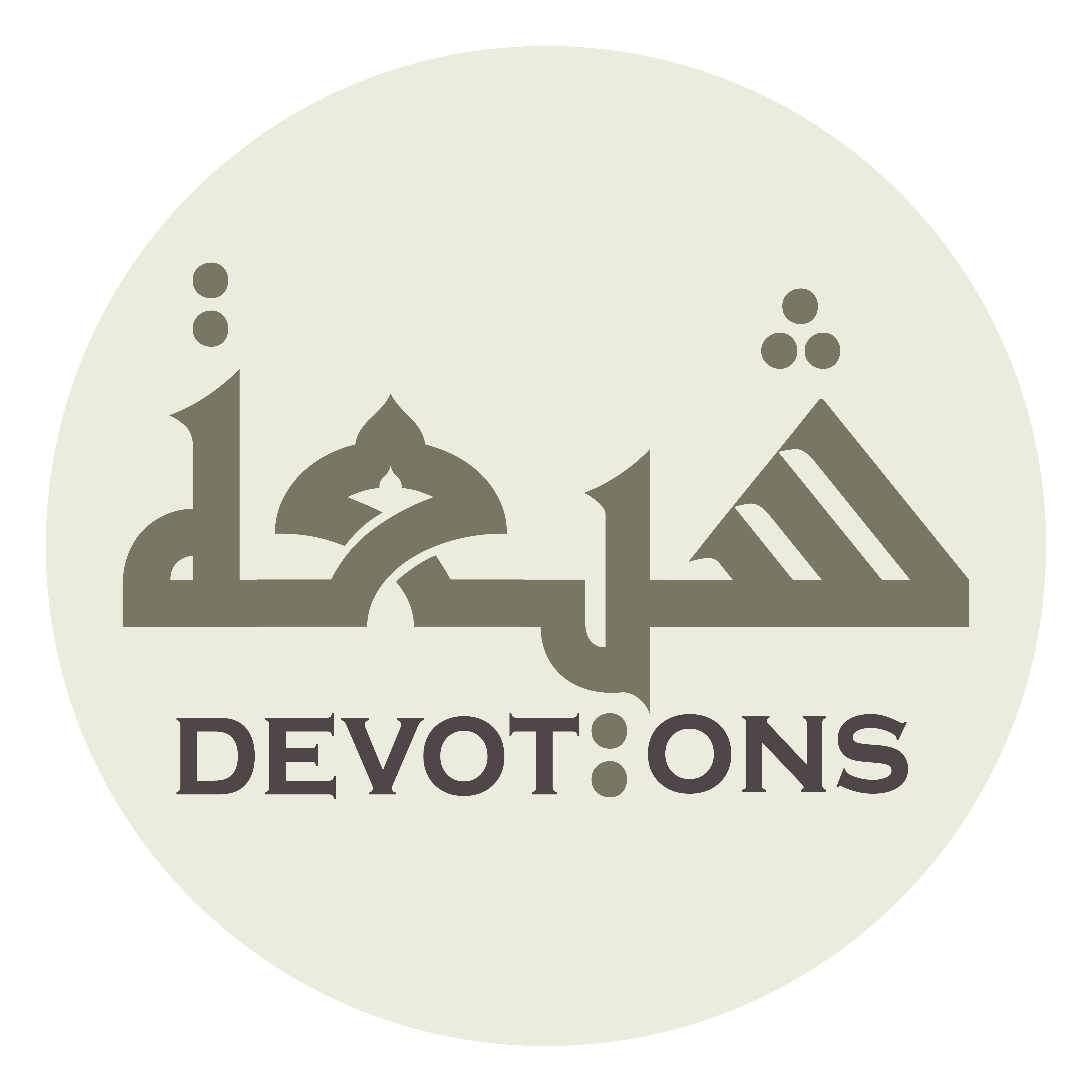 Dua 20 - Sahifat Sajjadiyyah
وَبَلِّغْ بِإِيْمَانِيْ أَكْمَلَ الْإِيْمَانِ
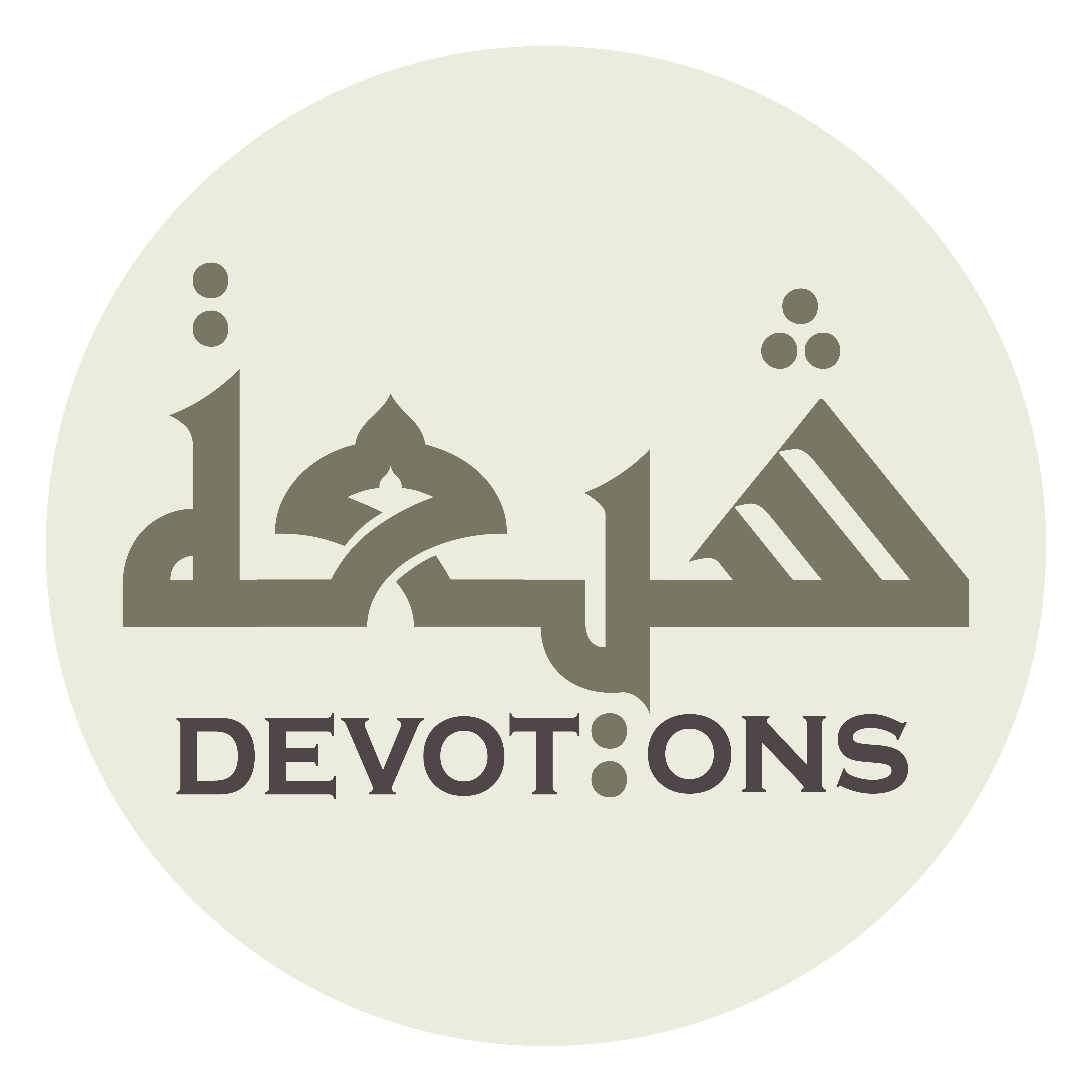 بِسْمِ اللَّـهِ الرَّحْمَـٰنِ الرَّحِيمِ

bismillāhir raḥmānir raḥīm

In the Name of Allah, the All-merciful, the All-compassionate
Dua 20 - Sahifat Sajjadiyyah
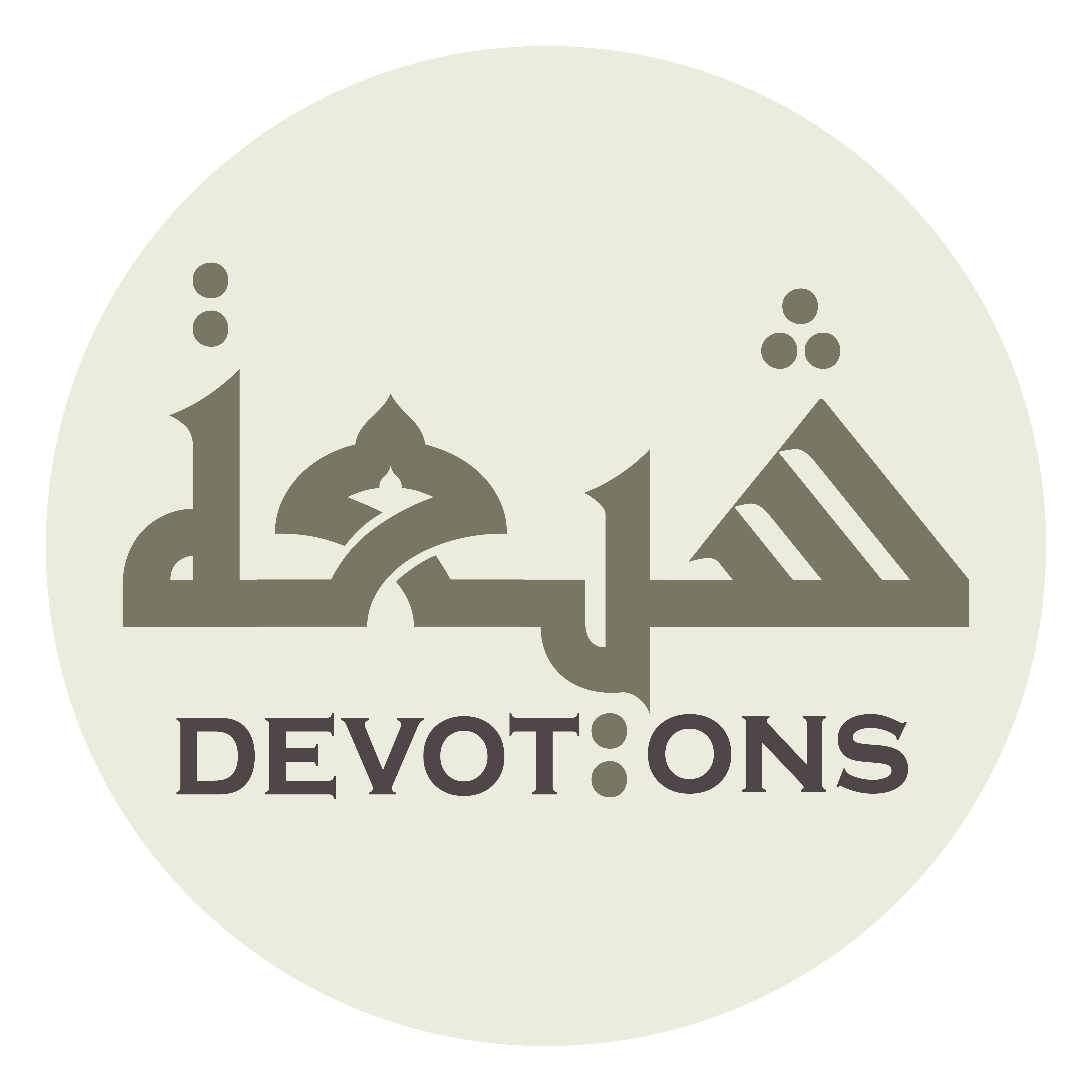 اَللَّهُمَّ صَلِّ عَلَى مُحَمَّدٍ وَ آلِ مُحَمَّدٍ

allāhumma ṣalli `alā muḥammadin wa āli muḥammad

O Allah, bless Muhammad and his Household,
Dua 20 - Sahifat Sajjadiyyah
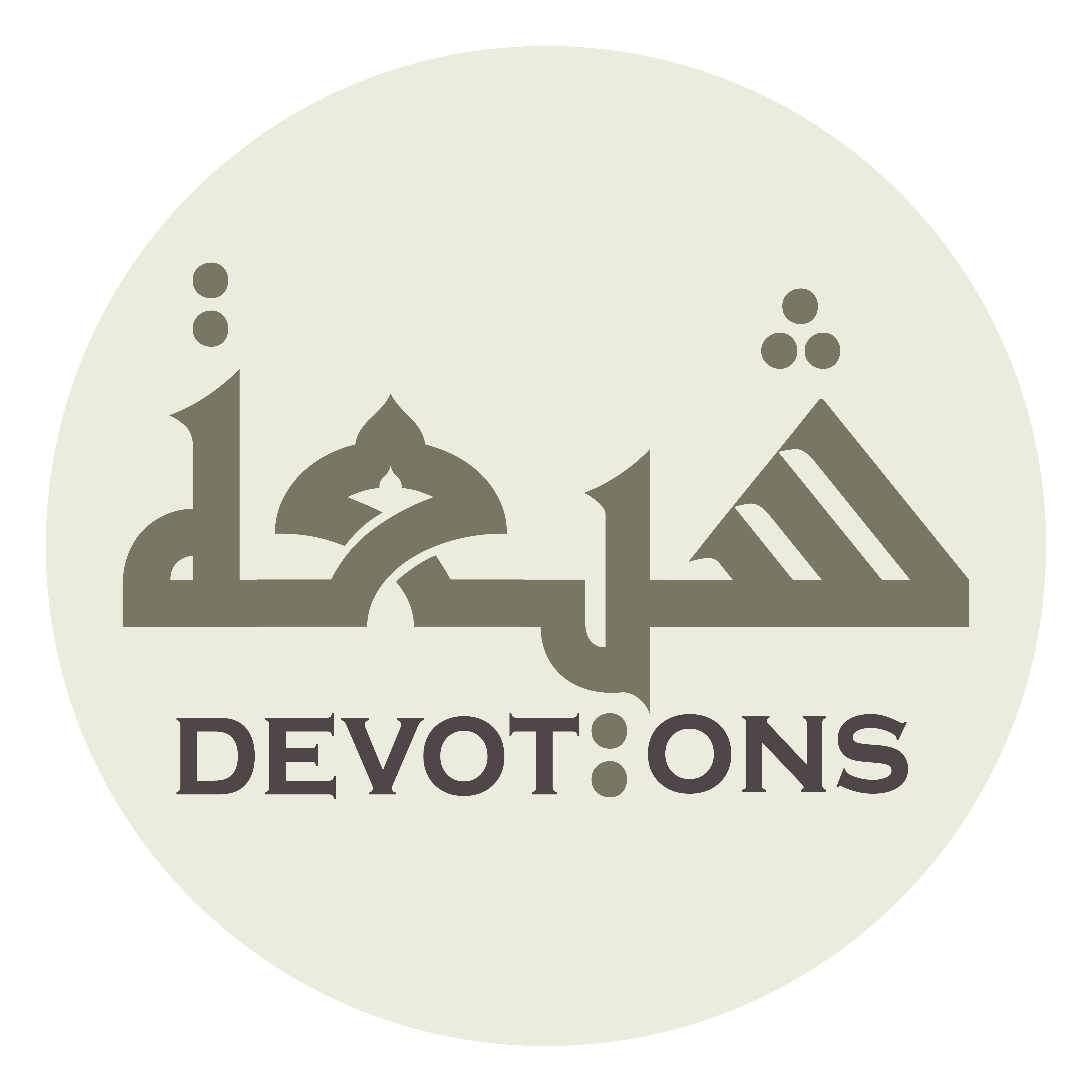 وَبَلِّغْ بِإِيْمَانِيْ أَكْمَلَ الْإِيْمَانِ

waballigh bi-īmānī akmalal īmān

cause my faith to reach the most perfect faith,
Dua 20 - Sahifat Sajjadiyyah
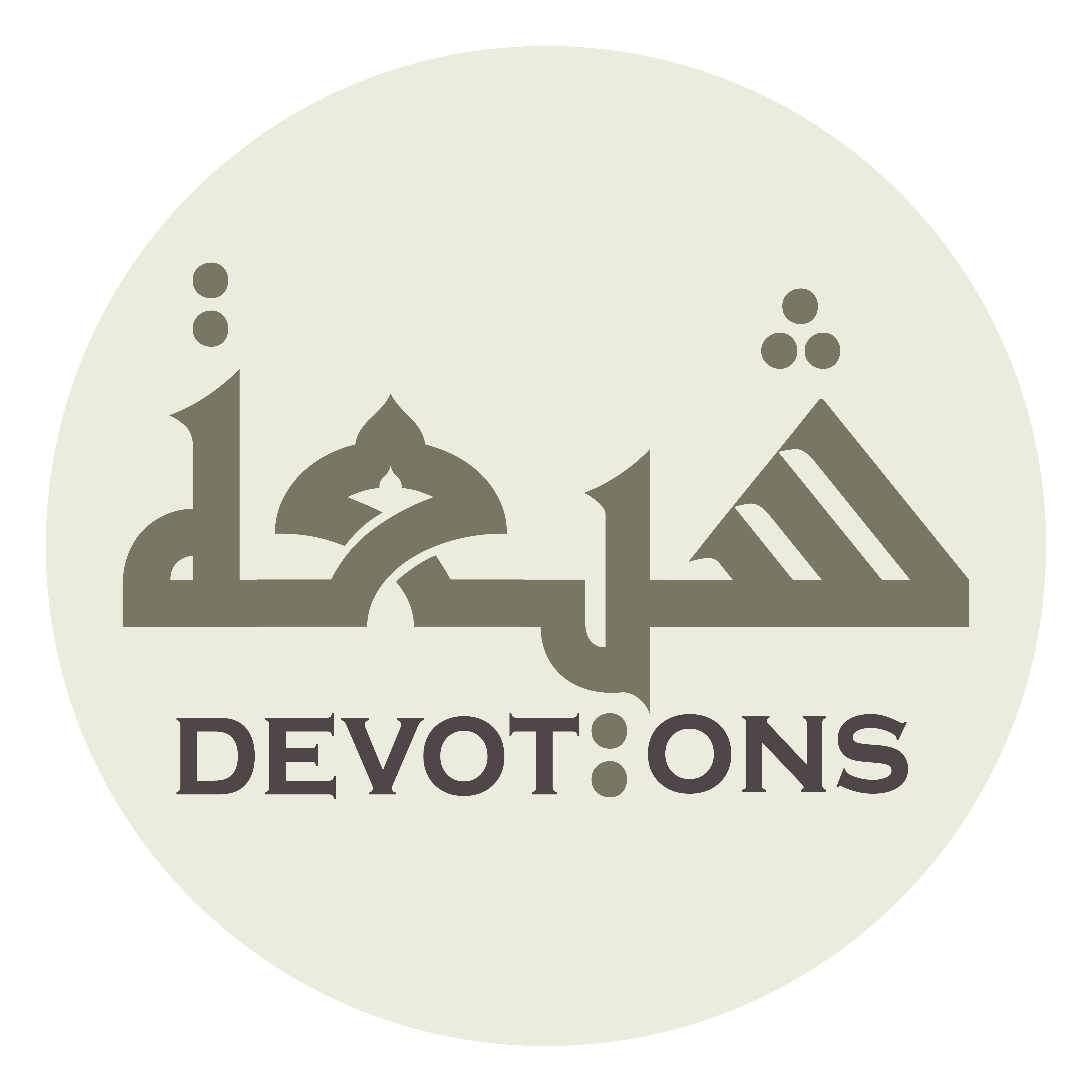 وَاجْعَلْ يَقِيْنِيْ أَفْضَلَ الْيَقِيْنِ

waj`al yaqīnī afḍalal yaqīn

make my certainty the most excellent certainty,
Dua 20 - Sahifat Sajjadiyyah
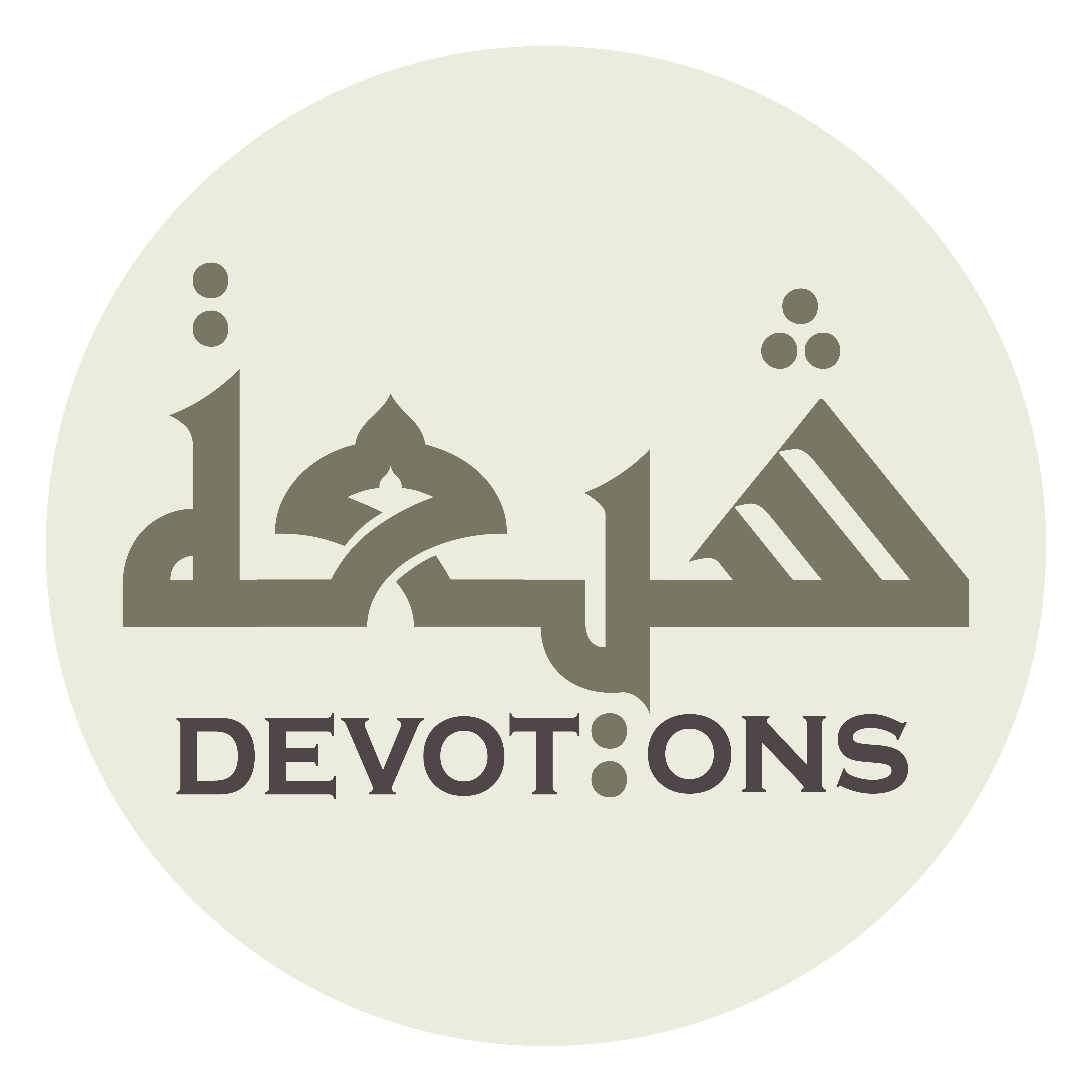 وَانْتَهِ بِنِيَّتِيْ إِلَى أَحْسَنِ النِّيَّاتِ

wantahi biniyyatī ilā aḥsanin niyyāt

and take my intention to the best of intentions,
Dua 20 - Sahifat Sajjadiyyah
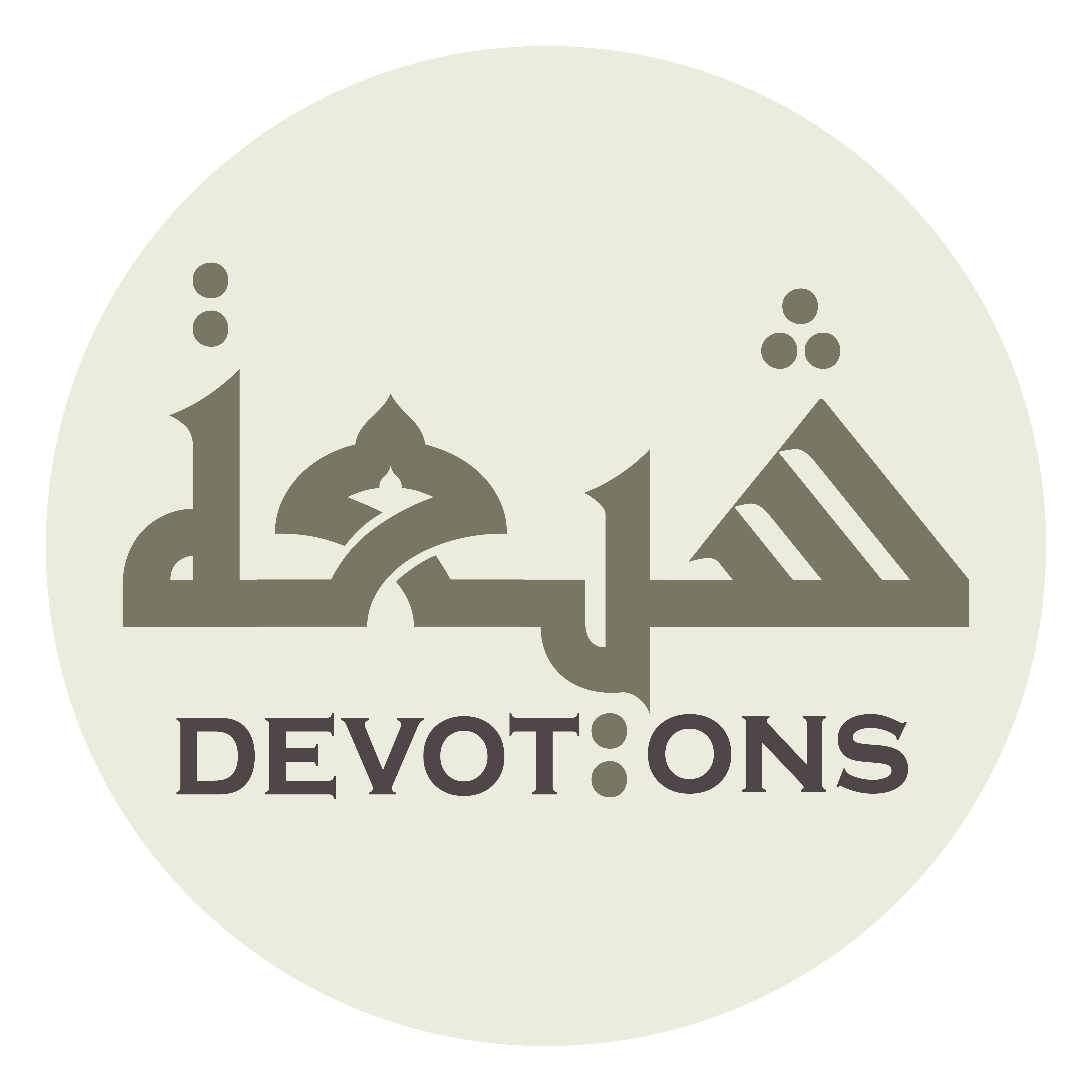 وَبِعَمَلِيْ إِلَى أَحْسَنِ الْاَعْمَالِ

wabi`amalī ilā aḥsanil a`māl

and my works to the best of works!
Dua 20 - Sahifat Sajjadiyyah
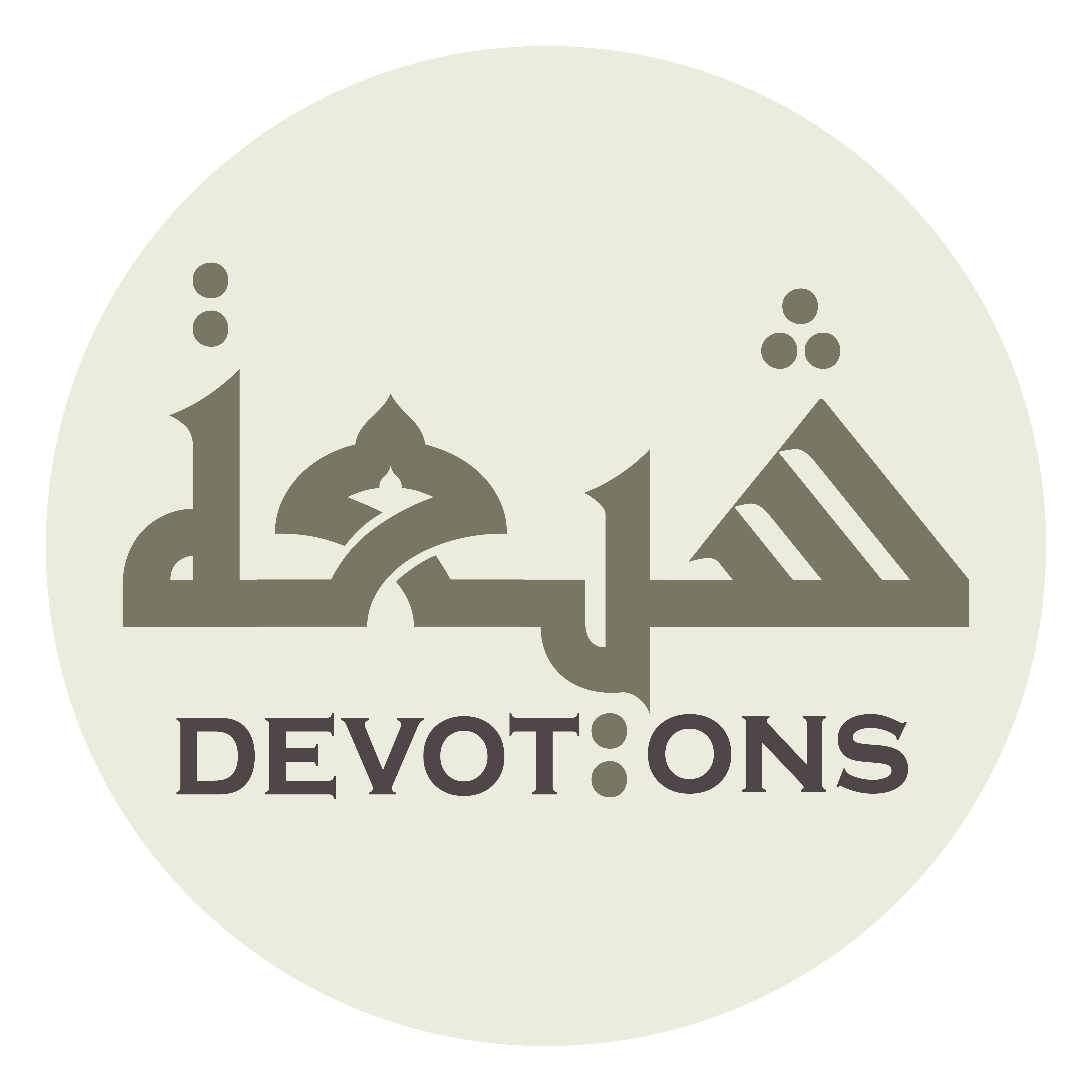 اَللَّهُمَّ وَفِّرْ بِلُطْفِكَ نِيَّتِي

allāhumma waffir biluṭfika niyyatī

O Allah, complete my intention through Your gentleness,
Dua 20 - Sahifat Sajjadiyyah
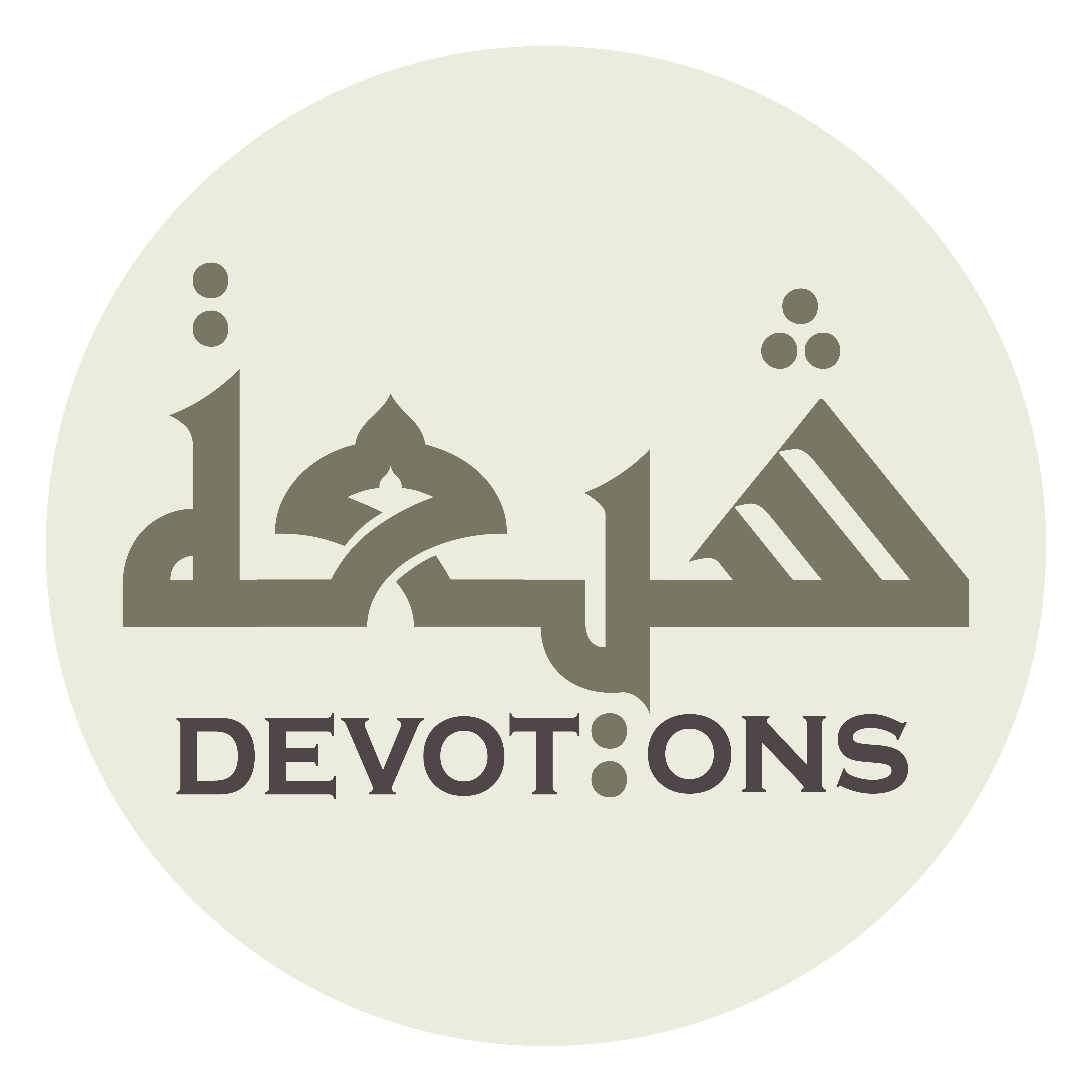 وَصَحِّحْ بِمَا عِندَكَ يَقِيْنِي

waṣaḥḥiḥ bimā `indaka yaqīnī

rectify my certainty through what is with You,
Dua 20 - Sahifat Sajjadiyyah
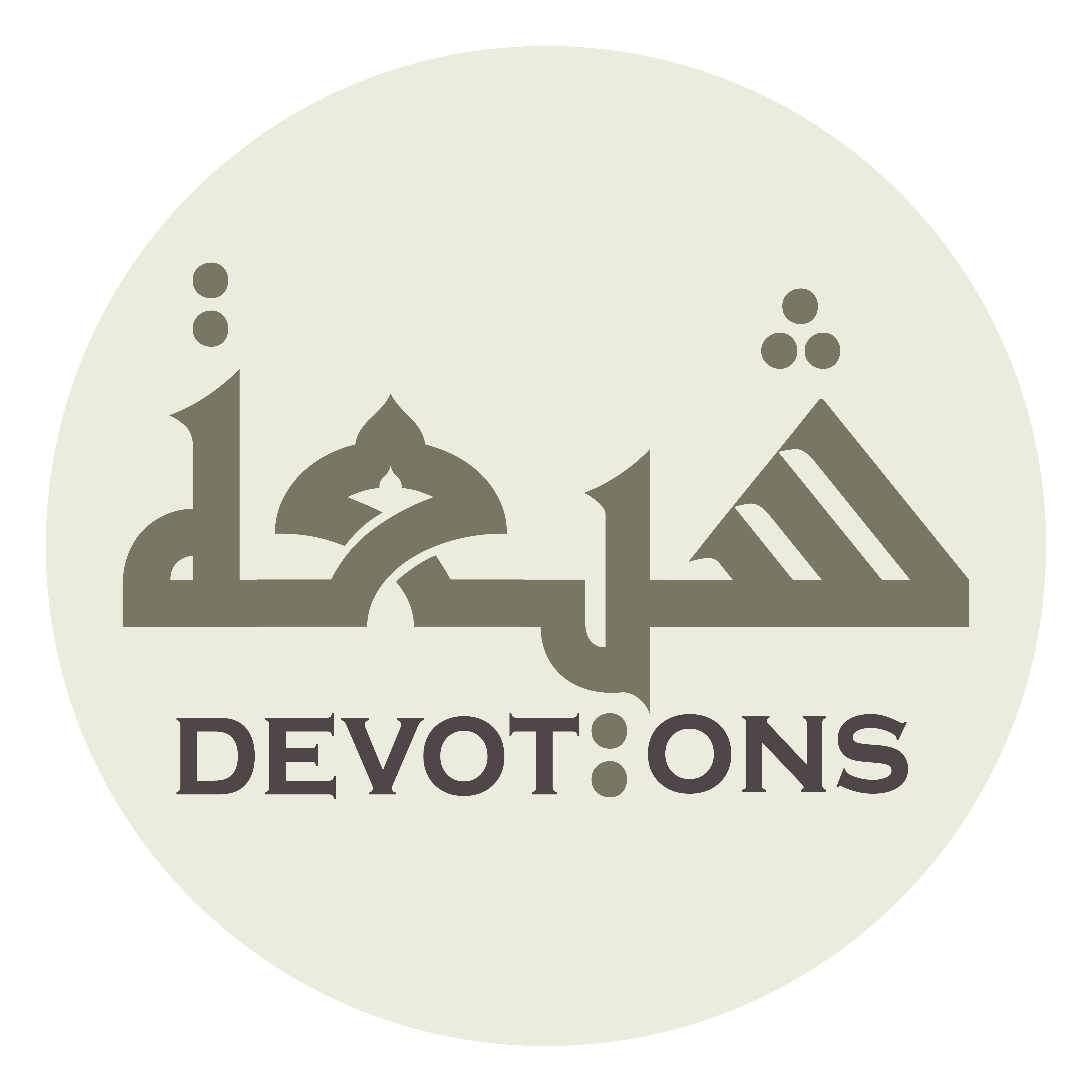 وَاسْتَصْلِحْ بِقُدْرَتِكَ مَا فَسَدَ مِنِّي

wastaṣliḥ biqudratika mā fasada minnī

And set right what is corrupt in me through Your power!
Dua 20 - Sahifat Sajjadiyyah
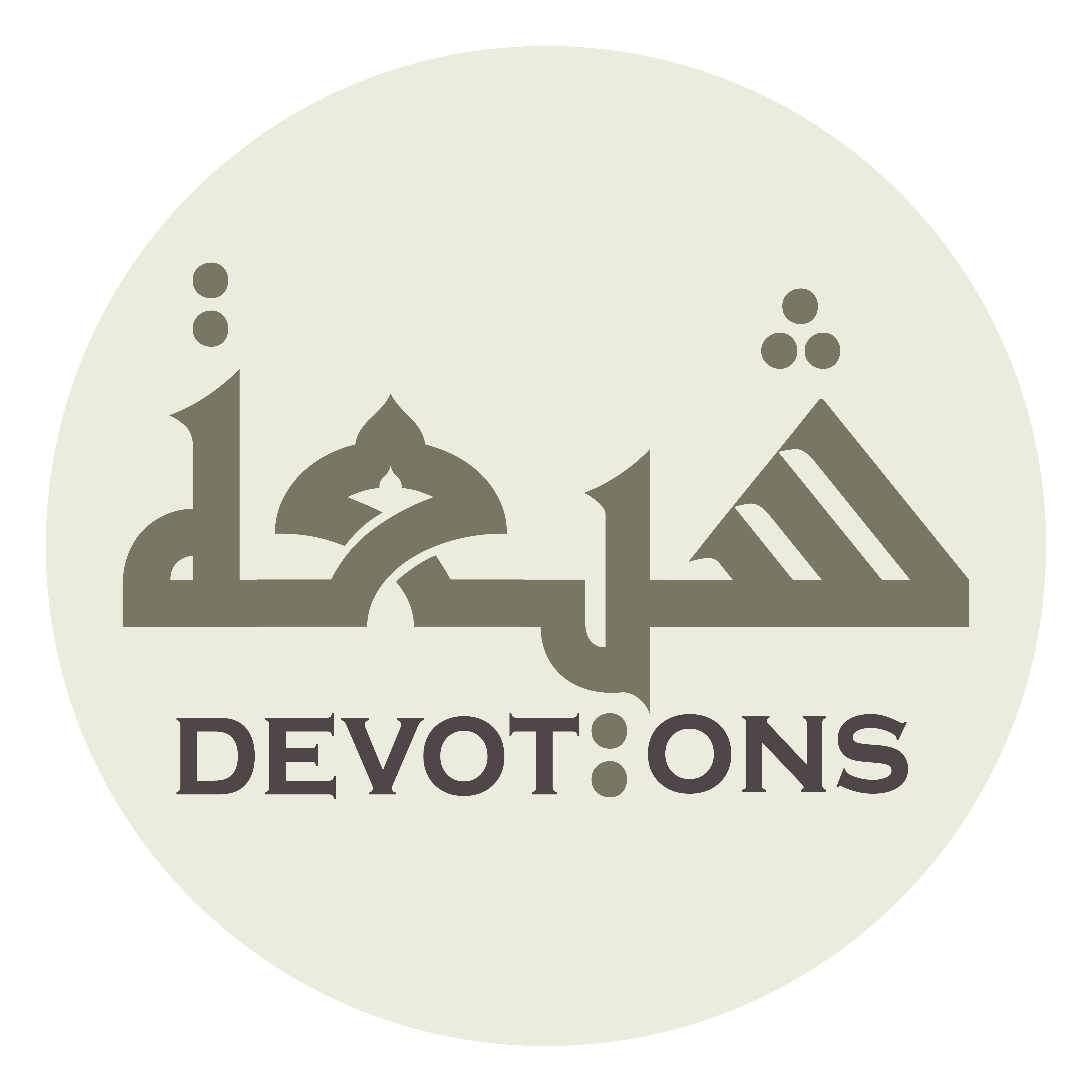 اَللَّهُمَّ صَلِّ عَلَى مُحَمَّدٍ وَّ آلِهِ

allāhumma ṣalli `alā muḥammadiw wa-ālih

O Allah, bless Muhammad and his Household,
Dua 20 - Sahifat Sajjadiyyah
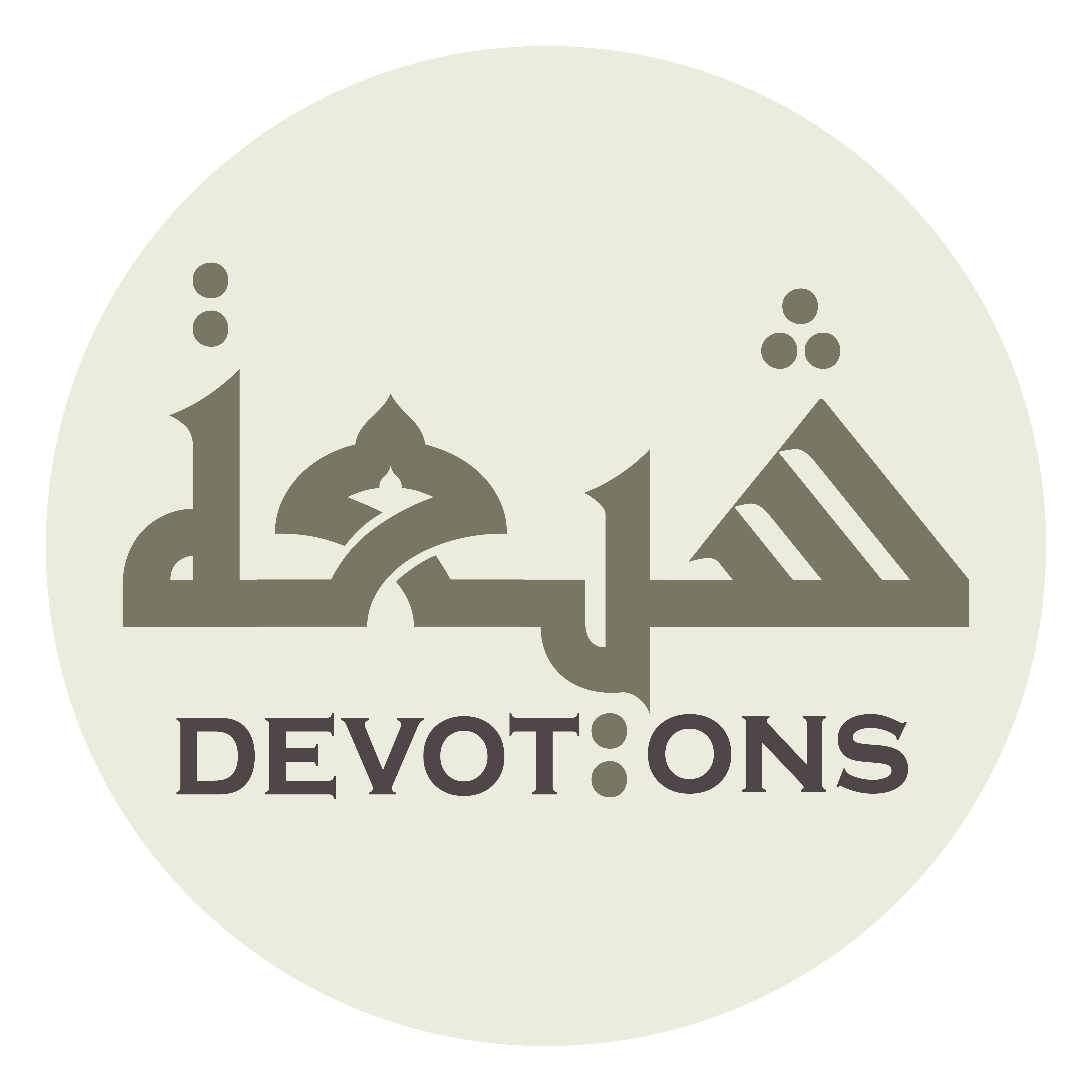 وَاكْفِنِيْ مَا يَشْغَلُنِيْ الْاِهْتِمَامُ بِهِ

wakfinī mā yashghalunil ihtimāmu bih

spare me the concerns which distract me,
Dua 20 - Sahifat Sajjadiyyah
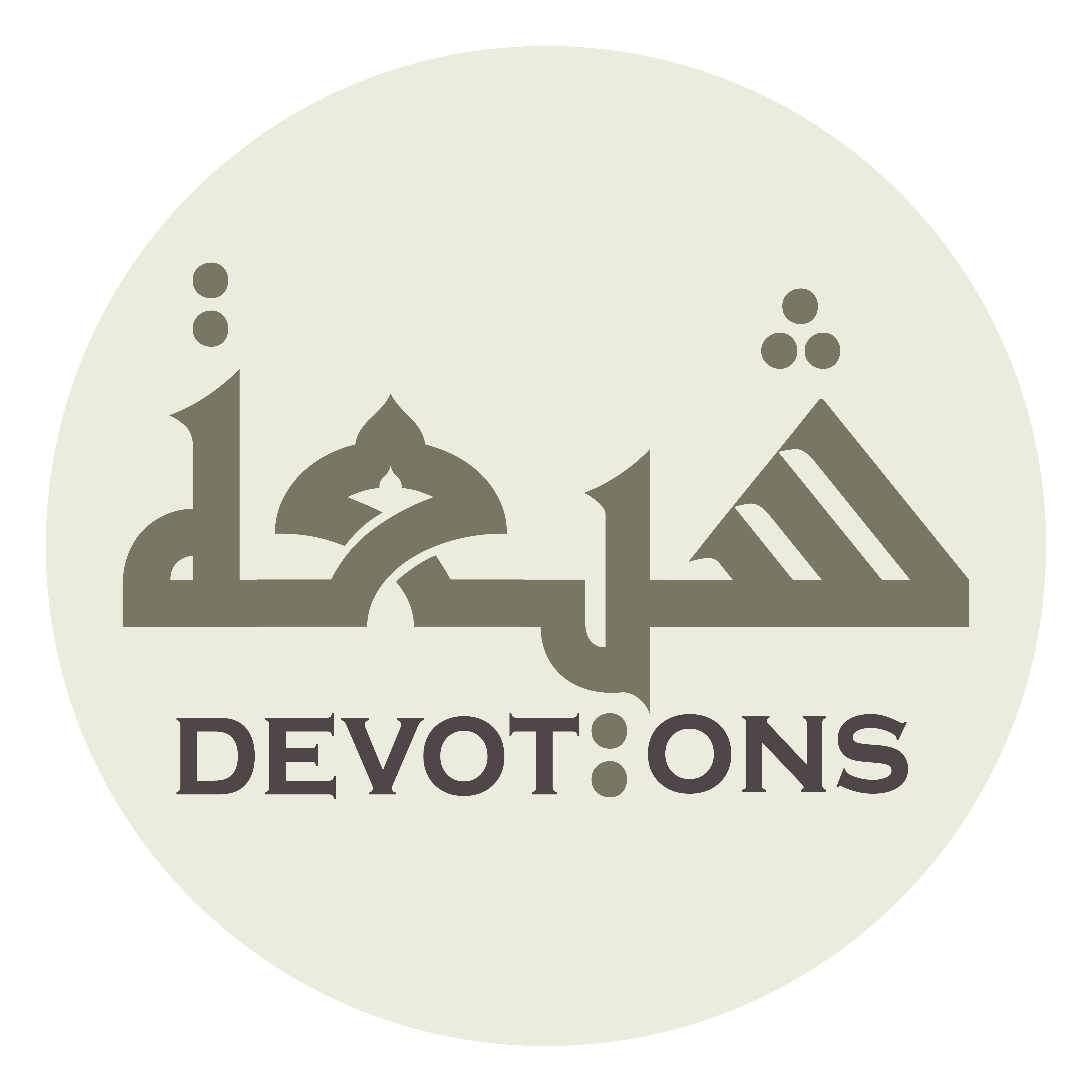 وَاسْتَعْمِلْنِيْ بِمَا تَسْأَلُنِيْ غَدًا عَنْهُ

wasta`milnī bimā tas-alunī ghadan `anh

employ me in that about which You will ask me tomorrow,
Dua 20 - Sahifat Sajjadiyyah
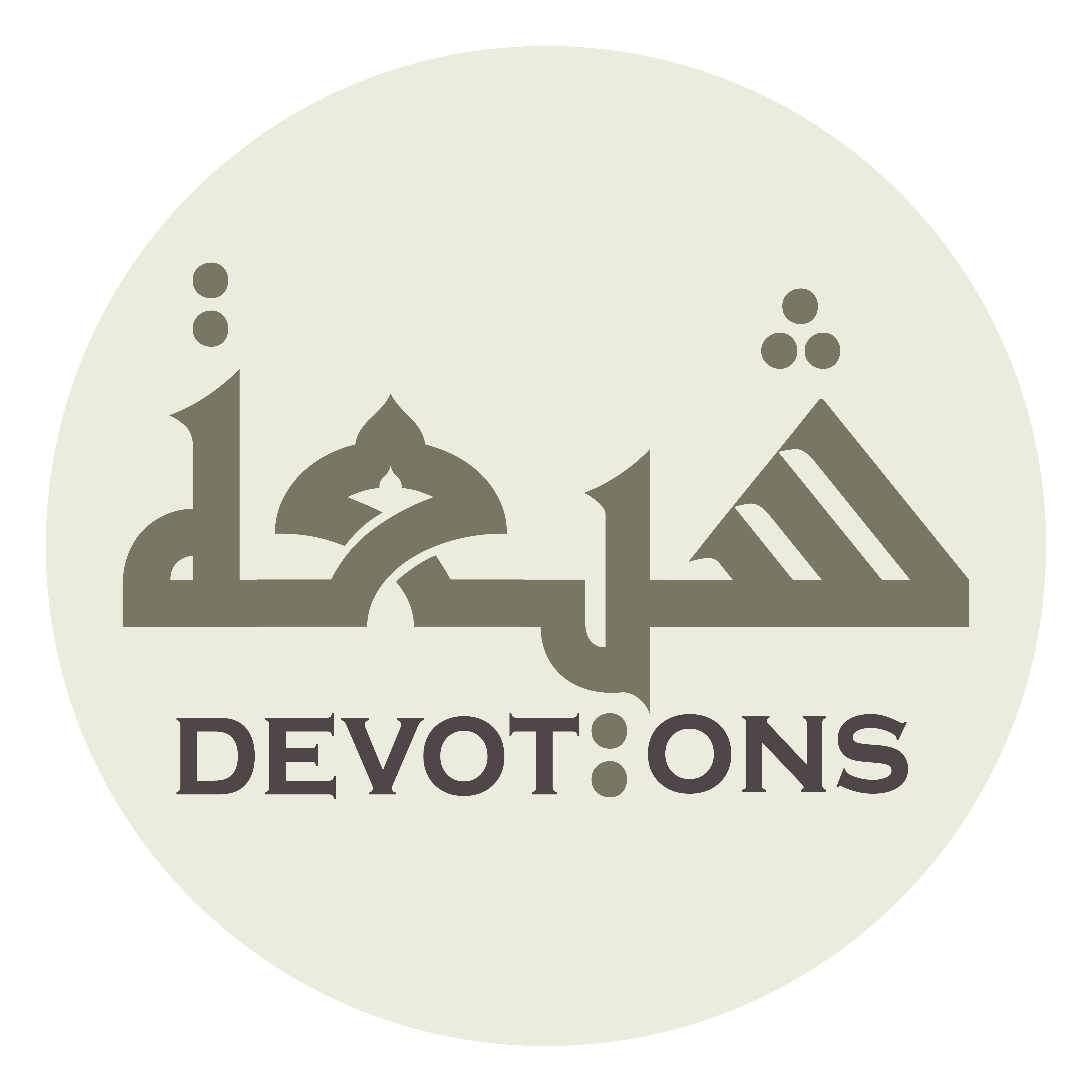 وَاسْتَفْرِغْ أَيَّامِيْ فِيمَا خَلَقْتَنِيْ لَهُ

wastafrigh ayyāmī fīmā khalaqtanī lah

And let me pass my days in that for which You hast created me!
Dua 20 - Sahifat Sajjadiyyah
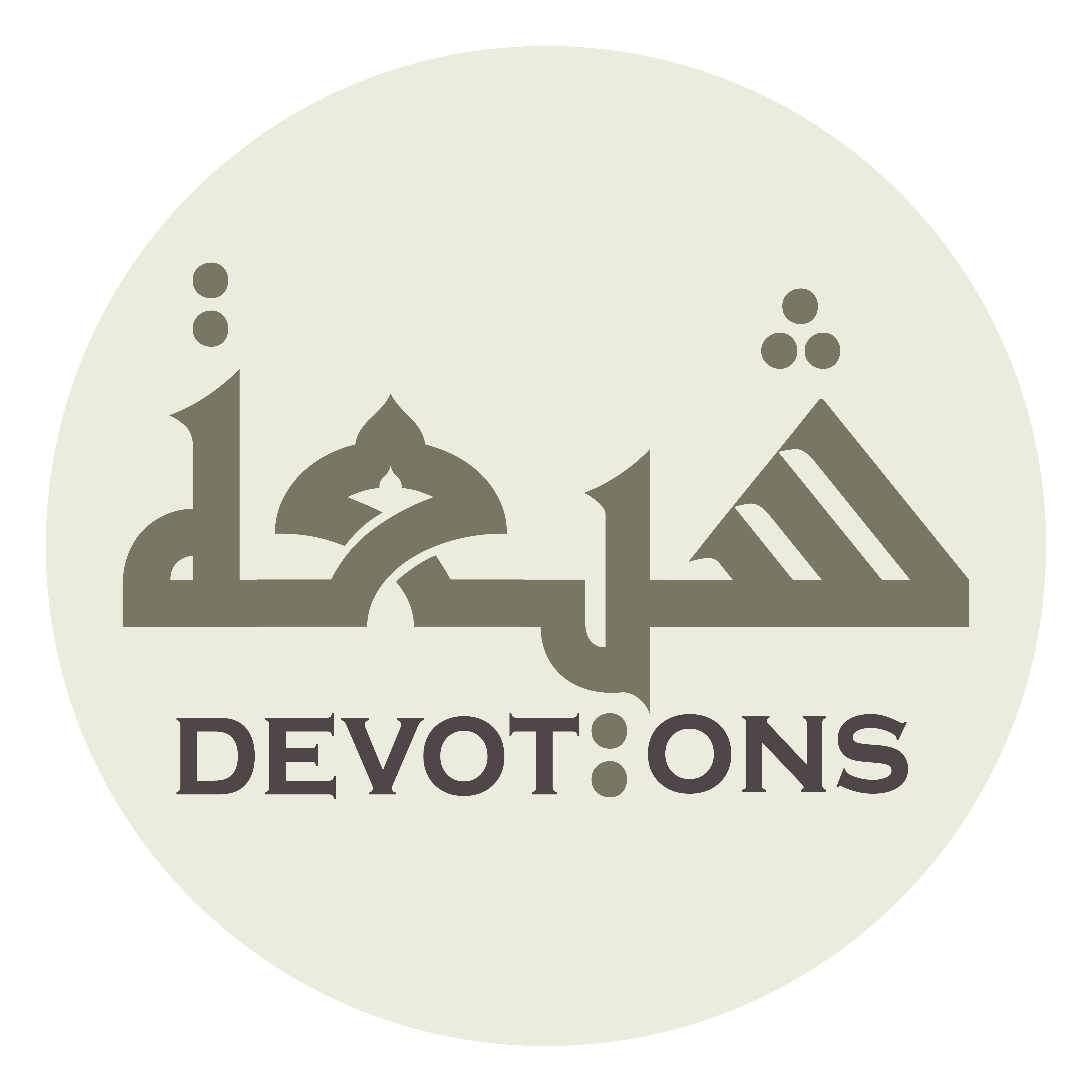 وَاَغْنِنِيْ وَأَوْسِعْ عَلَيَّ فِيْ رِزْقِكَ

wa-aghninī wa-awsi` `alayya fī rizqik

Free me from need, and expand Your provision toward me,
Dua 20 - Sahifat Sajjadiyyah
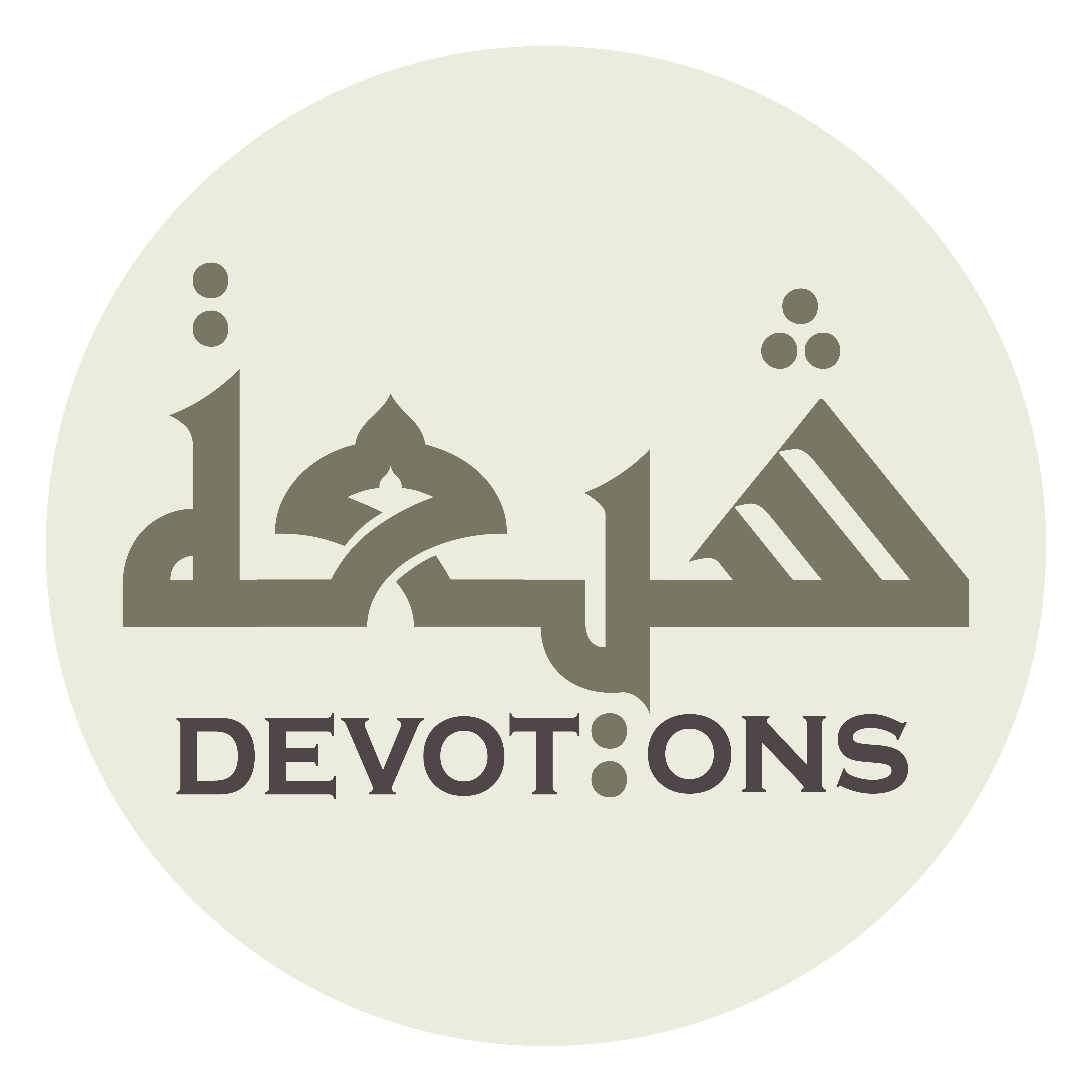 وَلَا تَفْتِنِّيْ بِالنَّظَرِ

walā taftinnī binnaẓar

And tempt me not with ingratitude!
Dua 20 - Sahifat Sajjadiyyah
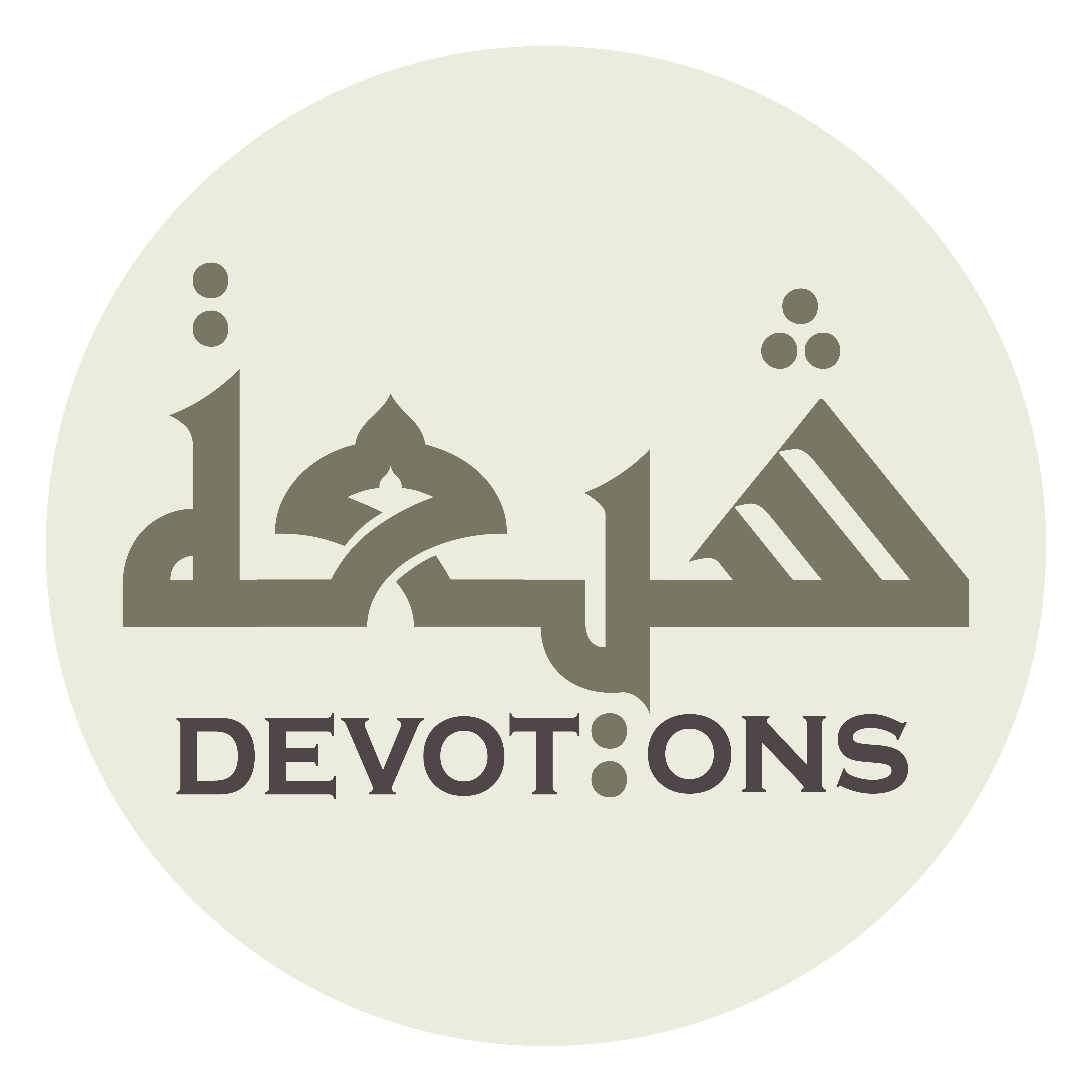 وَأَعِزَّنِيْ وَلَا تَبْتَلِيَنِّيْ بِالْكِبْرِ

wa-a`izzanī walā tabtaliyannī bil kibr

Exalt me and afflict me not with pride!
Dua 20 - Sahifat Sajjadiyyah
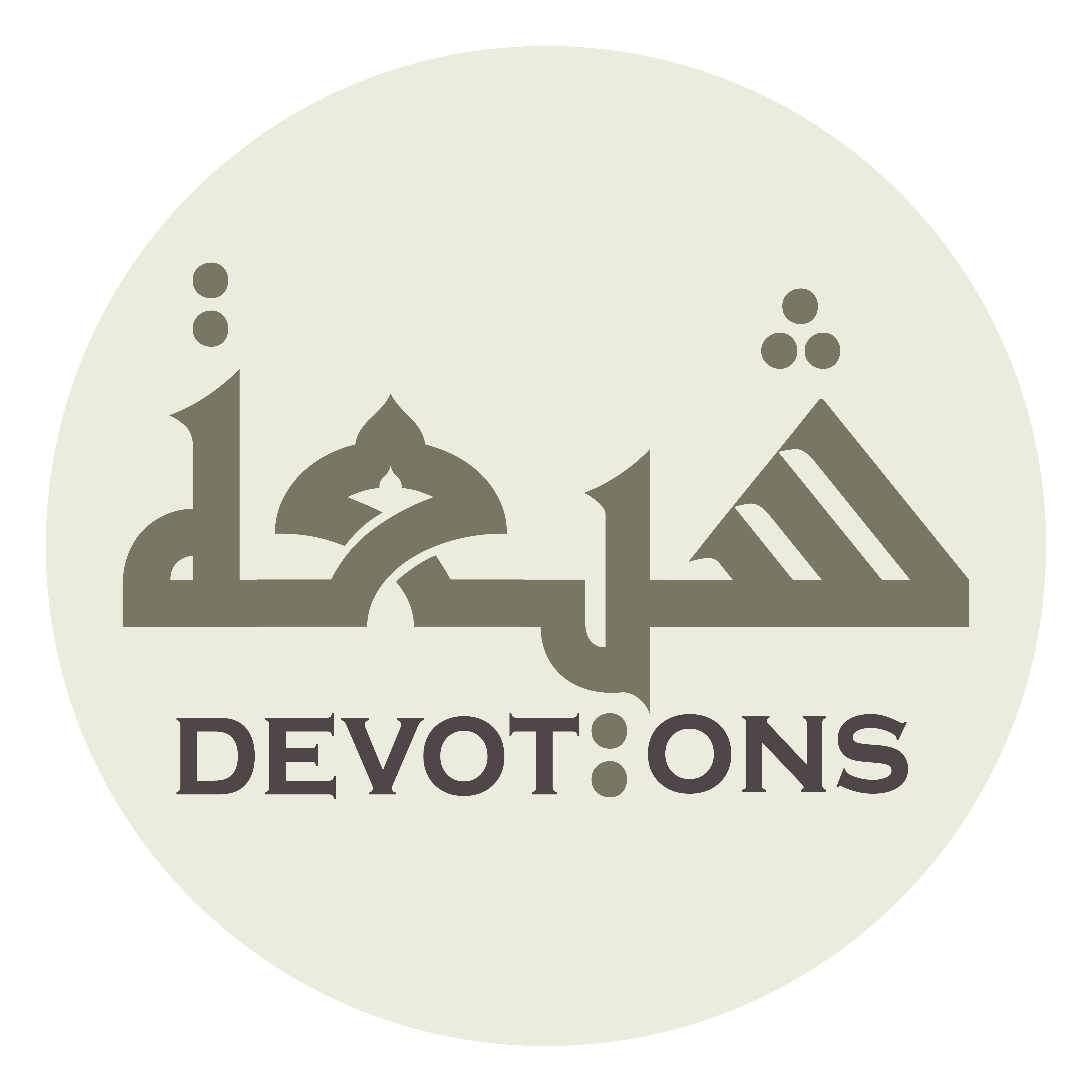 وَعَبِّدْنِيْ لَكَ وَلَا تُفْسِدْ عِبَادَتِيْ بِالْعُجْبِ

wa`abbidnī laka walā tufsid `ibādatī bil `ujb

Make me worship You and corrupt not my worship with self-admiration!
Dua 20 - Sahifat Sajjadiyyah
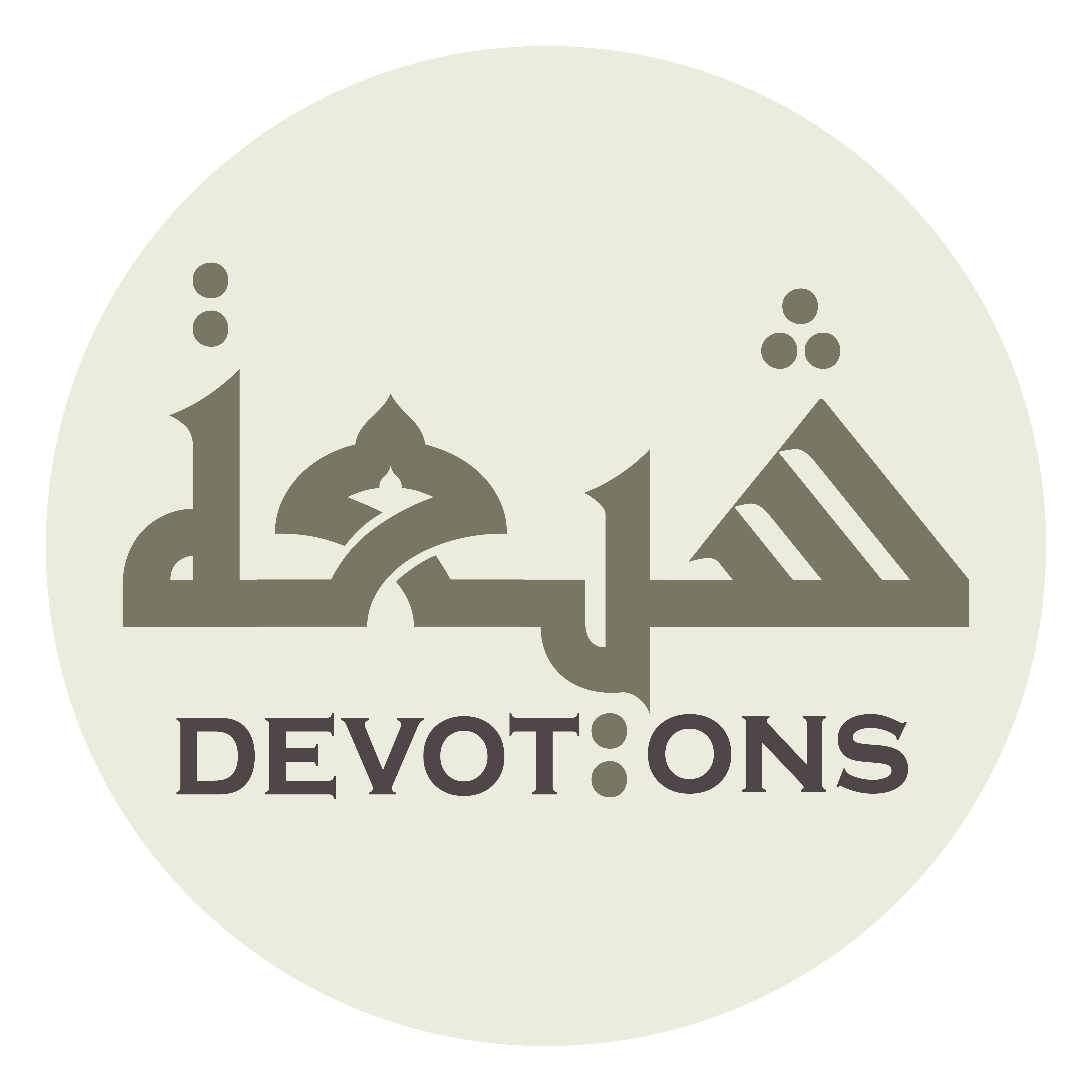 وَأَجْرِ لِلنَّاسِ عَلَى يَدِيَ الْخَيْرَ

wa-ajri linnāsi `alā yadiyal khayr

Let good flow out from my hands upon the people
Dua 20 - Sahifat Sajjadiyyah
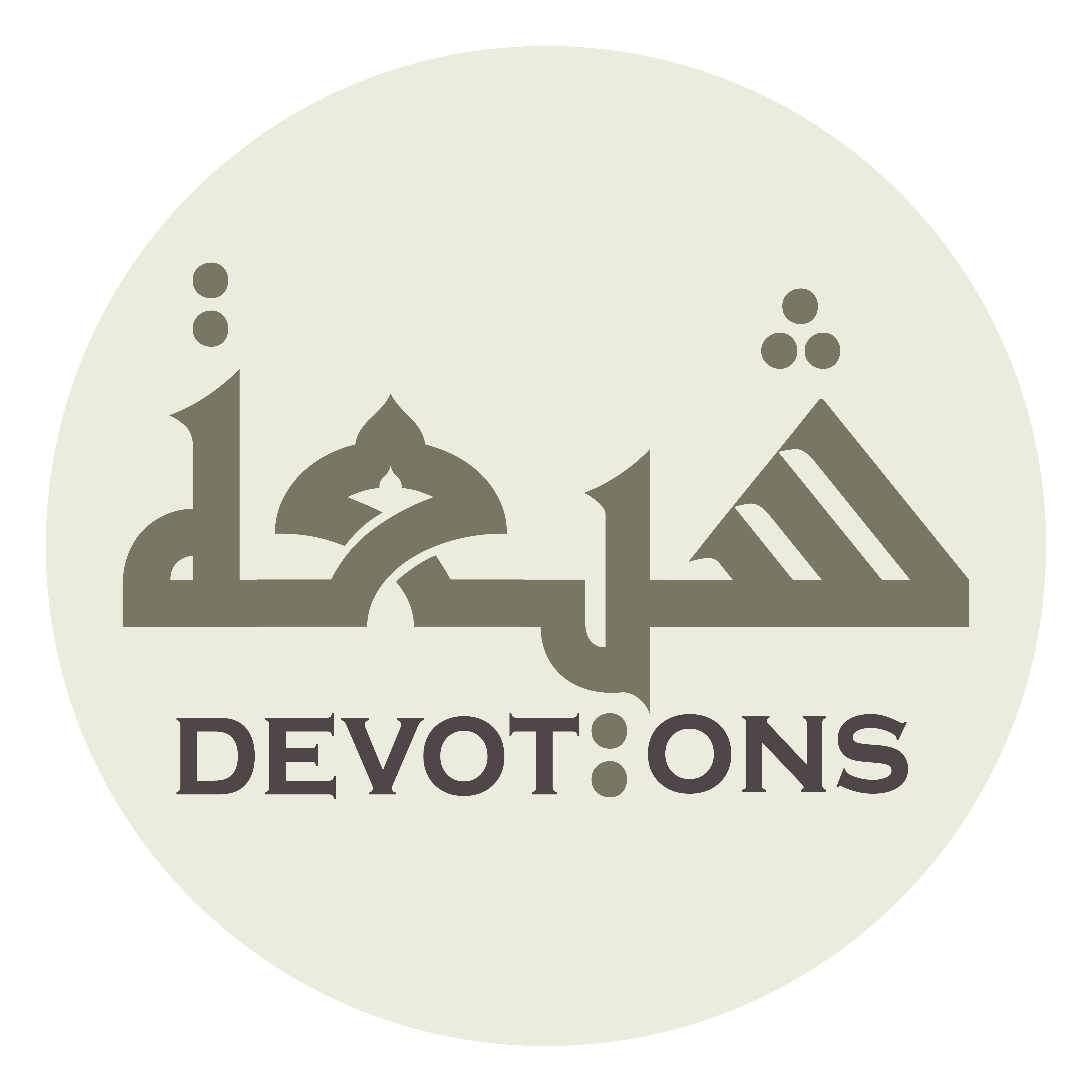 وَلَا تَمْحَقْهُ بِالْمَنِّ

walā tamḥaqhu bil mann

and efface it not by my making them feel obliged!
Dua 20 - Sahifat Sajjadiyyah
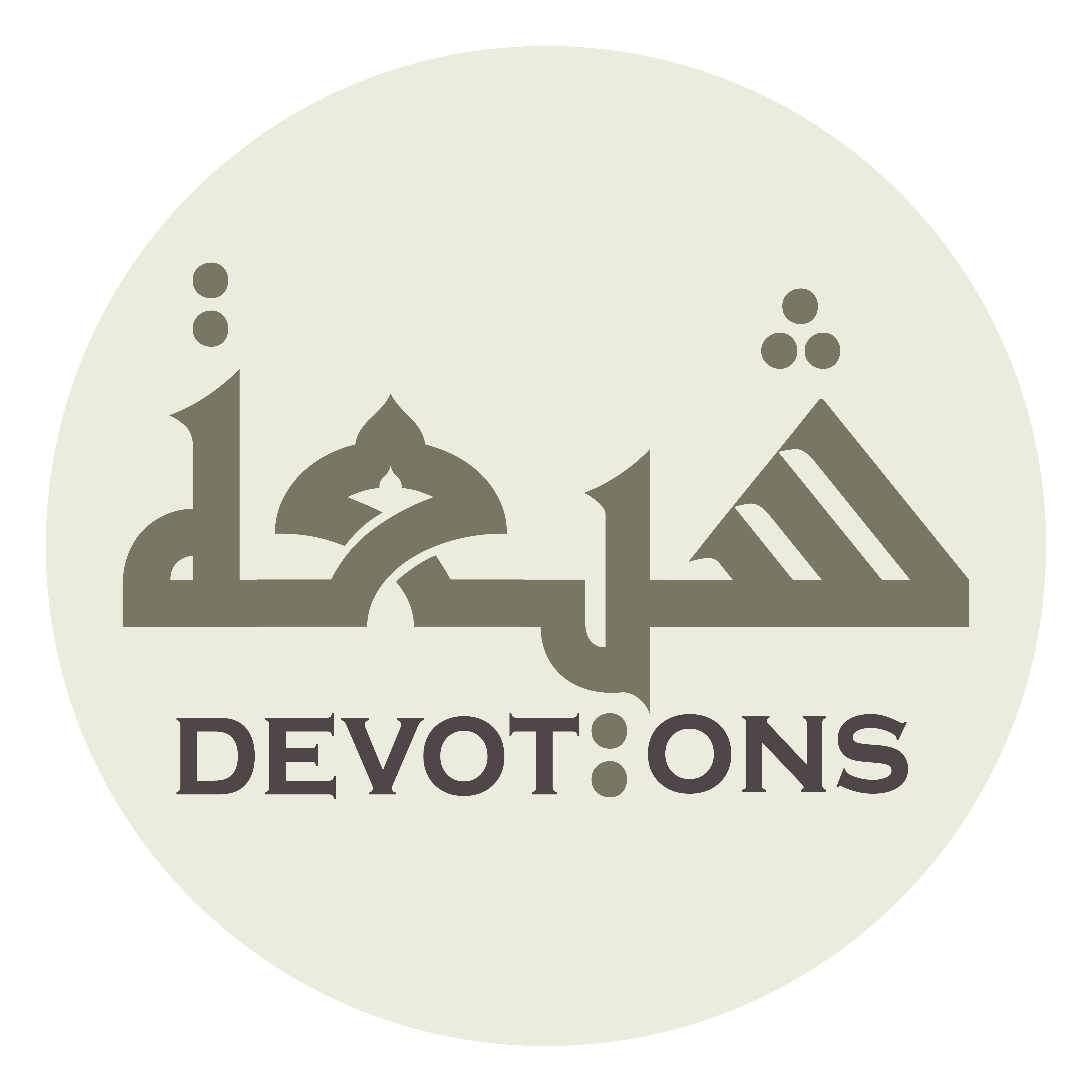 وَهَبْ لِيْ مَعَالِيَ الْاَخْلاَقِ

wahab lī ma`āliyal akhlāq

Give me the highest moral traits
Dua 20 - Sahifat Sajjadiyyah
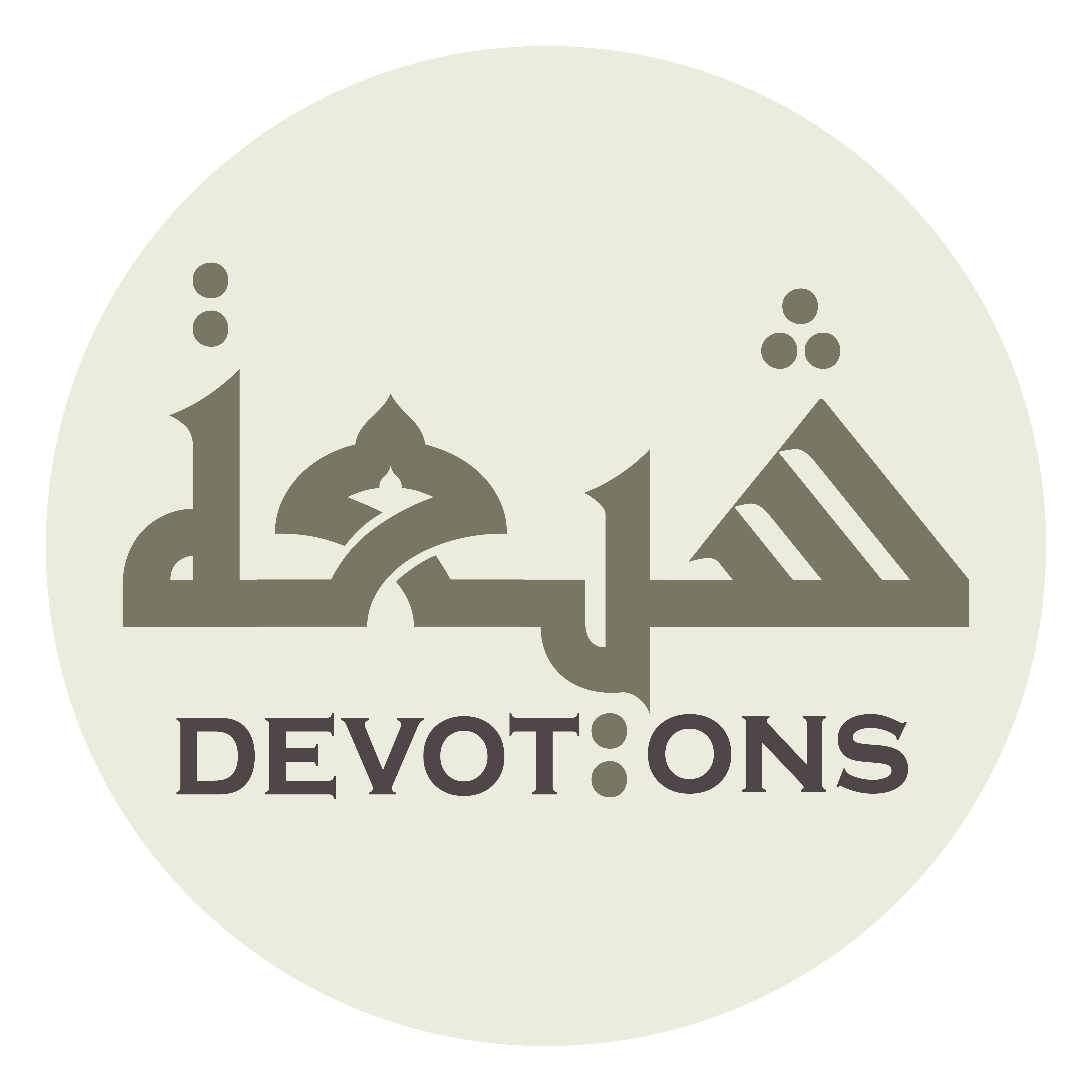 وَاعْصِمْنِيْ مِنَ الْفَخْرِ

wa`ṣimnī minal fakhr

And preserve me from vainglory!
Dua 20 - Sahifat Sajjadiyyah
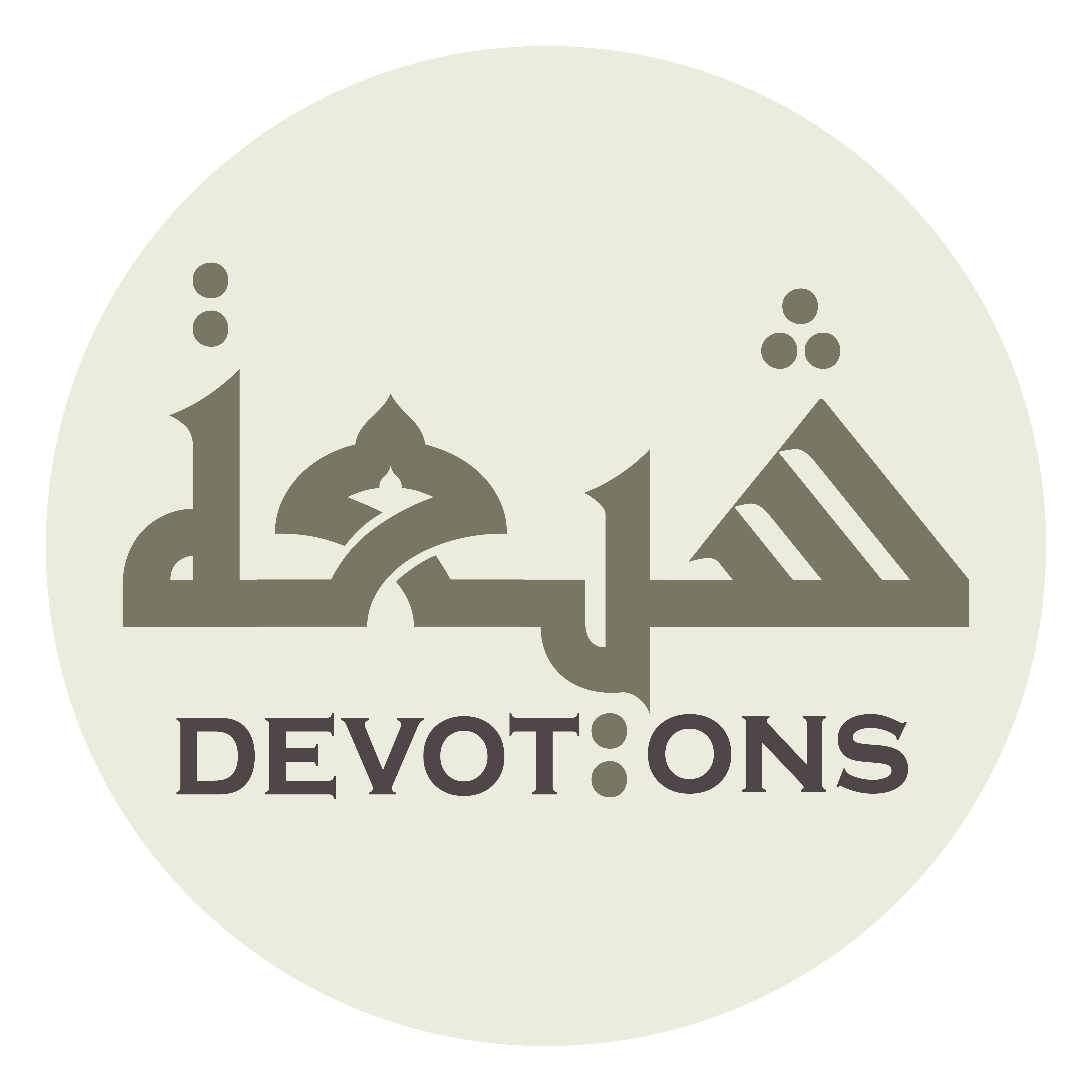 اَللَّهُمَّ صَلِّ عَلَى مُحَمَّدٍ وَّ آلِهِ

allāhumma ṣalli `alā muḥammadiw wa-ālih

O Allah, bless Muhammad and his Household,
Dua 20 - Sahifat Sajjadiyyah
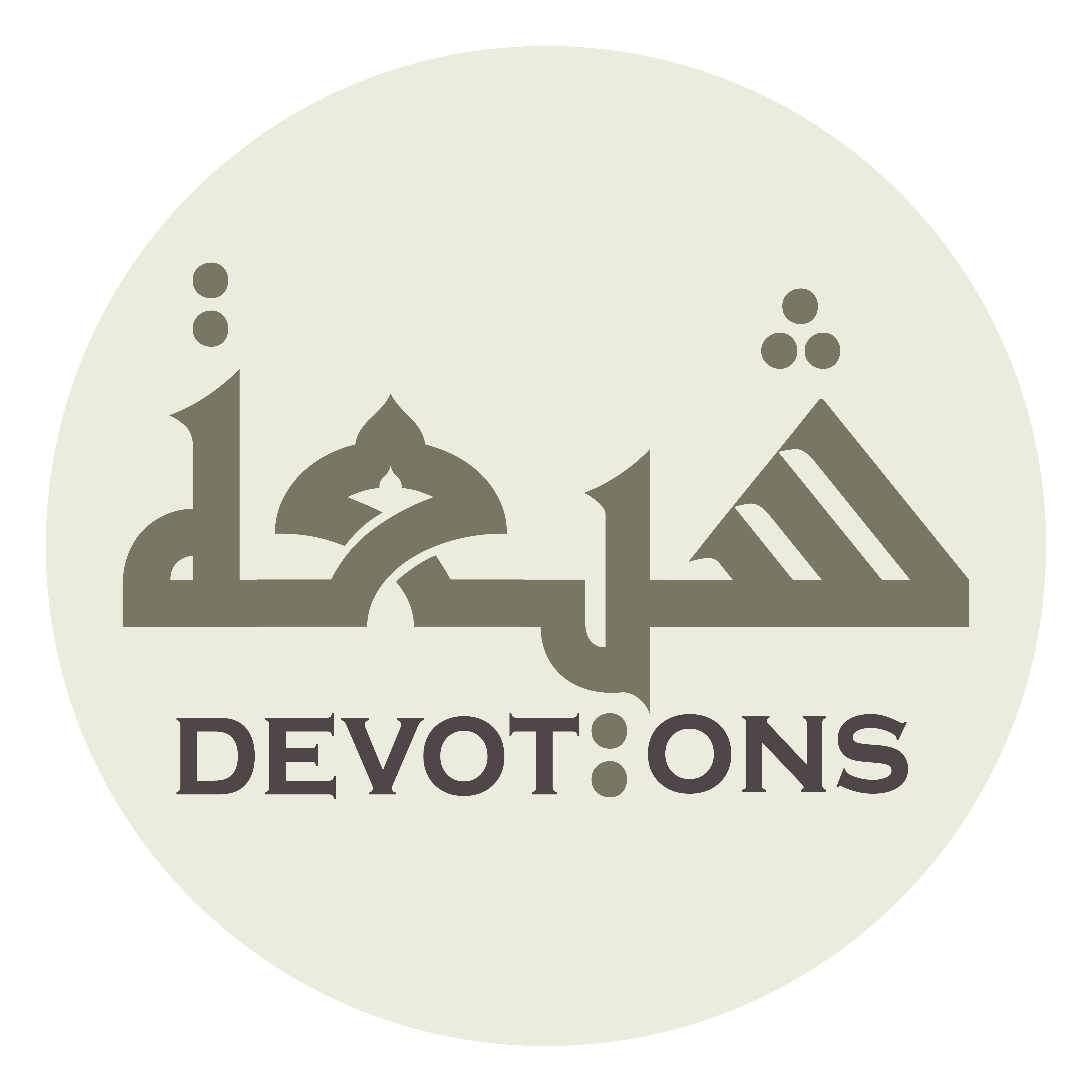 وَلَا تَرْفَعْنِيْ فِيْ النَّاسِ دَرَجَةً إِلَّا حَطَطْتَنِيْ عِنْدَ نَفْسِيْ مِثْلَهَا

walā tar-fa`nī fin nāsi darajatan illā ḥaṭaṭtanī `inda nafsī mithlahā

raise me not a single degree before the people without lowering me its like in myself
Dua 20 - Sahifat Sajjadiyyah
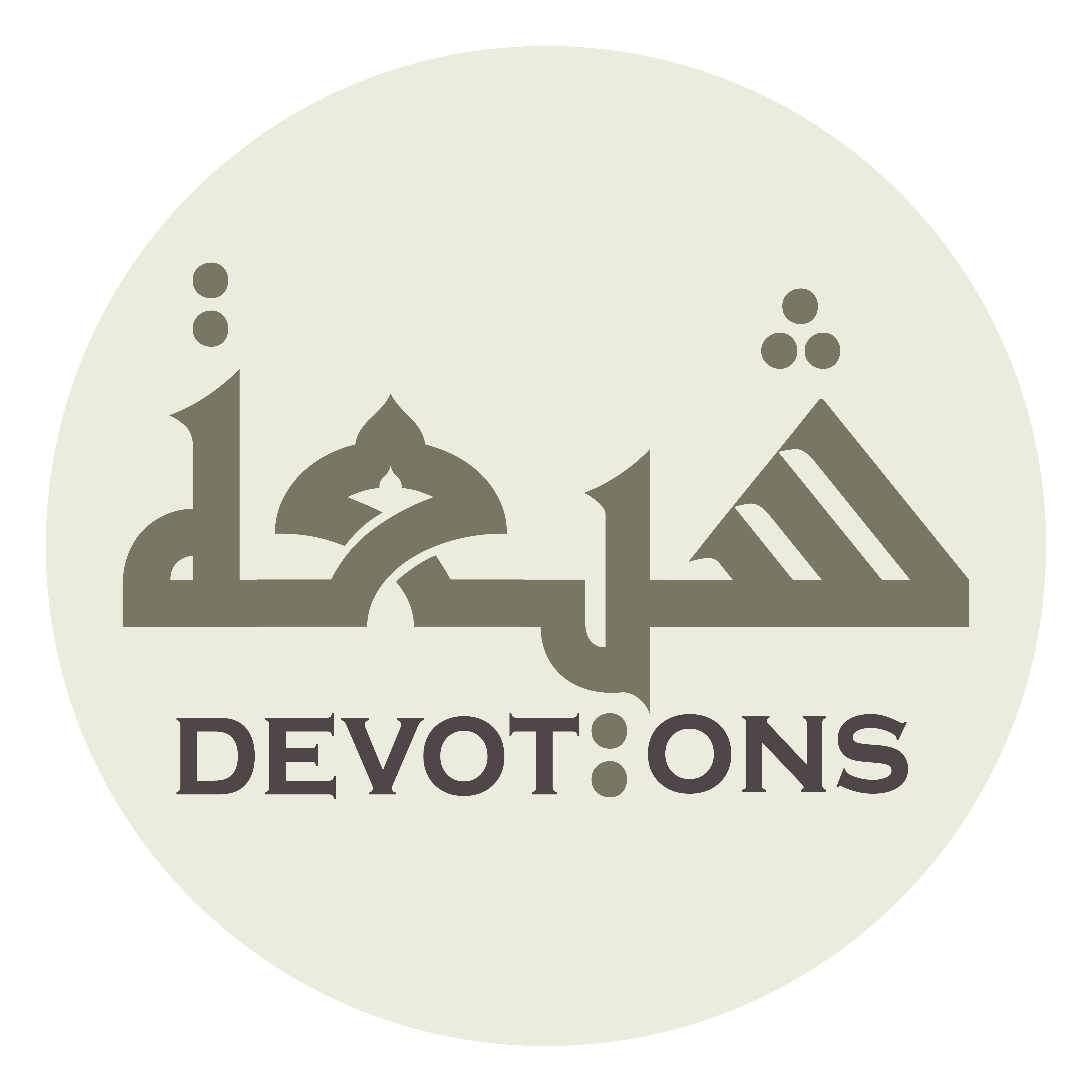 وَلَا تُحْدِثْ لِيْ عِزًّا ظَاهِرًا إِلَّا أَحْدَثْتَ لِيْ ذِلَّةً بَاطِنَةً عِندَ نَفْسِيْ بِقَدَرِهَا

walā tuḥdith lī `izzan ẓāhiran illā aḥdathta lī dhillatan bāṭinatan `inda nafsī biqadarihā

And bring about no outward exaltation for me without an inward abasement in myself to the same measure!
Dua 20 - Sahifat Sajjadiyyah
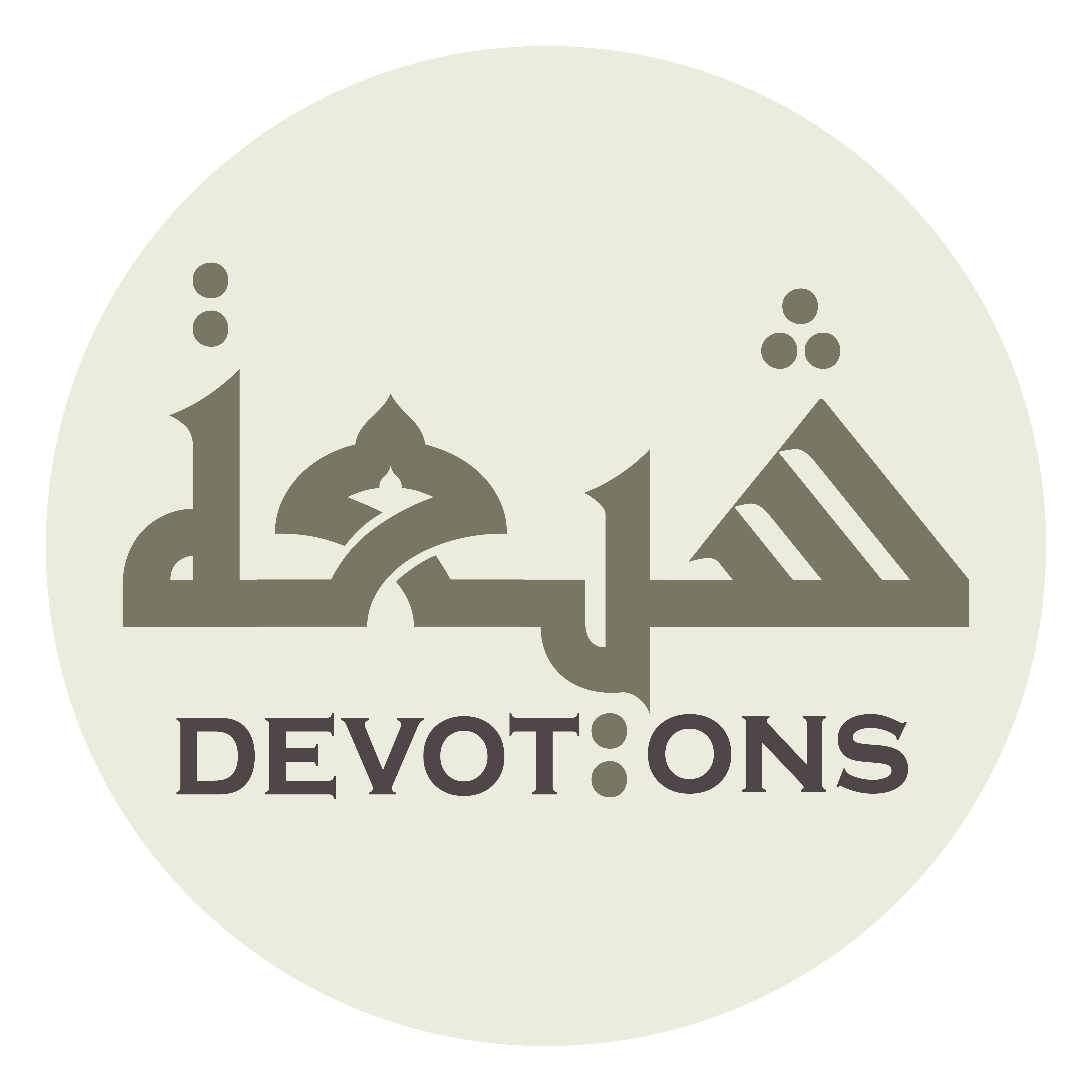 اَللَّهُمَّ صَلِّ عَلَى مُحَمَّدٍ وَّ آلِ مُحَمَّدٍ

allāhumma ṣalli `alā muḥammadiw wa-āli muḥammad

O Allah, bless Muhammad and Muhammad's Household,
Dua 20 - Sahifat Sajjadiyyah
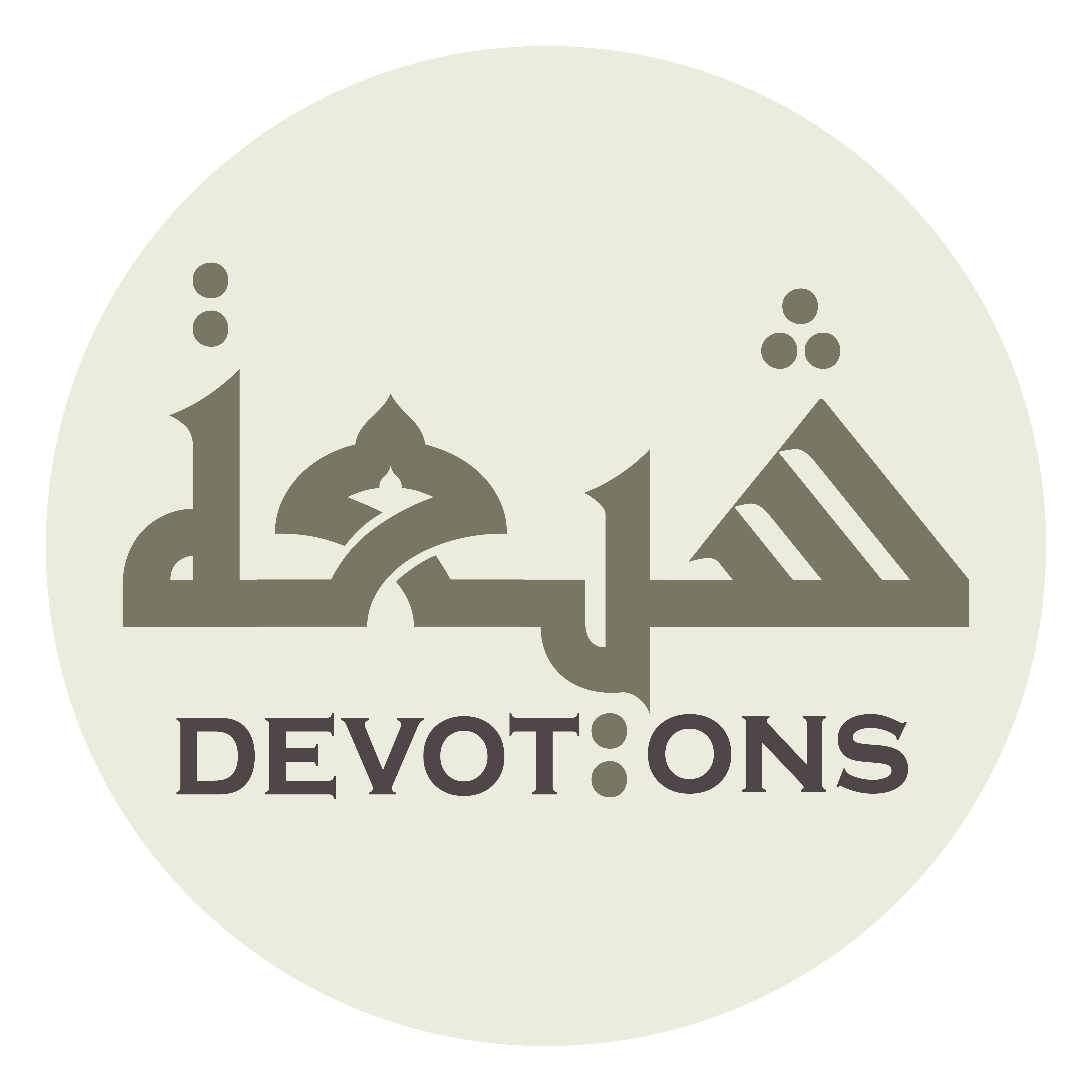 وَمَتِّعْنِيْ بِهُدًى صَالِحٍ لَا أَسْتَبْدِلُ بِهِ

wamatti`nī bihudan ṣāliḥin lā astabdilu bih

give me to enjoy a sound guidance which I seek not to replace,
Dua 20 - Sahifat Sajjadiyyah
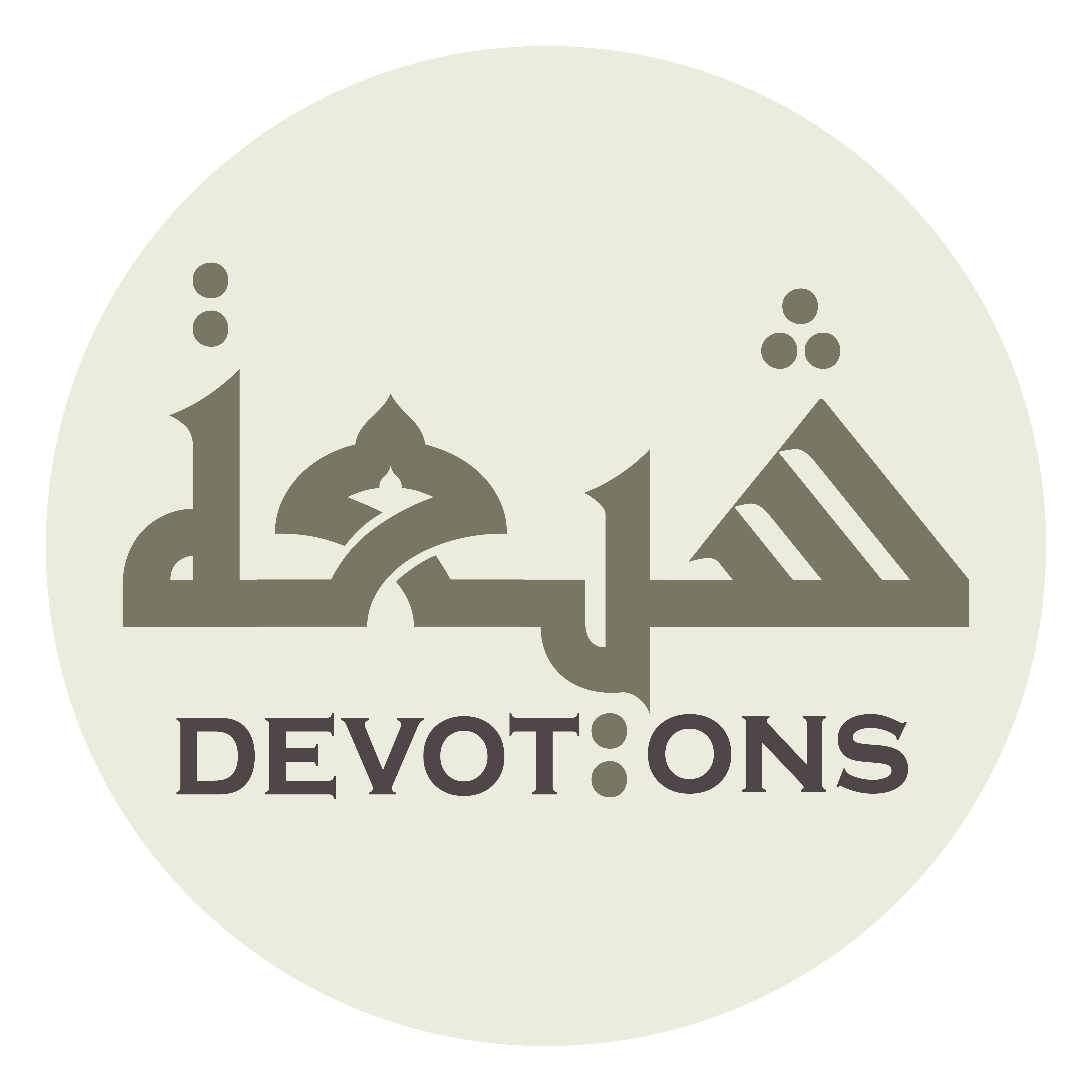 وَطَرِيْقَةِ حَقٍّ لَا أَزِيْغُ عَنْهَا

waṭarīqati ḥaqqin lā azīghu `anhā

a path of truth from which I swerve not,
Dua 20 - Sahifat Sajjadiyyah
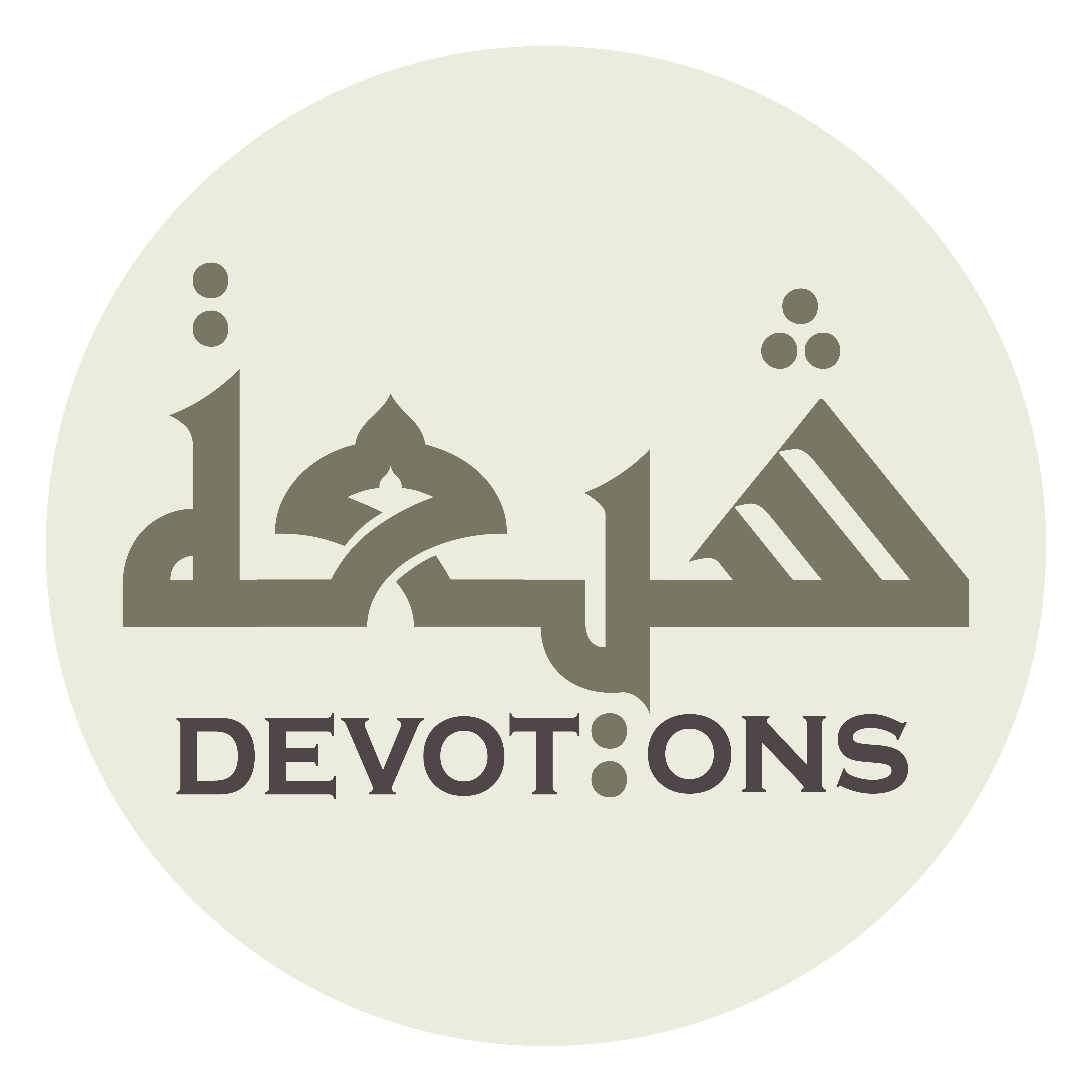 وَنِيَّةِ رُشْدٍ لَا أَشُكُّ فِيهَا

waniyyati rushdin lā ashukku fīhā

And an intention of right conduct in which I have no doubts!
Dua 20 - Sahifat Sajjadiyyah
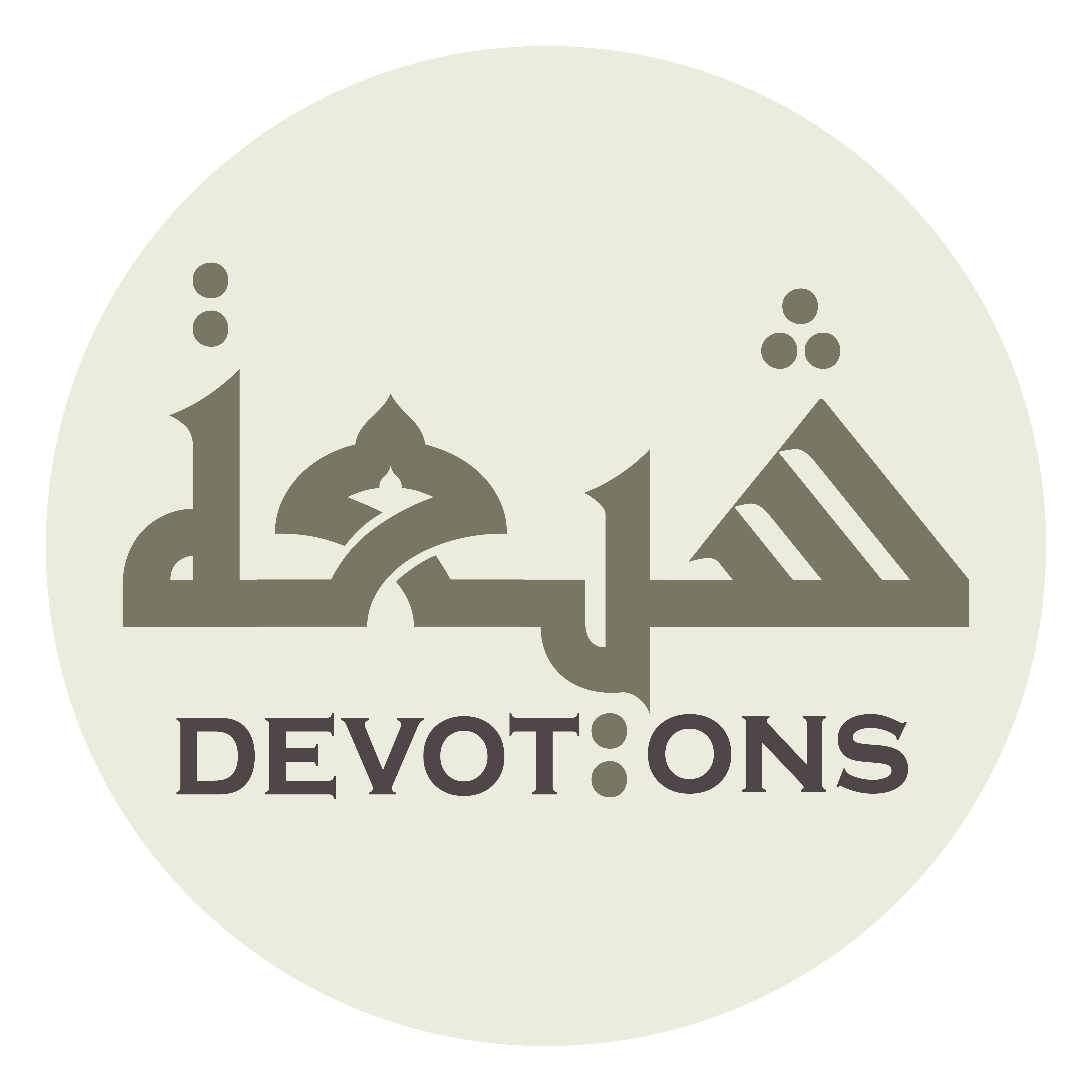 وَعَمِّرْنِيْ مَا كَانَ عُمْرِيْ بِذْلَةً فِيْ طَاعَتِكَ

wa`ammir-nī mā kāna `umrī bidhlatan fī ṭā`atik

Let me live as long as my life is a free gift in being You,
Dua 20 - Sahifat Sajjadiyyah
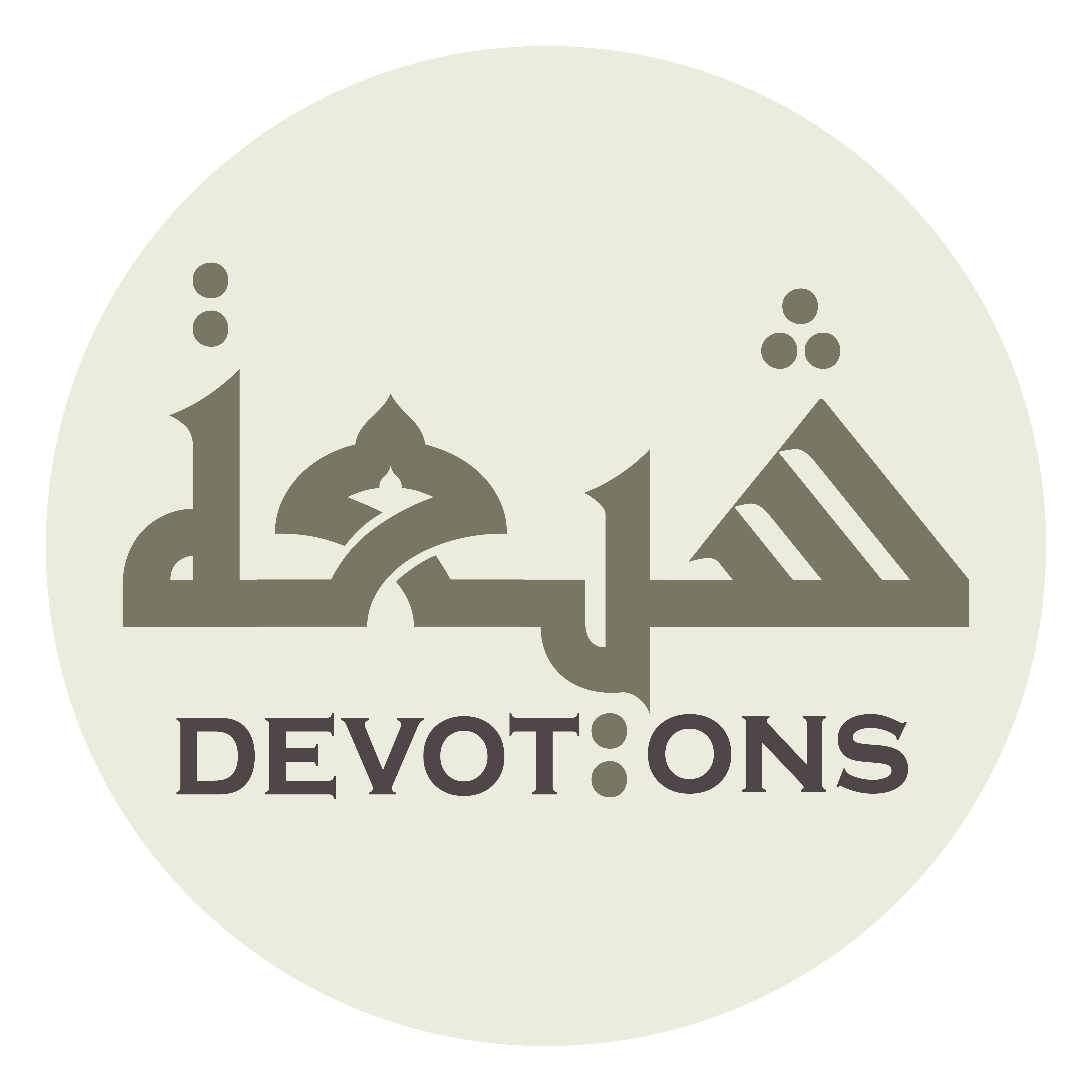 فَإِذَا كَانَ عُمْرِيْ مَرْتَعًا لِلشَّيْطَانِ فَاقْبِضْنِيْ إِلَيْكَ

fa-idhā kāna `umrī mar-ta`an lishhayṭāni faqbiḍnī ilayk

but if my life should become a pasture for Satan, seize me to Yourself
Dua 20 - Sahifat Sajjadiyyah
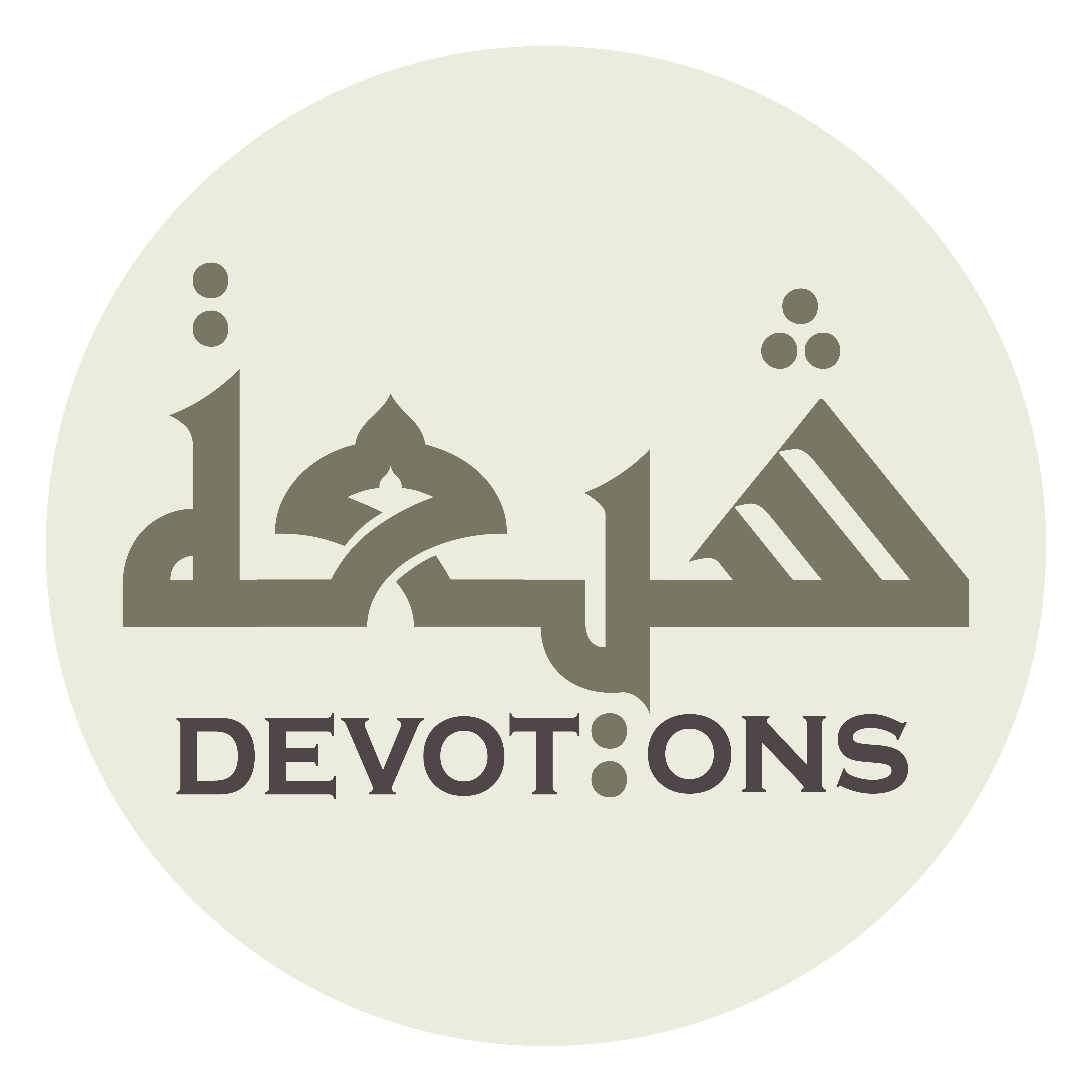 قَبْلَ أَنْ يَسْبِقَ مَقْتُكَ إِلَيَّ

qabla an yasbiqa maqtuka ilayy

before Your hatred overtakes me
Dua 20 - Sahifat Sajjadiyyah
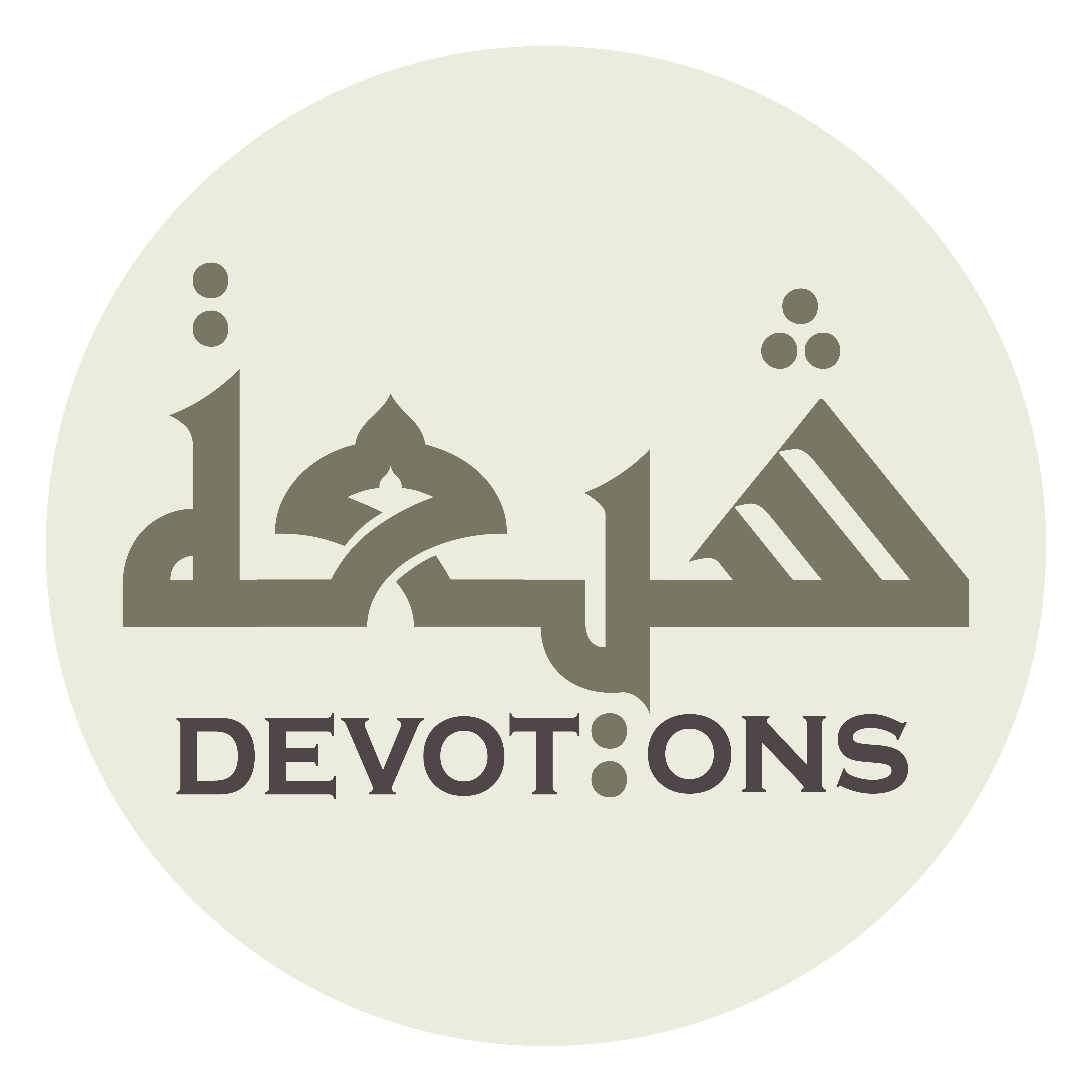 أَوْ يَسْتَحْكِمَ غَضَبُكَ عَلَيَّ

aw yastaḥkima ghaḍabuka `alayy

or Your wrath against be becomes firm!
Dua 20 - Sahifat Sajjadiyyah
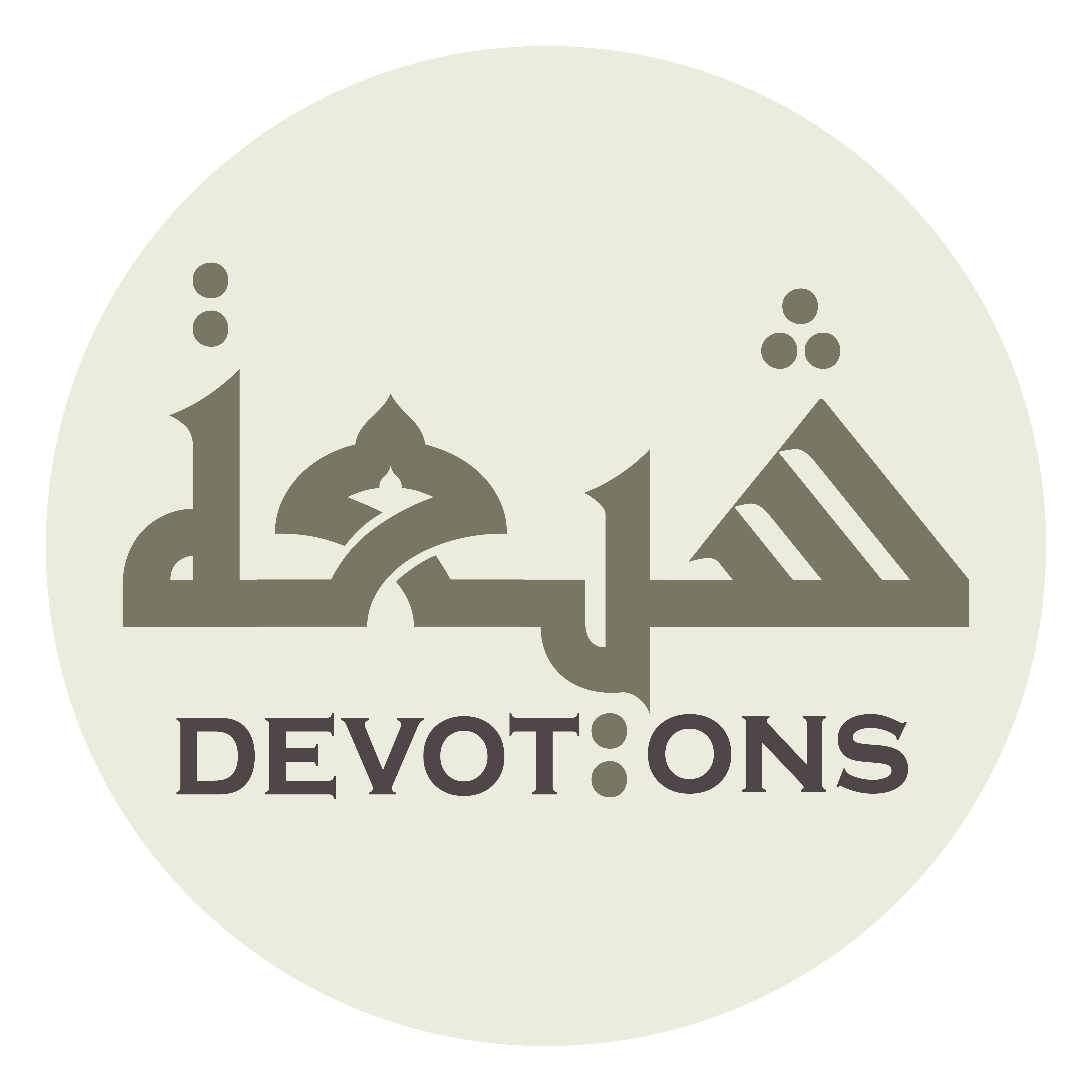 اَللَّهُمَّ لَا تَدَعْ خَصْلَةً تُعَابُ مِنِّيْ إِلَّا أَصْلَحْتَهَا

allāhumma lā tada` khaṣlatan tu`ābu minnī illā aṣlaḥtahā

O Allah, deposit in me no quality for which I will be faulted, unless You settest it right,
Dua 20 - Sahifat Sajjadiyyah
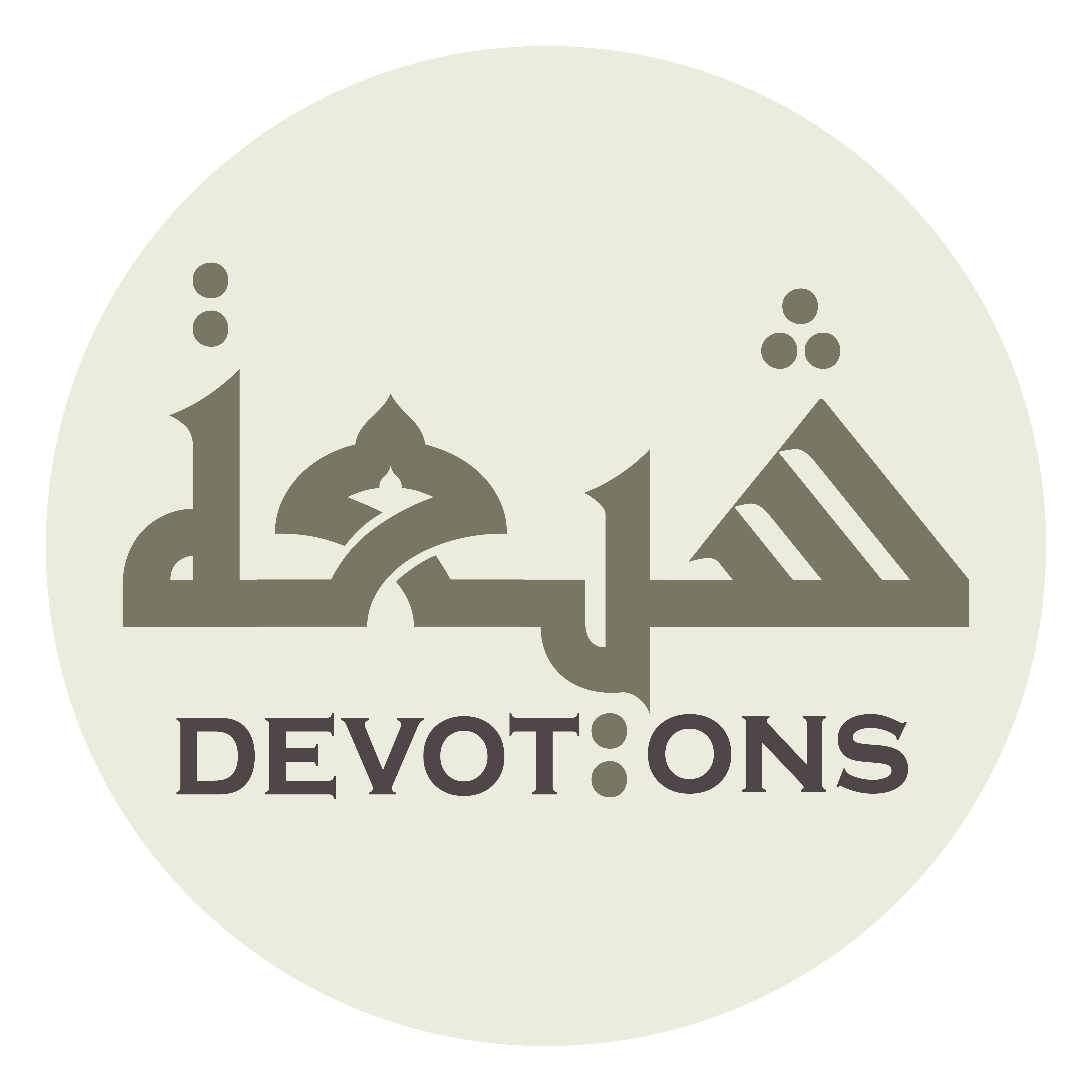 وَلَا عَائِبَةً أُؤَنَّبُ بِهَا إِلَّا حَسَّنْتَهَا

walā `ā-ibatan u-annabu bihā illā ḥassantahā

no flaw for which I will be blamed, unless You makest it beautiful,
Dua 20 - Sahifat Sajjadiyyah
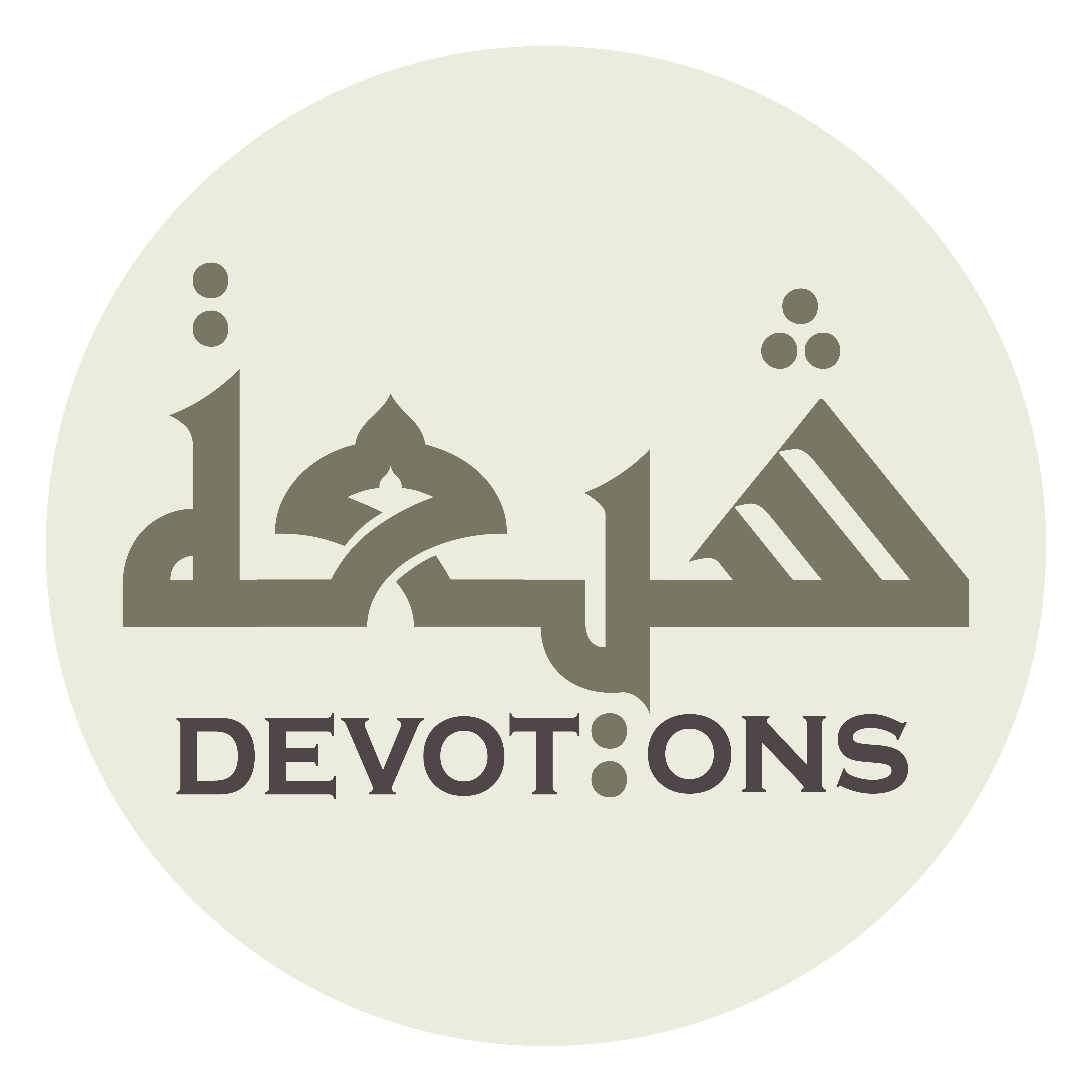 وَلَا أُكْرُوْمَةً فِيَّ نَاقِصَةً إِلَّا أَتْمَمْتَهَا

walā ukrūmatan fiyya nāqiṣatan illā atmamtahā

And no deficient noble trait, unless You completest it!
Dua 20 - Sahifat Sajjadiyyah
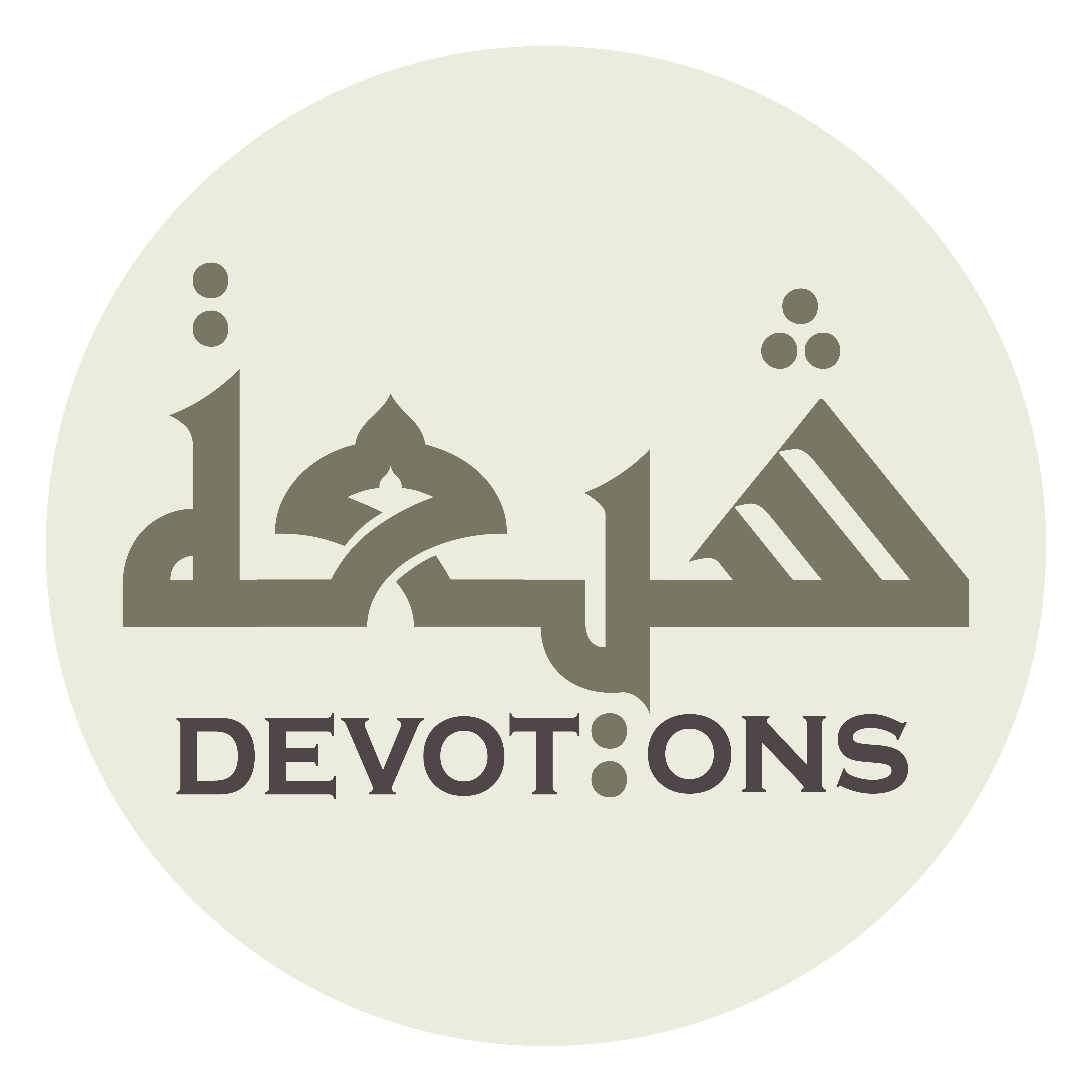 اَللَّهُمَّ صَلِّ عَلَى مُحَمَّدٍ وَّ آلِ مُحَمَّدٍ

allāhumma ṣalli `alā muḥammadiw wa-āli muḥammad

O Allah, bless Muhammad and Muhammad's Household,
Dua 20 - Sahifat Sajjadiyyah
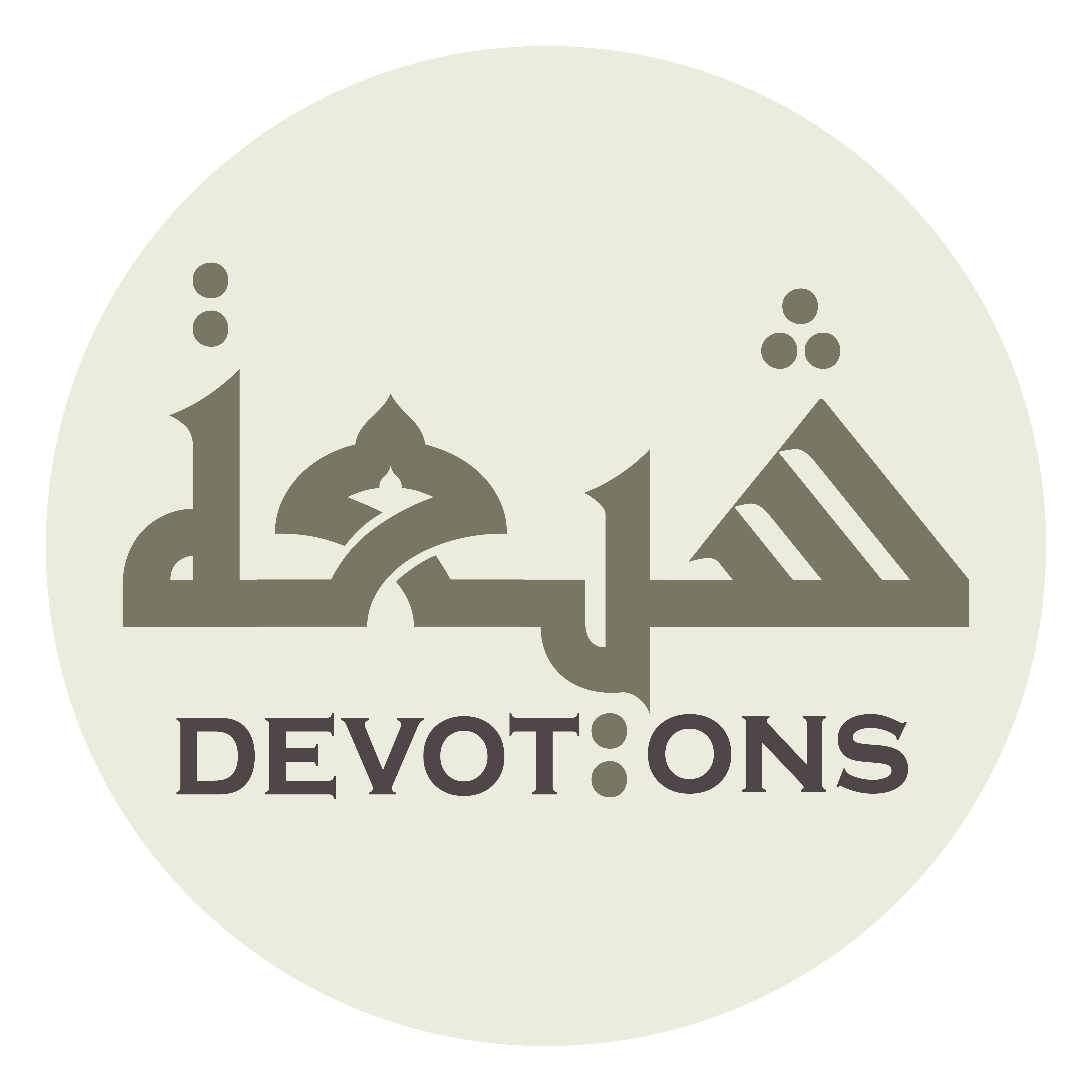 وَأَبْدِلْنِيْ مِنْ بُغْضَةِ أَهْلِ الشَّنَانِ الْمَحَبَّةَ

wa-abdilnī min bughḍati ahlish shanānil maḥabbah

and replace for me the animosity of the people of hatred with love,
Dua 20 - Sahifat Sajjadiyyah
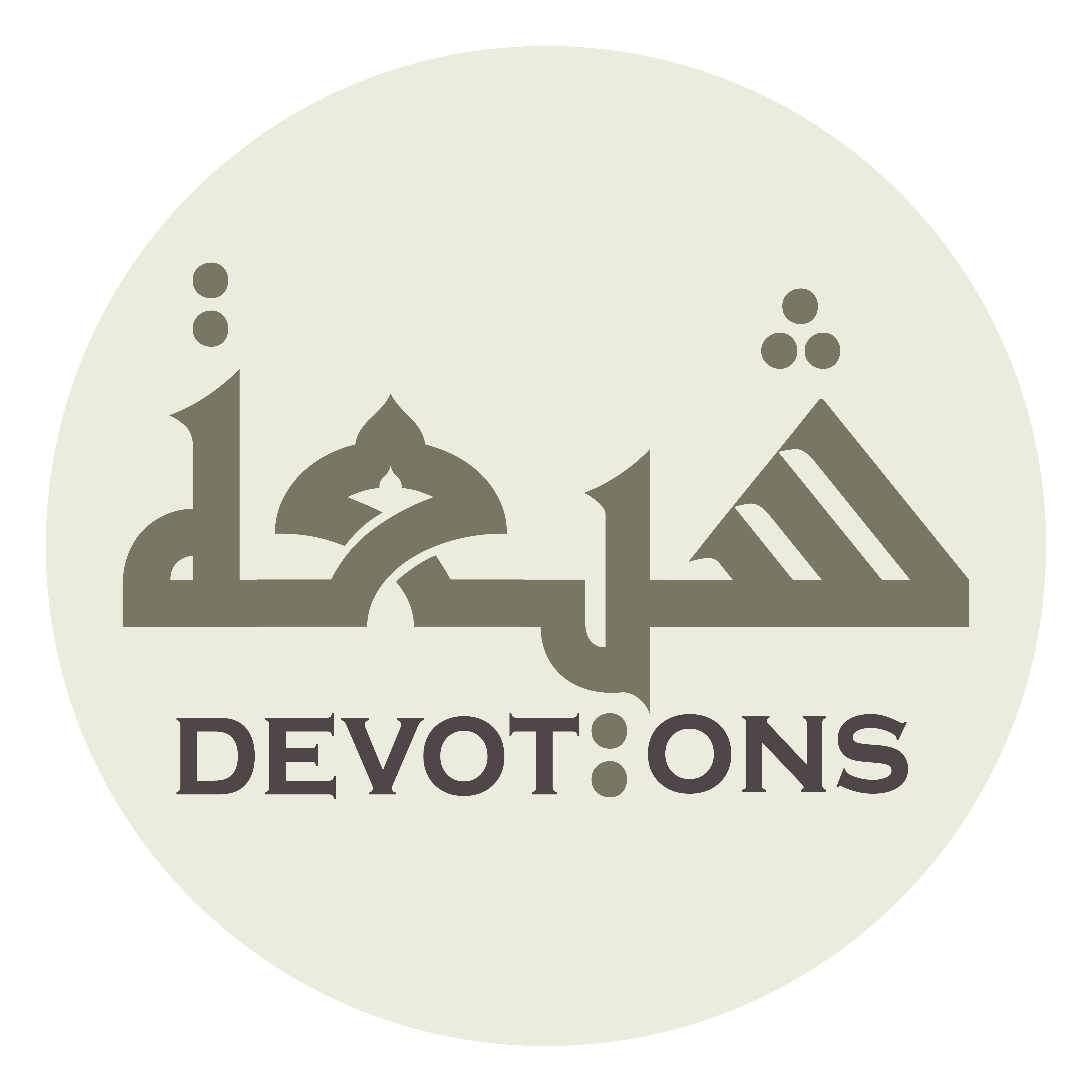 وَمِنْ حَسَدِ أَهْلِ الْبَغْيِ الْمَوَدَّةَ

wamin ḥasadi ahlil baghyil mawaddah

the envy of the people of insolence with affection,
Dua 20 - Sahifat Sajjadiyyah
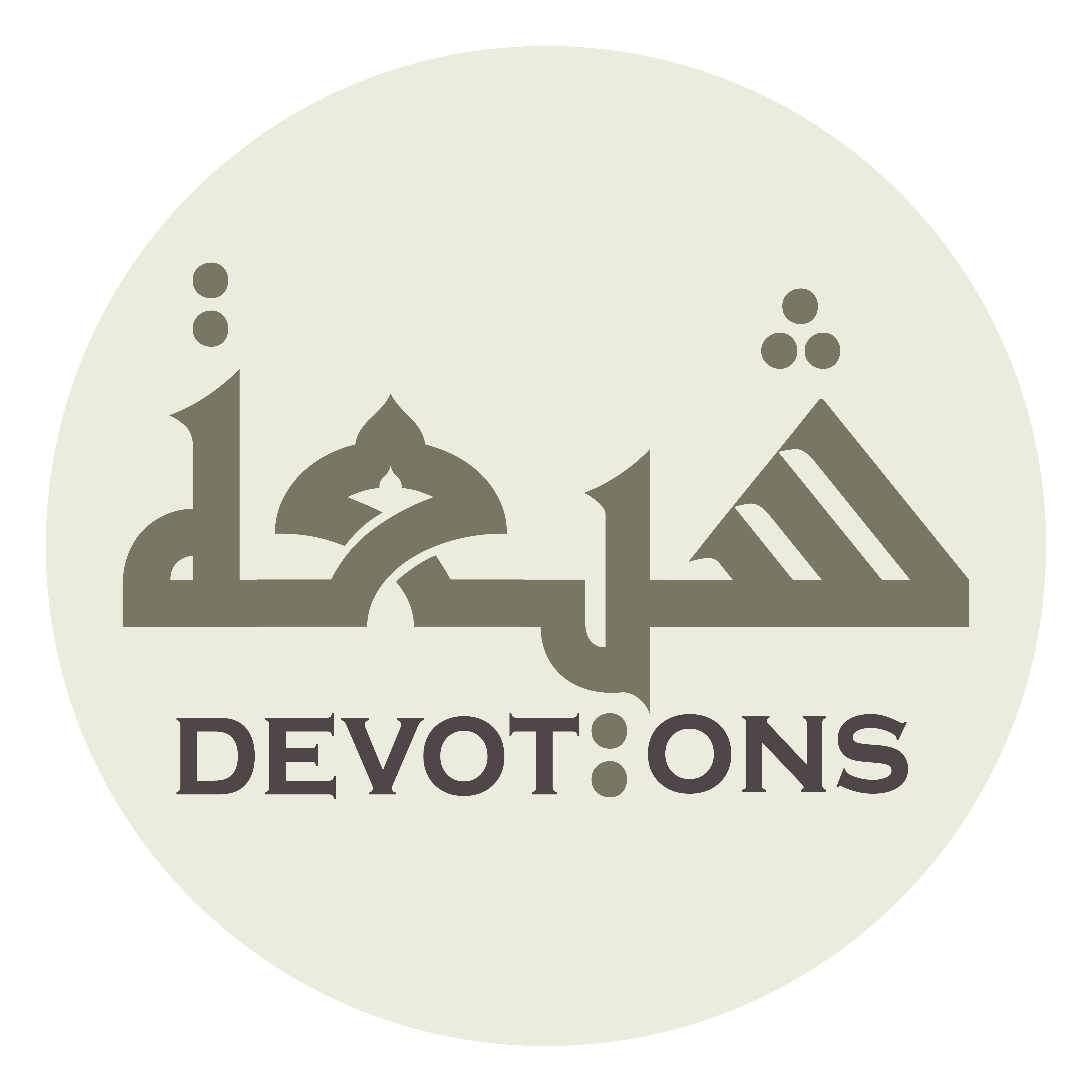 وَمِنْ ظِنَّةِ أَهْلِ الصَّلاَحِ الثِّقَةَ

wamin ẓinnati ahliṣ ṣalāḥith thiqah

the suspicion of the people of righteousness with trust,
Dua 20 - Sahifat Sajjadiyyah
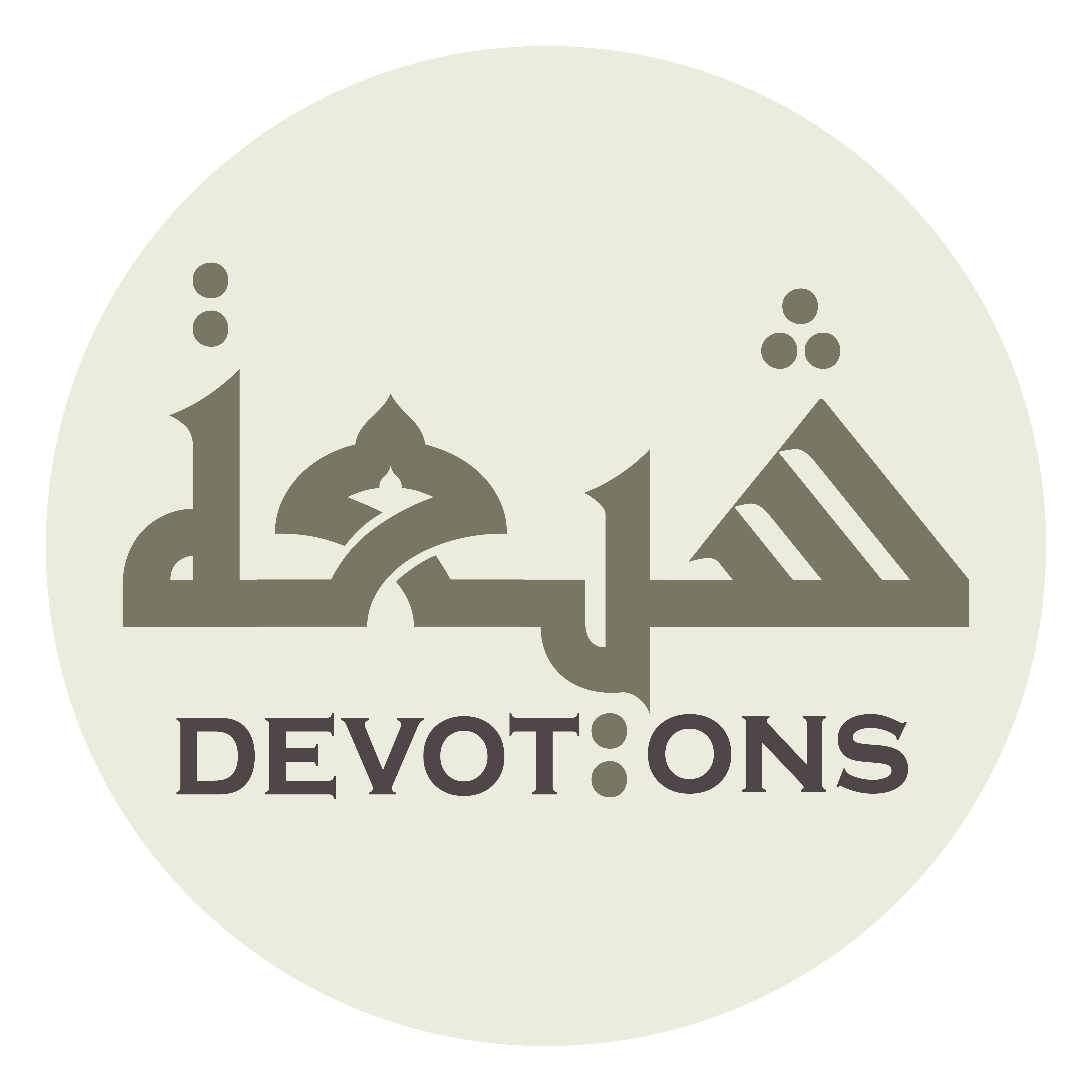 وَمِنْ عَدَاوَةِ الْأَدْنَيْنَ الْوَلَايَةَ

wamin `adāwatil adnaynal walāyah

the enmity of those close with friendship,
Dua 20 - Sahifat Sajjadiyyah
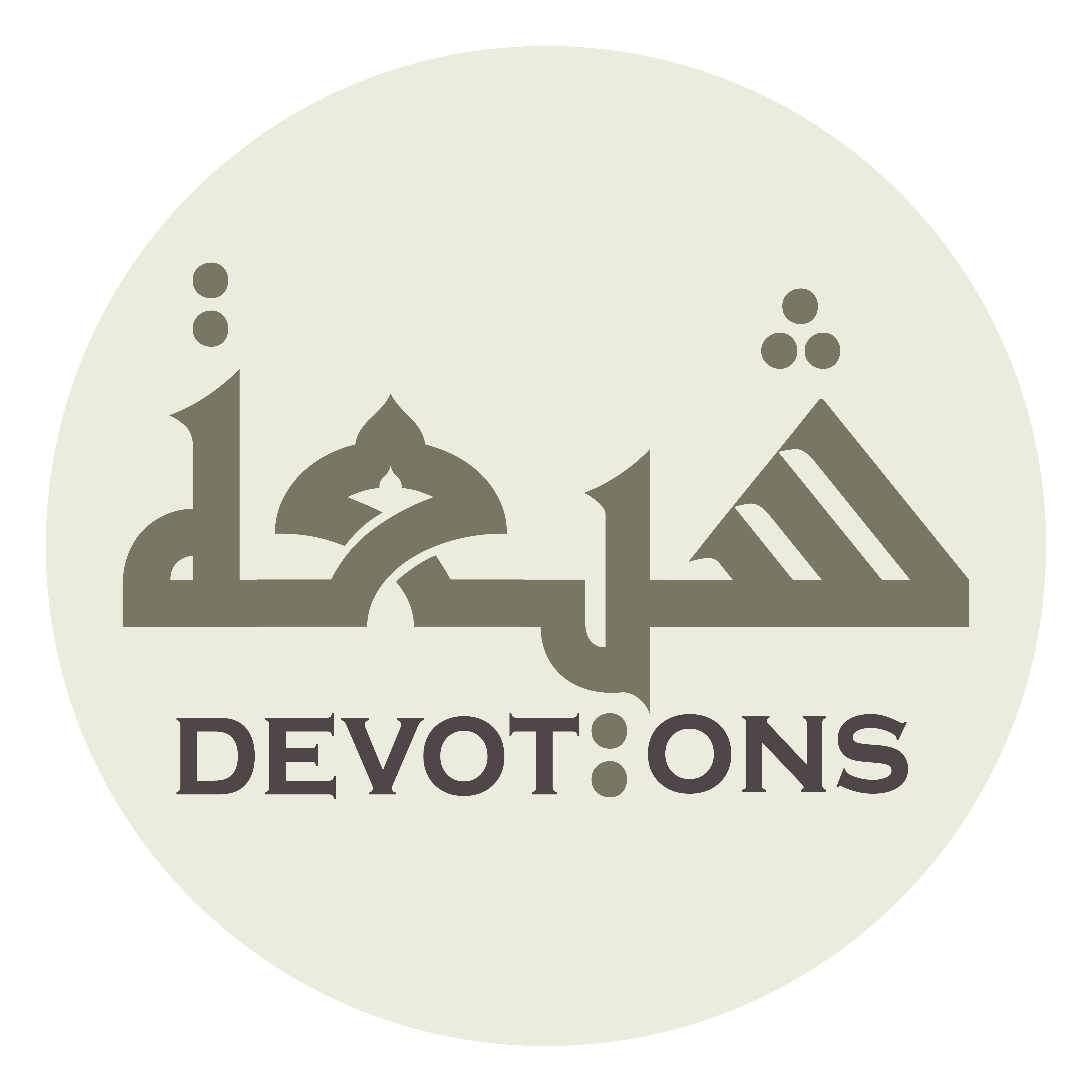 وَمِنْ عُقُوْقِ ذَوِيْ الْأَرْحَامِ الْمَبَرَّةَ

wamin `uqūqi dhawil ar-ḥāmil mabarrah

the disrespect of womb relatives with devotion,
Dua 20 - Sahifat Sajjadiyyah
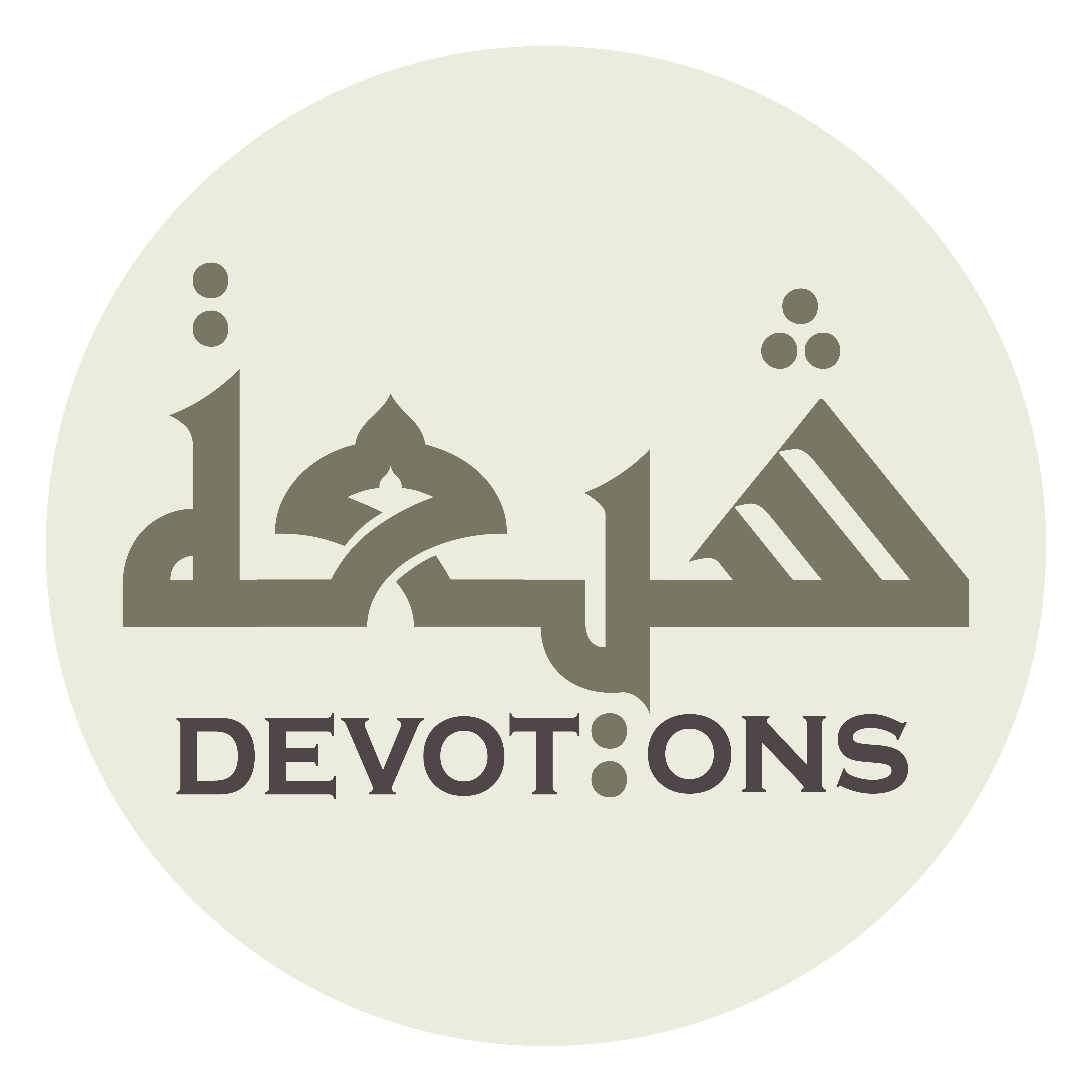 وَمِنْ خِذْلاَنِ الْأَقْرَبِيْنَ النُّصْرَةَ

wamin khidhlānil aqrabīnan nuṣrah

the abandonment of relatives with help,
Dua 20 - Sahifat Sajjadiyyah
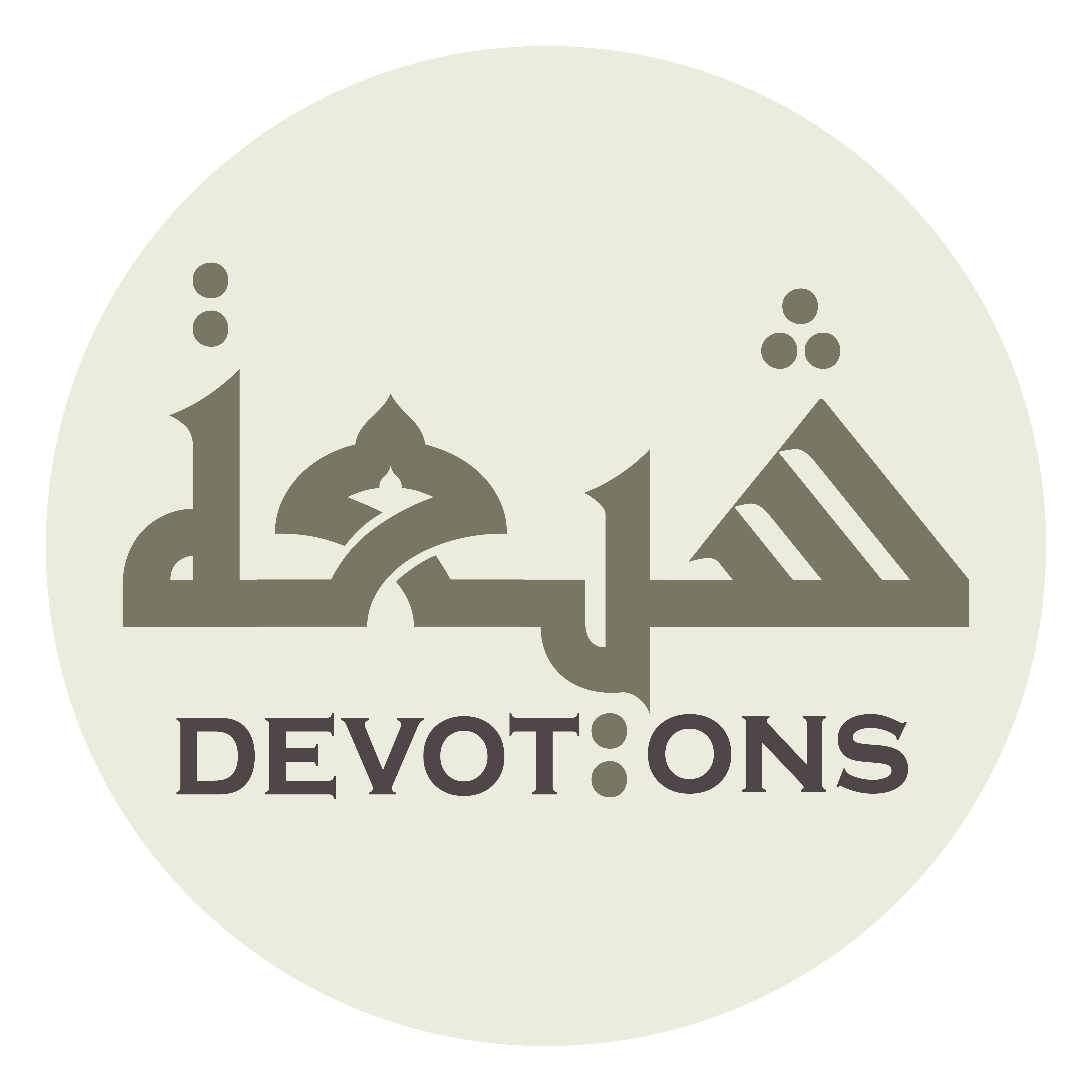 وَمِنْ حُبِّ الْمُدَارِيْنَ تَصْحِيْحَ الْمِقَةِ

wamin ḥubbil mudārīna taṣ-ḥīḥal miqah

the attachment of flatterers with love set right,
Dua 20 - Sahifat Sajjadiyyah
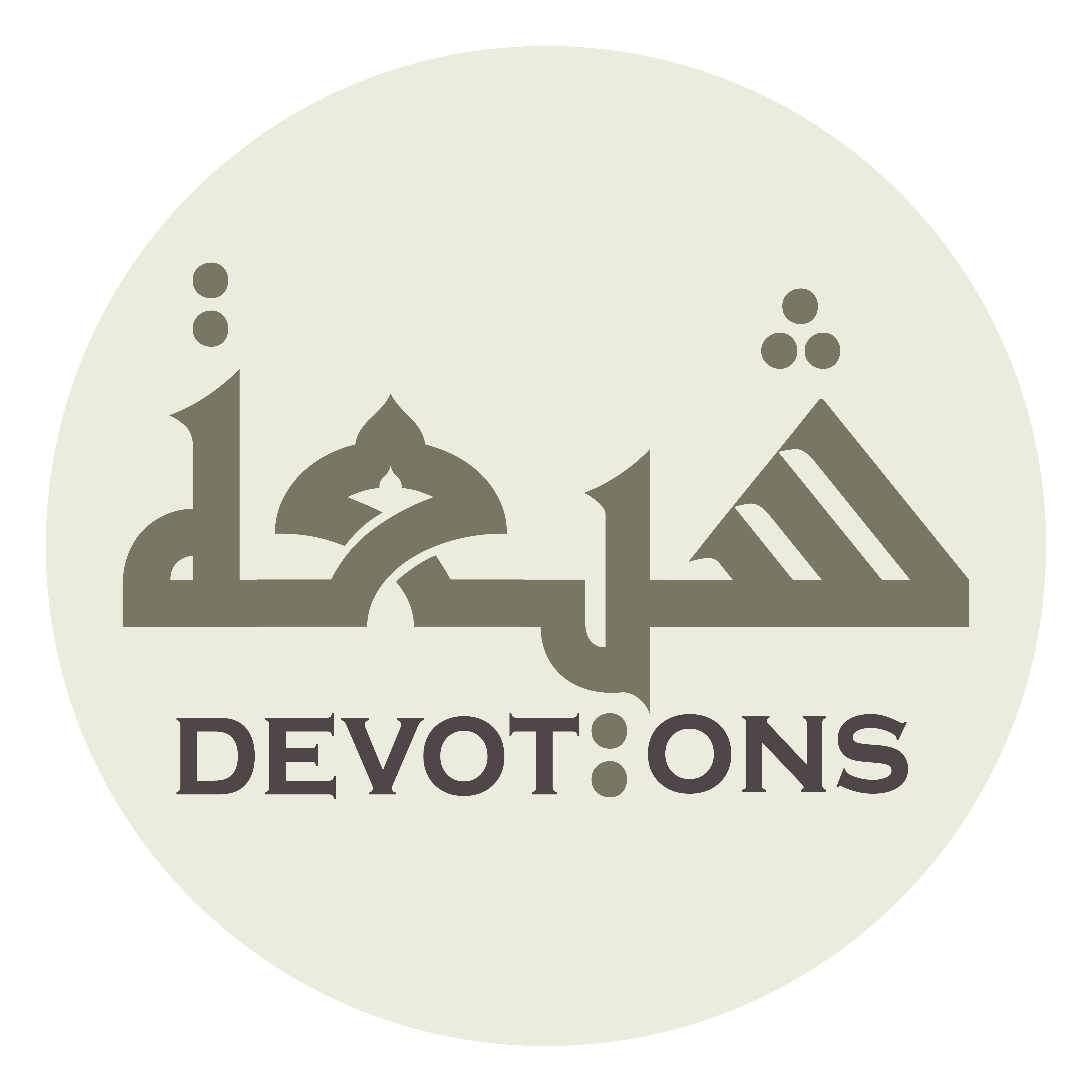 وَمِنْ رَدِّ الْمُلاَبِسِيْنَ كَرَمَ الْعِشْرَةِ

wamin raddil mulābisīna karamal `ishrah

the rejection of fellows with generous friendliness,
Dua 20 - Sahifat Sajjadiyyah
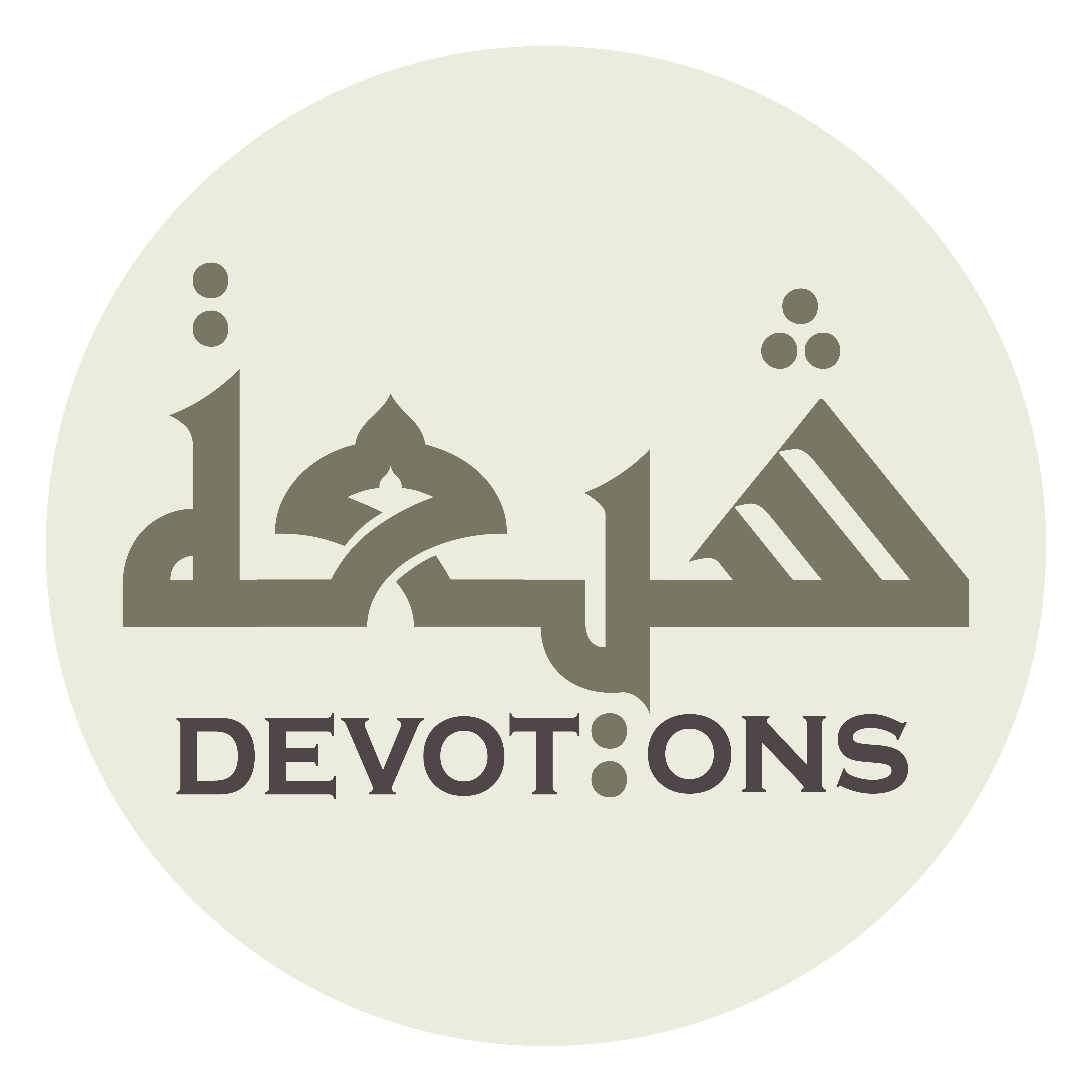 وَمِنْ مَرَارَةِ خَوْفِ الظَّالِمِيْنَ حَلاَوَةَ الْأَمَنَةَ

wamin marārati khawfiẓ ẓālimīna ḥalāwatal amanah

And the bitterness of the fear of wrongdoers with the sweetness of security!
Dua 20 - Sahifat Sajjadiyyah
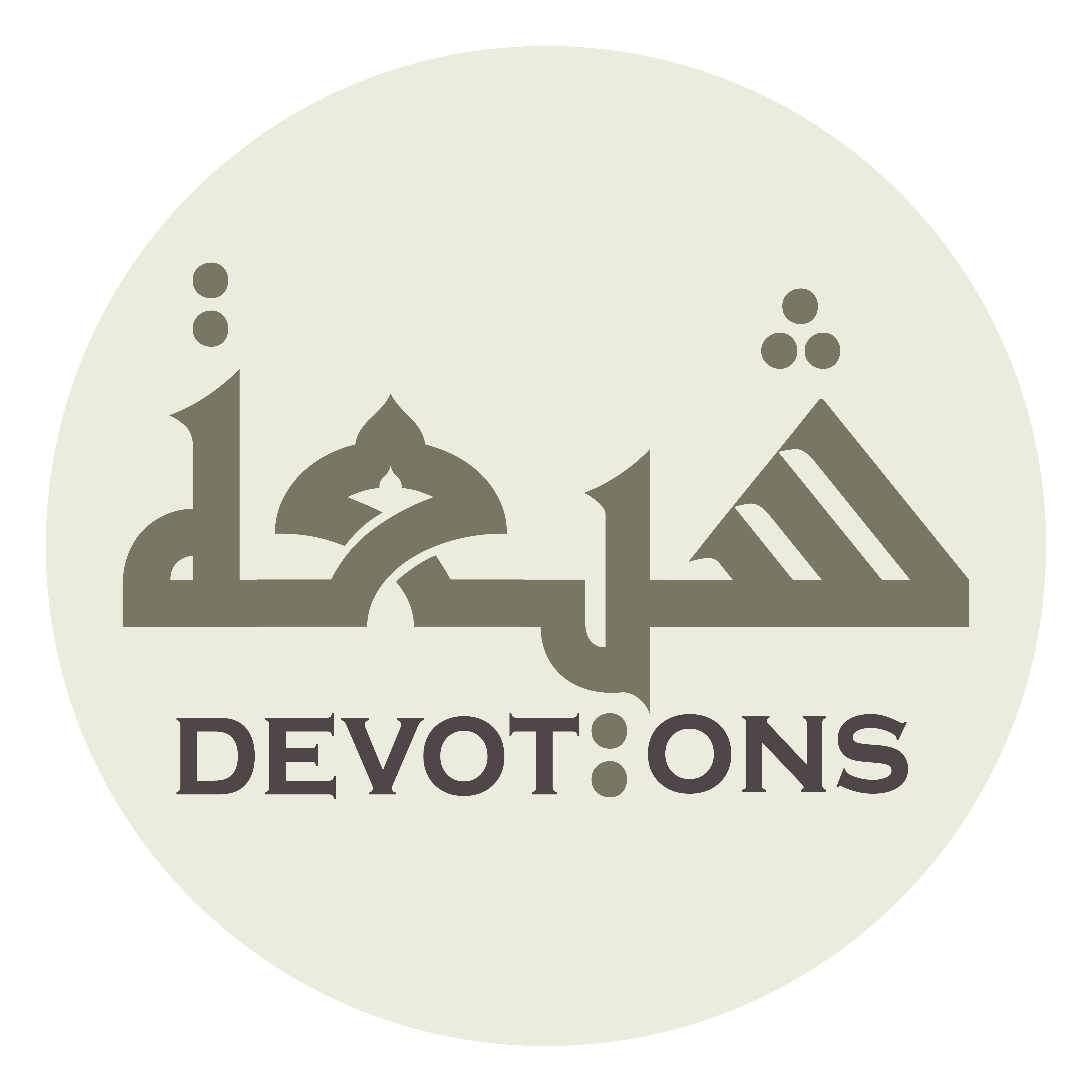 اَللَّهُمَّ صَلِّ عَلَى مُحَمَّدٍ وَّ آلِهِ

allāhumma ṣalli `alā muḥammadiw wa-ālih

O Allah, bless Muhammad and his Household,
Dua 20 - Sahifat Sajjadiyyah
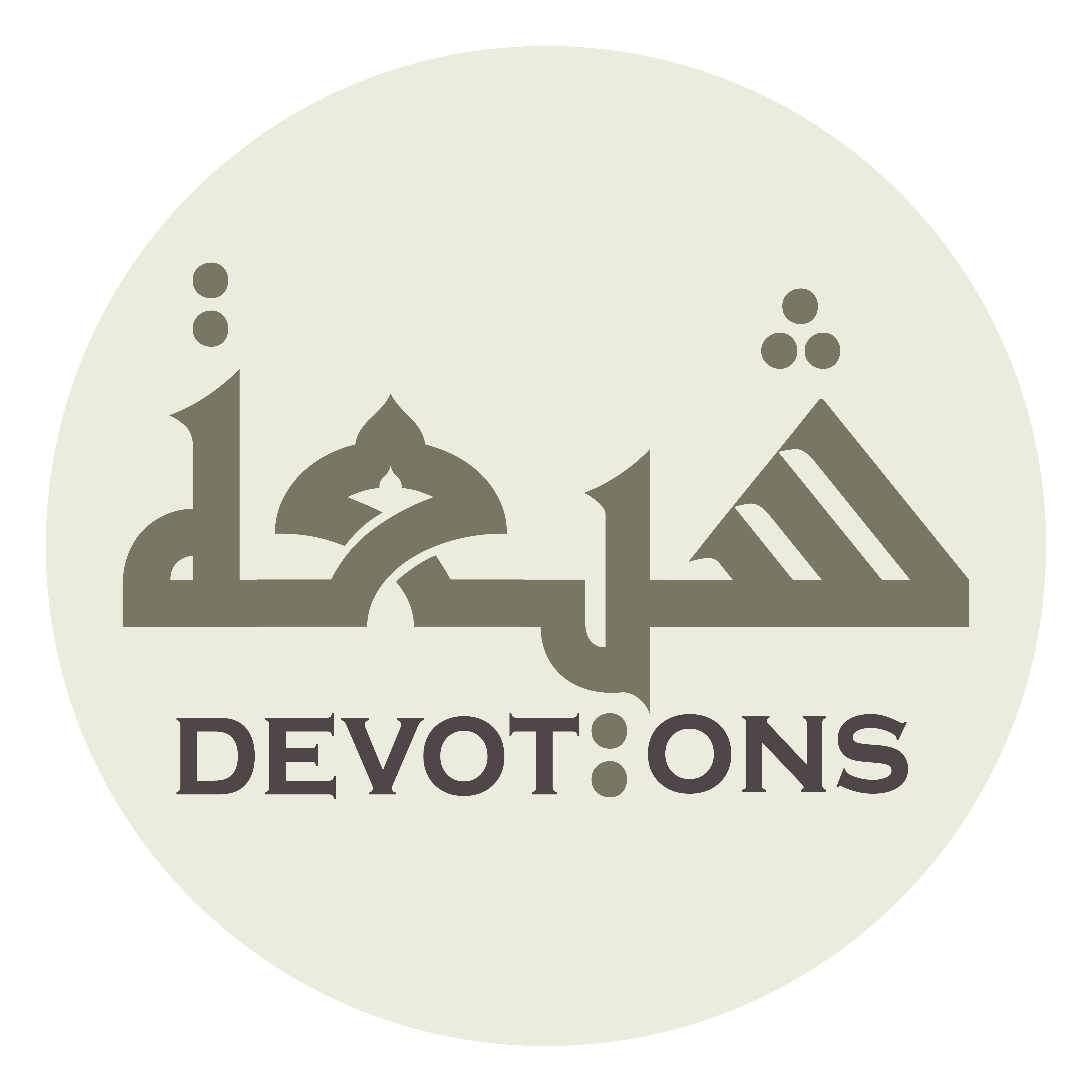 وَاجْعَلْ لِيْ يَدًا عَلَى مَنْ ظَلَمَنِي

waj`al lī yadan `alā man ẓalamanī

appoint for me a hand against him who wrongs me,
Dua 20 - Sahifat Sajjadiyyah
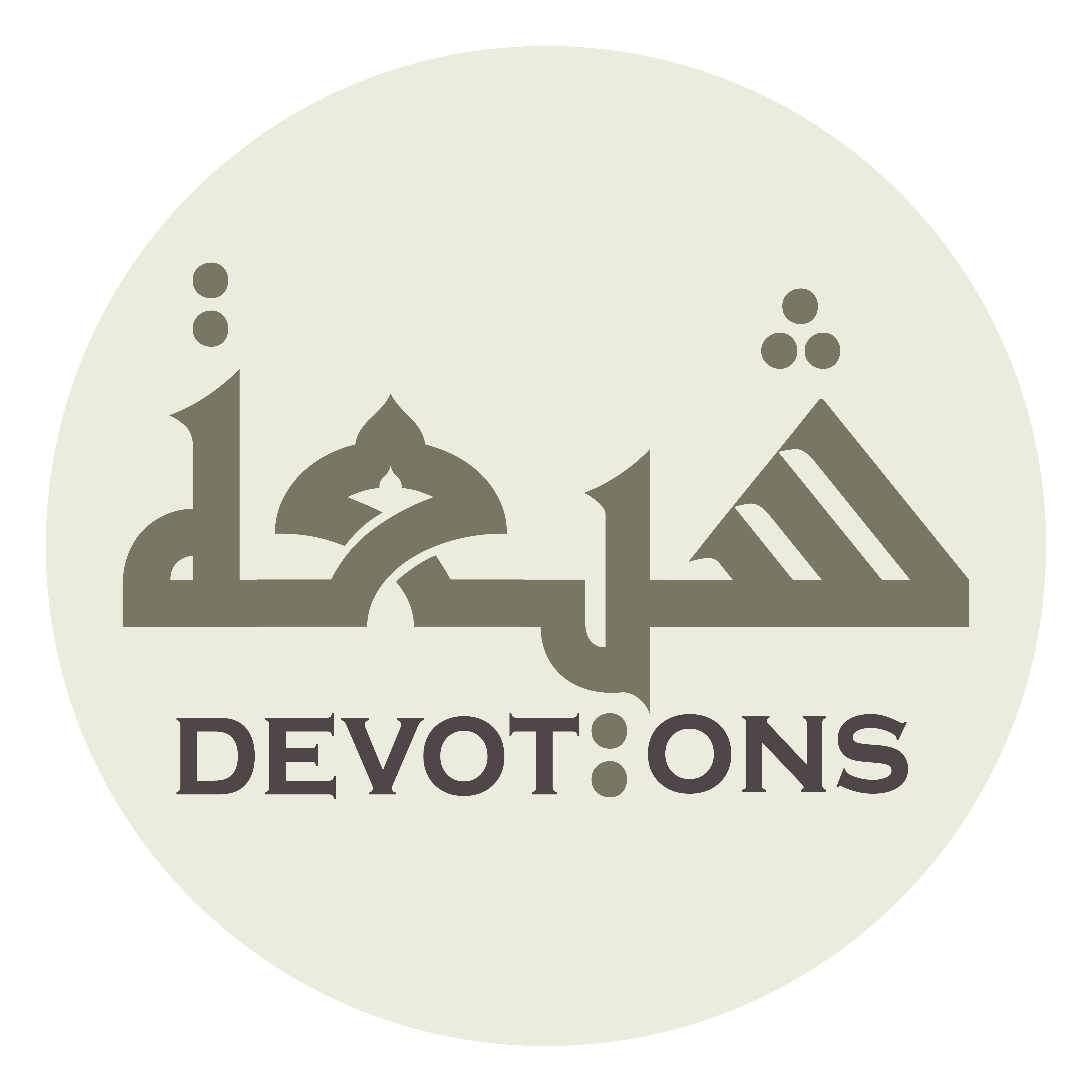 وَلِسَانًا عَلَى مَنْ خَاصَمَنِي

walisānan `alā man khāṣamanī

a tongue against him who disputes with me,
Dua 20 - Sahifat Sajjadiyyah
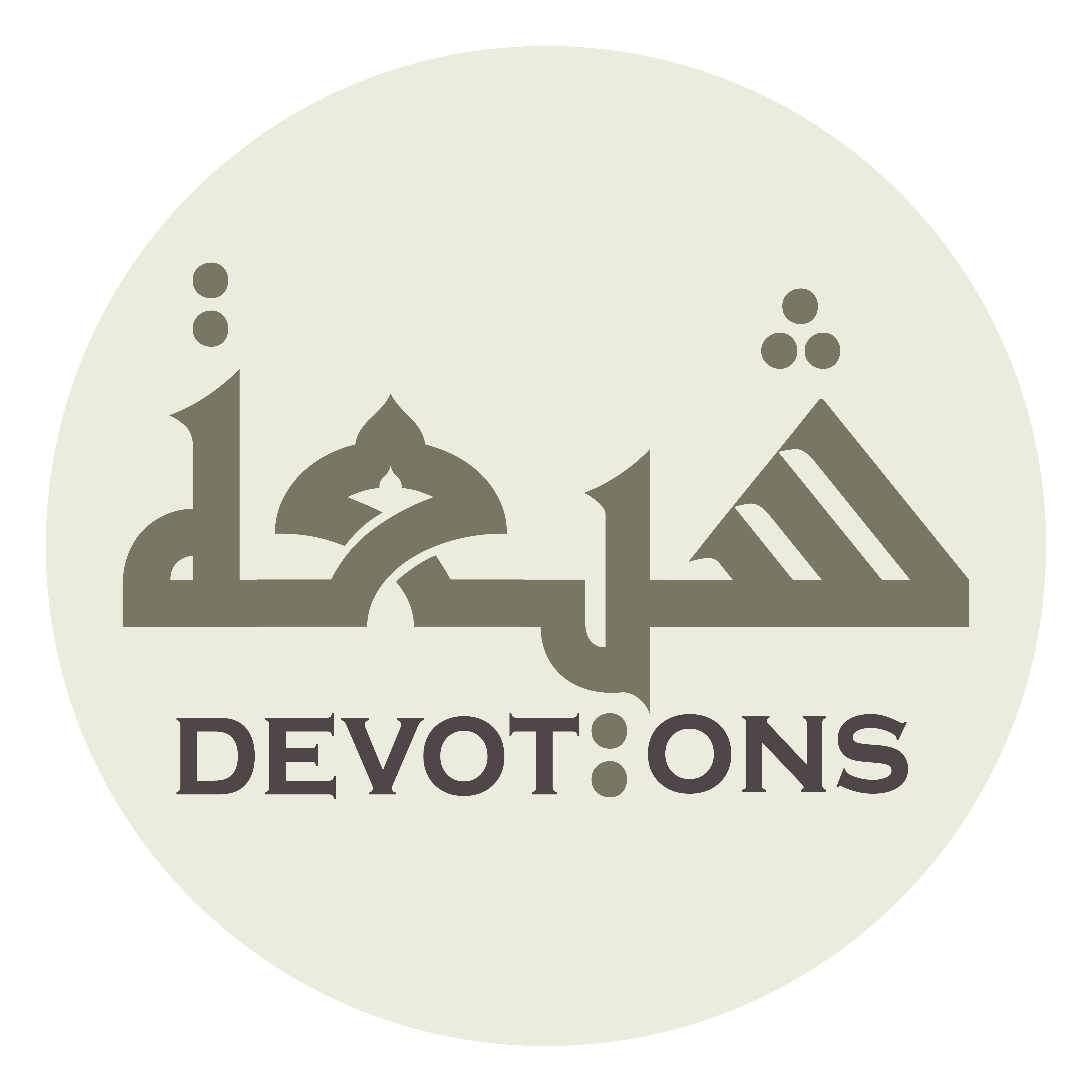 وَظَفَرًا بِمَنْ عَانَدَنِي

waẓafaran biman `ānadanī

And a victory over him who stubbornly resists me!
Dua 20 - Sahifat Sajjadiyyah
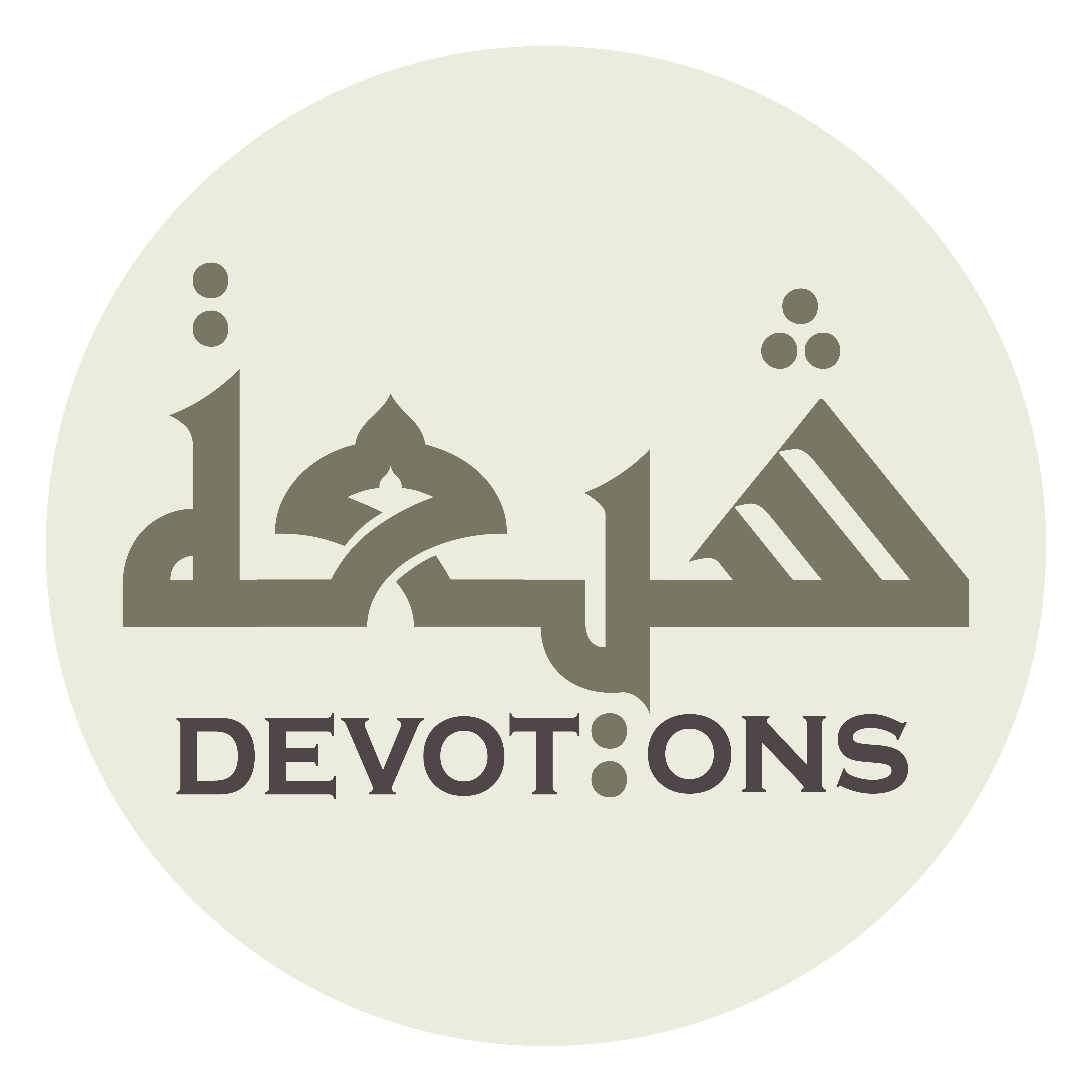 وَهَبْ لِيْ مَكْرًا عَلَى مَنْ كَايَدَنِي

wahab lī makran `alā man kāyadanī

Give me guile against him who schemes against me,
Dua 20 - Sahifat Sajjadiyyah
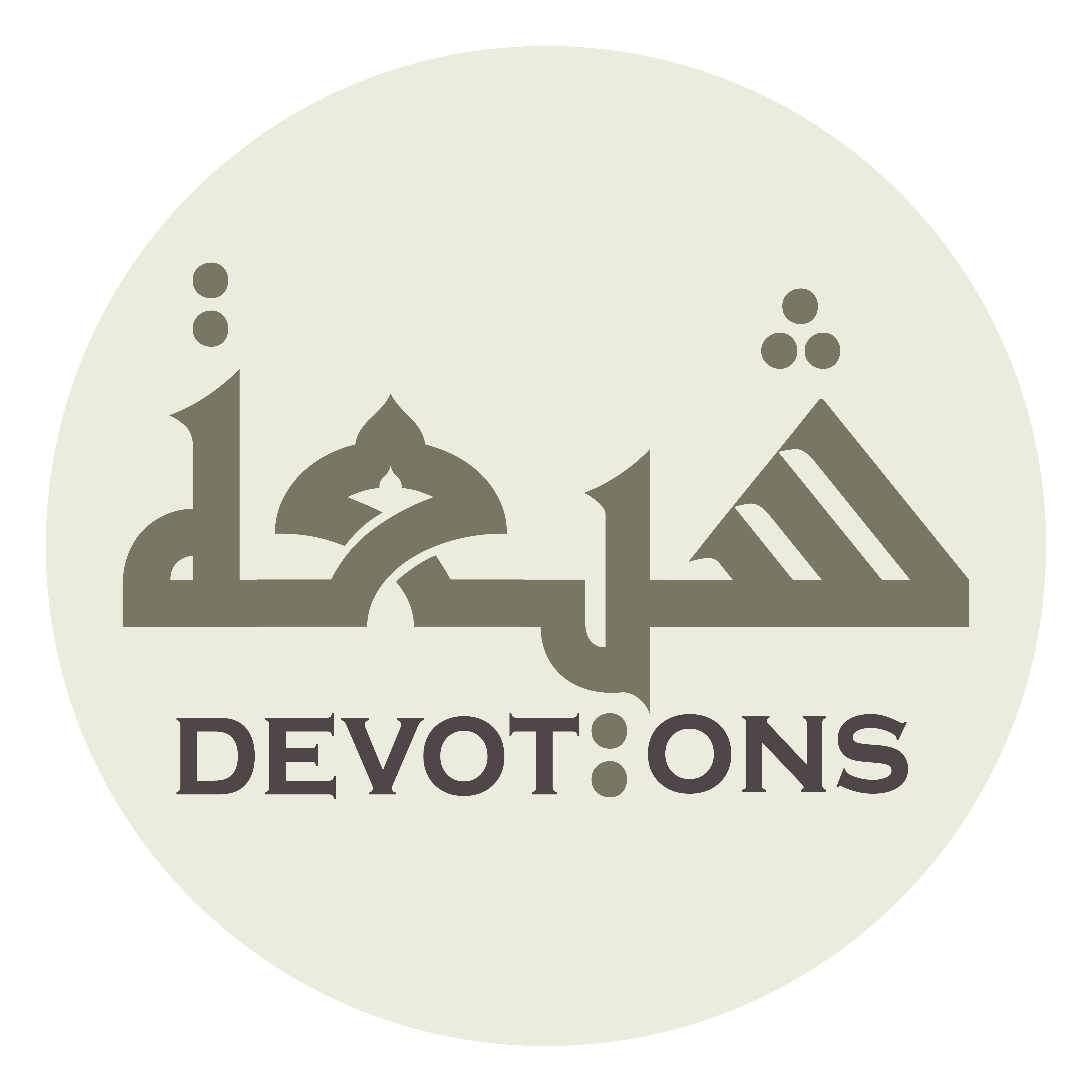 وَقُدْرَةً عَلَى مَنِ اضْطَهَدَنِي

waqudratan `alā maniḍṭahadanī

power over him who oppresses me,
Dua 20 - Sahifat Sajjadiyyah
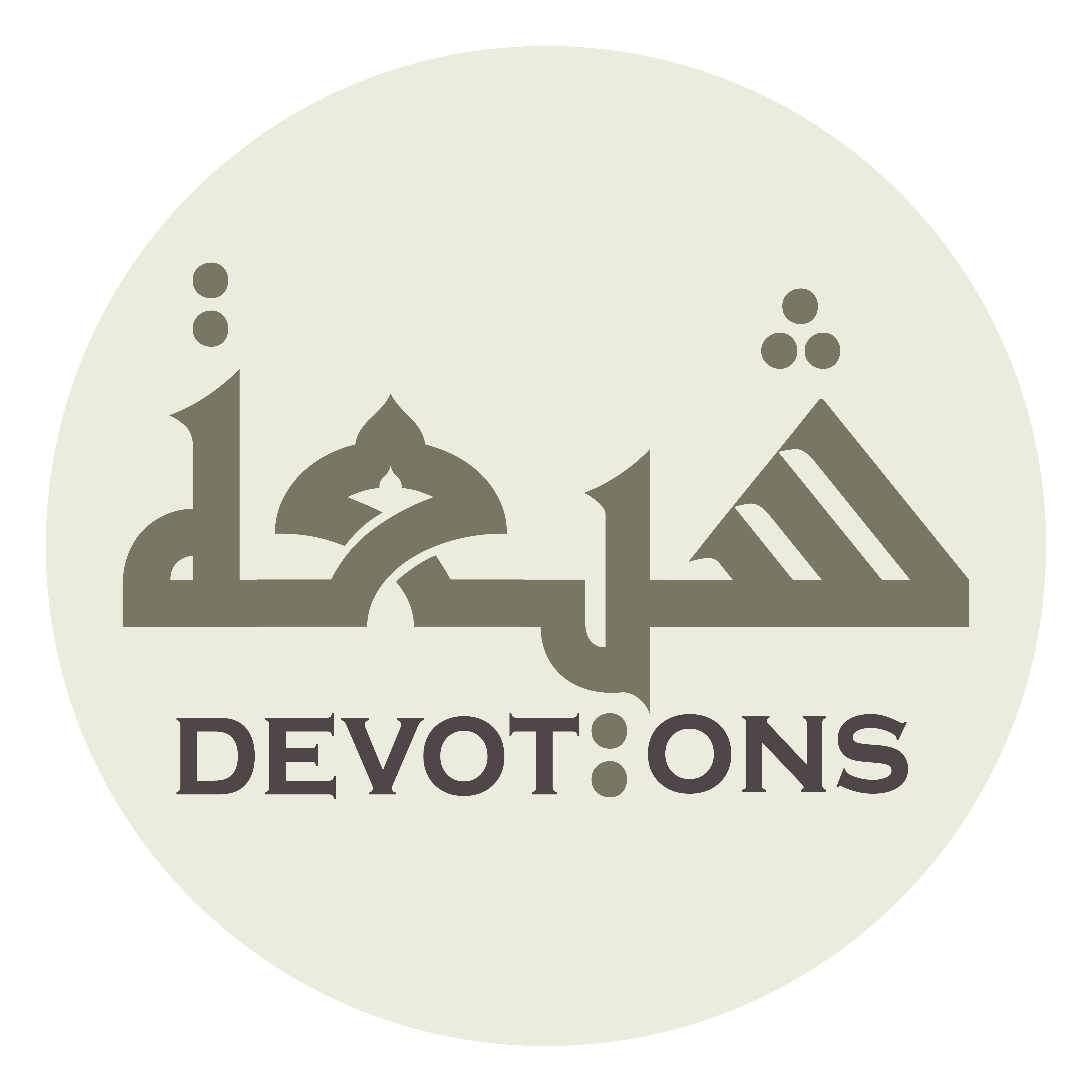 وَتَكْذِيْبًا لِمَنْ قَصَبَنِي

watakdhīban liman qaṣabanī

refutation of him who reviles me,
Dua 20 - Sahifat Sajjadiyyah
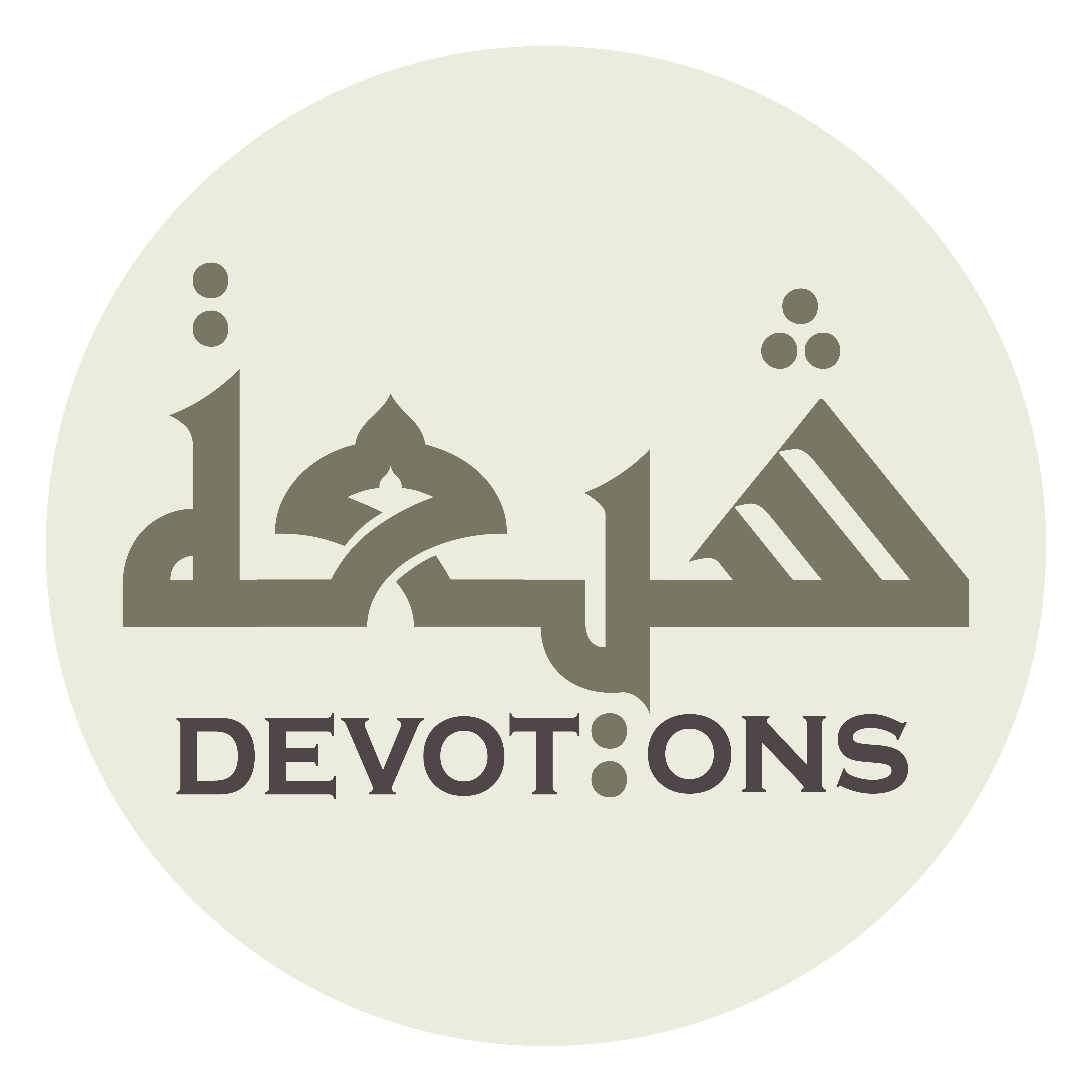 وَسَلاَمَةً مِمَّنْ تَوَعَّدَنِي

wasalāmatan mimman tawa``adanī

And safety from him who threatens me!
Dua 20 - Sahifat Sajjadiyyah
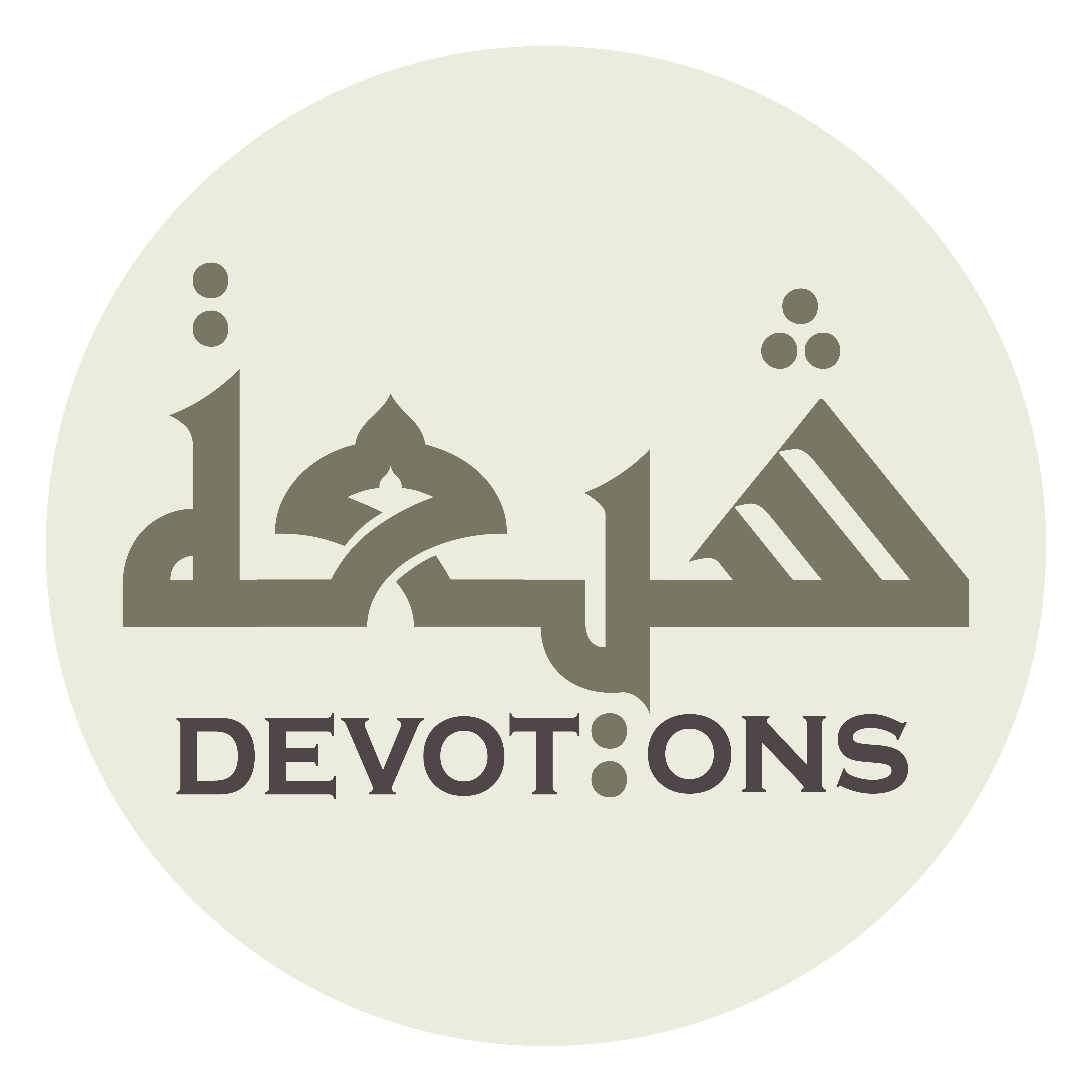 وَوَفِّقْنِيْ لِطَاعَةِ مَنْ سَدَّدَنِي

wawaffiqnī liṭā`ati man saddadanī

Grant me success to obey him who points me straight
Dua 20 - Sahifat Sajjadiyyah
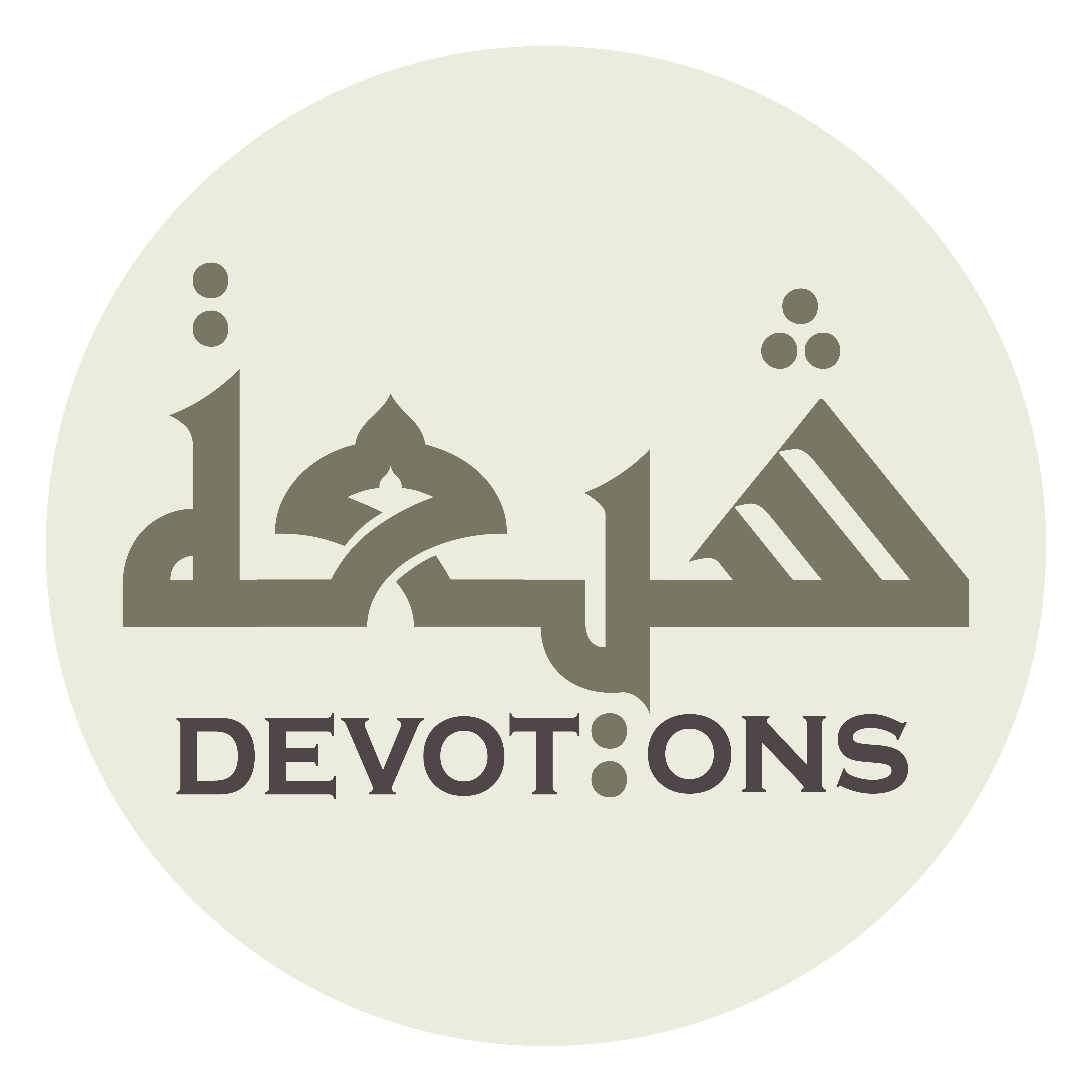 وَمُتَابَعَةِ مَنْ أَرْشَدَنِي

wamutāba`ati man ar-shadanī

And follow him who guides me right!
Dua 20 - Sahifat Sajjadiyyah
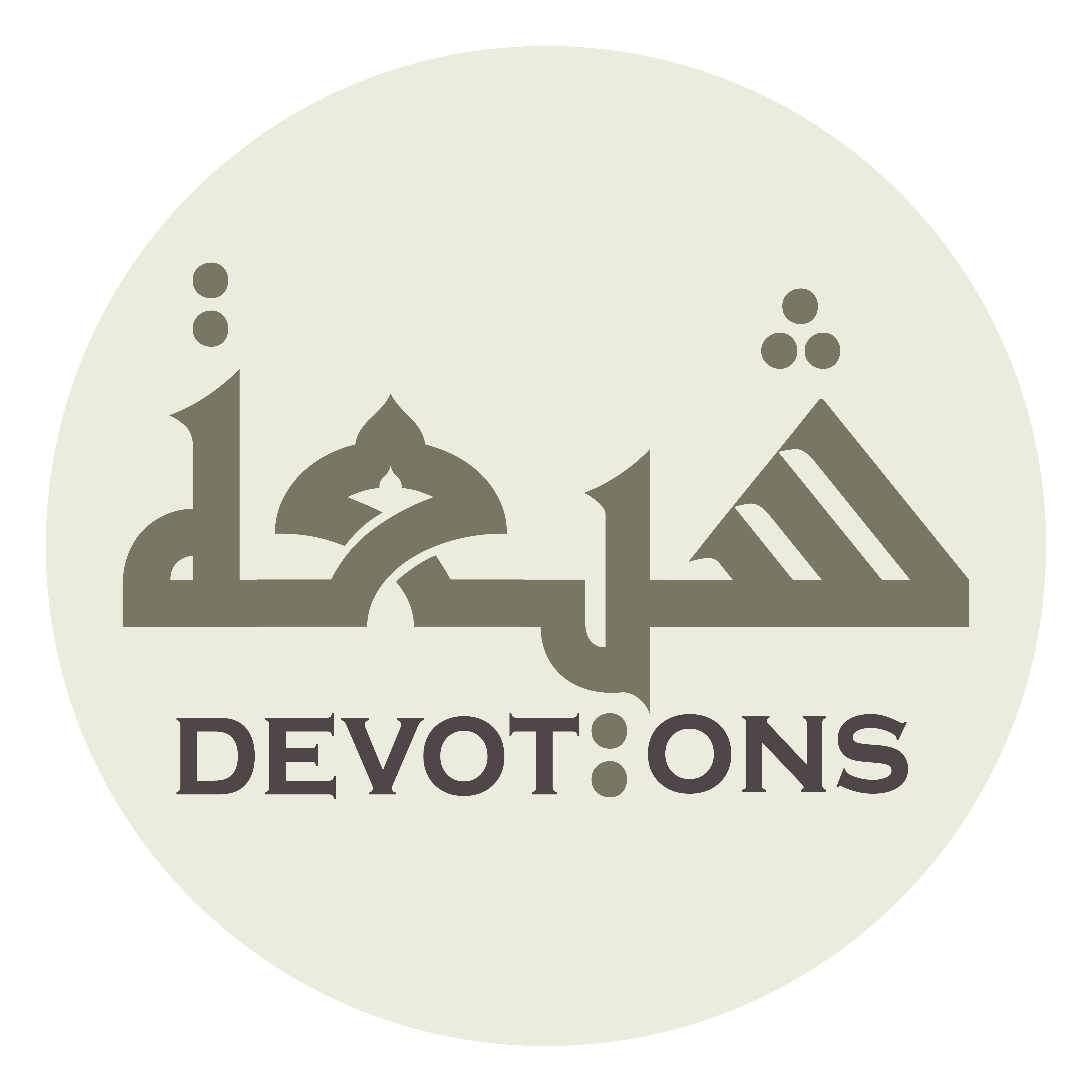 اَللَّهُمَّ صَلِّ عَلَى مُحَمَّدٍ وَّ آلِهِ

allāhumma ṣalli `alā muḥammadiw wa-ālih

O Allah, bless Muhammad and his Household
Dua 20 - Sahifat Sajjadiyyah
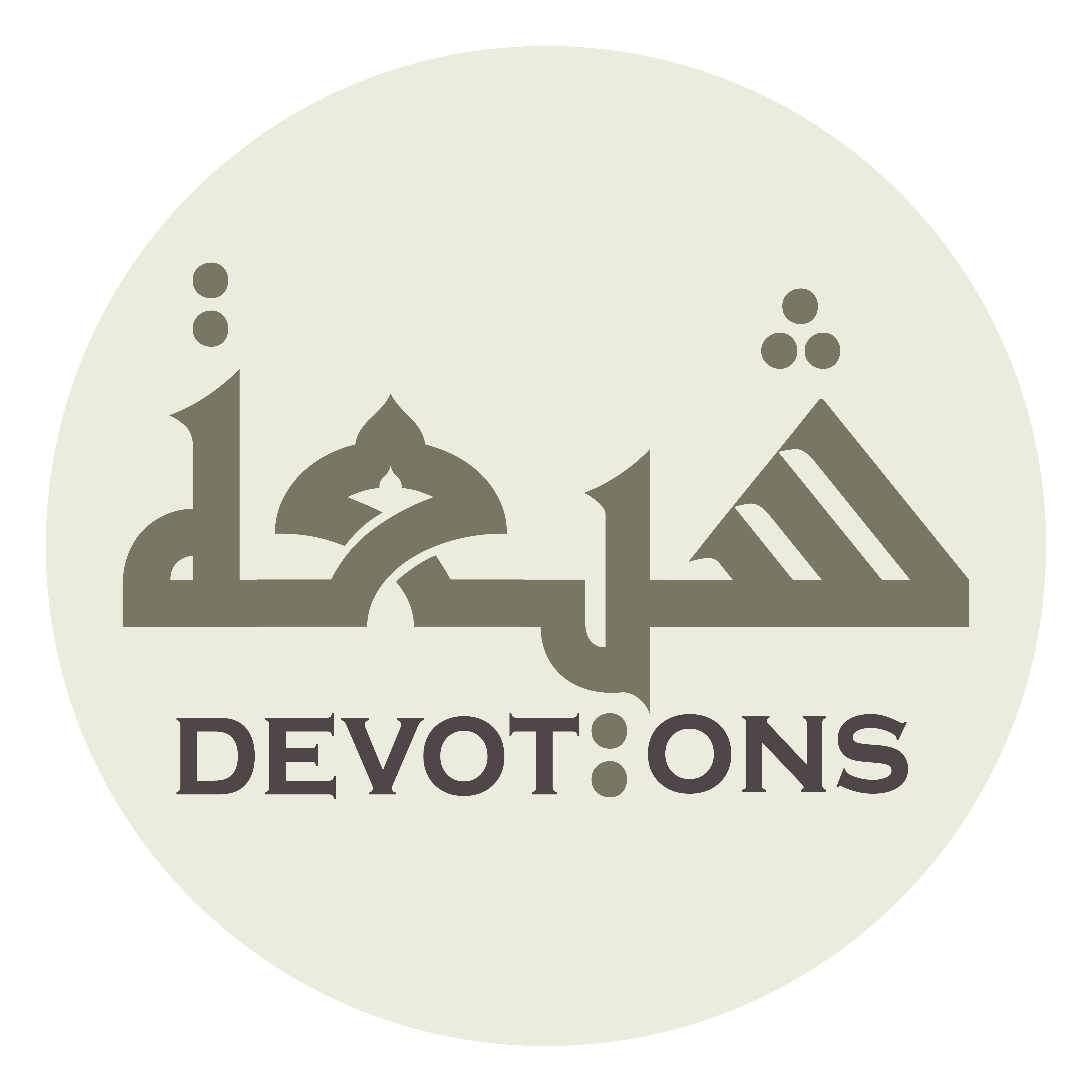 وَسَدِّدْنِيْ لِأَنْ أُعَارِضَ مَنْ غَشَّنِيْ بِالنُّصْحِ

wasaddidnī li-an u`āriḍa man ghashhanī binnuṣ-ḥ

and point me straight to resist him who is dishonest toward me without counsel,
Dua 20 - Sahifat Sajjadiyyah
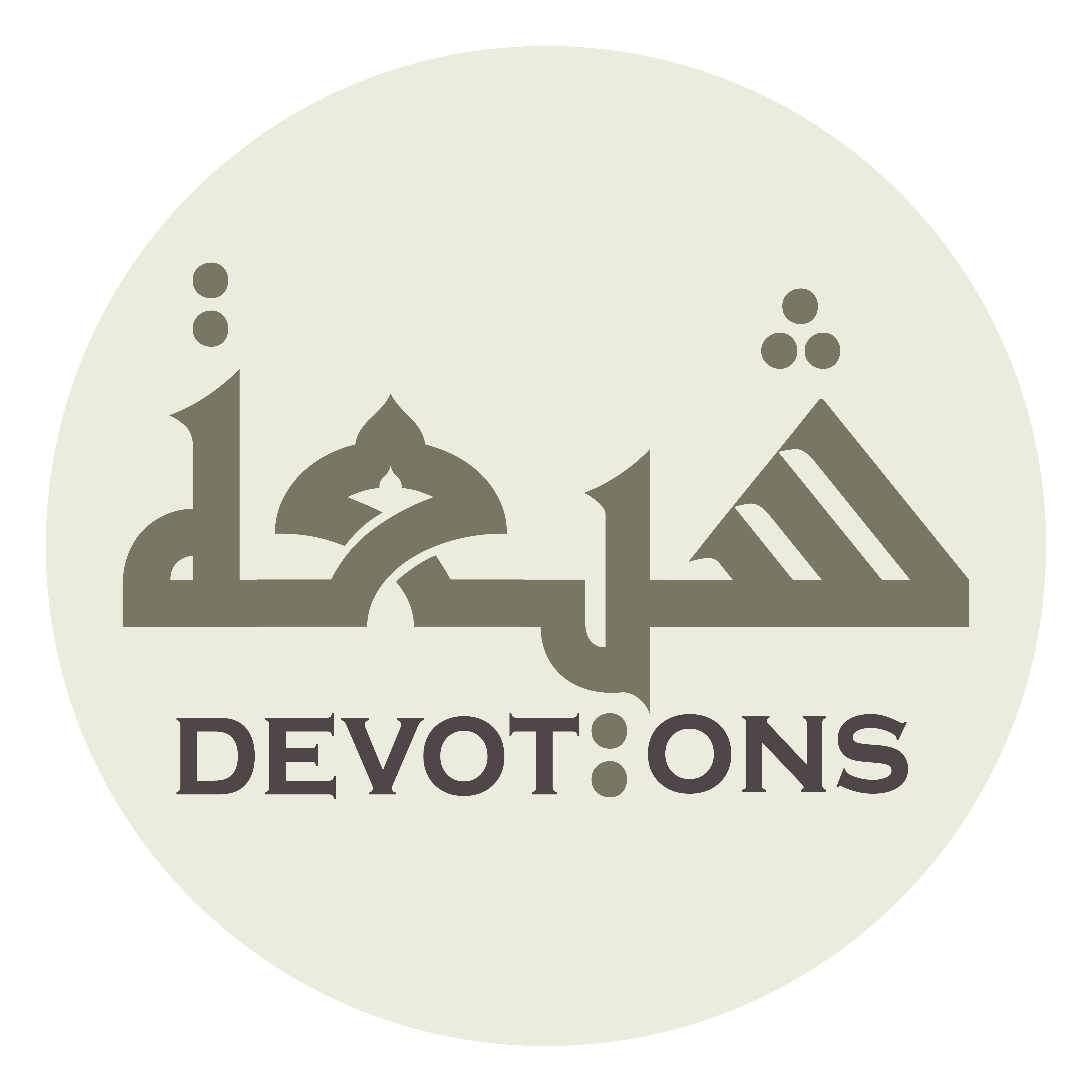 وَأَجْزِيَ مَنْ هَجَرَنِيْ بِالْبِرِّ

wa-ajziya man hajaranī bil birr

repay him who separates from me with gentle devotion,
Dua 20 - Sahifat Sajjadiyyah
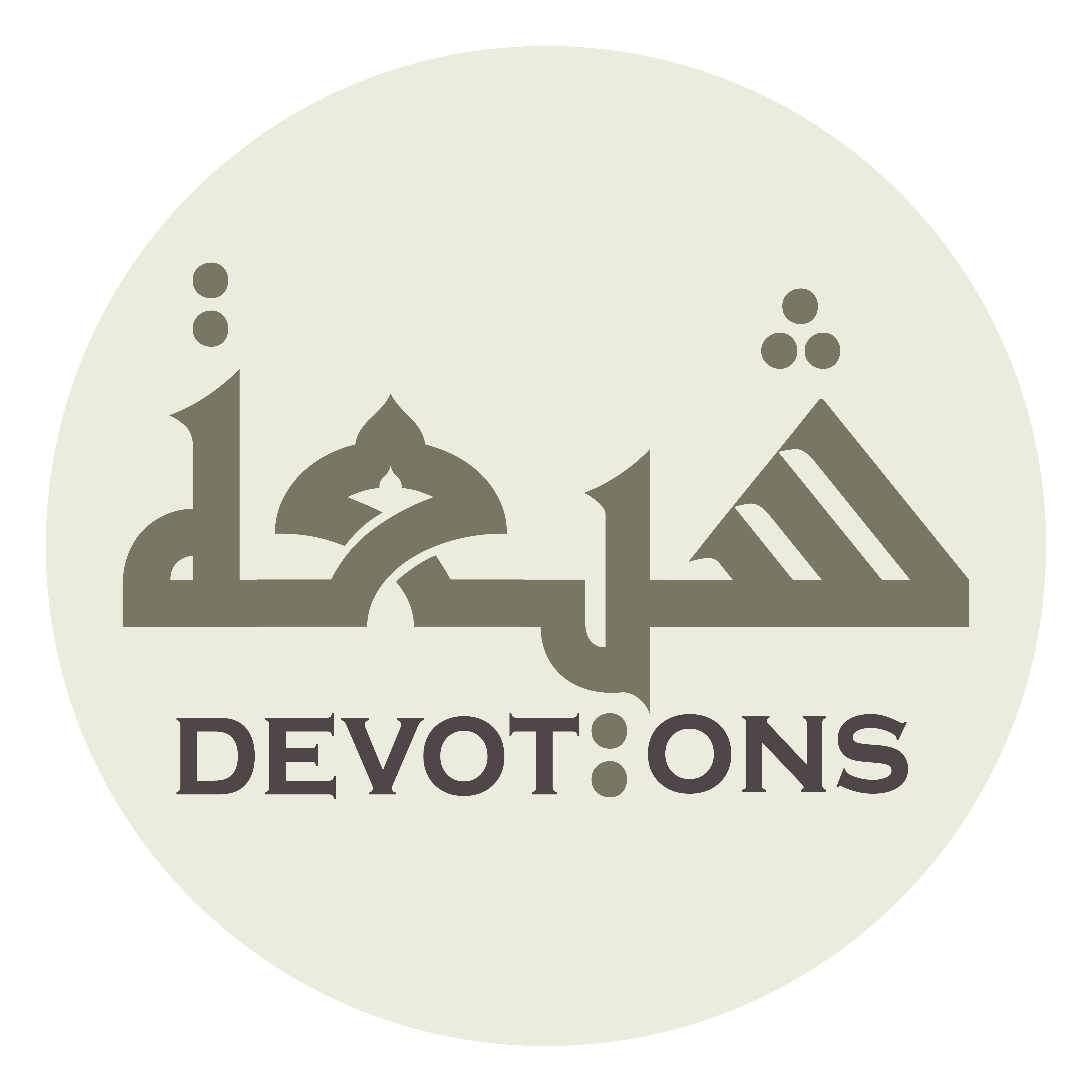 وَأُثِيْبَ مَنْ حَرَمَنِيْ بِالْبَذْلِ

wa-uthība man ḥaramanī bil badhl

reward him who deprives me with free giving,
Dua 20 - Sahifat Sajjadiyyah
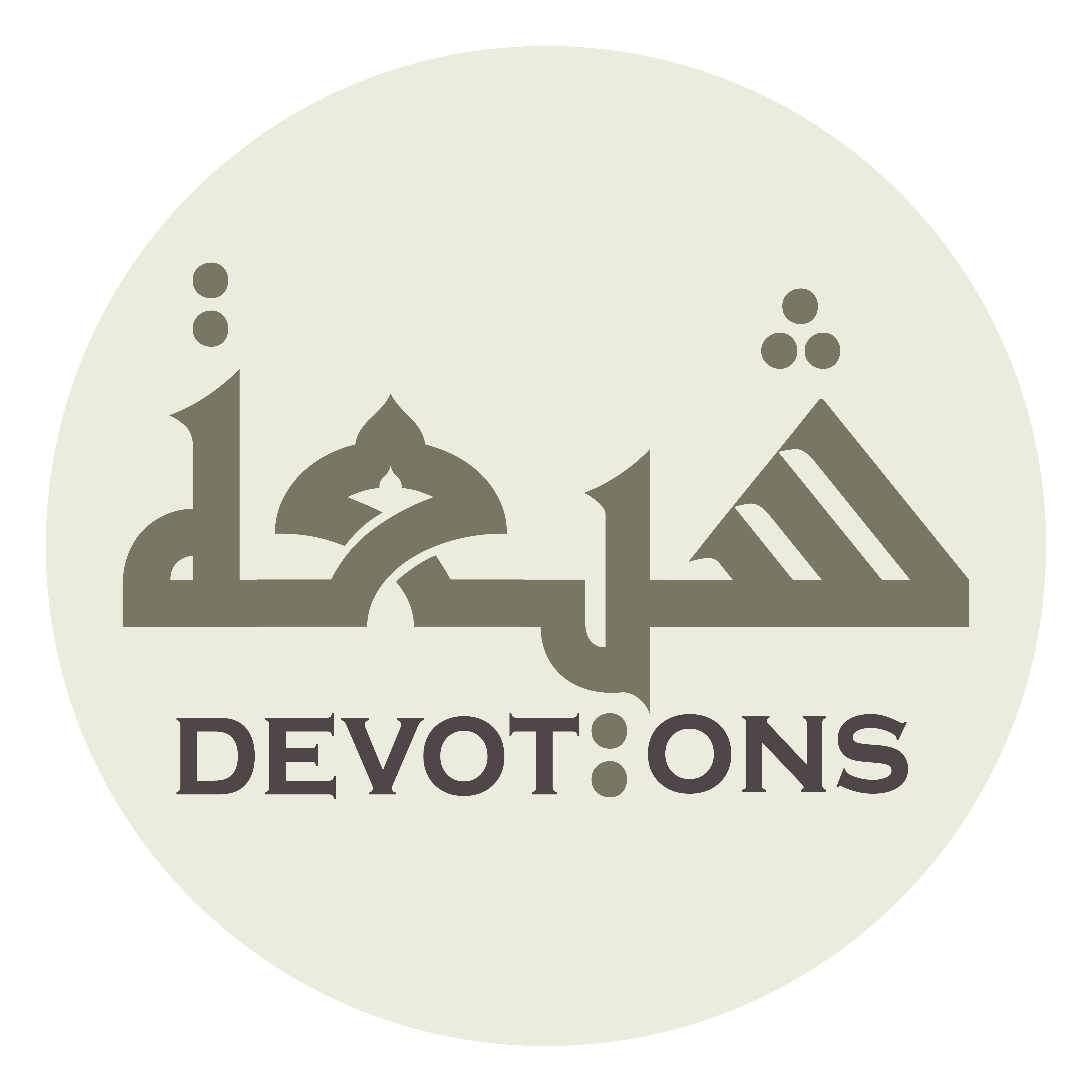 وَأُكَافِيَ مَنْ قَطَعَنِيْ بِالصِّلَةِ

wa-ukāfiya man qaṭa`anī biṣṣilah

recompense him who cuts me off with joining,
Dua 20 - Sahifat Sajjadiyyah
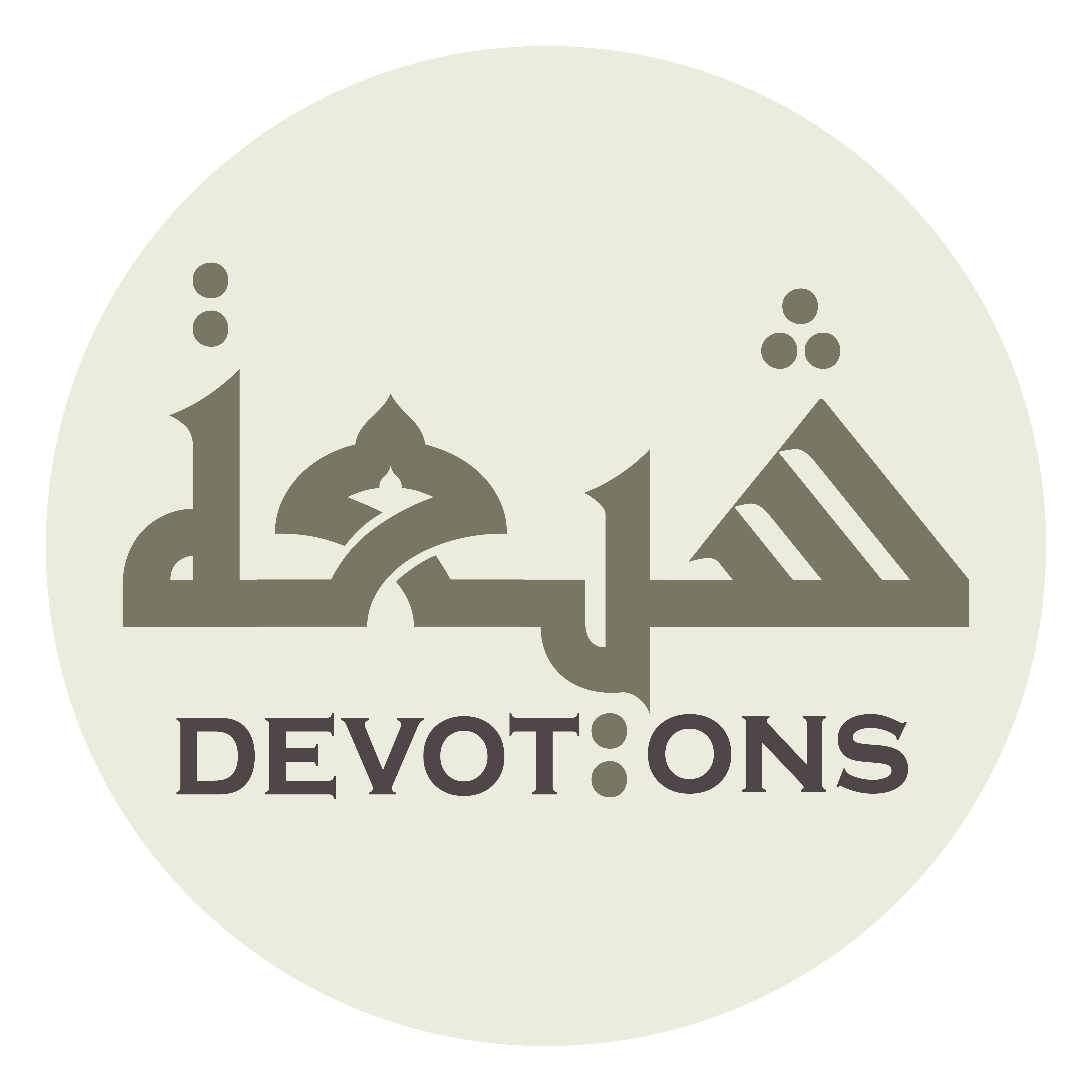 وَأُخَاِلفَ مَنِ اغْتَابَنِيْ إِلَى حُسْنِ الذِّكْرِ

wa-ukhailfa manightābanī ilā ḥusnidh dhikr

oppose him who slanders me with excellent mention,
Dua 20 - Sahifat Sajjadiyyah
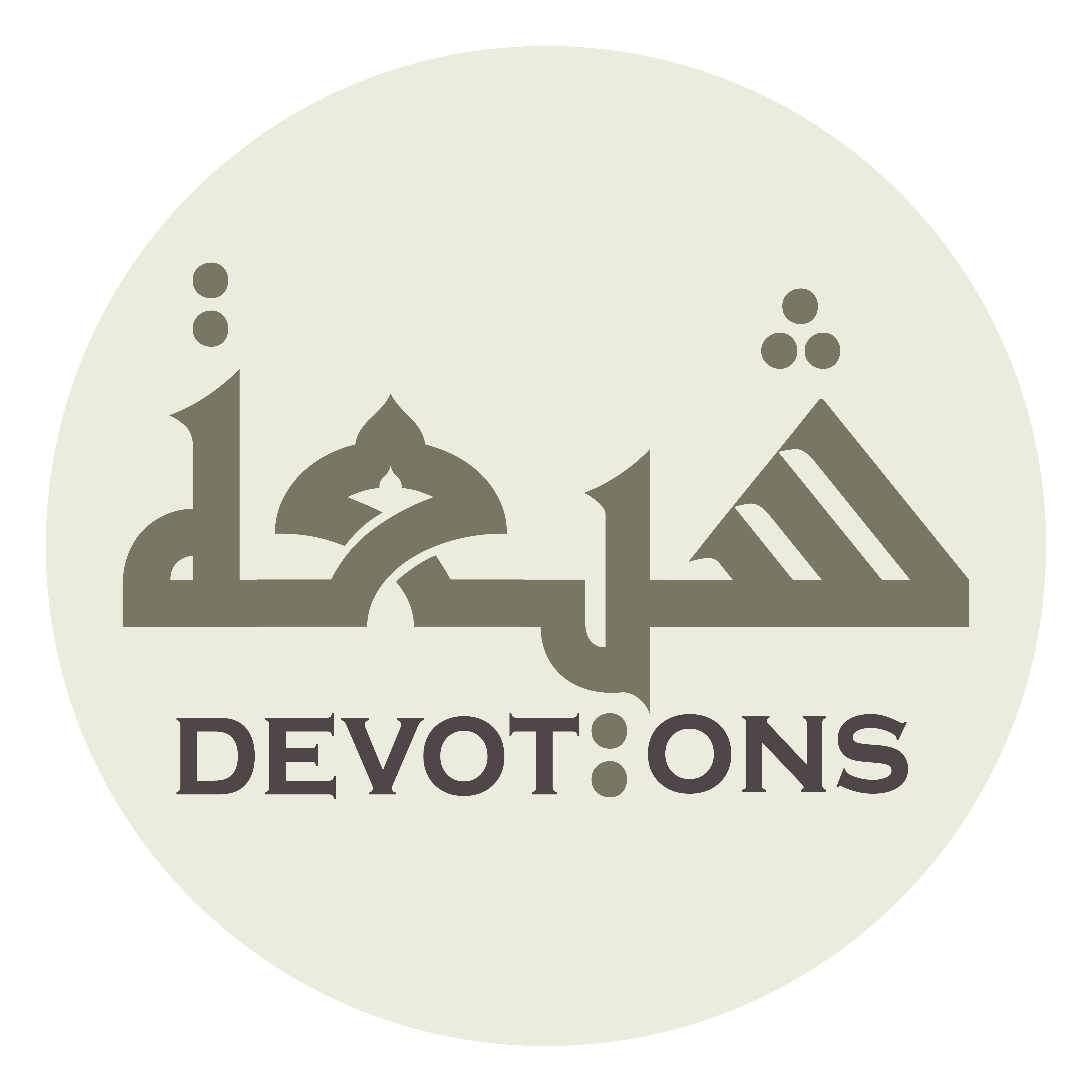 وَأَنْ أَشْكُرَ الْحَسَنَةَ

wa-an ashkural ḥasanah

give thanks for good,
Dua 20 - Sahifat Sajjadiyyah
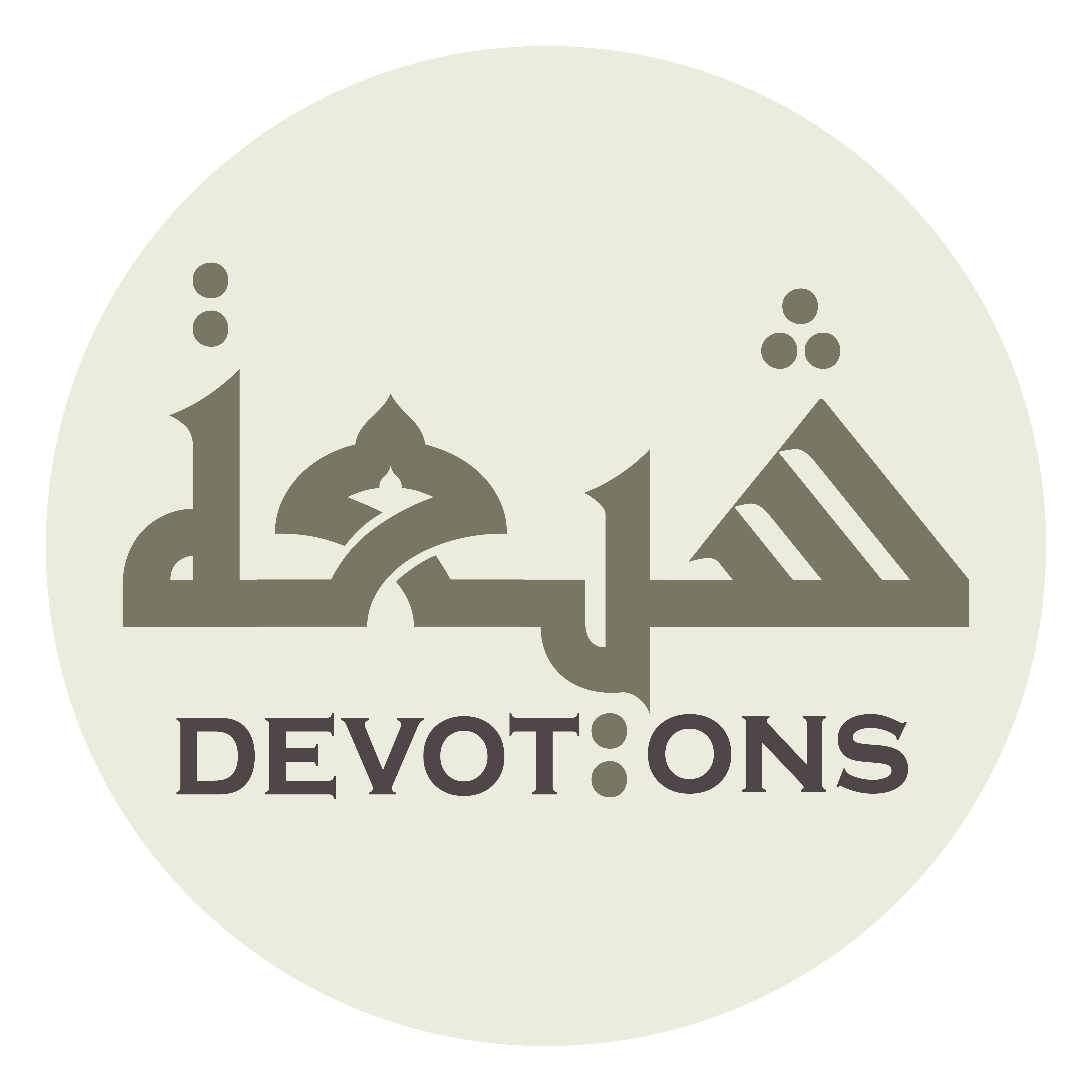 وَأُغْضِيَ عَنِ السَّيِّئَةِ

wa-ughḍiya `anis sayyi-ah

And shut my eyes to evil!
Dua 20 - Sahifat Sajjadiyyah
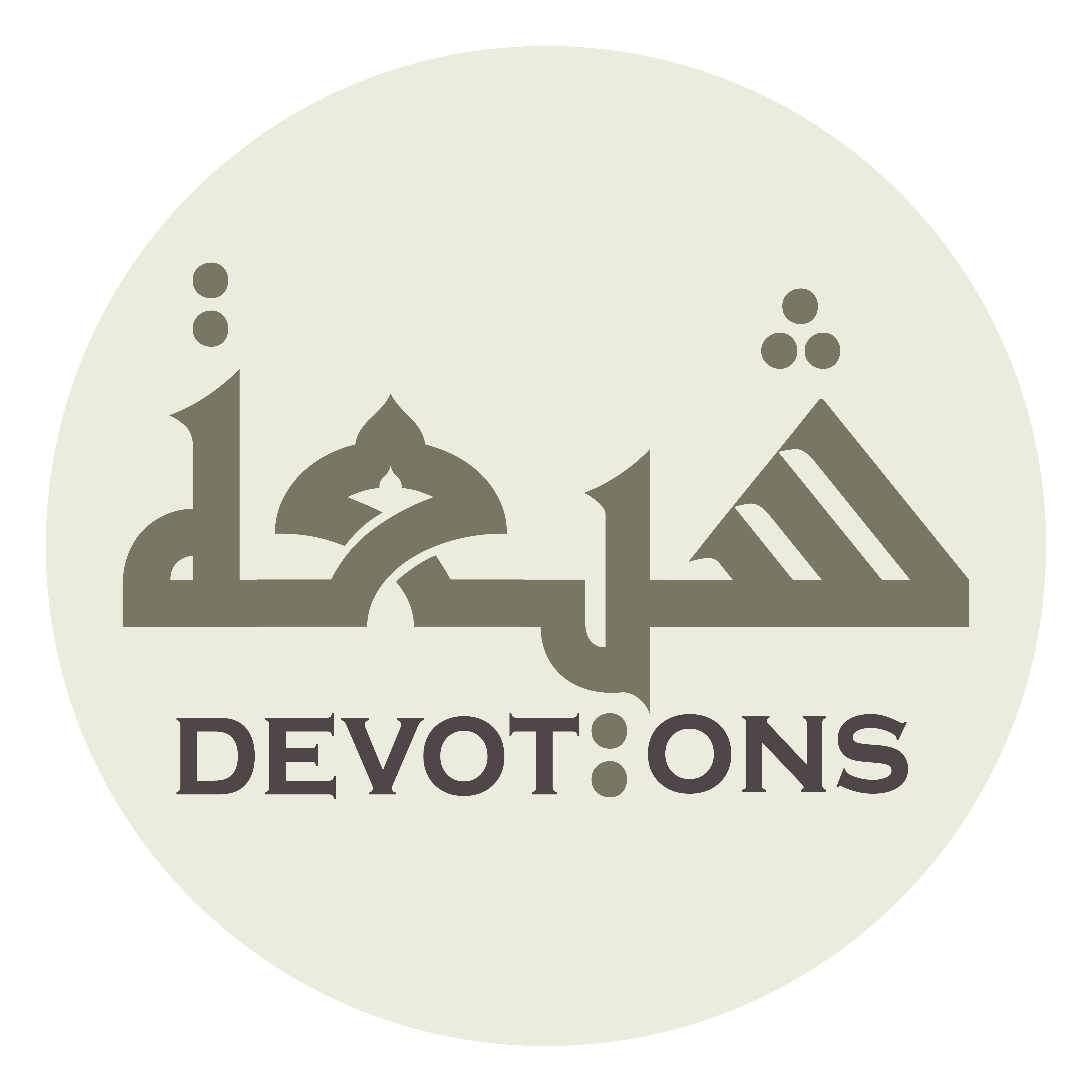 اَللَّهُمَّ صَلِّ عَلَى مُحَمَّدٍ وَّ آلِهِ

allāhumma ṣalli `alā muḥammadiw wa-ālih

O Allah, bless Muhammad and his Household,
Dua 20 - Sahifat Sajjadiyyah
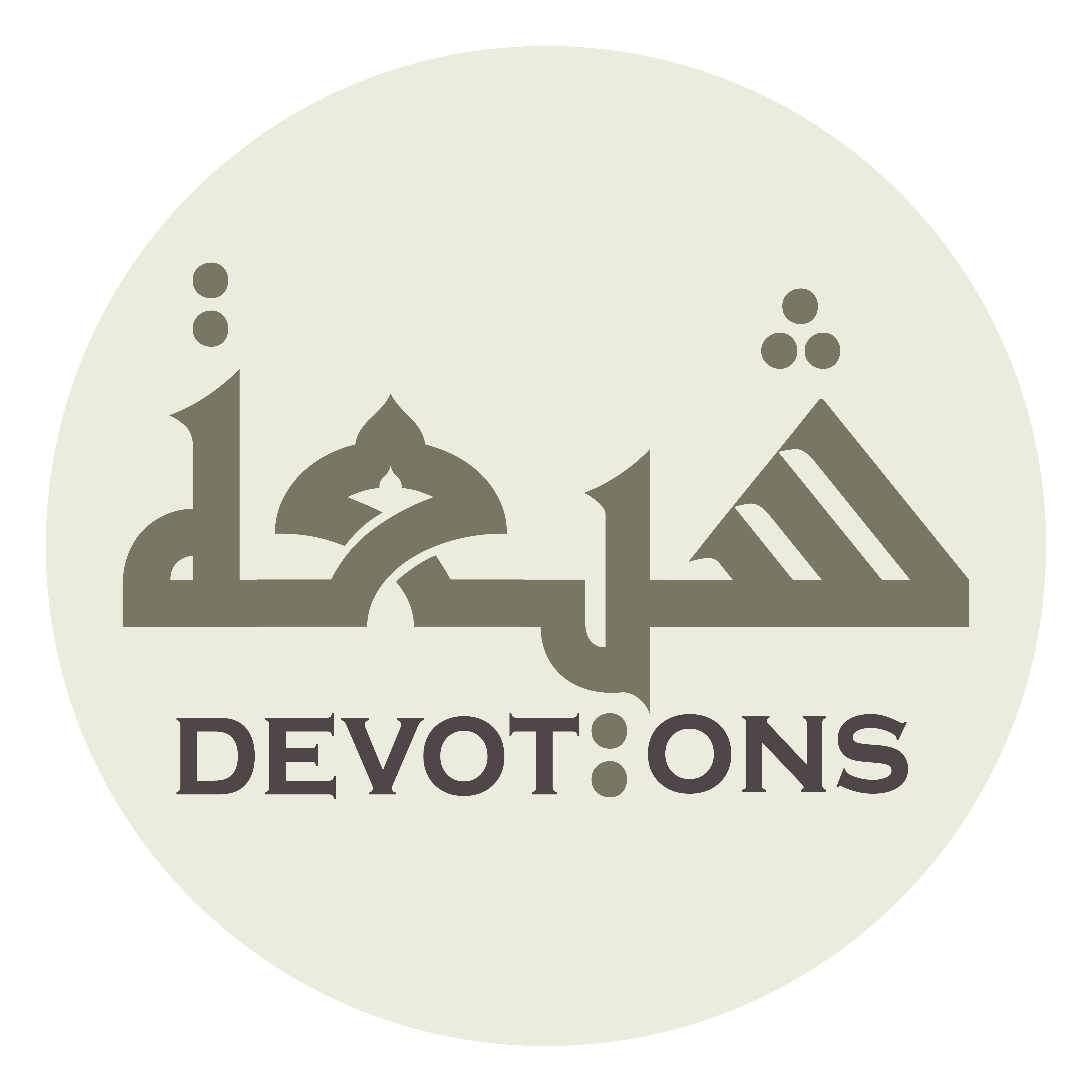 وَحَلِّنِيْ بِحِلْيَةِ الصَّالِحِيْنَ

waḥallinī biḥilyatiṣ ṣāliḥīn

adorn me with the adornment of the righteous,
Dua 20 - Sahifat Sajjadiyyah
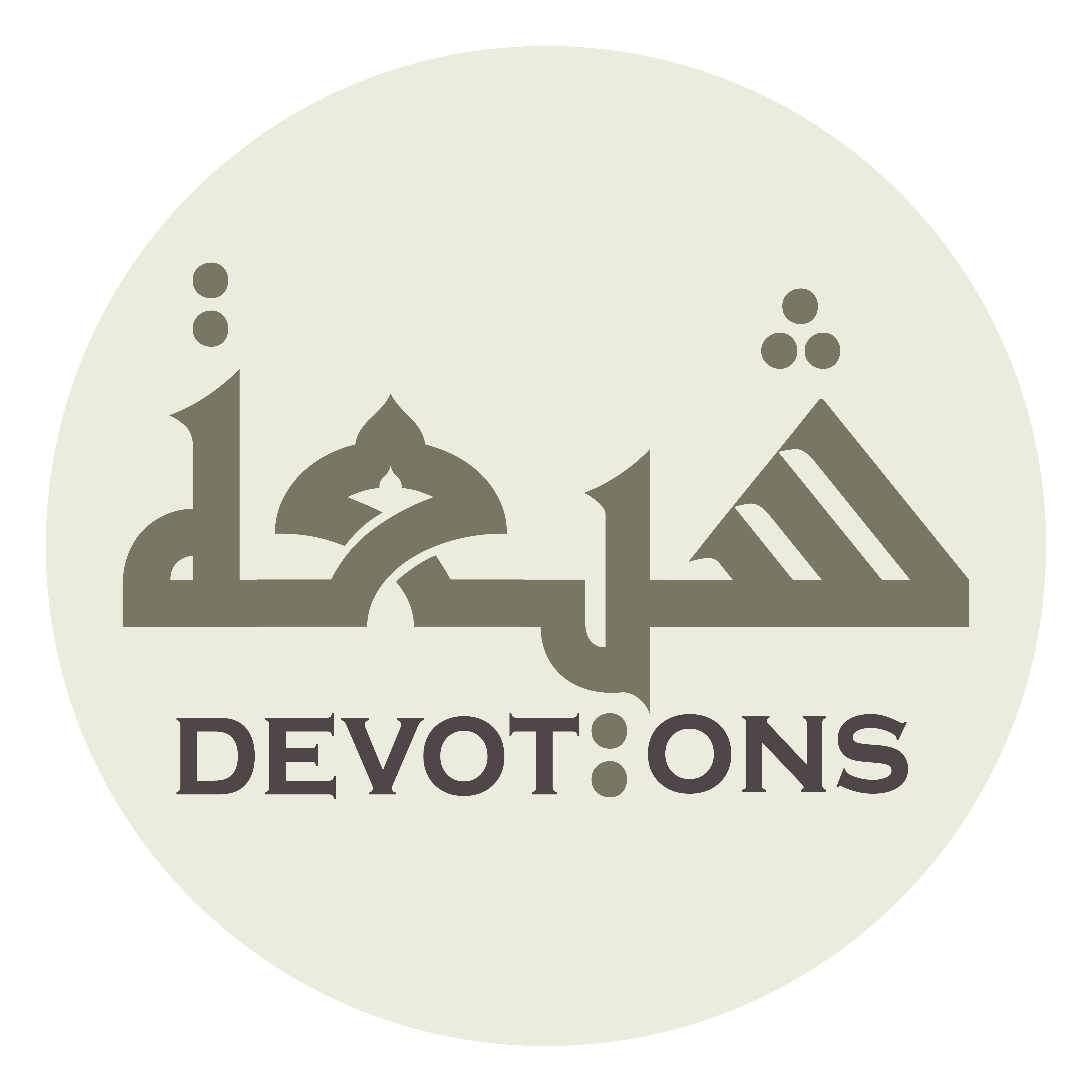 وَأَلْبِسْنِيْ زِيْنَةَ الْمُتَّقِيْنَ

wa-albisnī zīnatal muttaqīn

And clothe me in the ornaments of the god-fearing,
Dua 20 - Sahifat Sajjadiyyah
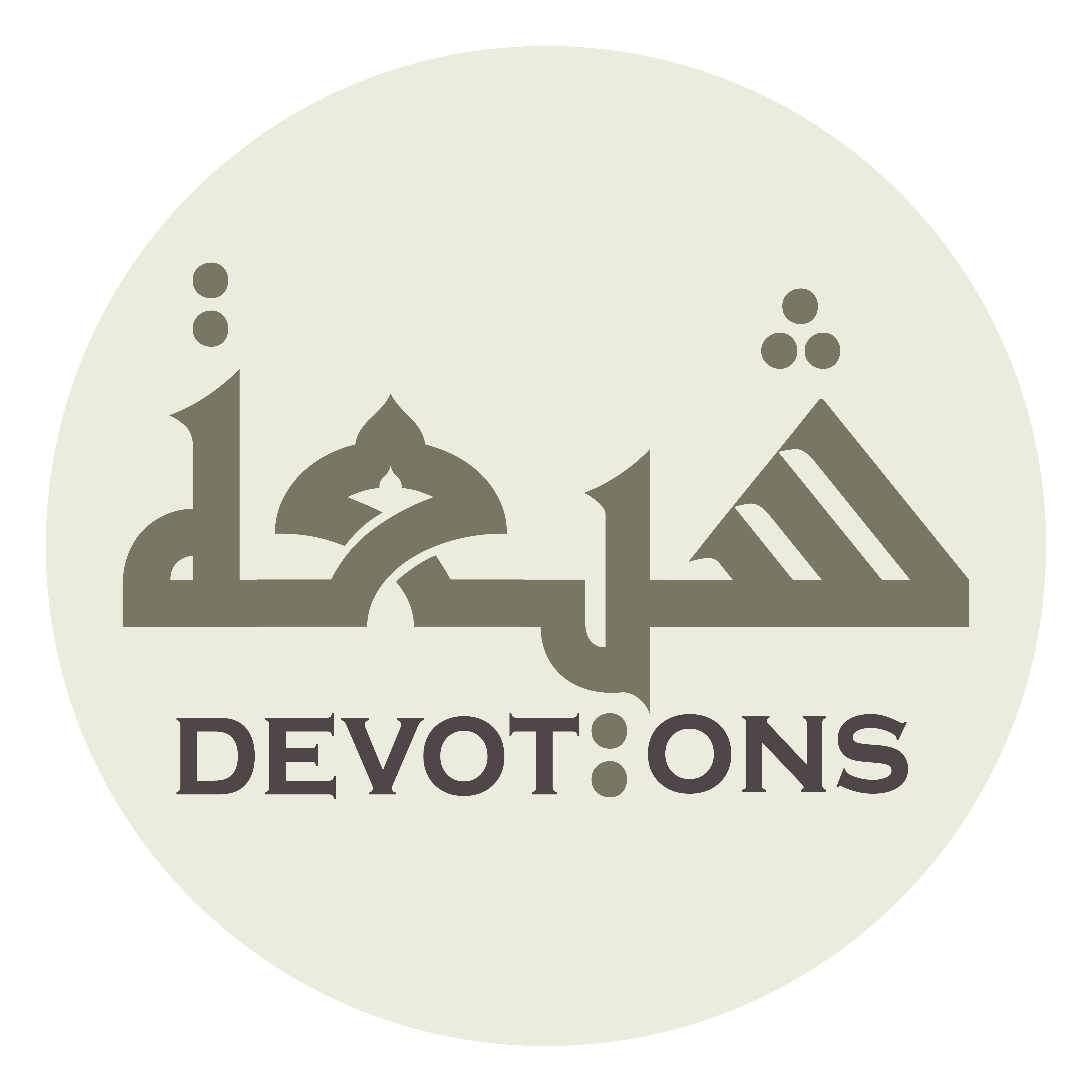 ْفِيْ بَسْطِ الْعَدْلِ

fī basṭil `adl

through: spreading justice,
Dua 20 - Sahifat Sajjadiyyah
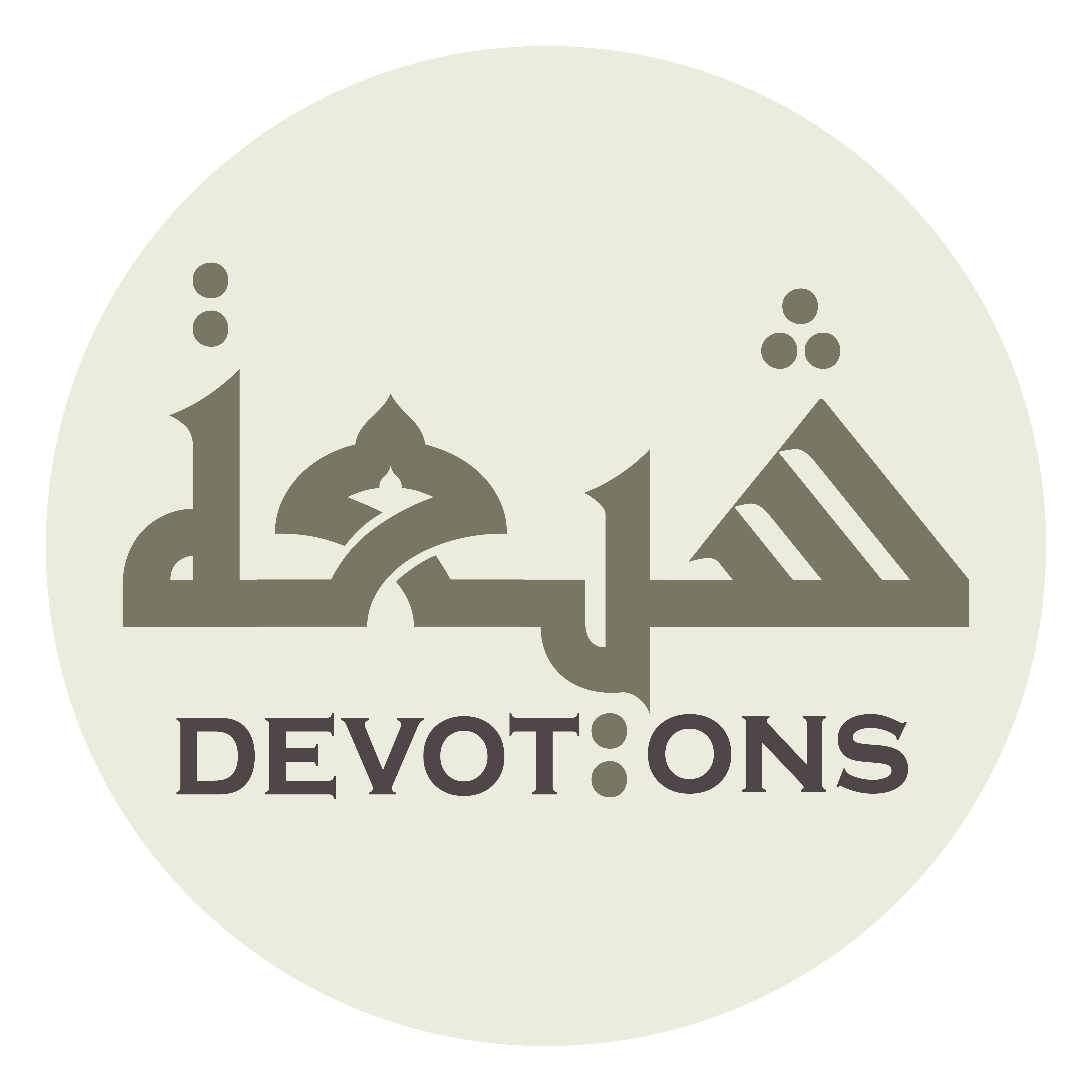 وَكَظْمِ الْغَيْظِ

wakaẓmil ghayẓ

restraining rage,
Dua 20 - Sahifat Sajjadiyyah
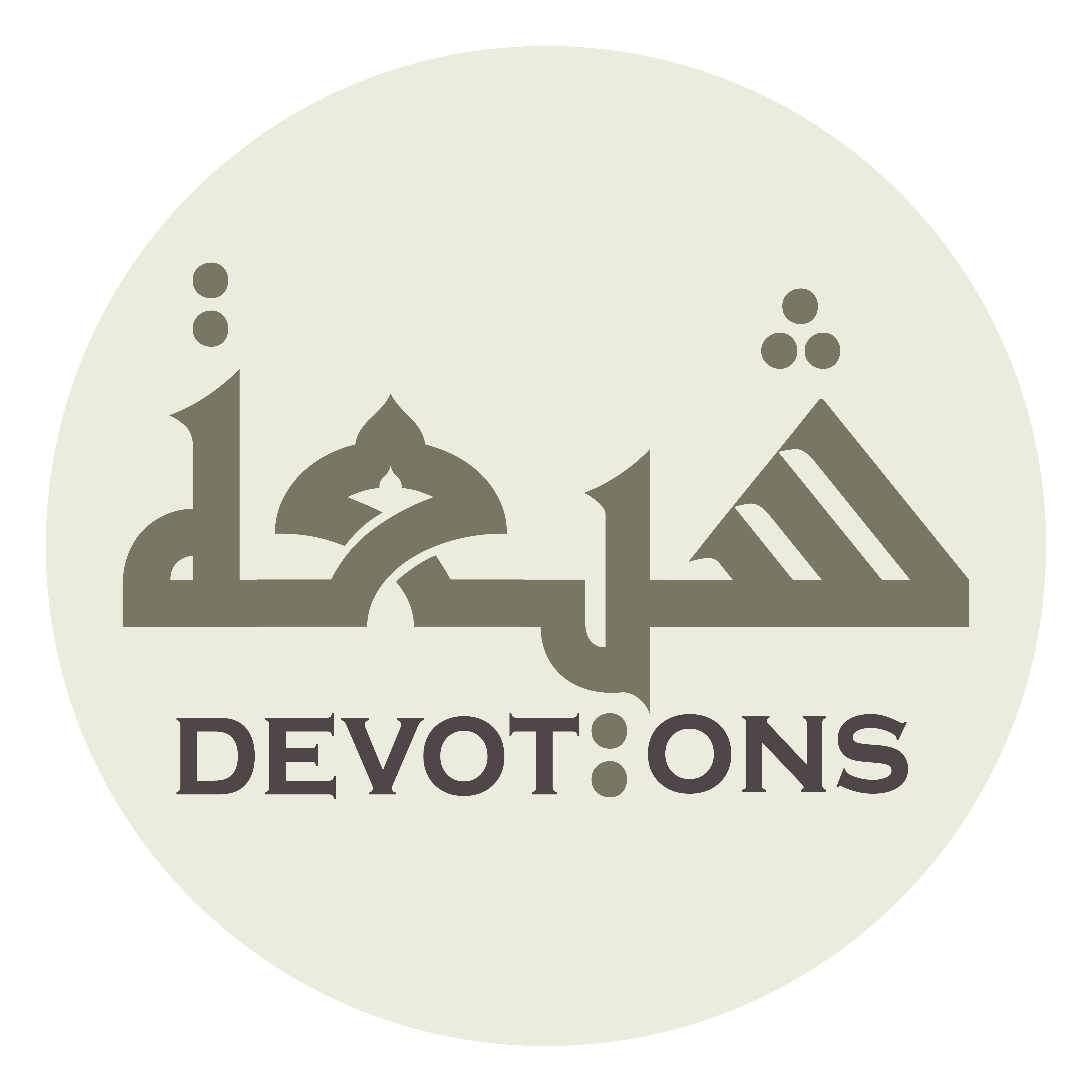 وَإِطْفَاءِ النَّائِرَةِ

wa-iṭfā-in nā-irah

quenching the flame of hate,
Dua 20 - Sahifat Sajjadiyyah
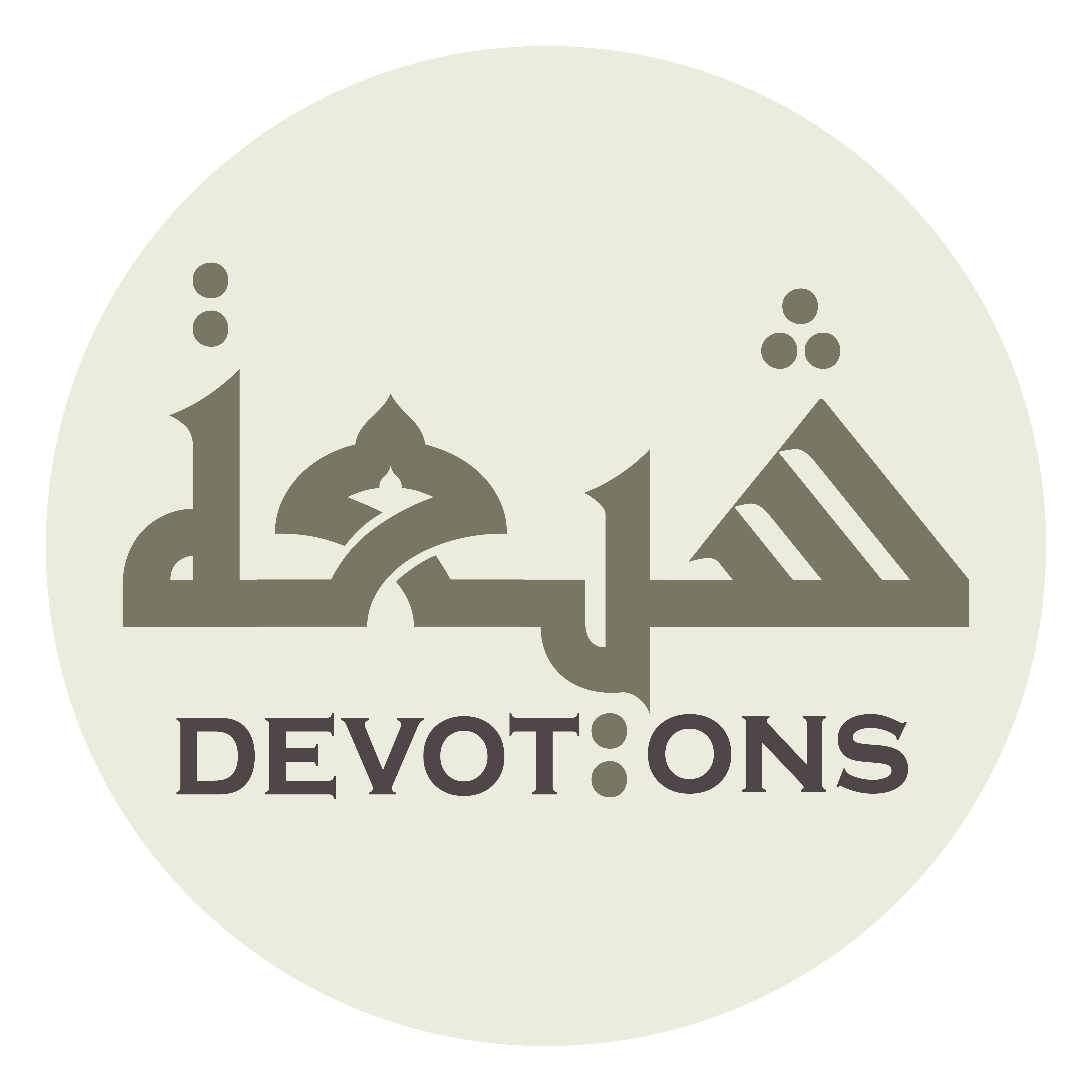 وَضَمِّ أَهْلِ الْفُرْقَةِ

waḍammi ahlil fur-qah

bringing together the people of separation,
Dua 20 - Sahifat Sajjadiyyah
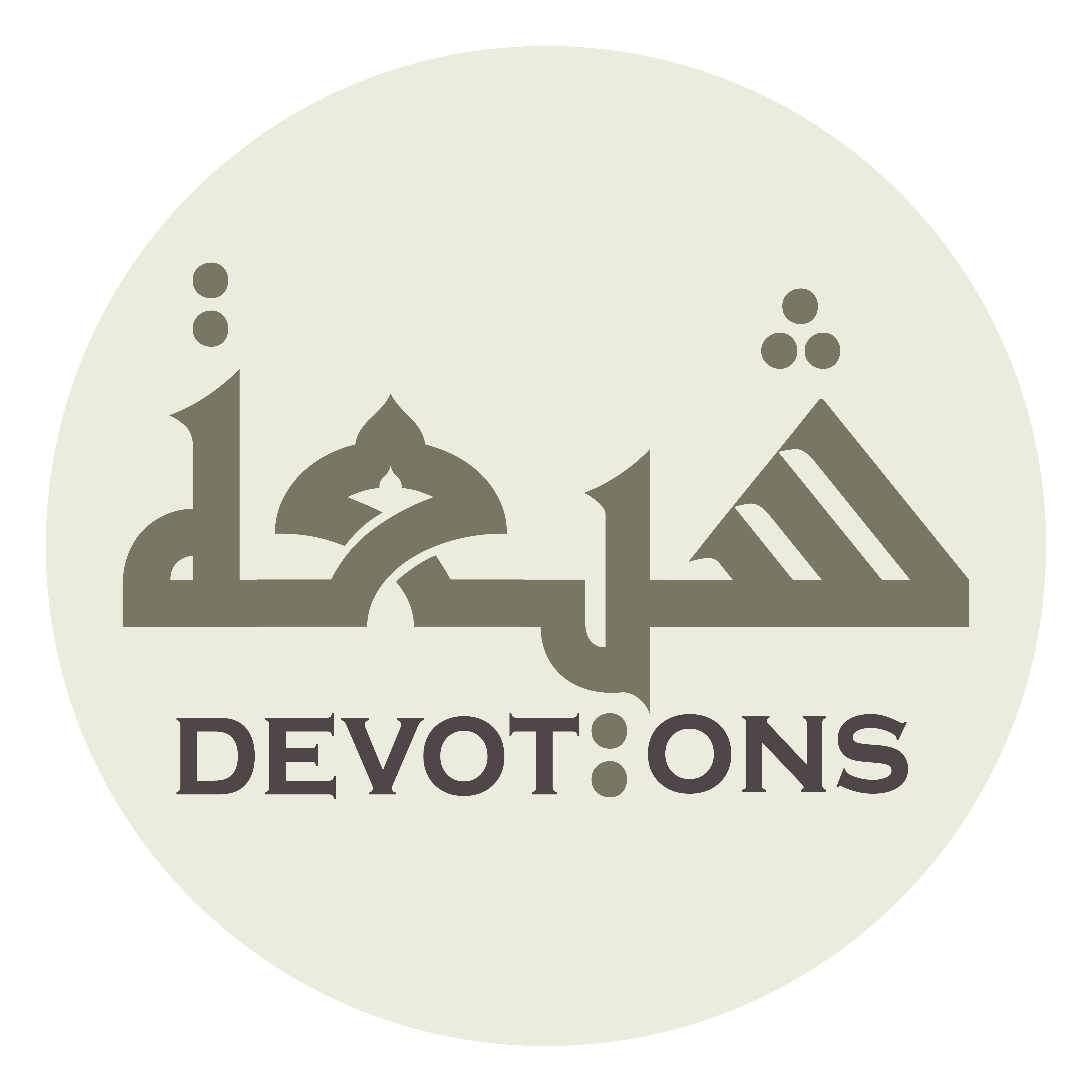 وَإِصْلاَحِ ذَاتِ الْبَيْنِ

wa-iṣlāḥi dhātil bayn

correcting discord,
Dua 20 - Sahifat Sajjadiyyah
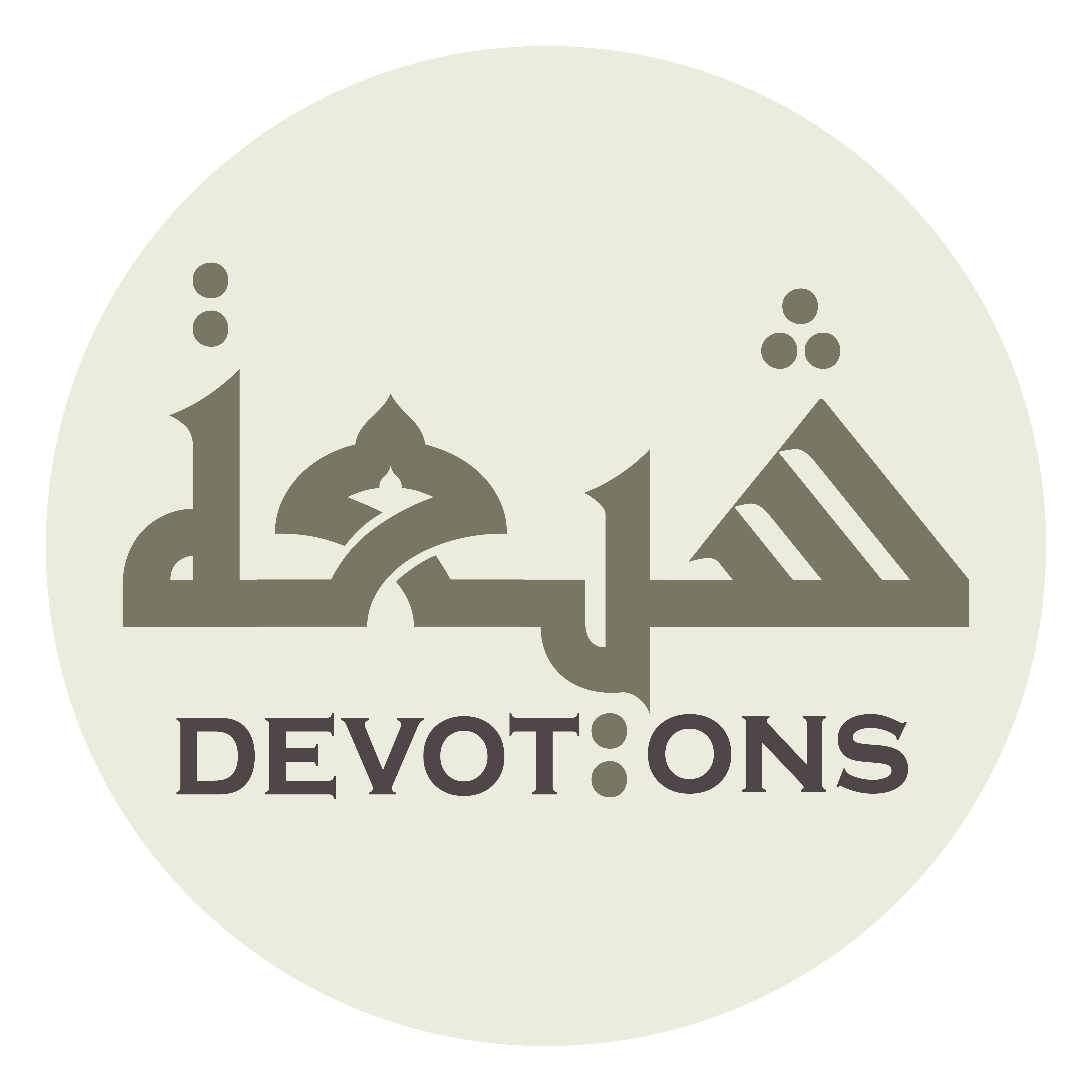 وَإِفْشَاءِ الْعَارِفَةِ

wa-ifshā-il `ārifah

spreading about good behavior,
Dua 20 - Sahifat Sajjadiyyah
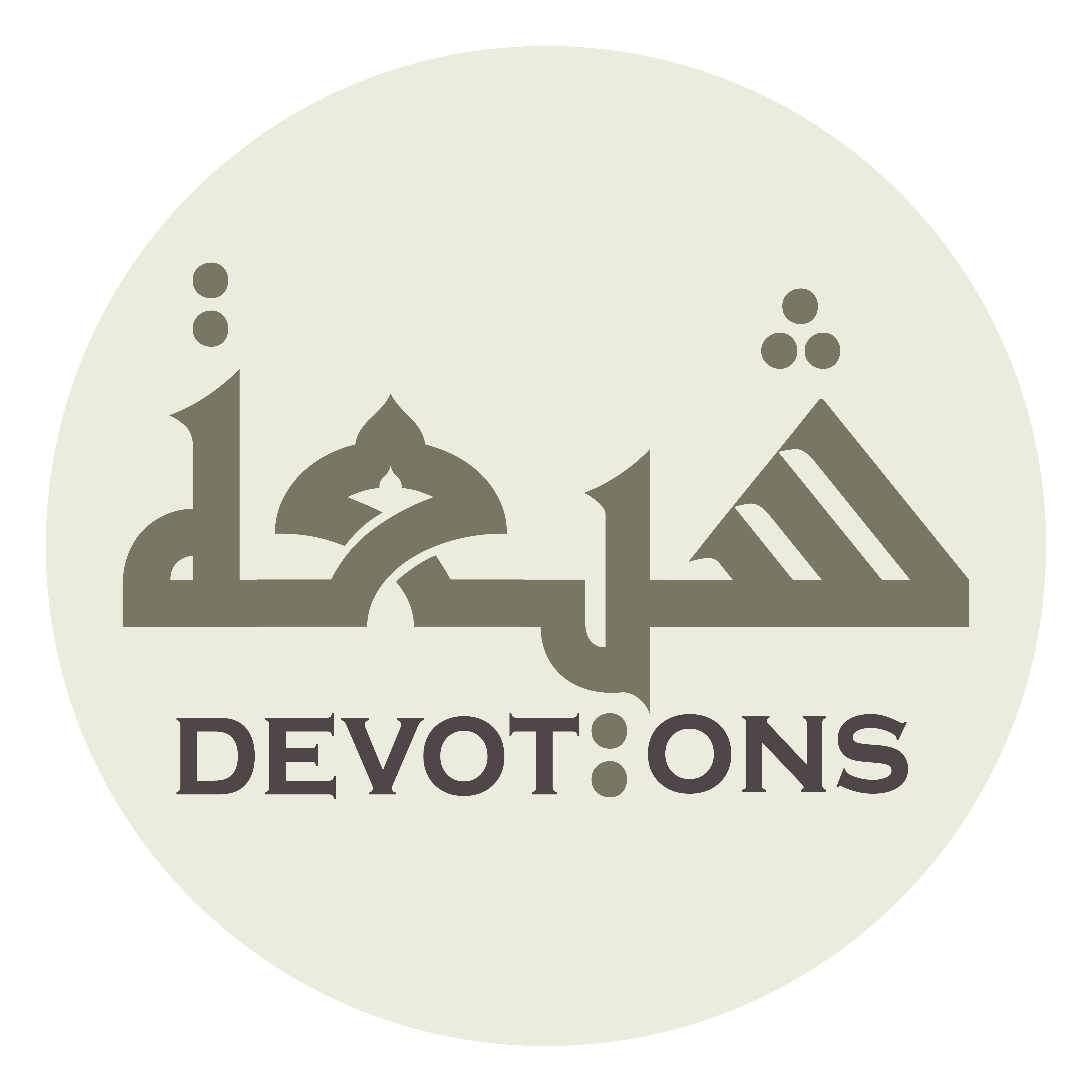 وَسَتْرِ الْعَائِبَةِ

wasatril `ā-ibah

covering faults,
Dua 20 - Sahifat Sajjadiyyah
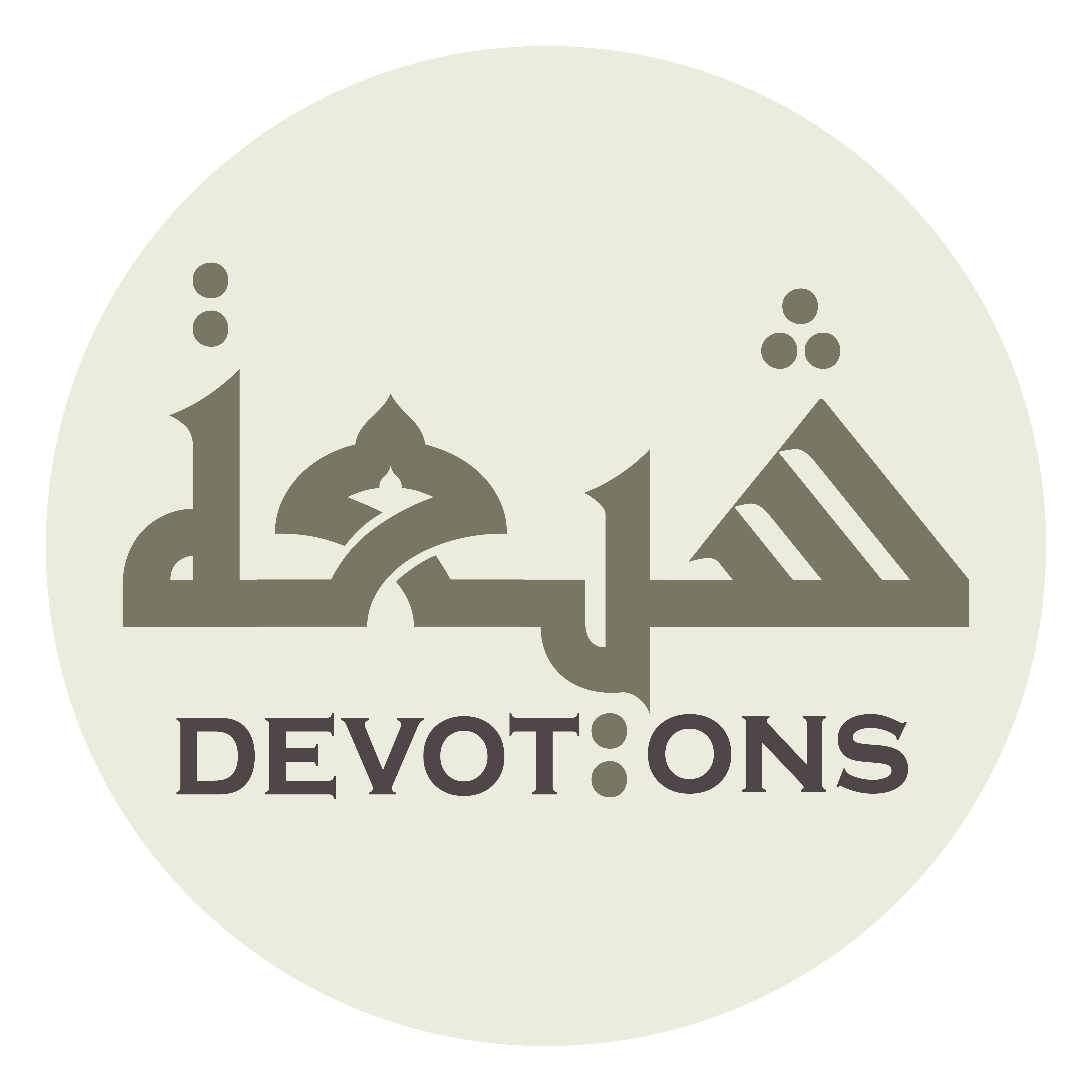 وَلِيْنِ الْعَرِيْكَةِ

walīnil `arīkah

mildness of temper,
Dua 20 - Sahifat Sajjadiyyah
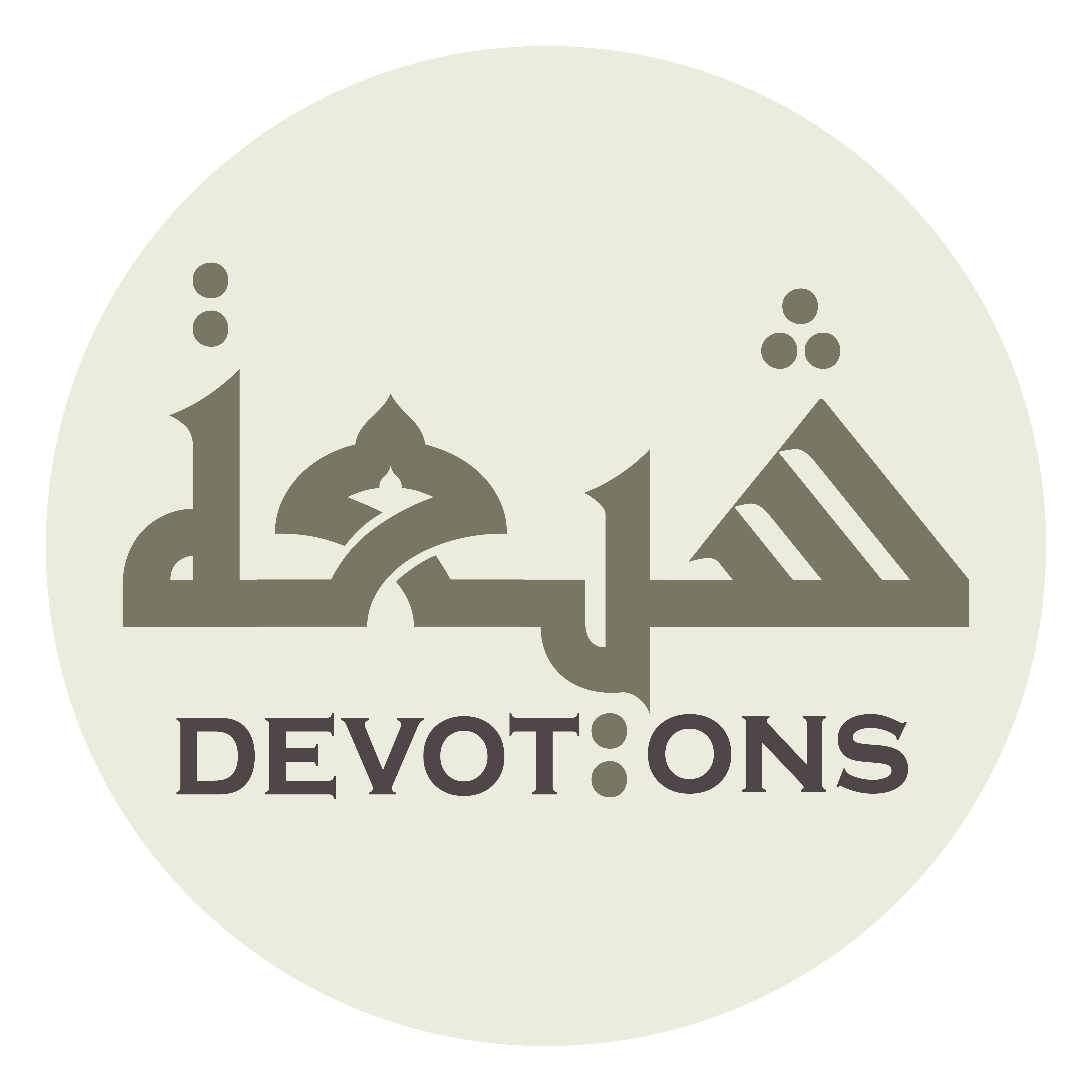 وَخَفْضِ الْجَنَاحِ

wakhafḍil janāḥ

lowering the wing,
Dua 20 - Sahifat Sajjadiyyah
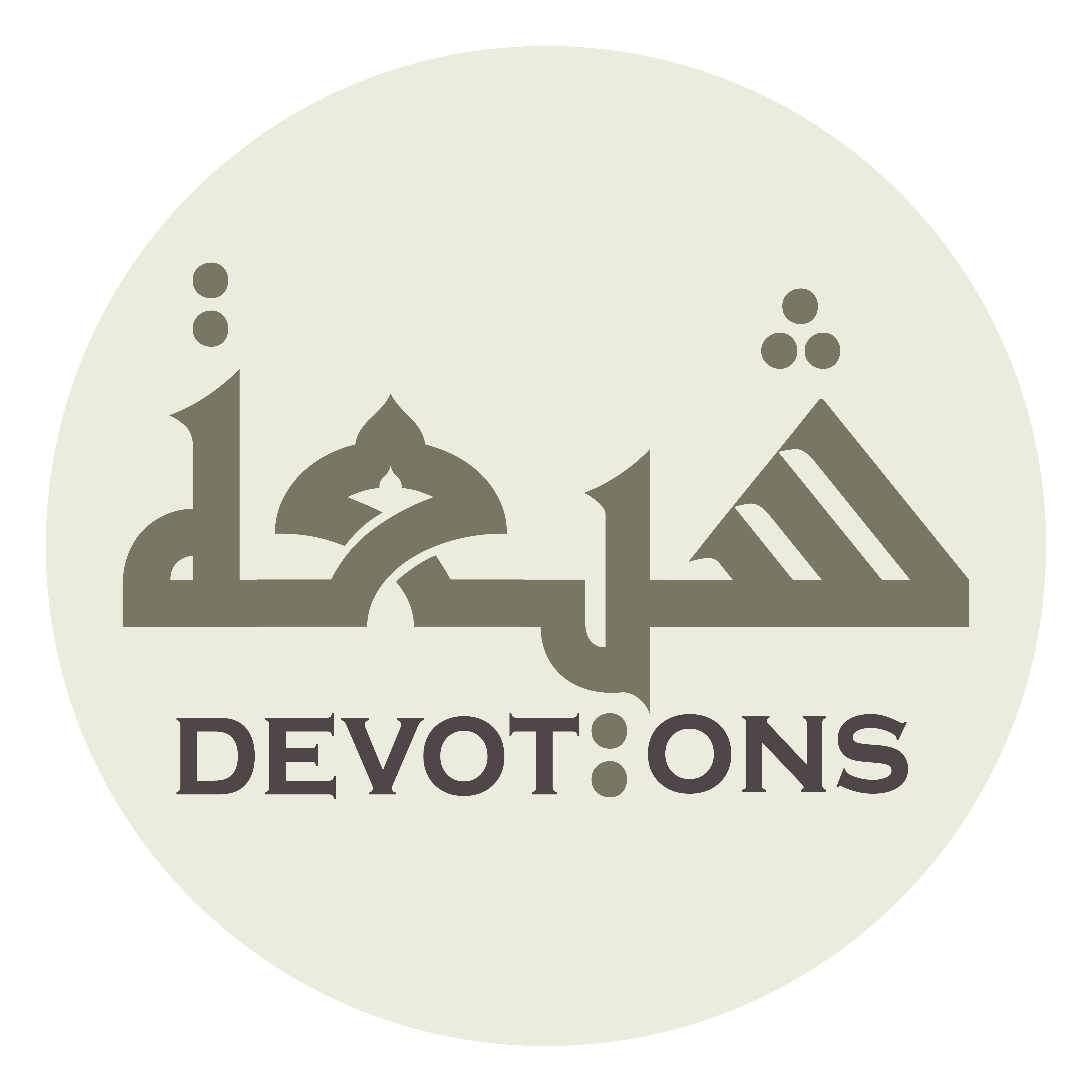 وَحُسْنِ السِّيْرَةِ

waḥusnis sīrah

beauty of conduct,
Dua 20 - Sahifat Sajjadiyyah
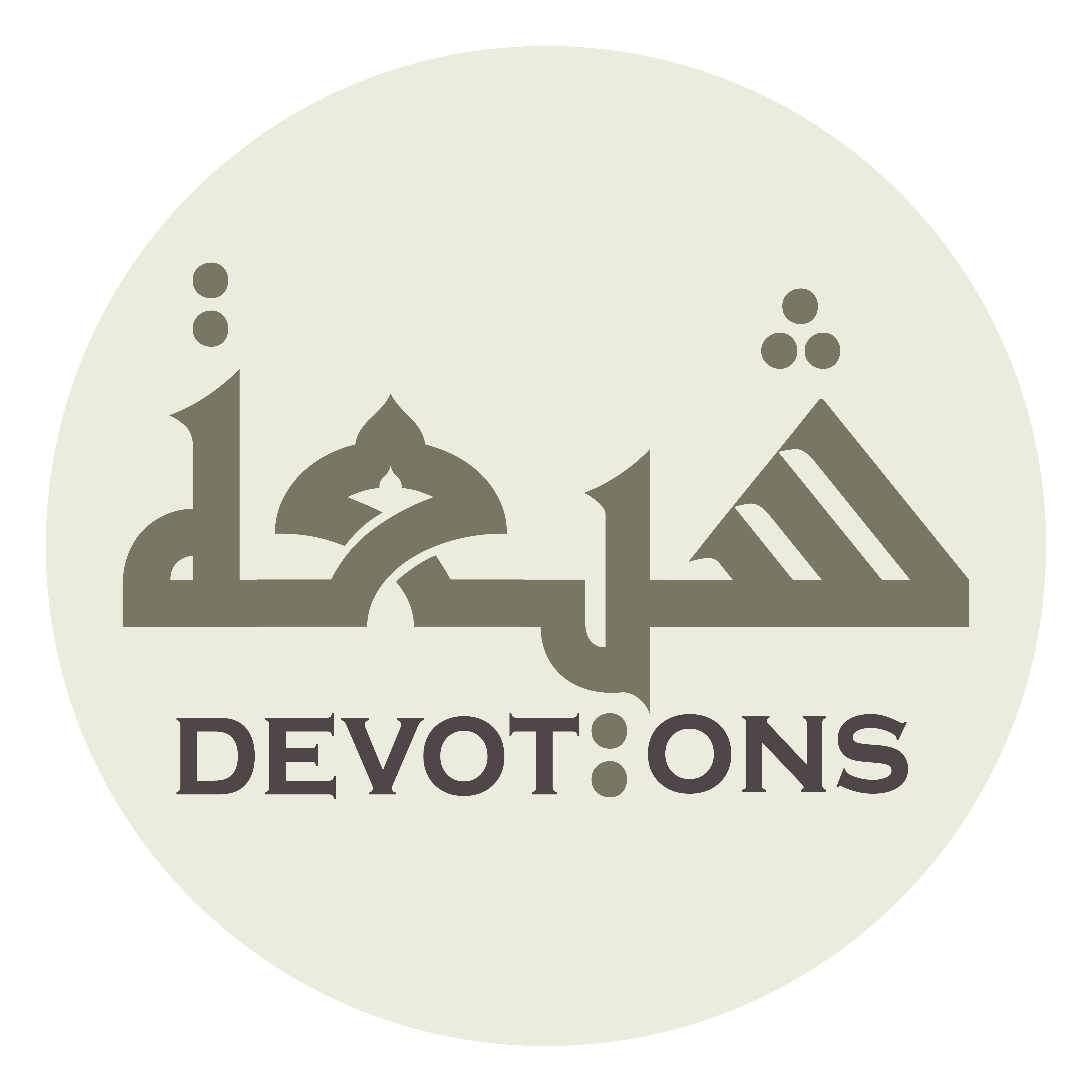 وَسُكُوْنِ الرِّيْحِ

wasukūnir rīḥ

gravity of bearing,
Dua 20 - Sahifat Sajjadiyyah
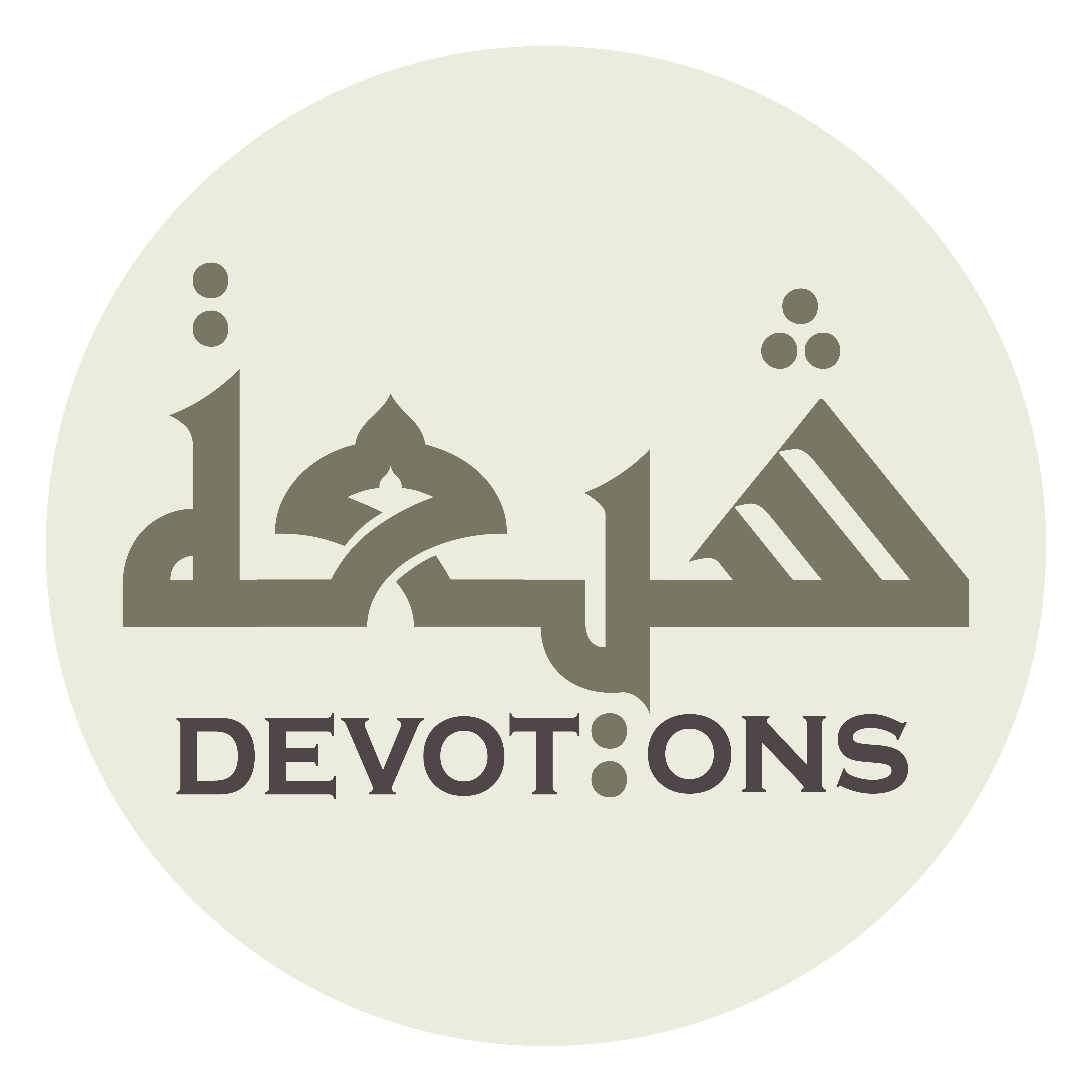 وَطِيْبِ الْمُخَالَقَةِ

waṭībil mukhālaqah

agreeableness in comportment,
Dua 20 - Sahifat Sajjadiyyah
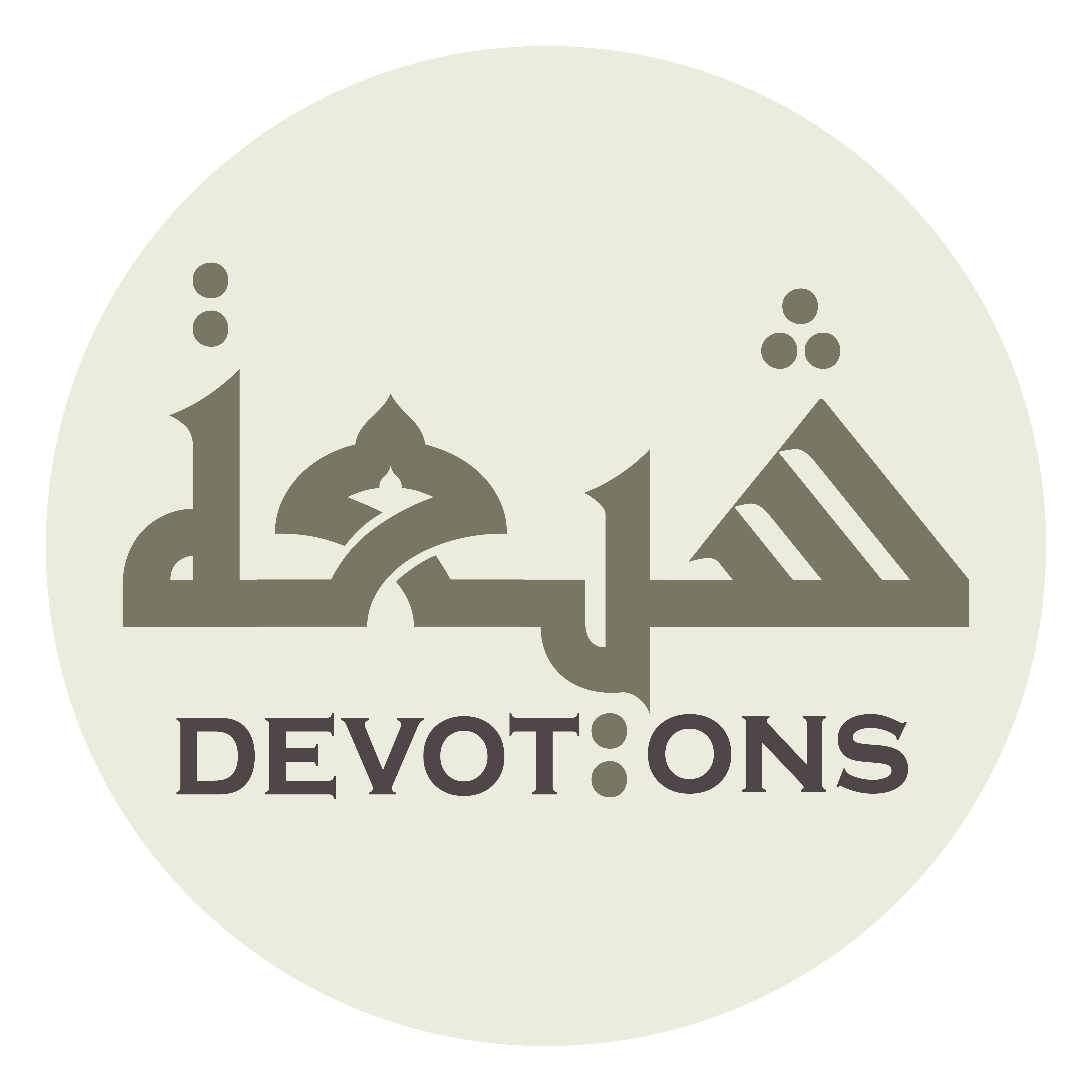 وَالسَّبْقِ إِلَى الْفَضِيْلَةِ

was sabqi ilal faḍīlah

precedence in reaching excellence,
Dua 20 - Sahifat Sajjadiyyah
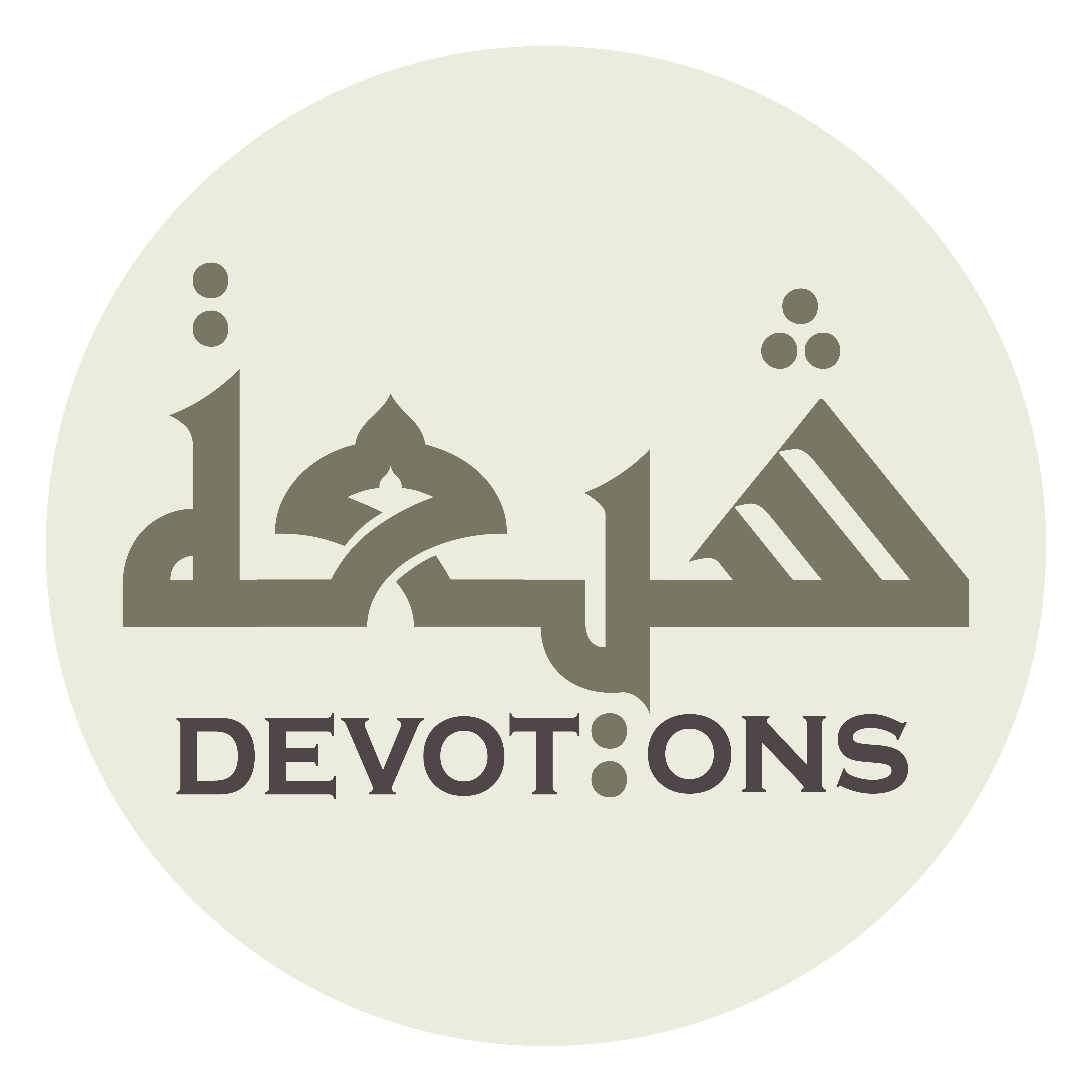 وَإِيْثَارِ التَّفَضُّلِ

wa-īthārit tafaḍḍul

preferring bounteousness,
Dua 20 - Sahifat Sajjadiyyah
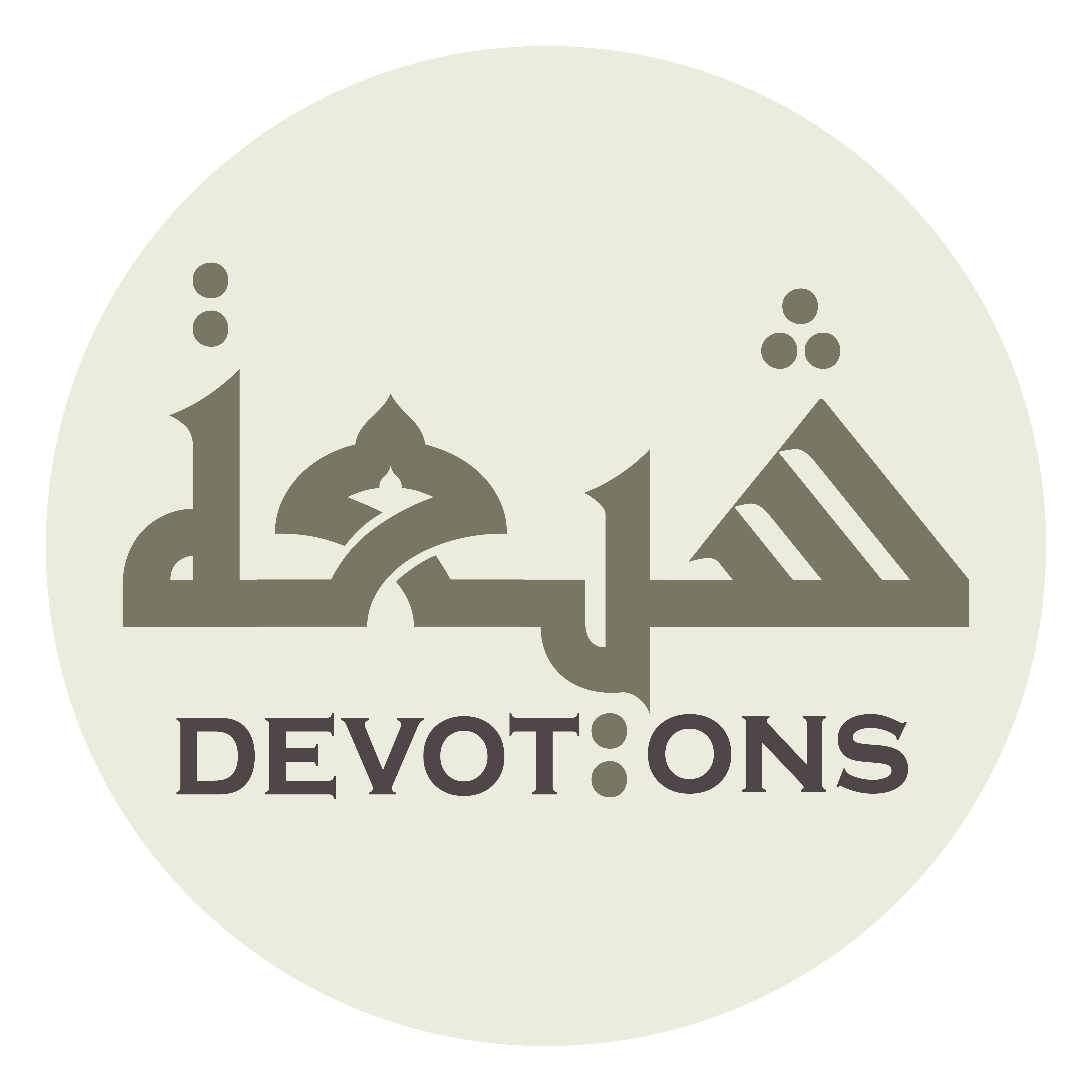 وَتَرْكِ التَّعْيِيْرِ

watar-kit ta`yīr

refraining from condemnation,
Dua 20 - Sahifat Sajjadiyyah
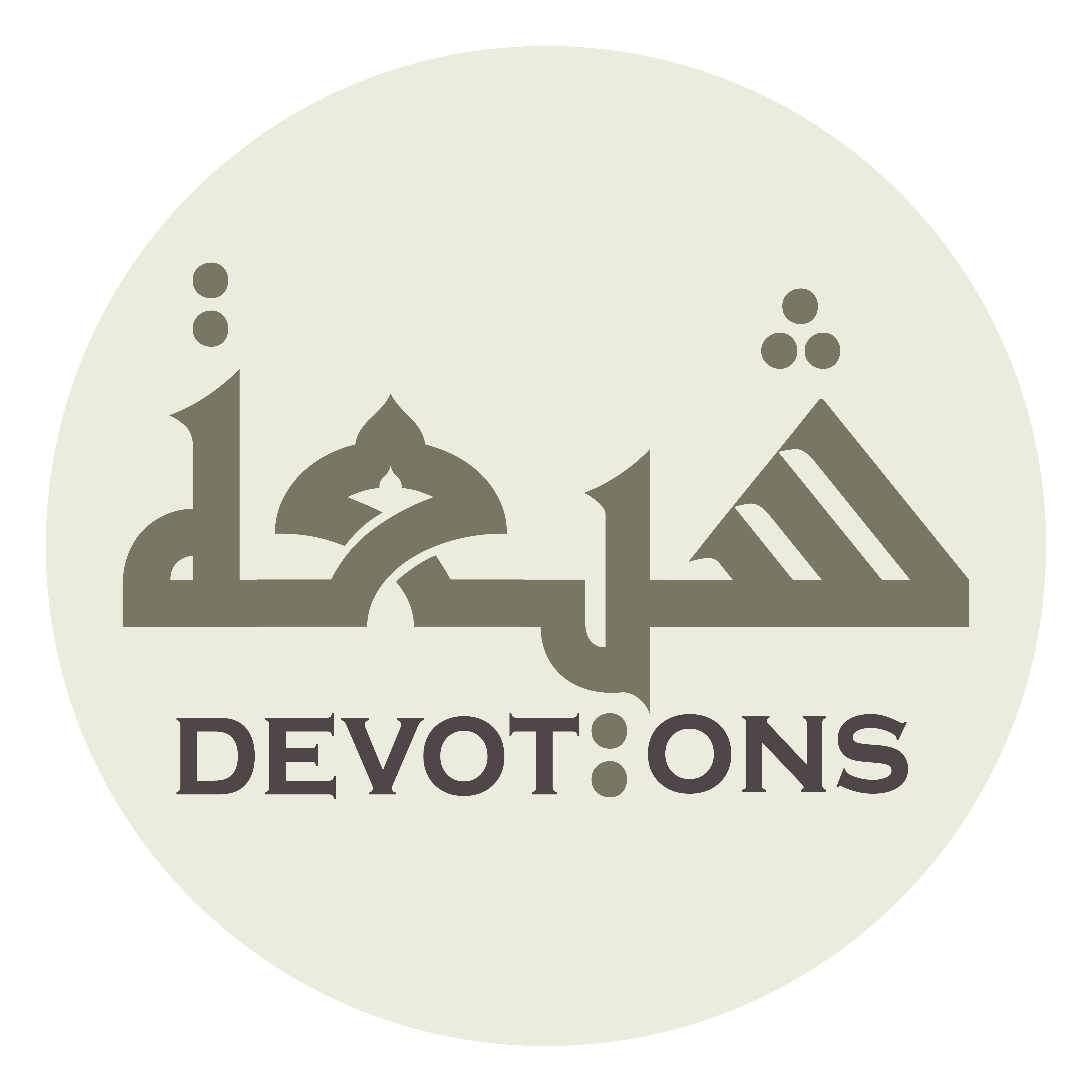 وَالْأِفْضَالِ عَلَى غَيْرِ الْمُسْتَحِقِّ

wal-ifḍāli `alā ghayril mustaḥiqq

bestowing bounty on the undeserving,
Dua 20 - Sahifat Sajjadiyyah
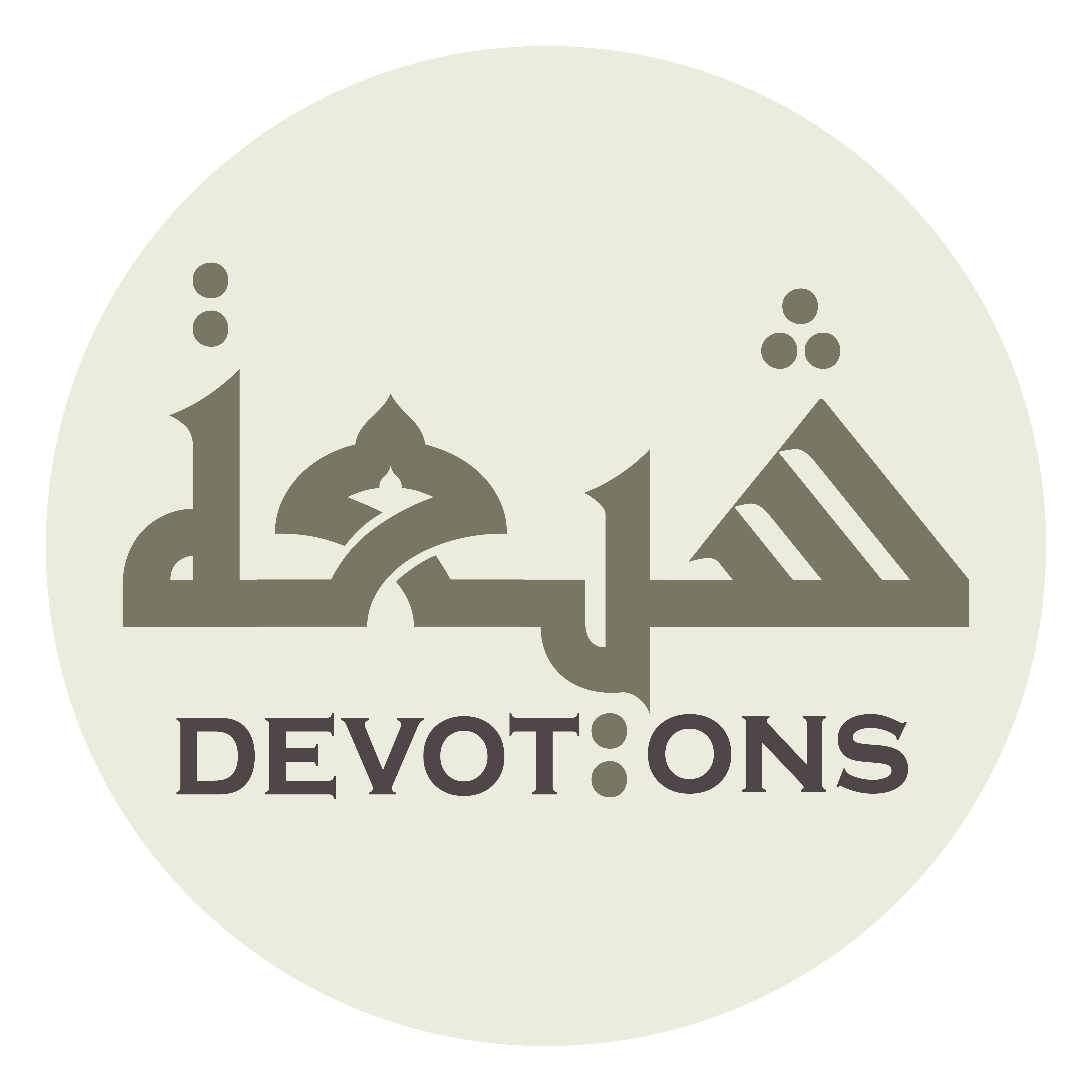 وَالْقَوْلِ بِالْحَقِّ وَإِنْ عَزَّ

walqawli bil ḥaqqi wa-in `azz

speaking the truth, though it be painful,
Dua 20 - Sahifat Sajjadiyyah
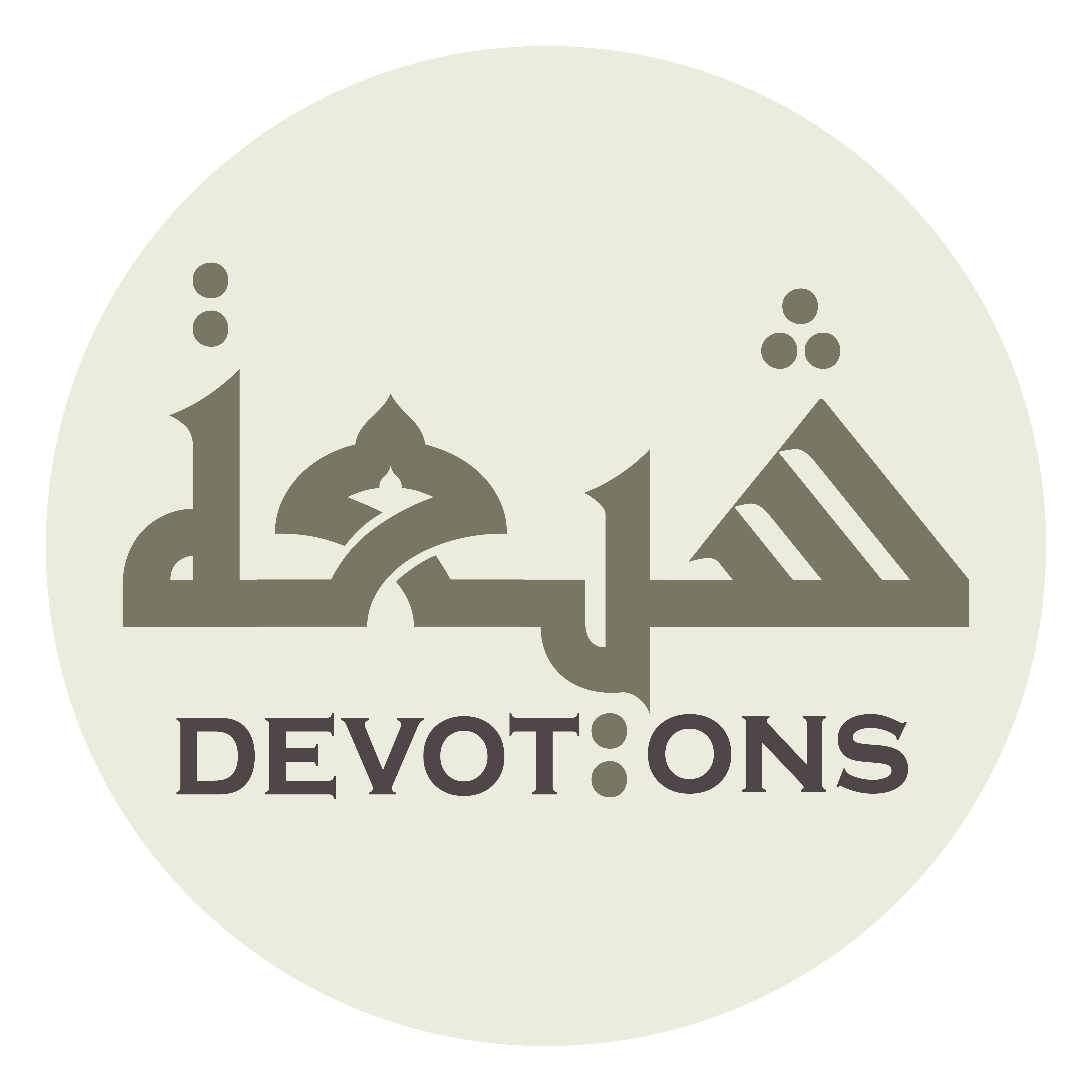 وَاسْتِقْلاَلِ الْخَيْرِ وَإِنْ كَثُرَ مِنْ قَوْلِيْ وَفِعْلِي

wastiqlālil khayri wa-in kathura min qawlī wafi`lī

making little of the good in my words and deeds, though it be much,
Dua 20 - Sahifat Sajjadiyyah
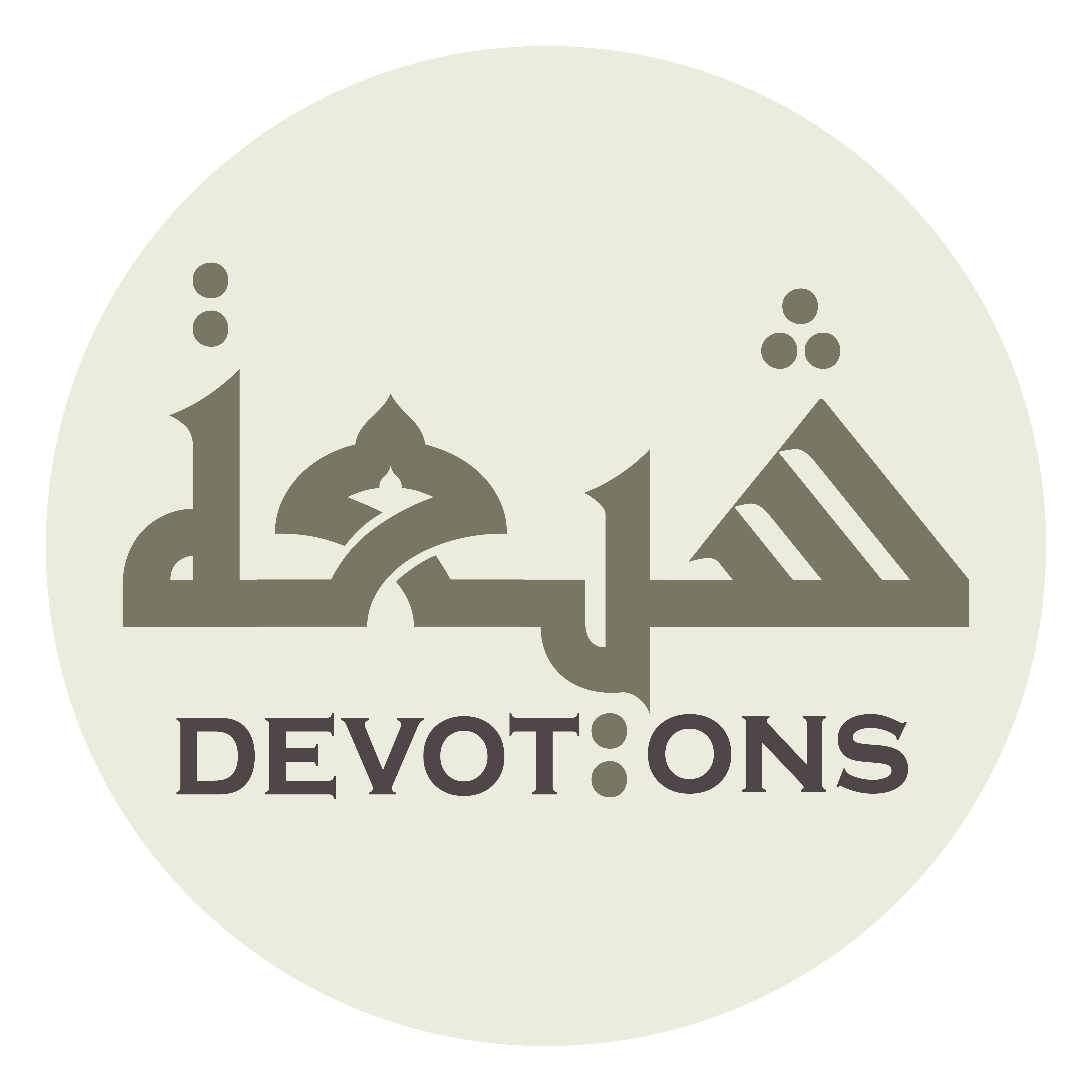 وَاسْتِكْثَارِ الشَّرِ وَإِنْ قَلَّ مِنْ قَوْلِيْ وَفِعْلِي

wastikthārish shari wa-in qalla min qawlī wafi`lī

And making much of the evil in my words and deeds, though it be little!
Dua 20 - Sahifat Sajjadiyyah
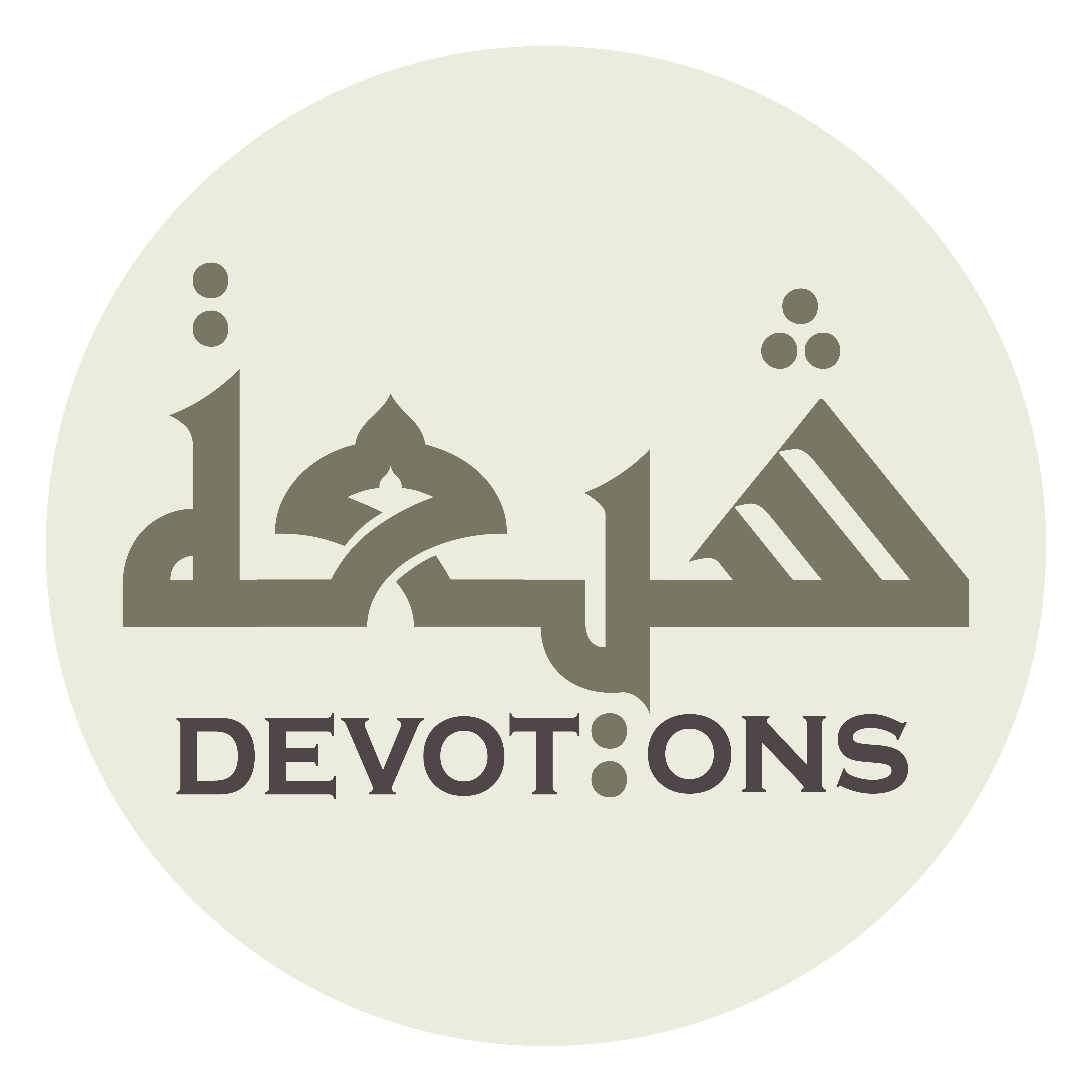 وَأَكْمِلْ ذَالِكَ لِي

wa-akmil dhālika lī

Perfect this for me through
Dua 20 - Sahifat Sajjadiyyah
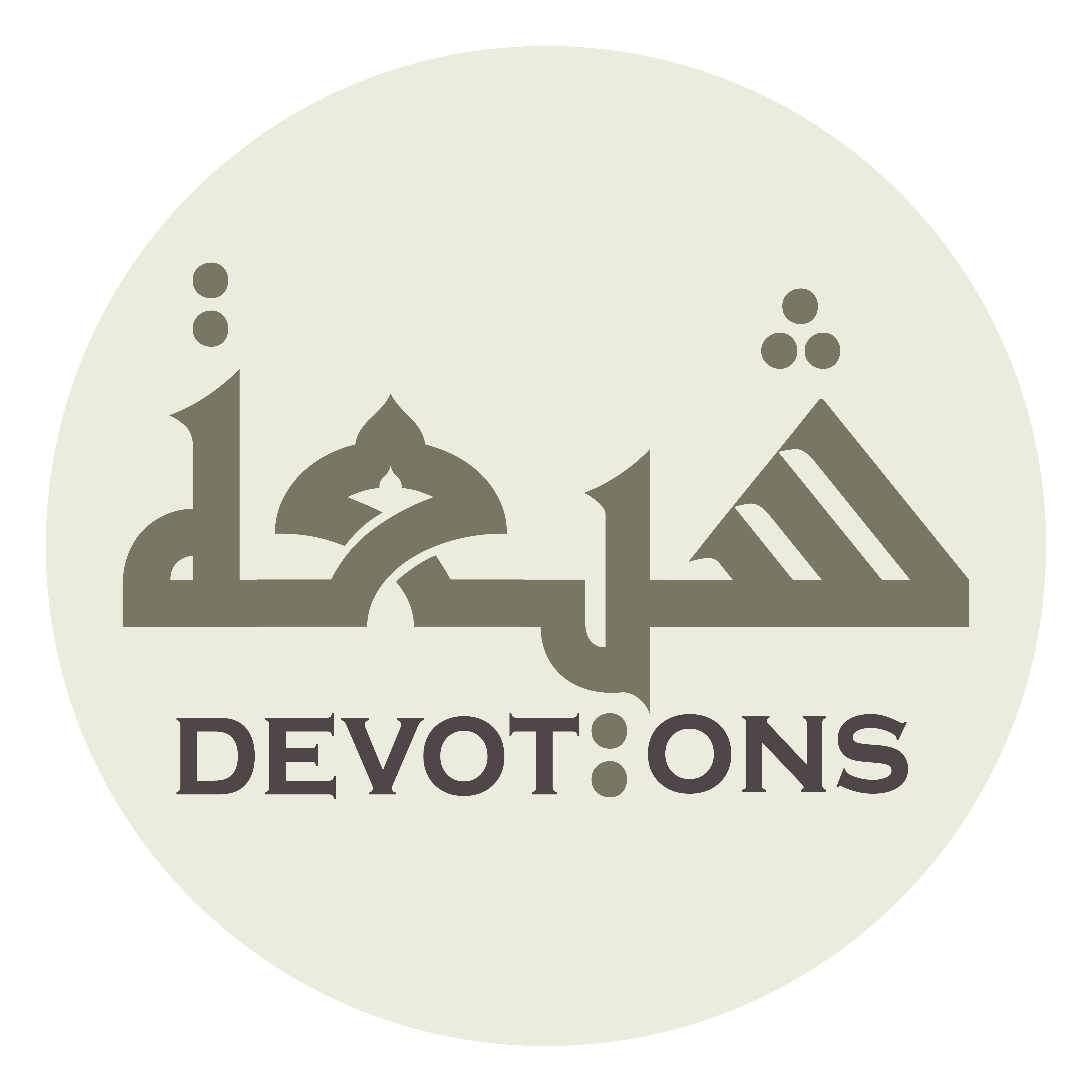 بِدَوَامِ الطَّاعَةِ

bidawāmiṭ ṭā`ah

lasting obedience,
Dua 20 - Sahifat Sajjadiyyah
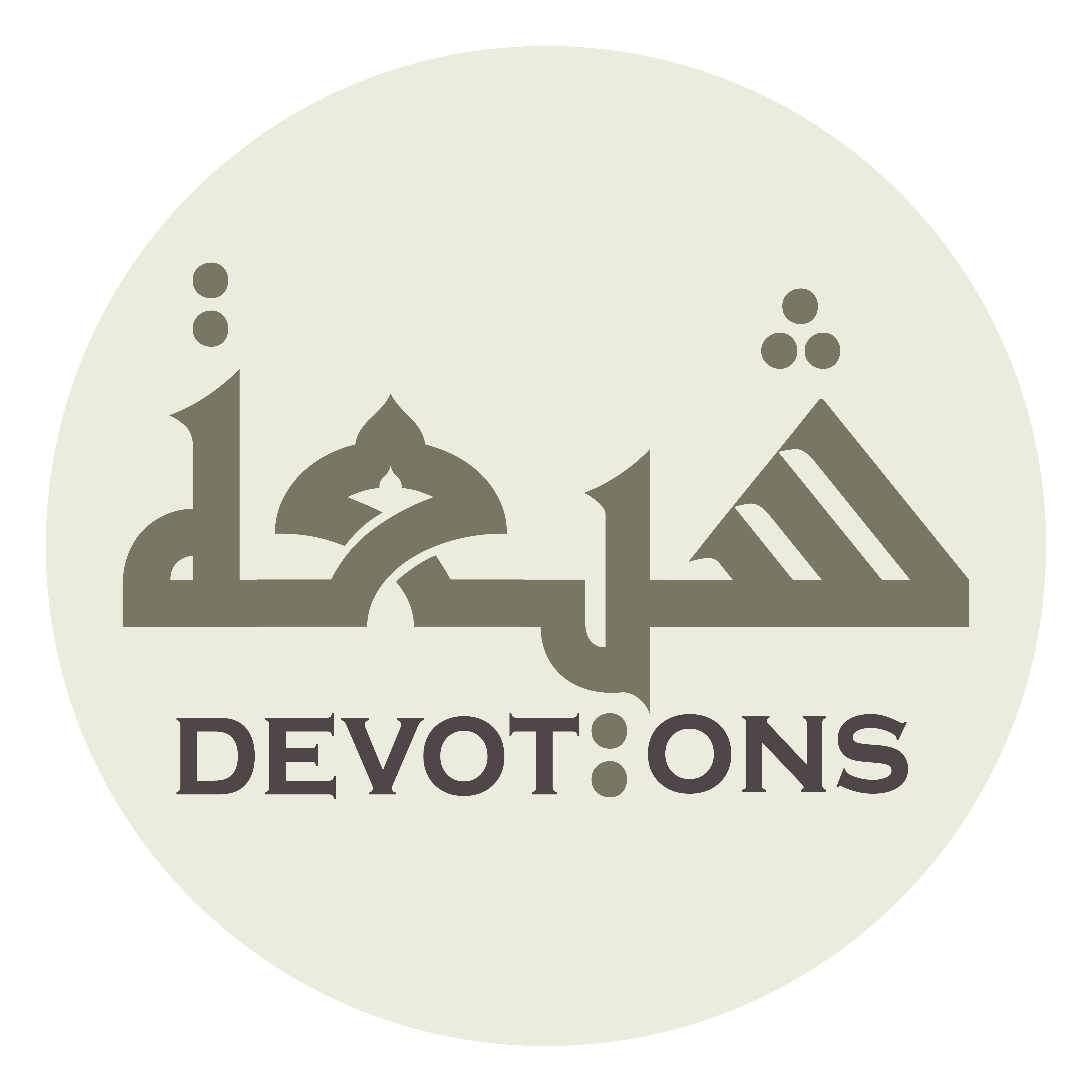 وَلُزُوْمِ الْجَمَاعَةِ

waluzūmil jamā`ah

holding fast to the community,
Dua 20 - Sahifat Sajjadiyyah
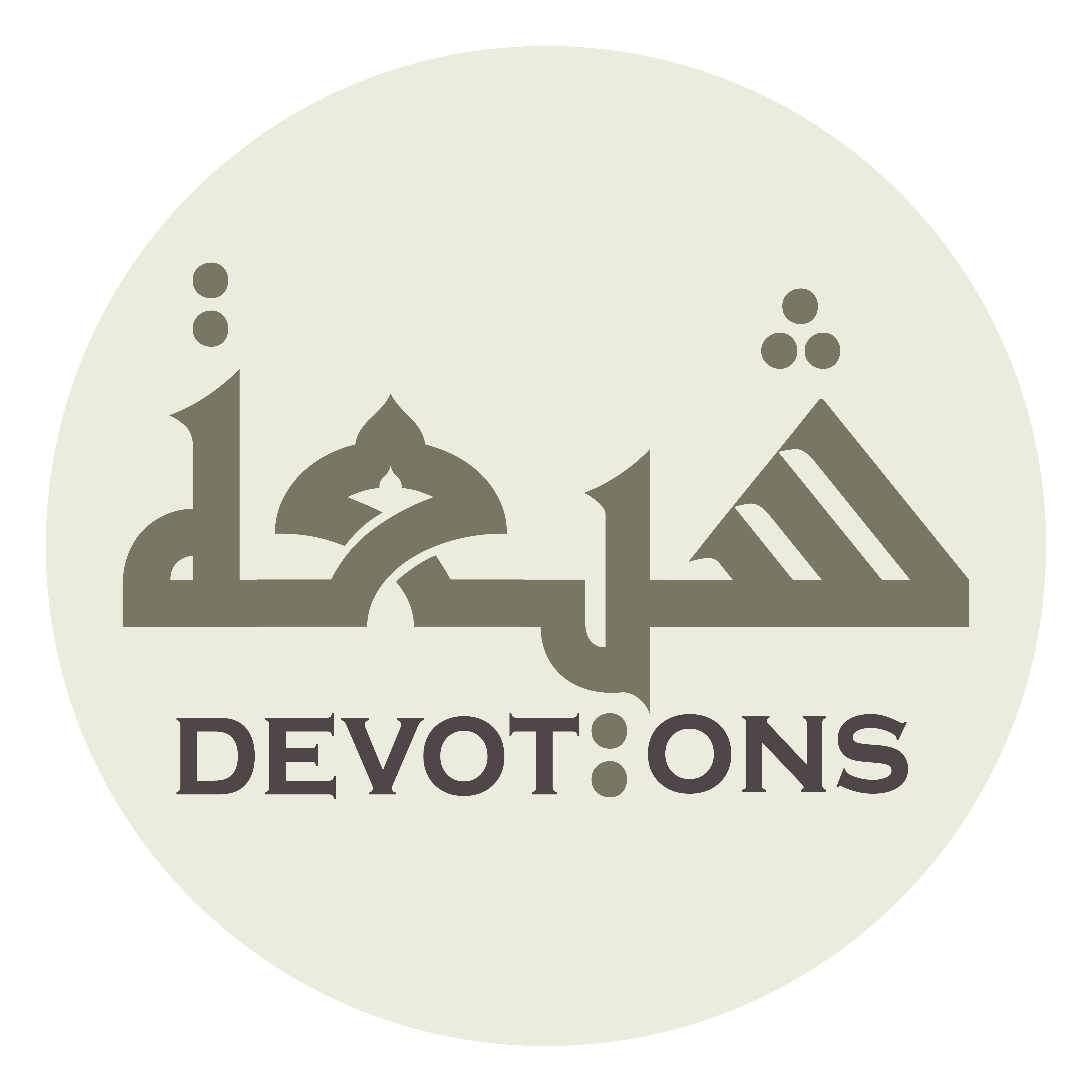 وَرَفْضِ أَهْلِ الْبِدَعِ

warafḍi ahlil bida`

And rejecting the people of innovation
Dua 20 - Sahifat Sajjadiyyah
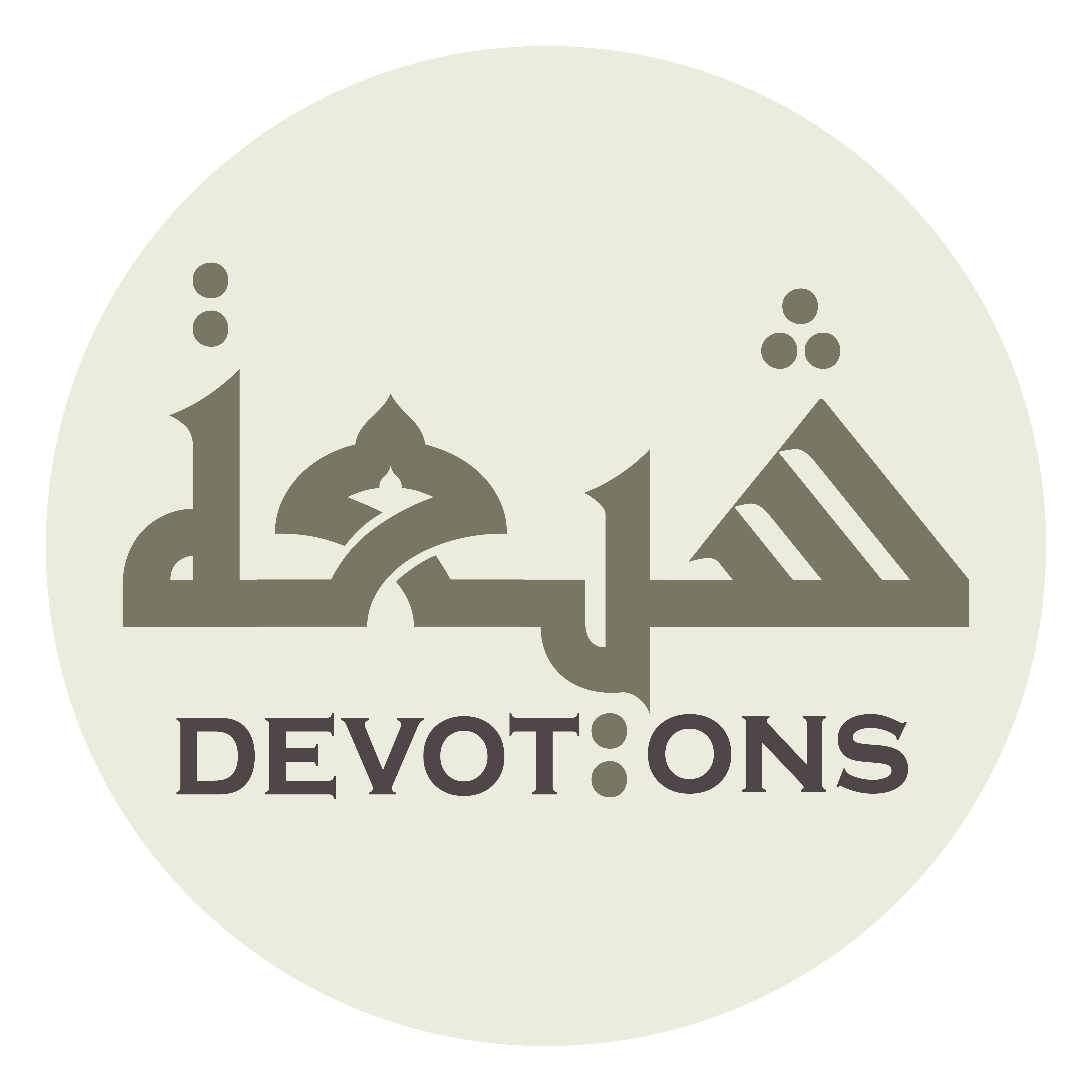 وَمُسْتَعْمِلِ الرَّأْيِ الْمُخْتَرَعِ

wamusta`milir ra-yil mukhtara`

and those who act in accordance with original opinions.
Dua 20 - Sahifat Sajjadiyyah
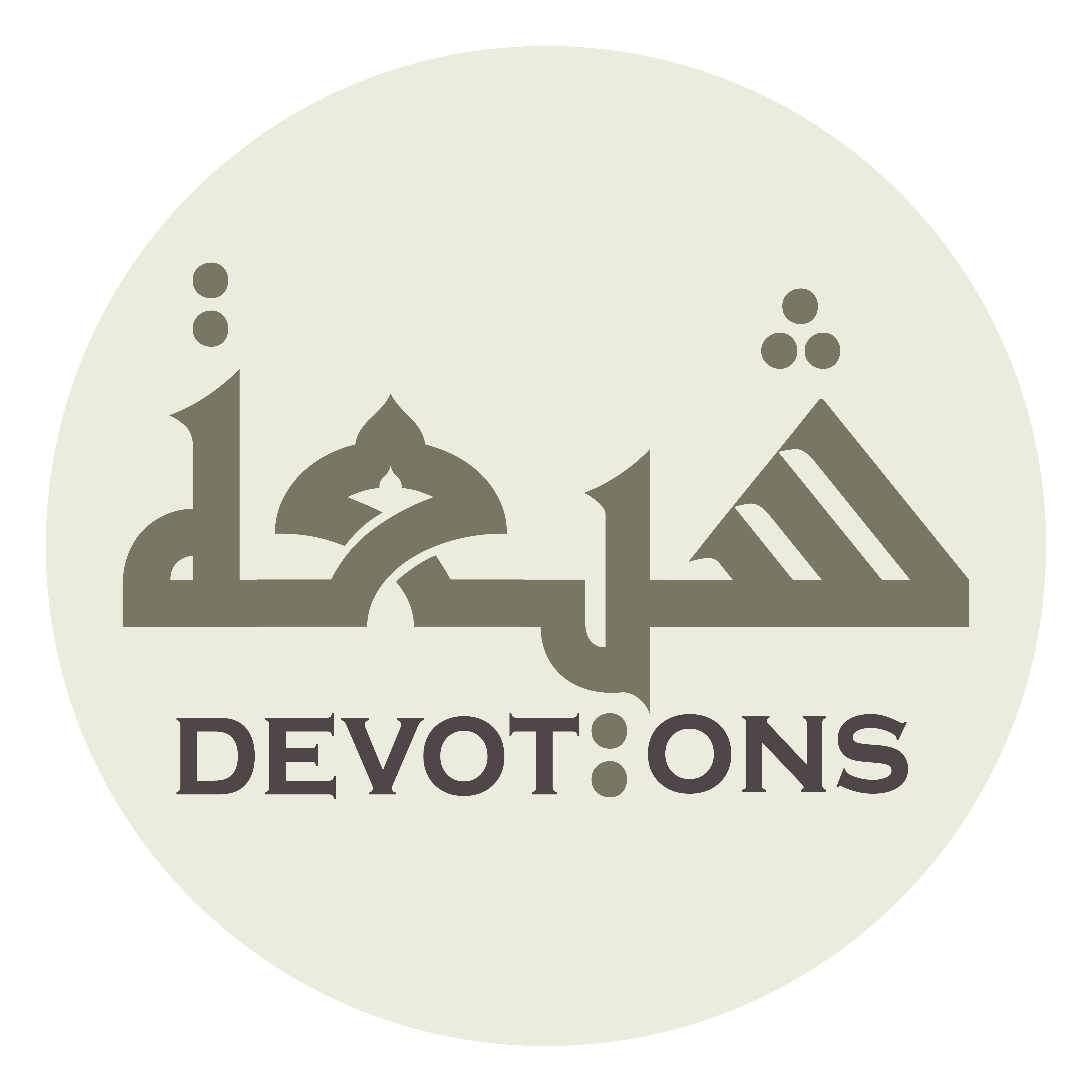 اَللَّهُمَّ صَلِّ عَلَى مُحَمَّدٍ وَّ آلِهِ

allāhumma ṣalli `alā muḥammadiw wa-ālih

O Allah, bless Muhammad and his Household,
Dua 20 - Sahifat Sajjadiyyah
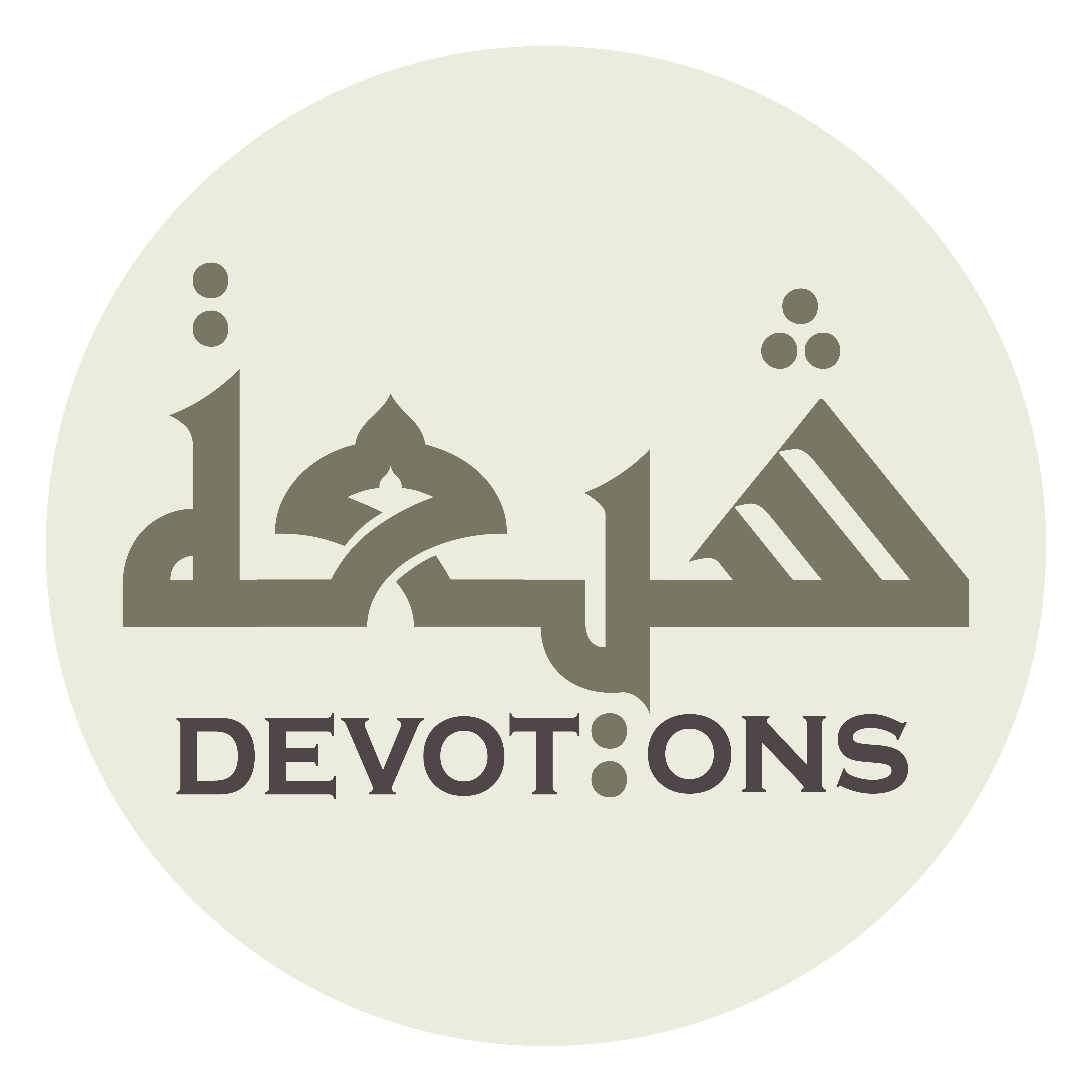 وَاجْعَلْ أَوْسَعَ رِزْقِكَ عَلَيَّ إِذَا كَبِرْتُ

waj`al awsa`a rizqika `alayya idhā kabir-t

appoint for me Your widest provision in my old age
Dua 20 - Sahifat Sajjadiyyah
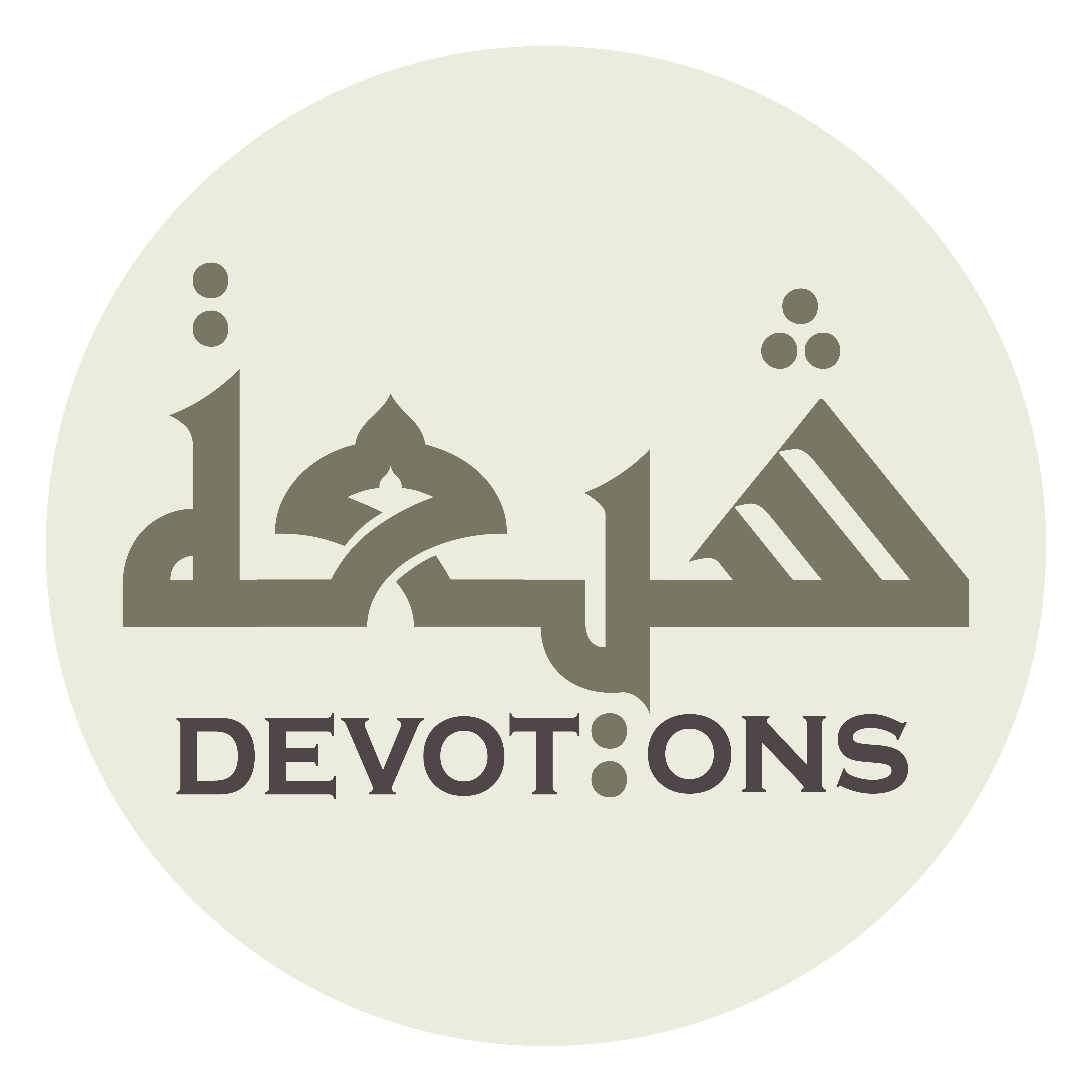 وَأَقْوَى قُوَّتِكَ فِيَّ إِذَا نَصِبْتُ

wa-aqwā quwwatika fiyya idhā naṣibt

And Your strongest strength when I am exhausted,
Dua 20 - Sahifat Sajjadiyyah
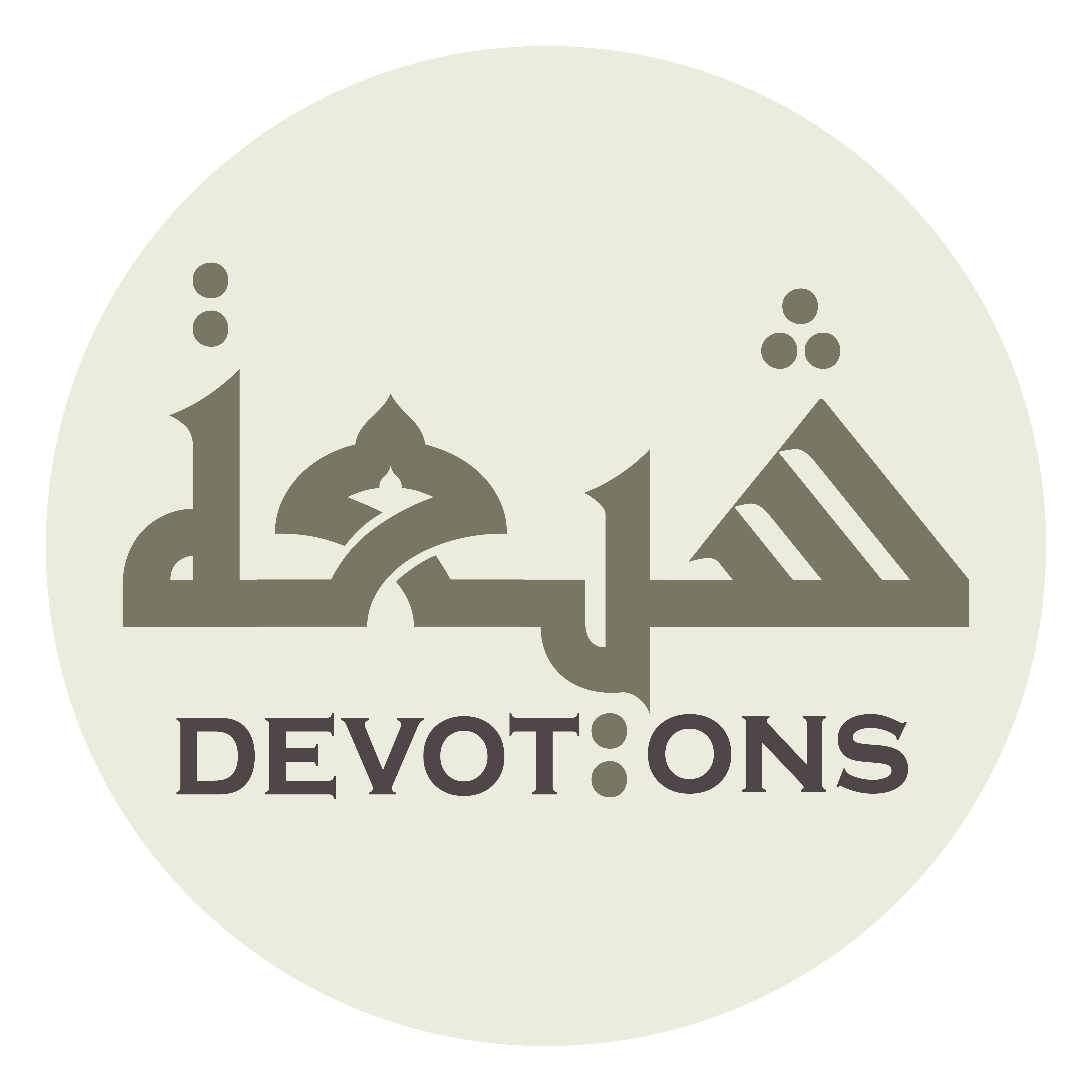 وَلَا تَبْتَلِيَنِّيْ بِالْكَسَلِ عَنْ عِبَادَتِكَ

walā tabtaliyannī bil kasali `an `ibādatik

And try me not with laziness in worship of You,
Dua 20 - Sahifat Sajjadiyyah
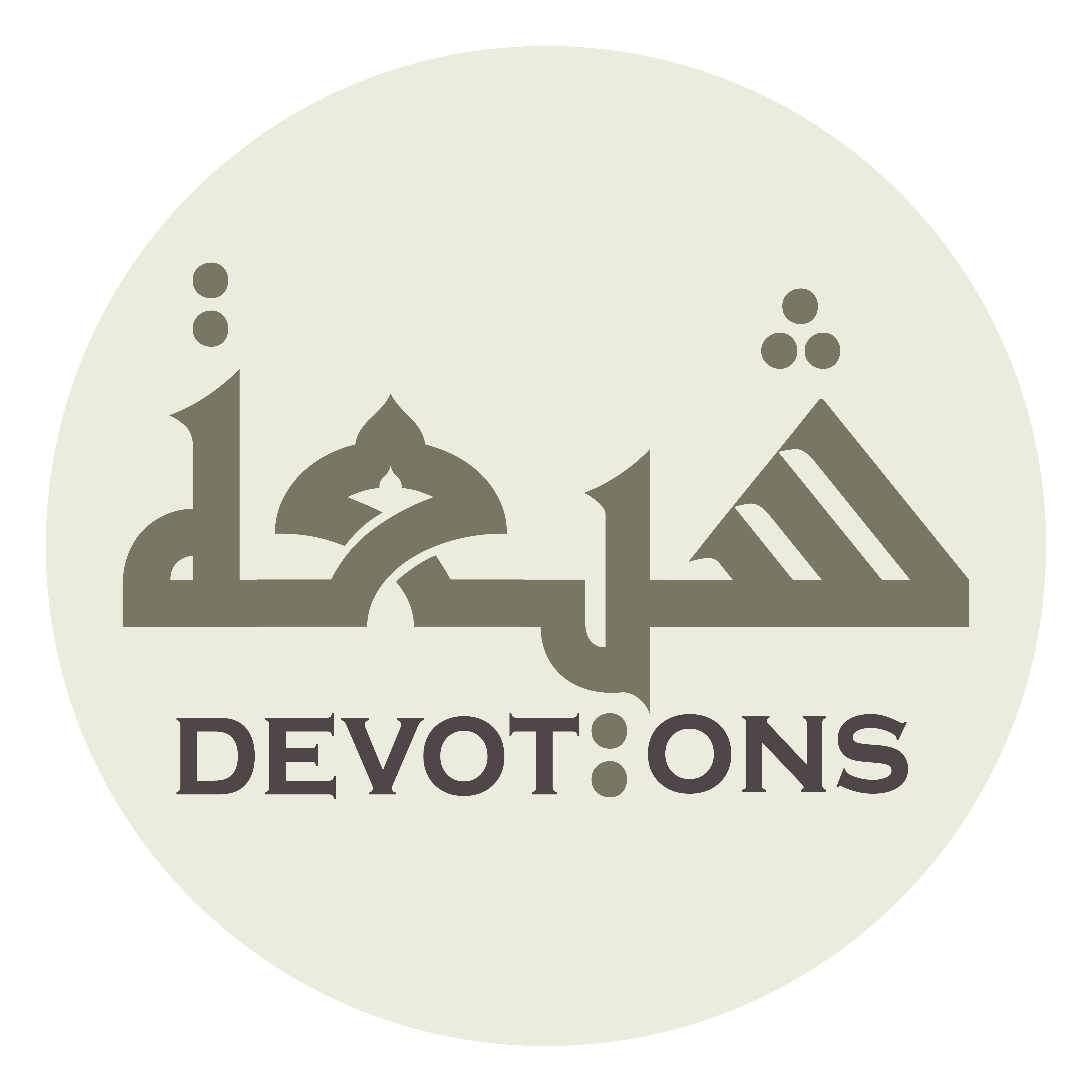 وَلَا الْعَمَى عَنْ سَبِيْلِكَ

walal `amā `an sabīlik

blindness toward Your path,
Dua 20 - Sahifat Sajjadiyyah
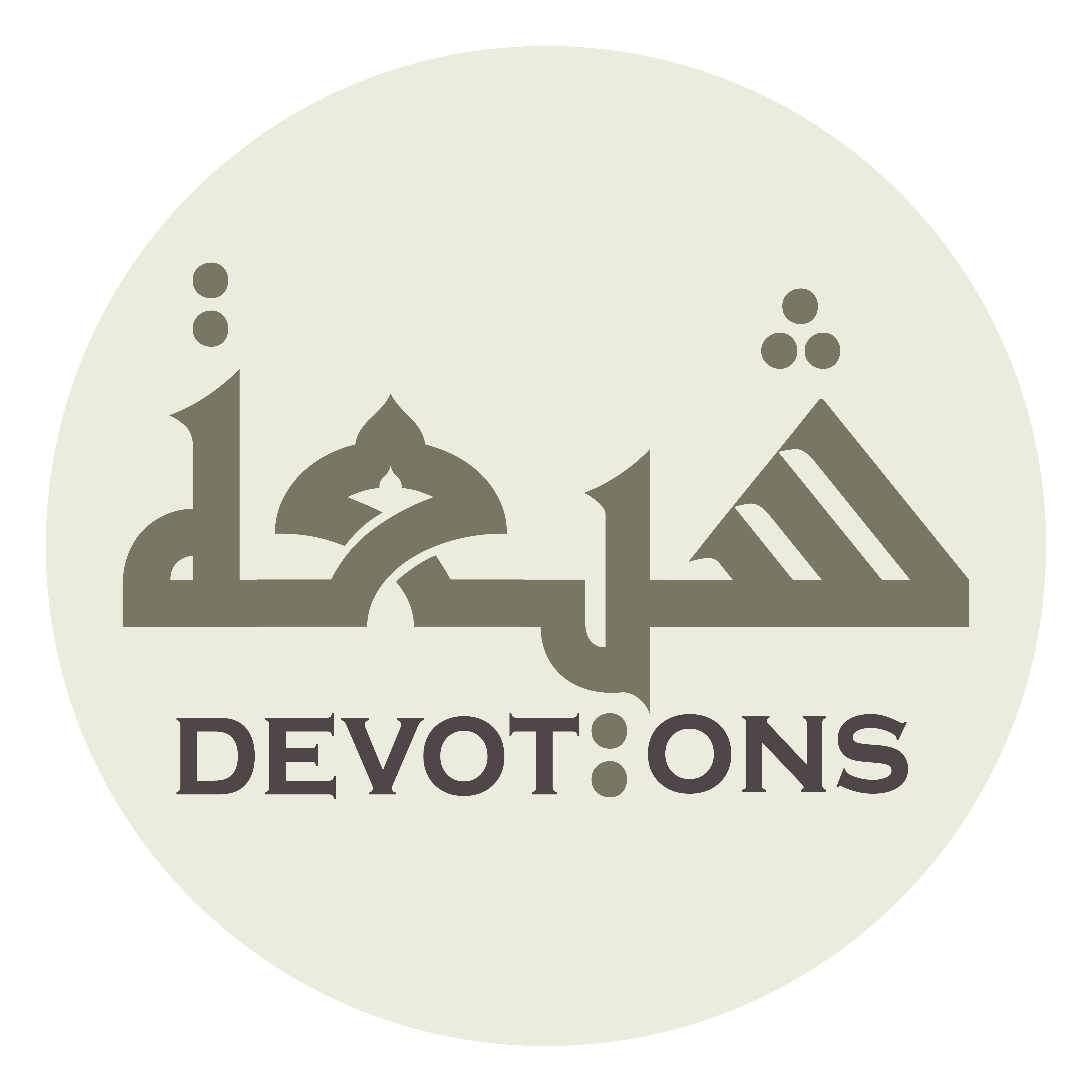 وَلَا بِالتَّعَرُّضِ لِخِلاَفِ مَحَبَّتِكَ

walā bitta`arruḍi likhilāfi maḥabbatik

undertaking what opposes love for You,
Dua 20 - Sahifat Sajjadiyyah
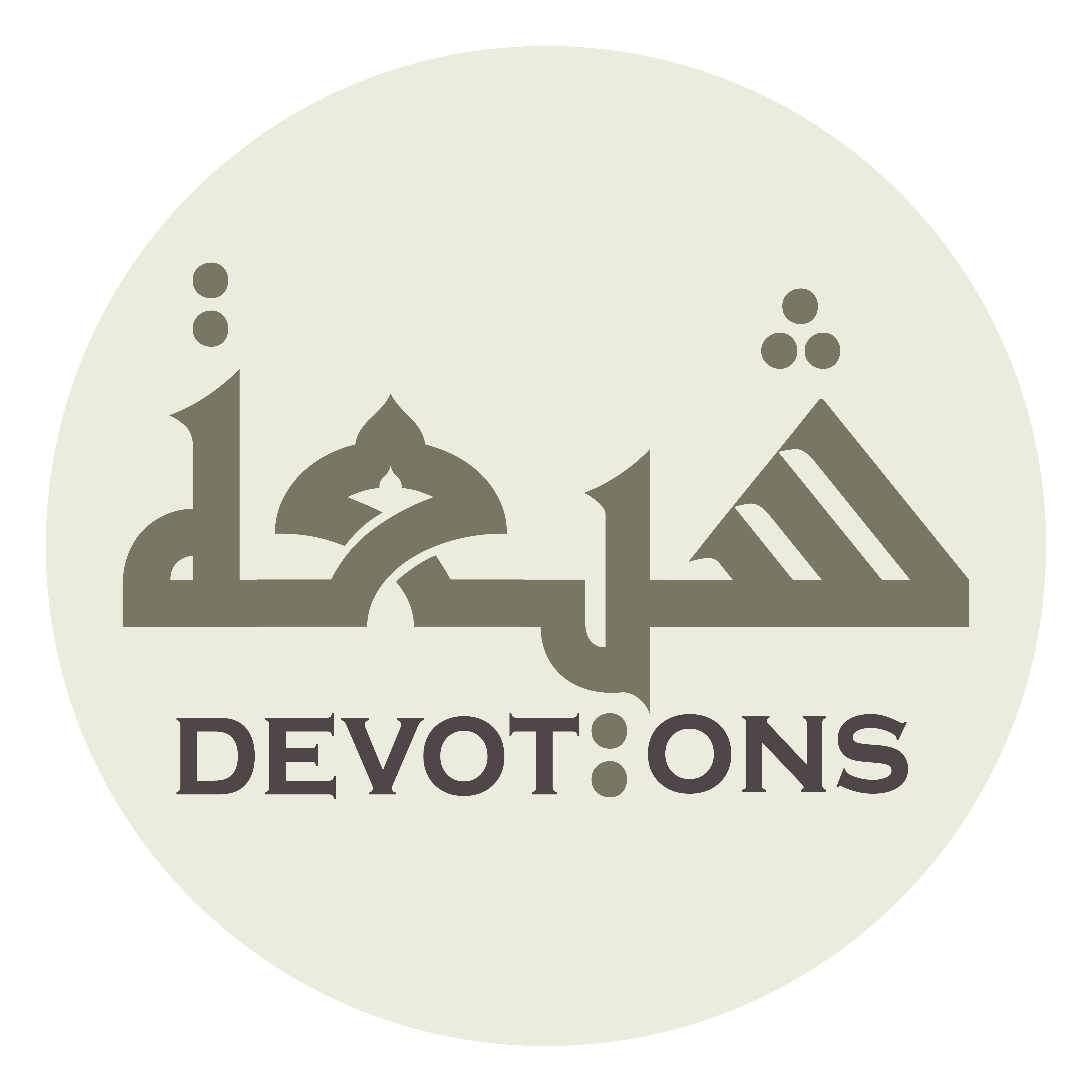 وَلَا مُجَامَعَةِ مَنْ تَفَرَّقَ عَنْكَ

walā mujāma`ati man tafarraqa `ank

joining with him who has separated himself from You,
Dua 20 - Sahifat Sajjadiyyah
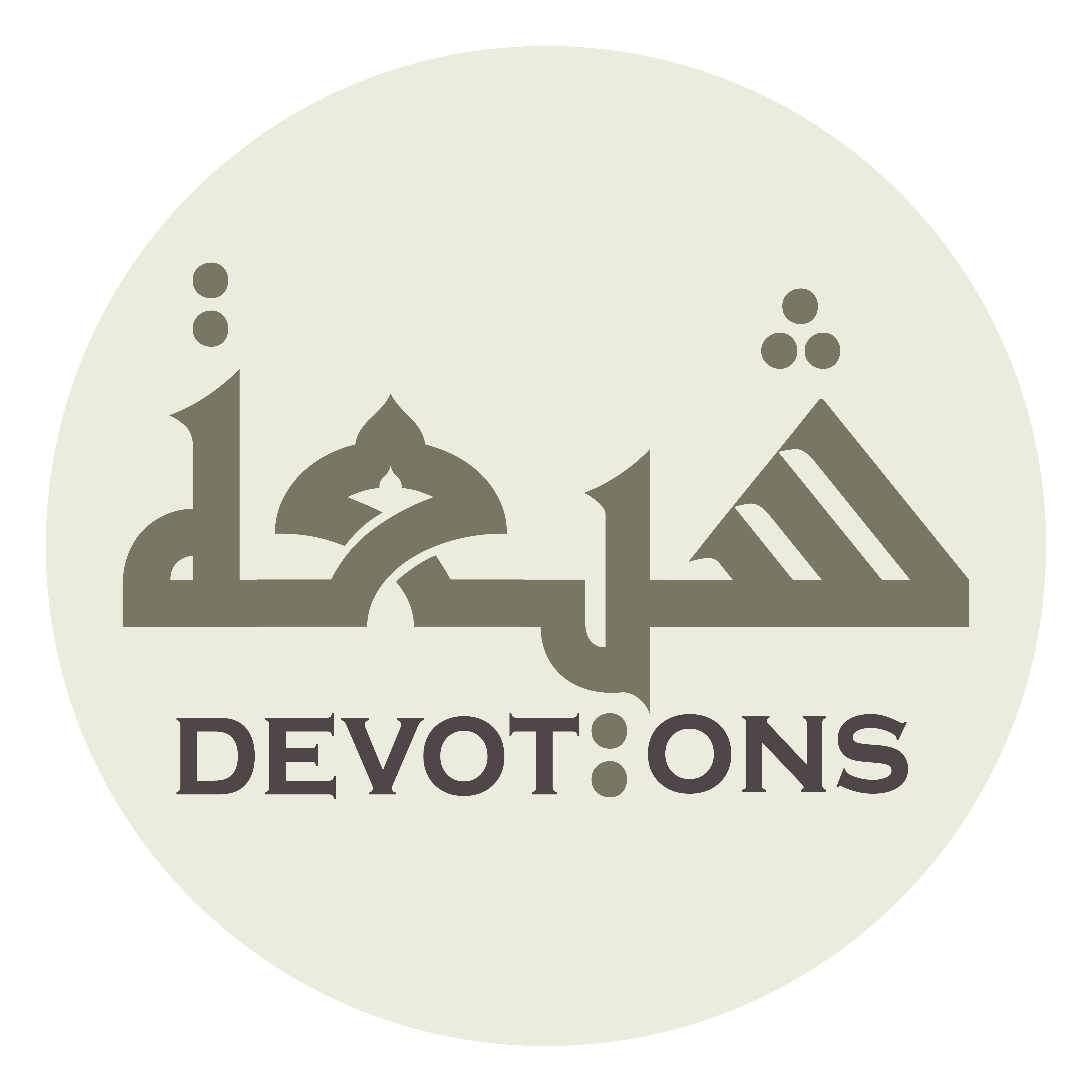 وَلَا مُفَارَقَةِ مَنِ اجْتَمَعَ إِلَيْكَ

walā mufāraqati manijtama`a ilayk

And separating from him who has joined himself to You!
Dua 20 - Sahifat Sajjadiyyah
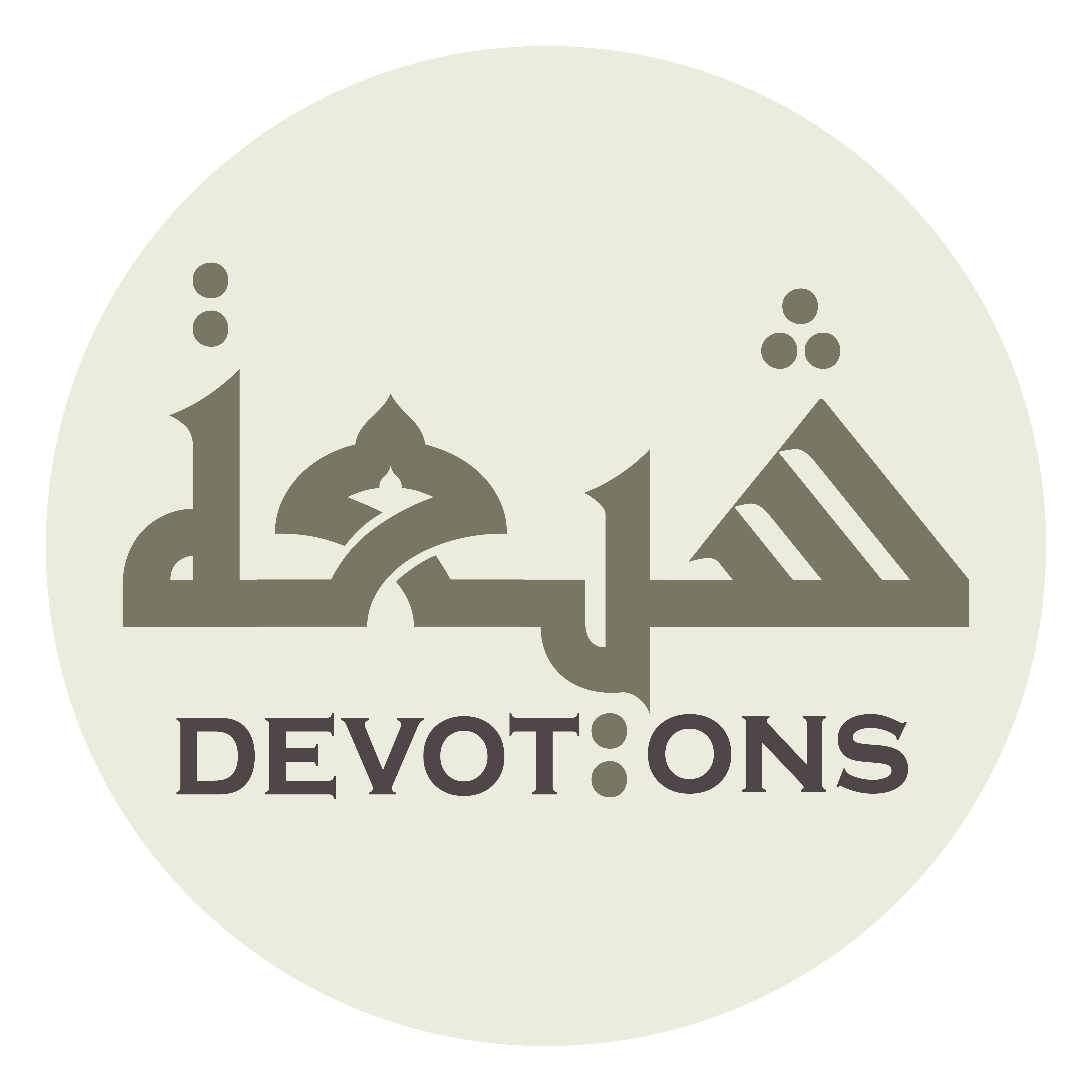 اَللَّهُمَّ اجْعَلْنِيْ أَصُوْلُ بِكَ عِنْدَ الضَّرُوْرَةِ

allāhummaj`alnī aṣūlu bika `indaḍ ḍarūrah

O Allah, make me leap to You in times of distress,
Dua 20 - Sahifat Sajjadiyyah
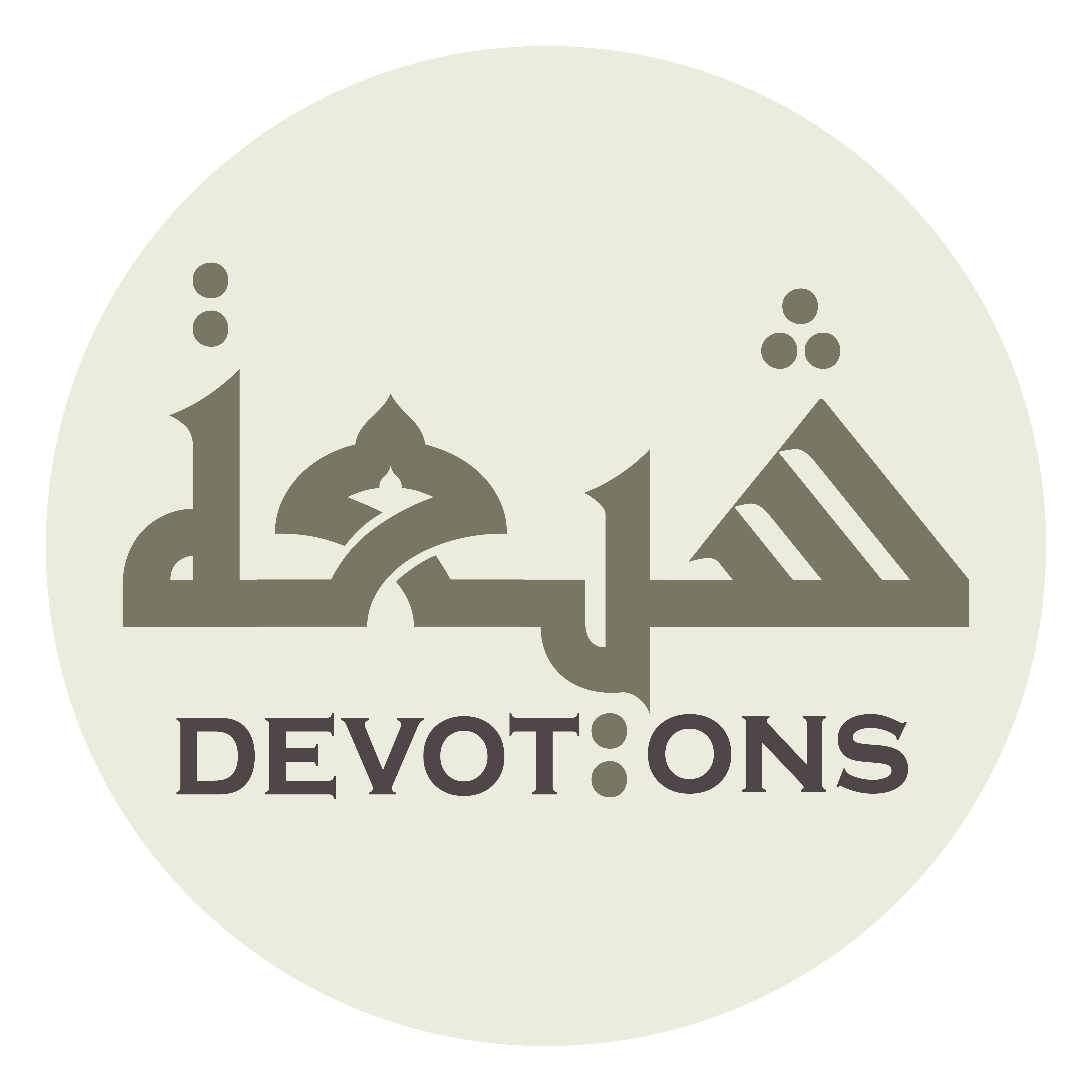 وَأَسْأَلُكَ عِنْدَ الْحَاجَةِ

wa-as-aluka `indal ḥājah

ask from You in needs,
Dua 20 - Sahifat Sajjadiyyah
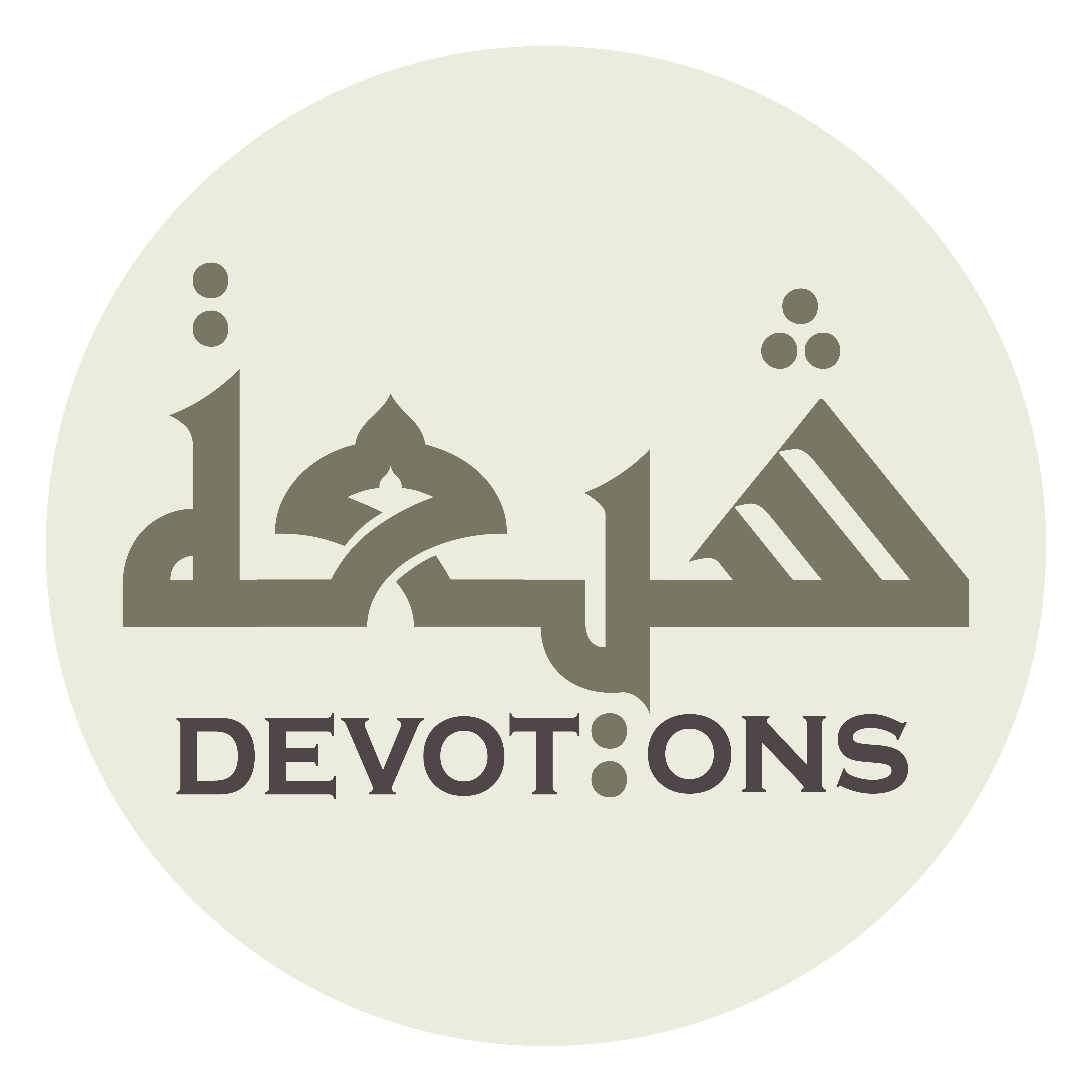 وَأَتَضَرَّعُ إِلَيْكَ عِنْدَ الْمَسْكَنَةِ

wa-ataḍarra`u ilayka `indal maskanah

And plead to You in misery!
Dua 20 - Sahifat Sajjadiyyah
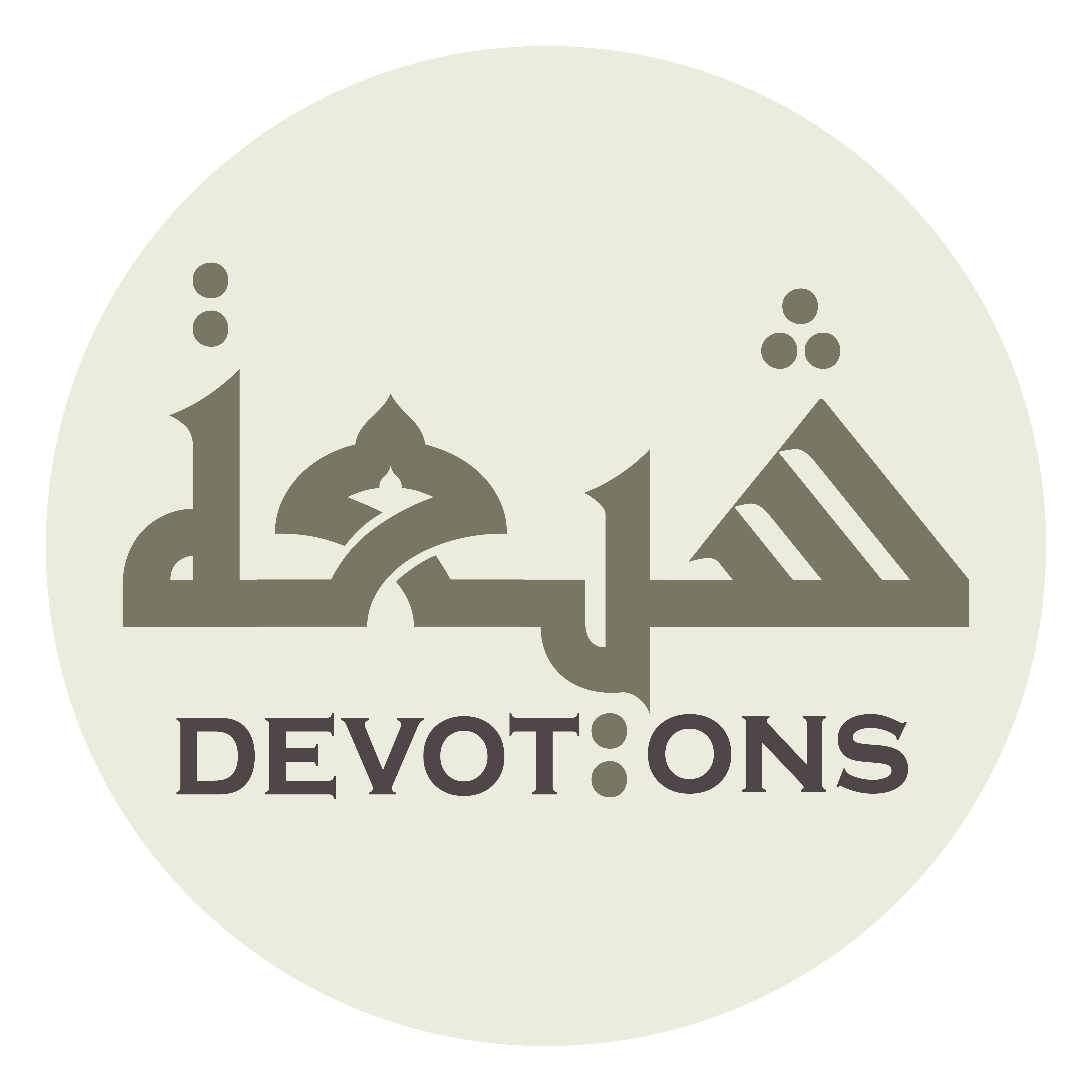 وَلَا تَفْتِنِّيْ بِالْإِسْتِعَانَةِ بِغَيْرِكَ إِذَا اضْطُرِرْتُ

walā taftinnī bil isti`ānati bighayrika idhaḍṭurir-t

Tempt me not to seek help from other than You when I am distressed,
Dua 20 - Sahifat Sajjadiyyah
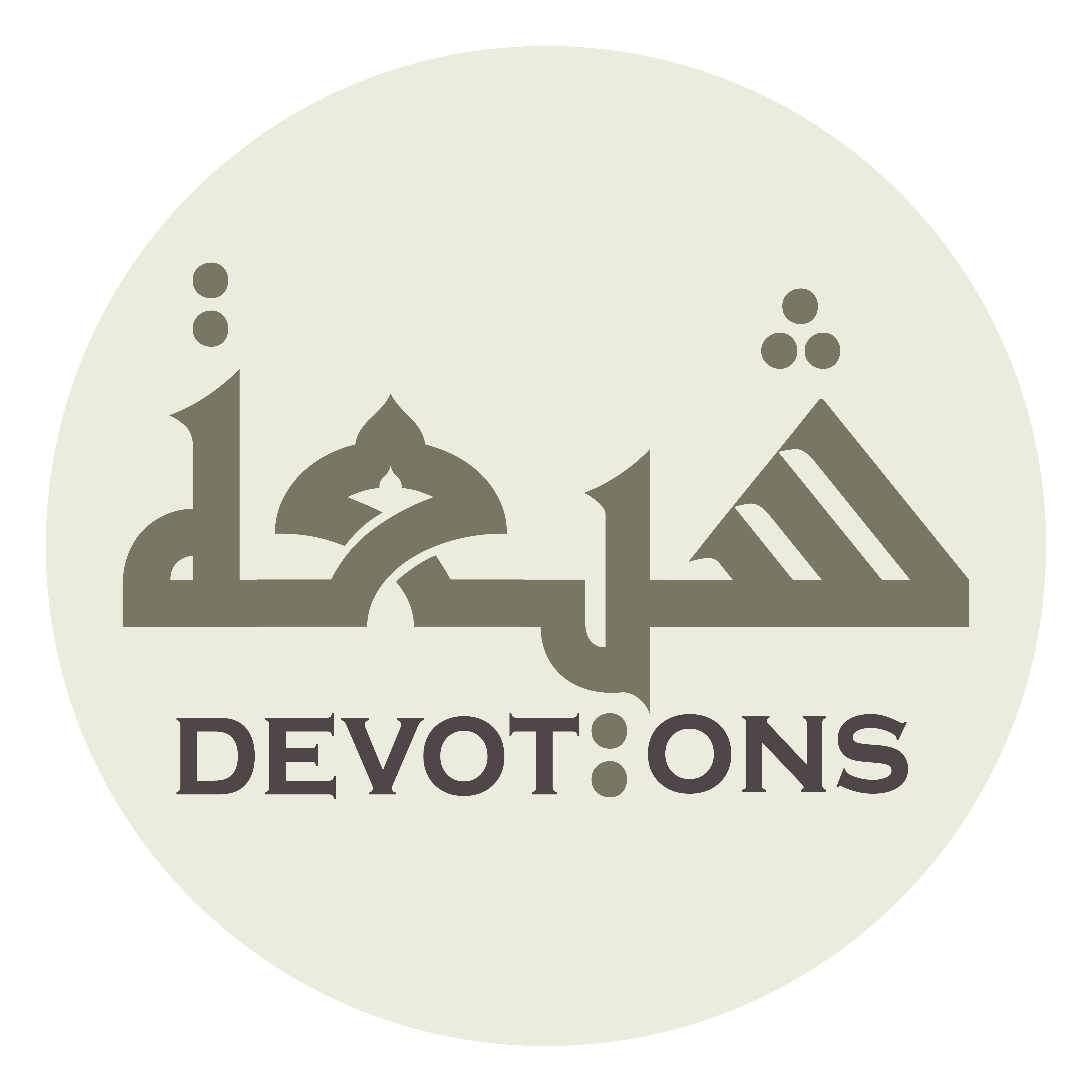 وَلَا بِالْخُضُوْعِ لِسُؤَالِ غَيْرِكَ إِذَا افْتَقَرْتُ

walā bil khuḍū`i lisu-āli ghayrika idhaftaqar-t

to humble myself in asking from someone else when I am poor,
Dua 20 - Sahifat Sajjadiyyah
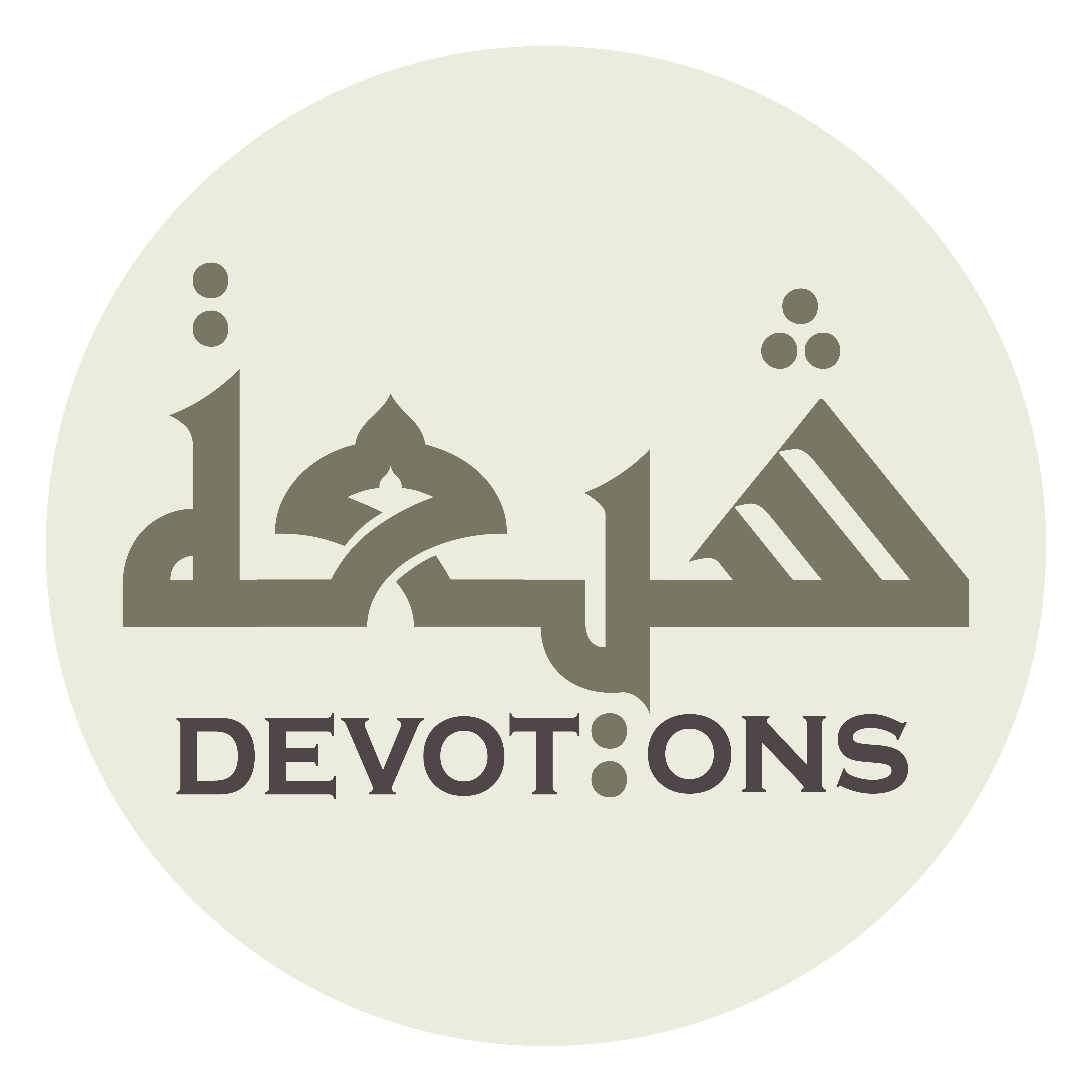 وَلَا بِالتَّضَرُّعِ إِلَى مَنْ دُوْنَكَ إِذَارَهِبْتُ

walā bittaḍarru`i ilā man dūnaka idhārahibt

or to plead with someone less than You when I fear,
Dua 20 - Sahifat Sajjadiyyah
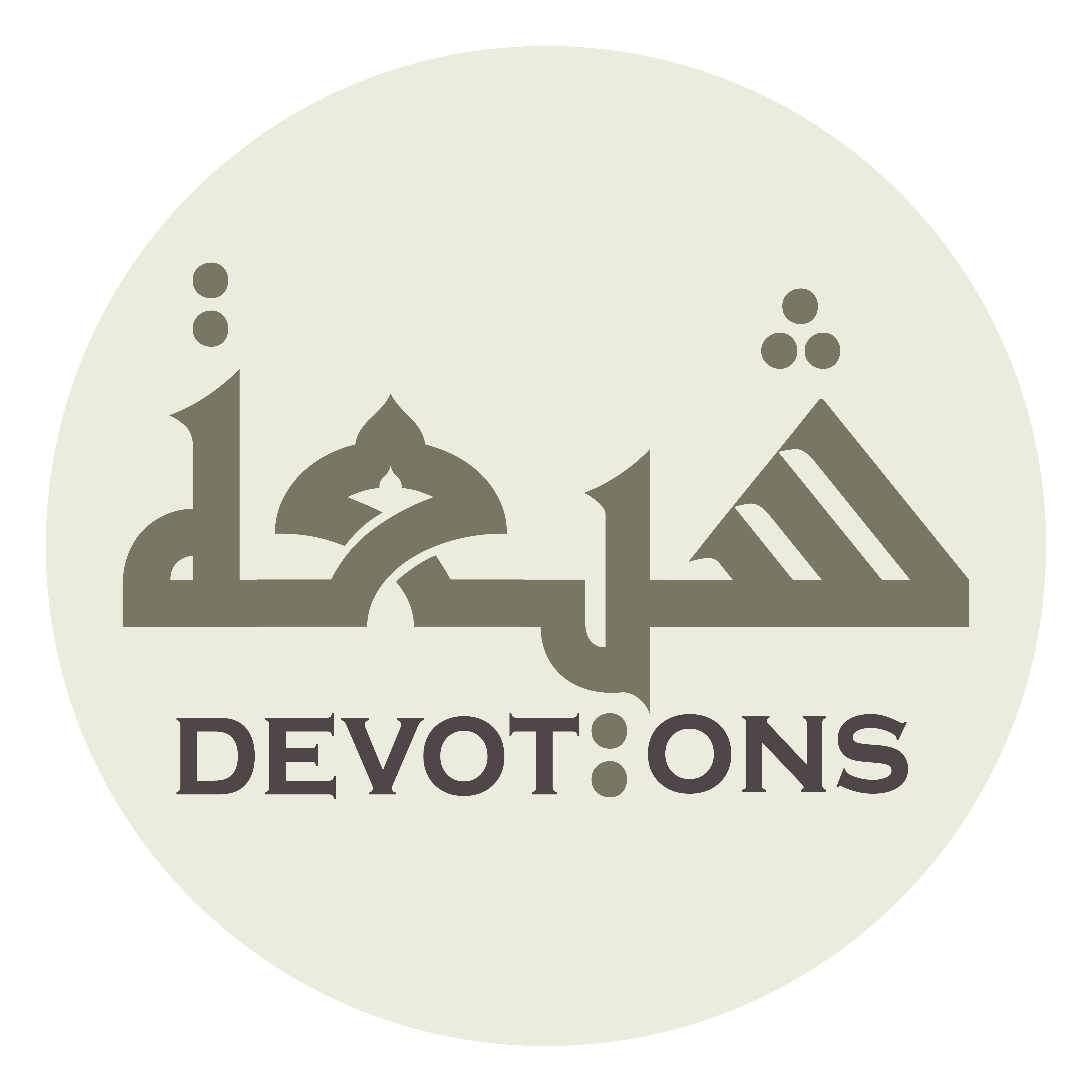 فَأَسْتَحِقُّ بِذَالِكَ خِذْلاَنَكَ وَمَنْعَكَ وَإِعْرَاضَكَ

fa-astaḥiqqu bidhālika khidhlānaka waman`aka wa-i`rāḍak

for then I would deserve Your abandonment, Your withholding, and Your turning away,
Dua 20 - Sahifat Sajjadiyyah
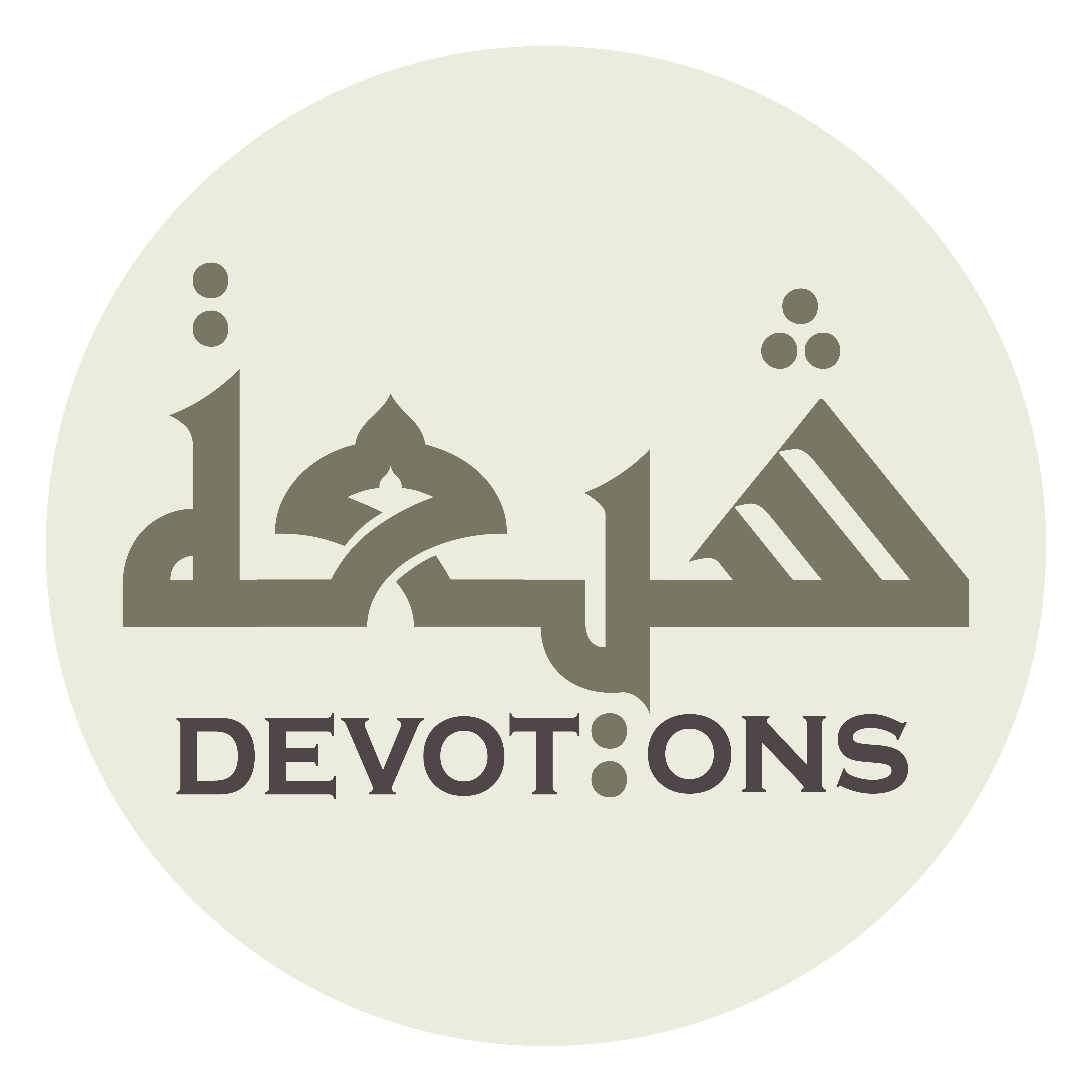 يَا أَرْحَمَ الرَّاحَمِيْنَ

yā ar-ḥamar rāḥamīn

O Most Merciful of the merciful!
Dua 20 - Sahifat Sajjadiyyah
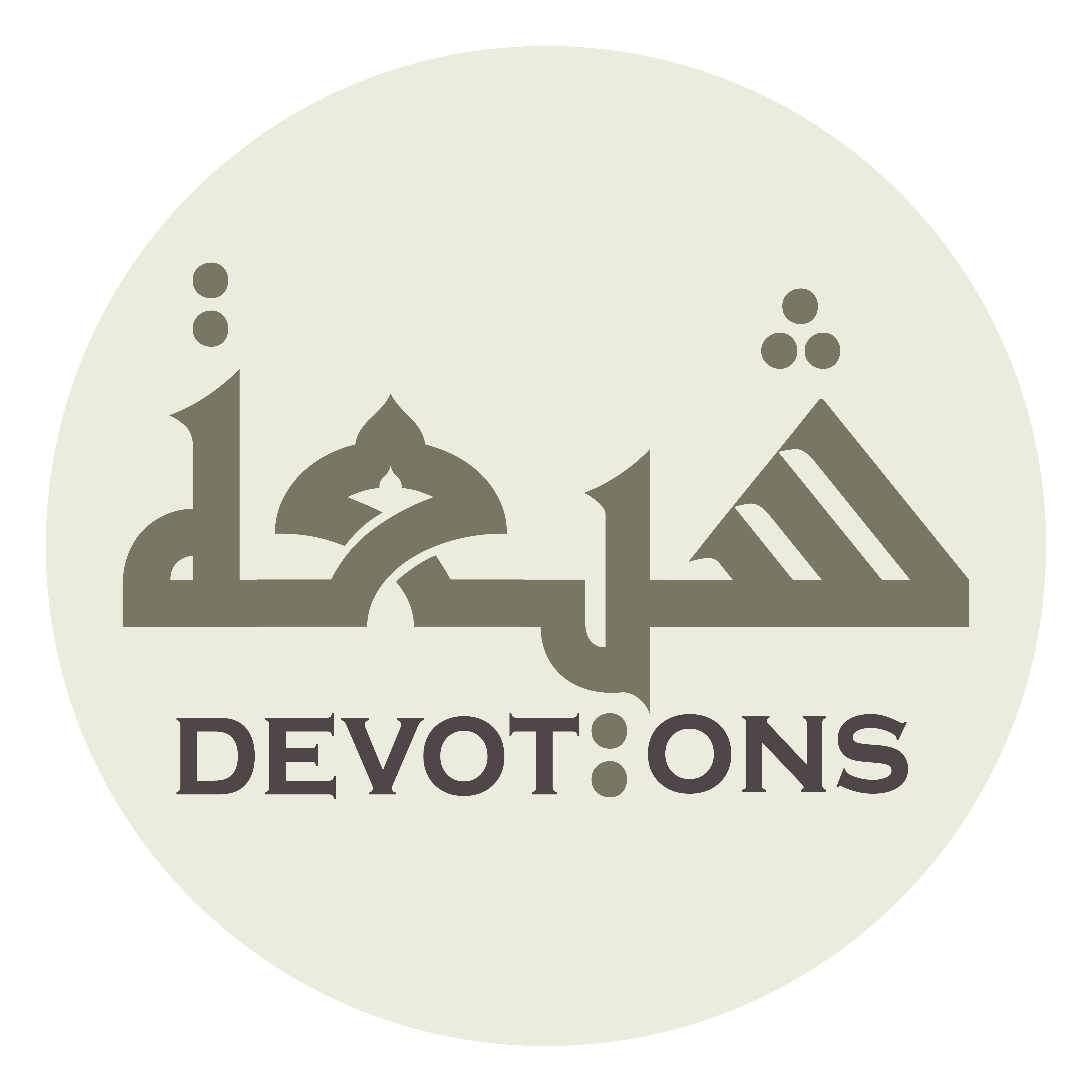 اَللَّهُمَّ اجْعَلْ مَا يُلْقِيْ الشَّيْطَانُ فِيْ رَوْعِي

allāhummaj`al mā yulqish shayṭānu fī raw`ī

O Allah, make the wishing, the doubt, and the envy
Dua 20 - Sahifat Sajjadiyyah
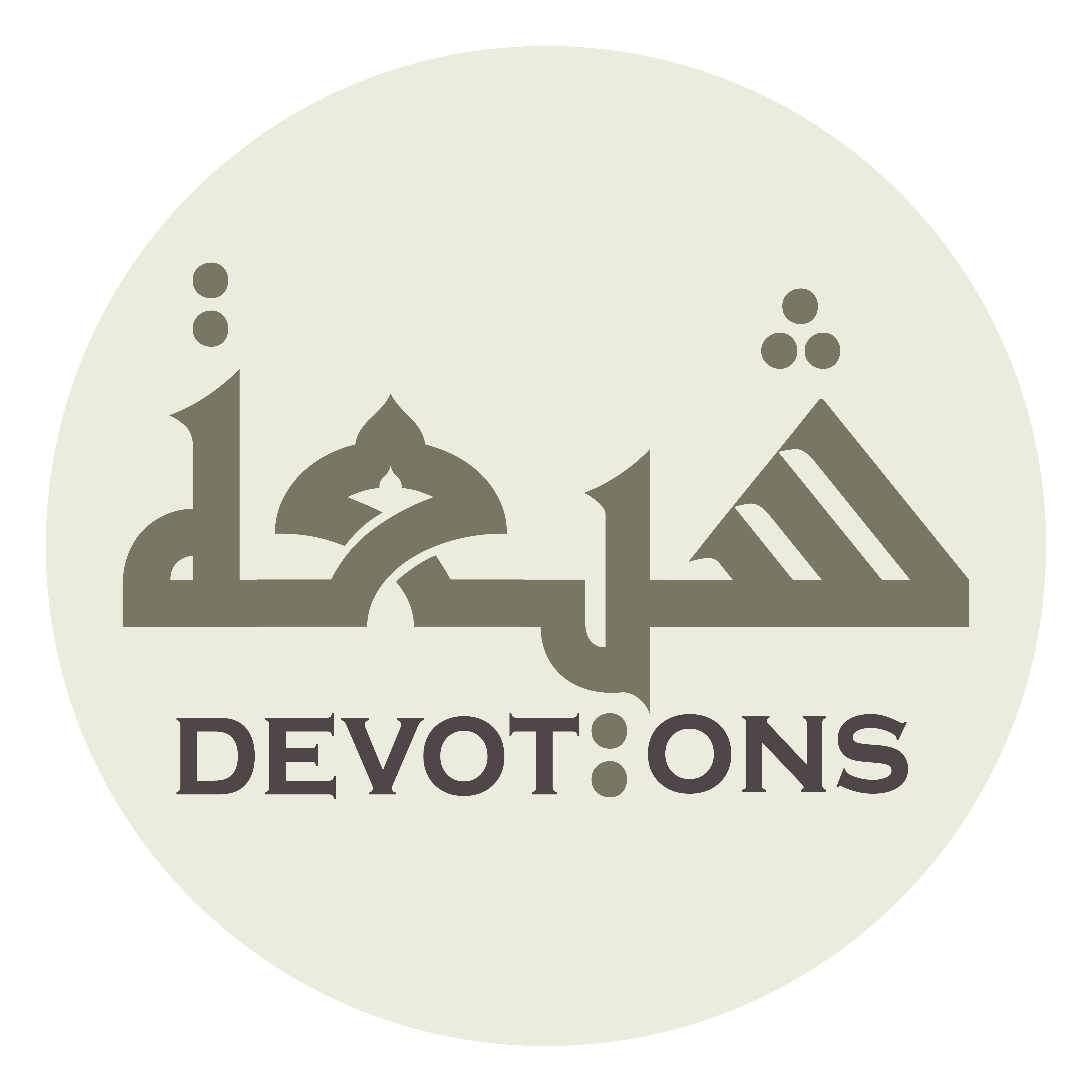 مِنَ التَّمَنِّيْ وَالتَّظَنِّيْ وَالْحَسَدِ

minat tamannī wat taẓannī walḥasad

which Satan throws into my heart
Dua 20 - Sahifat Sajjadiyyah
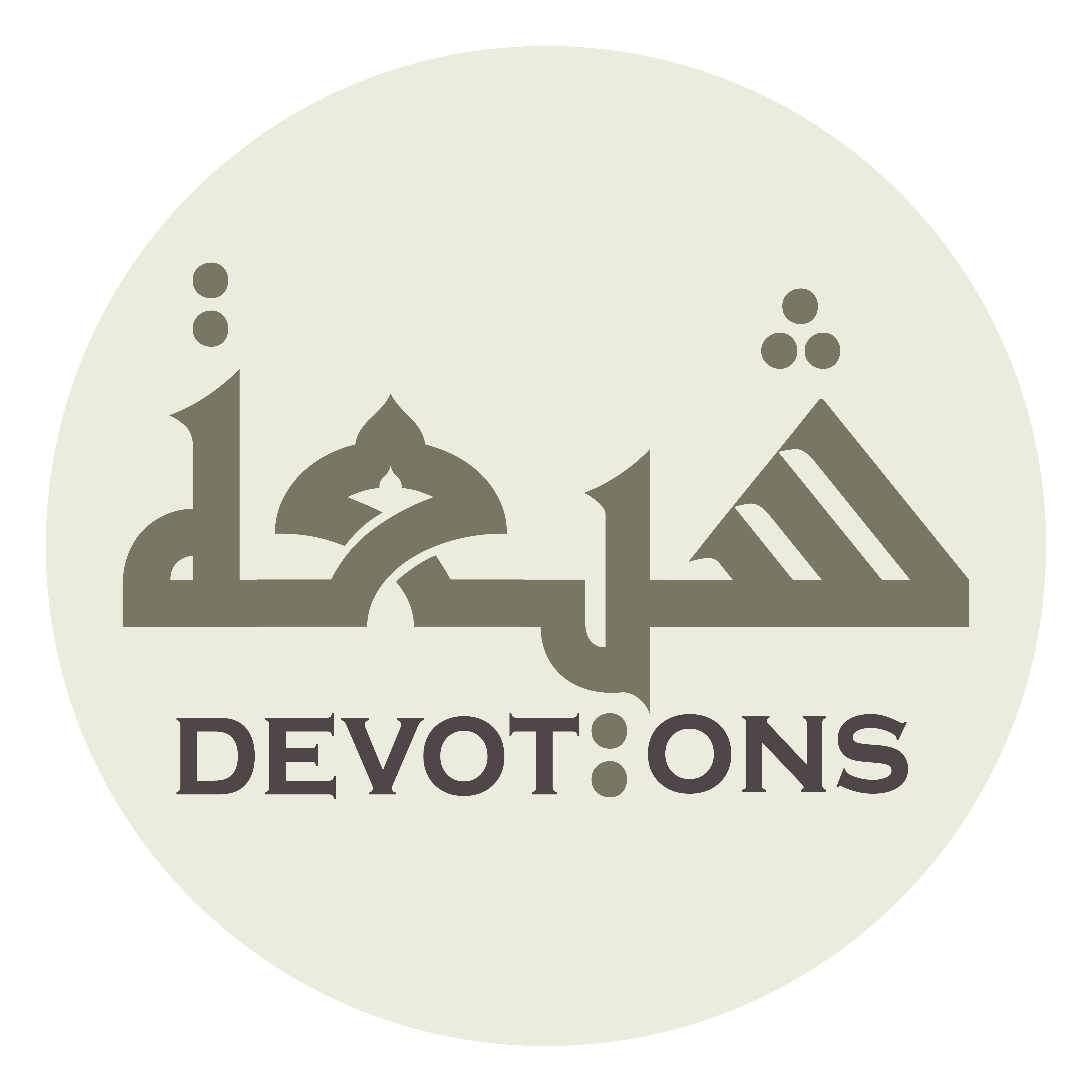 ذِكْرًا لِعَظَمَتِكَ

dhikran li`aẓamatik

a remembrance of Your mightiness,
Dua 20 - Sahifat Sajjadiyyah
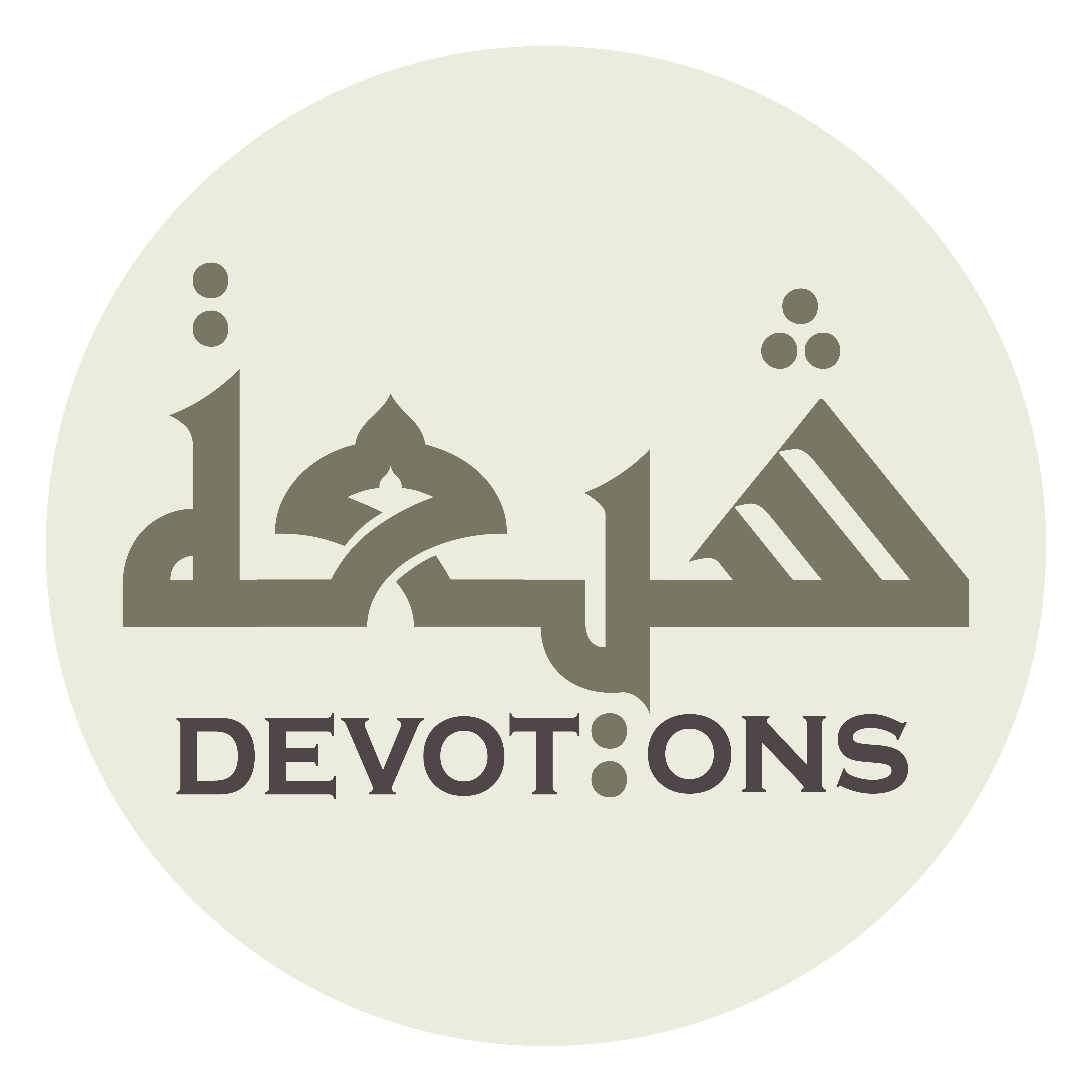 وَتَفَكُّرًا فِيْ قُدْرَتِكَ

watafakkuran fī qudratik

a reflection upon Your power,
Dua 20 - Sahifat Sajjadiyyah
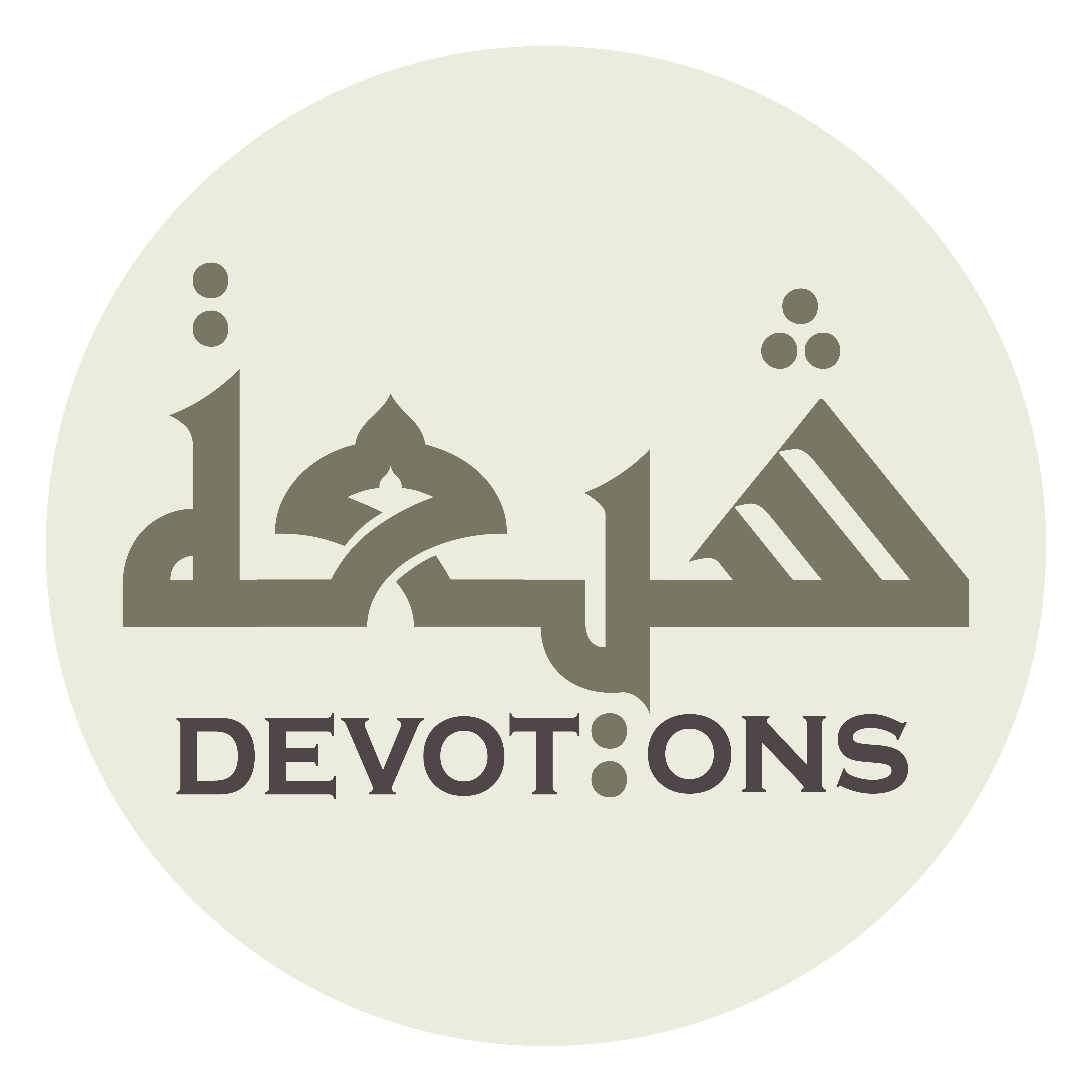 وَتَدْبِيْرًا عَلَى عَدُوِّكَ

watadbīran `alā `aduwwik

and a devising against Your enemy!
Dua 20 - Sahifat Sajjadiyyah
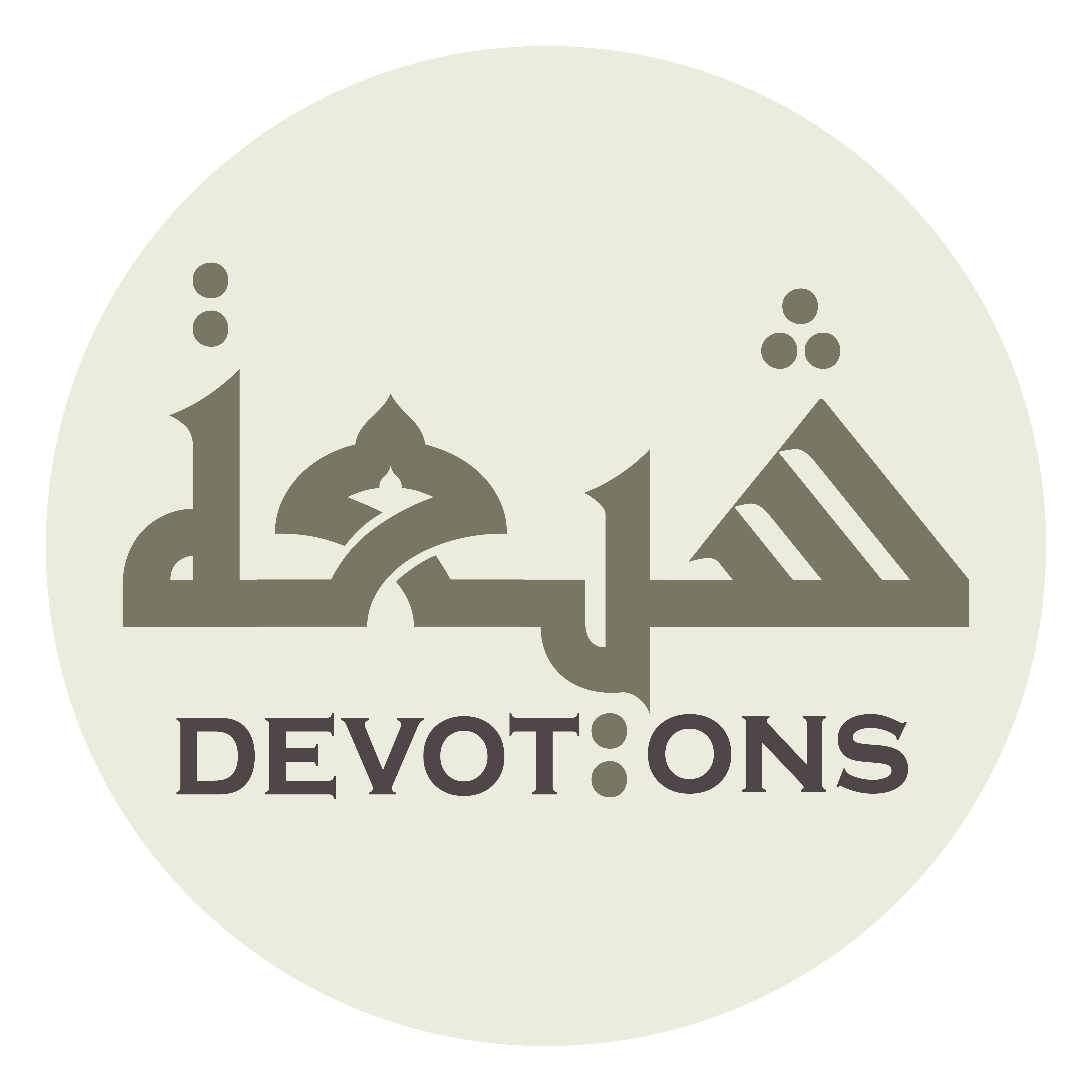 وَمَا أَجْرَى عَلَى لِسَانِيْ مِنْ لَفْظَةِ فُحْشٍ

wamā ajrā `alā lisānī min lafẓati fuḥsh

Make everything he causes to pass over my tongue - the indecent
Dua 20 - Sahifat Sajjadiyyah
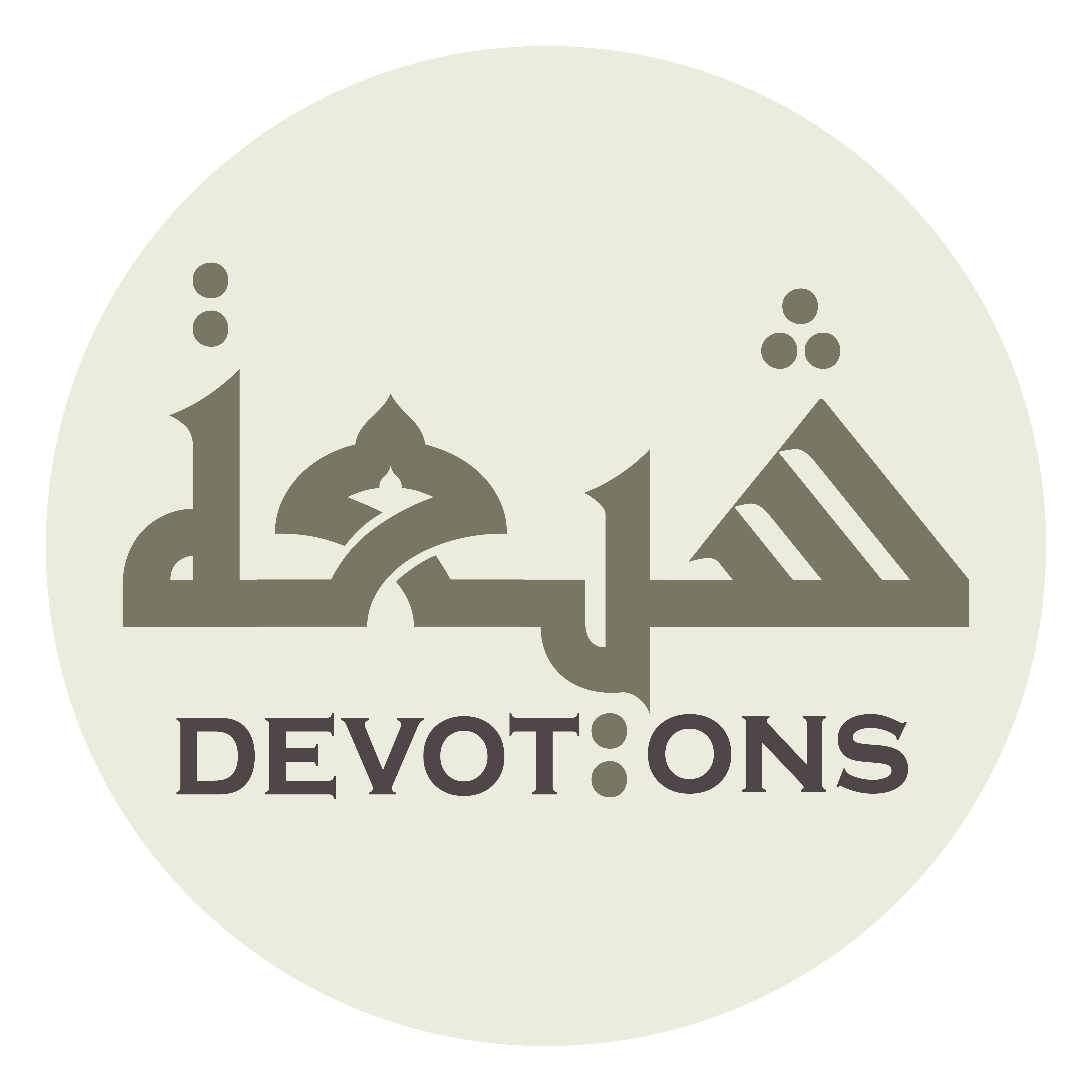 أَوْ هُجْرٍ أَوْ شَتْمِ عِرْضٍ

aw hujrin aw shatmi `ir-ḍ

or ugly words, the maligning of good repute,
Dua 20 - Sahifat Sajjadiyyah
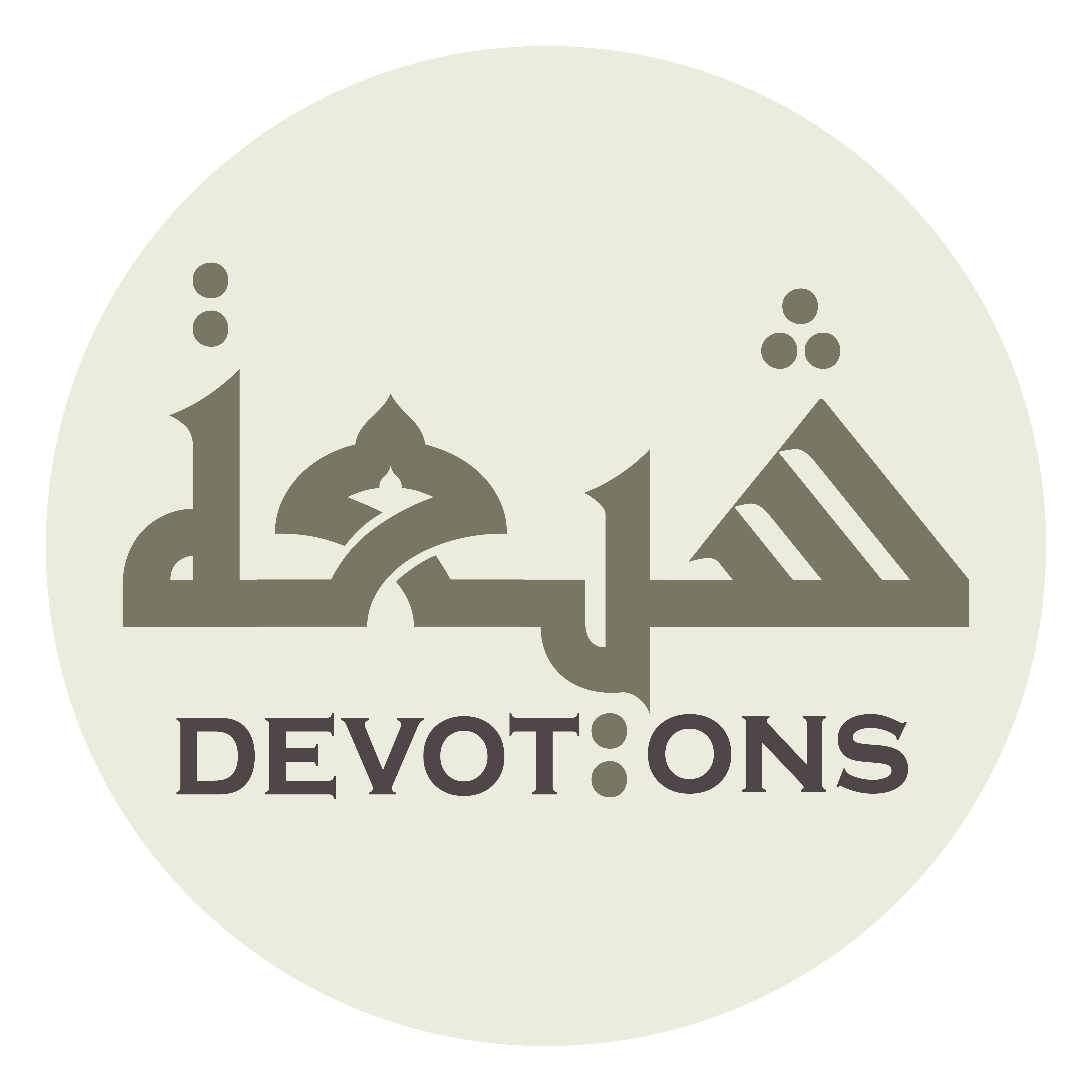 أَوْ شَهَادَةِ بَاطِلٍ

aw shahādati bāṭil

the false witness,
Dua 20 - Sahifat Sajjadiyyah
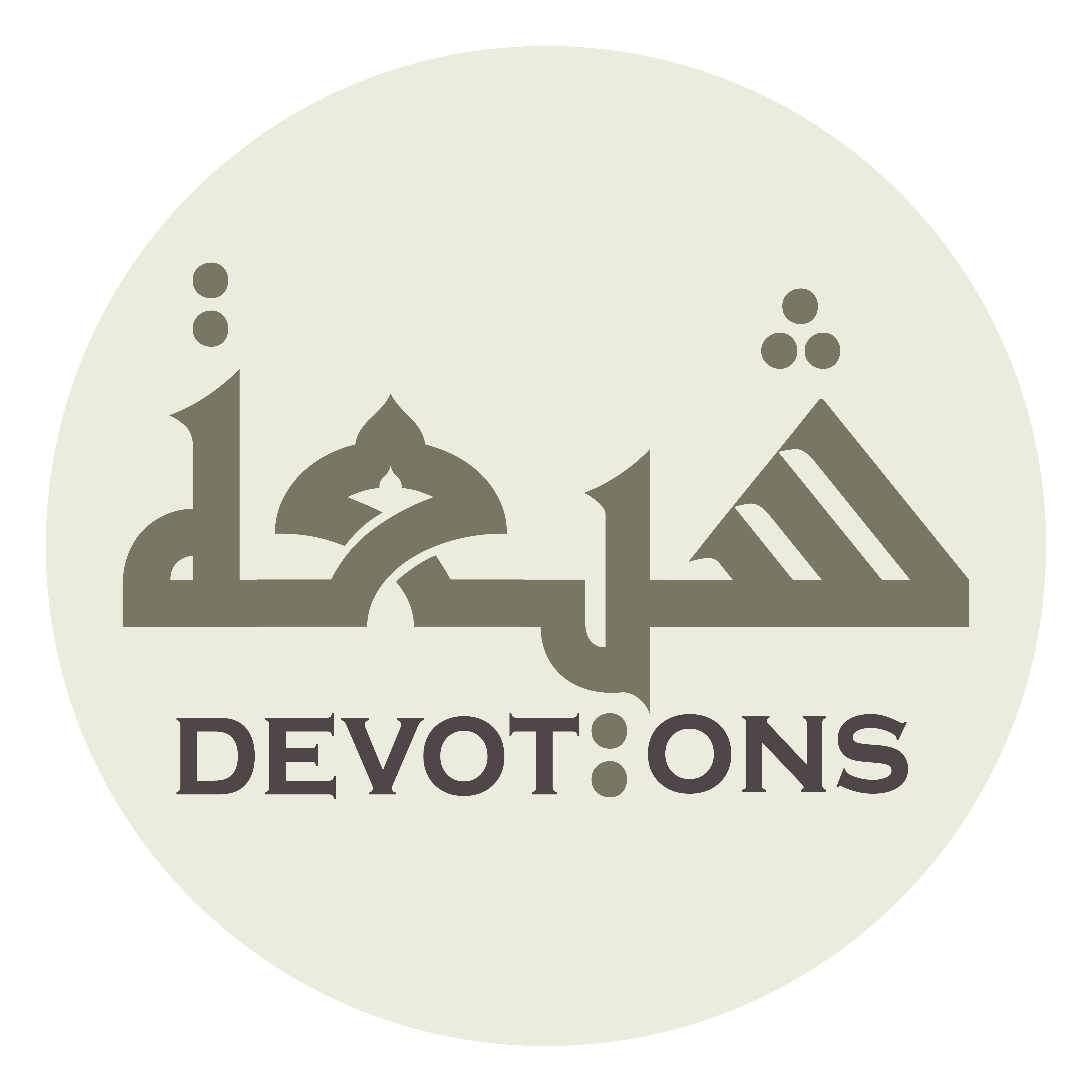 أَوِ اغْتِيَابِ مُؤْمِنٍ غَائِبٍ أَوْ سَبِّ حَاضِرٍ

awightiyābi mu-minin ghā-ibin aw sabbi ḥāḍir

the speaking ill of an absent man of faith, or the reviling of one present,
Dua 20 - Sahifat Sajjadiyyah
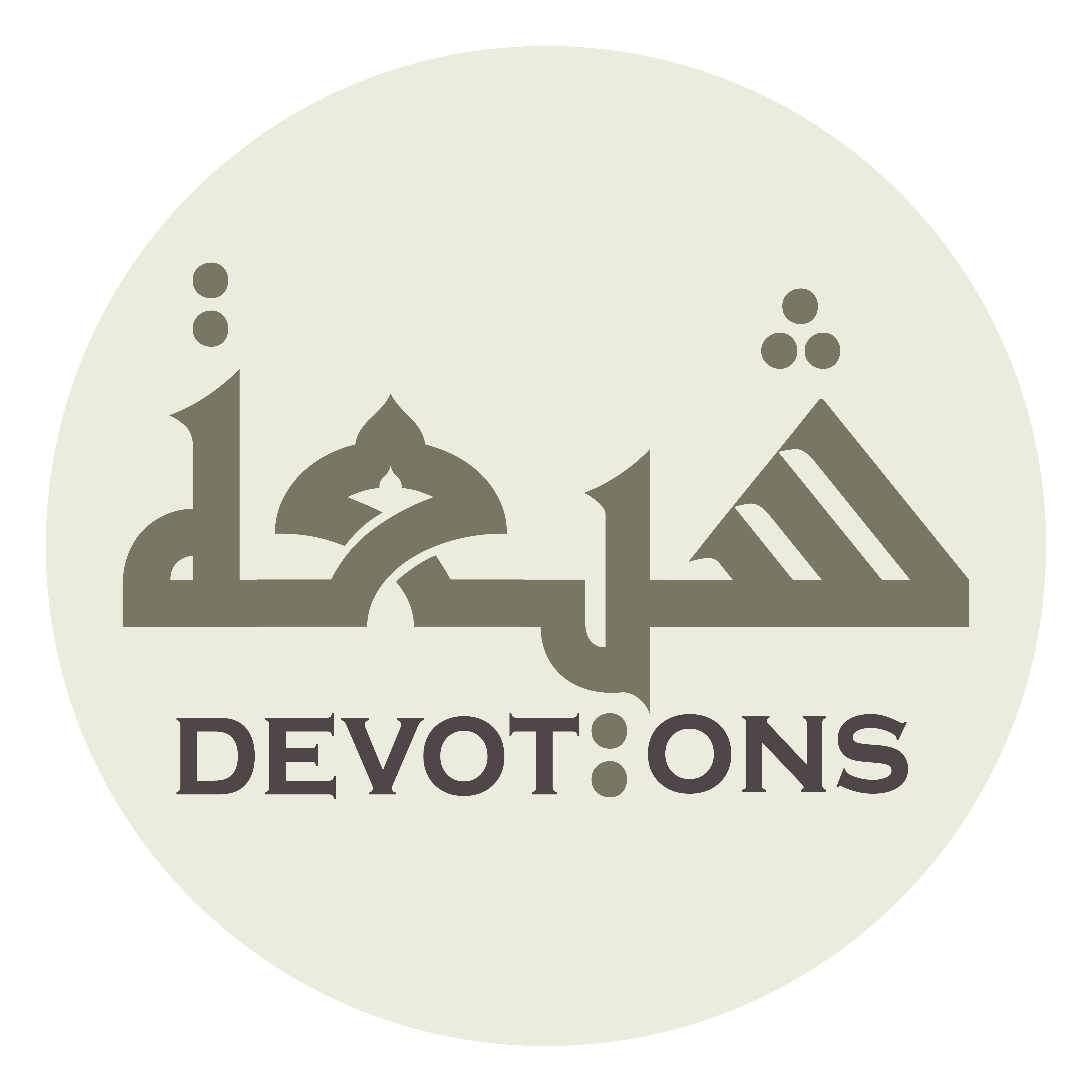 أَوْ مَا أَشْبَهَ ذَالِكَ

aw mā ashbaha dhālik

and all things similar—
Dua 20 - Sahifat Sajjadiyyah
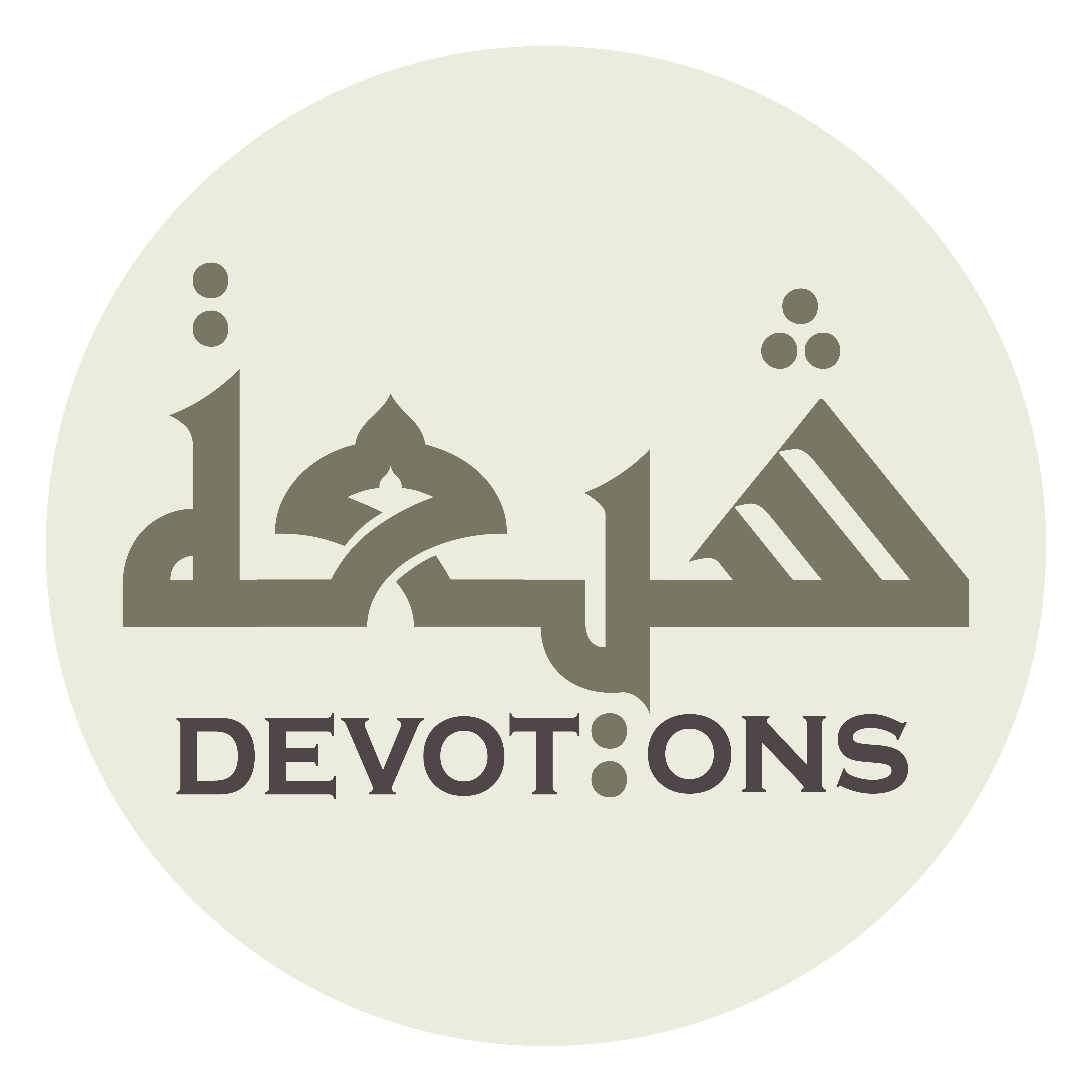 نُطْقًا بِالْحَمْدِ لَكَ

nuṭqan bil ḥamdi lak

a speech in praise of You,
Dua 20 - Sahifat Sajjadiyyah
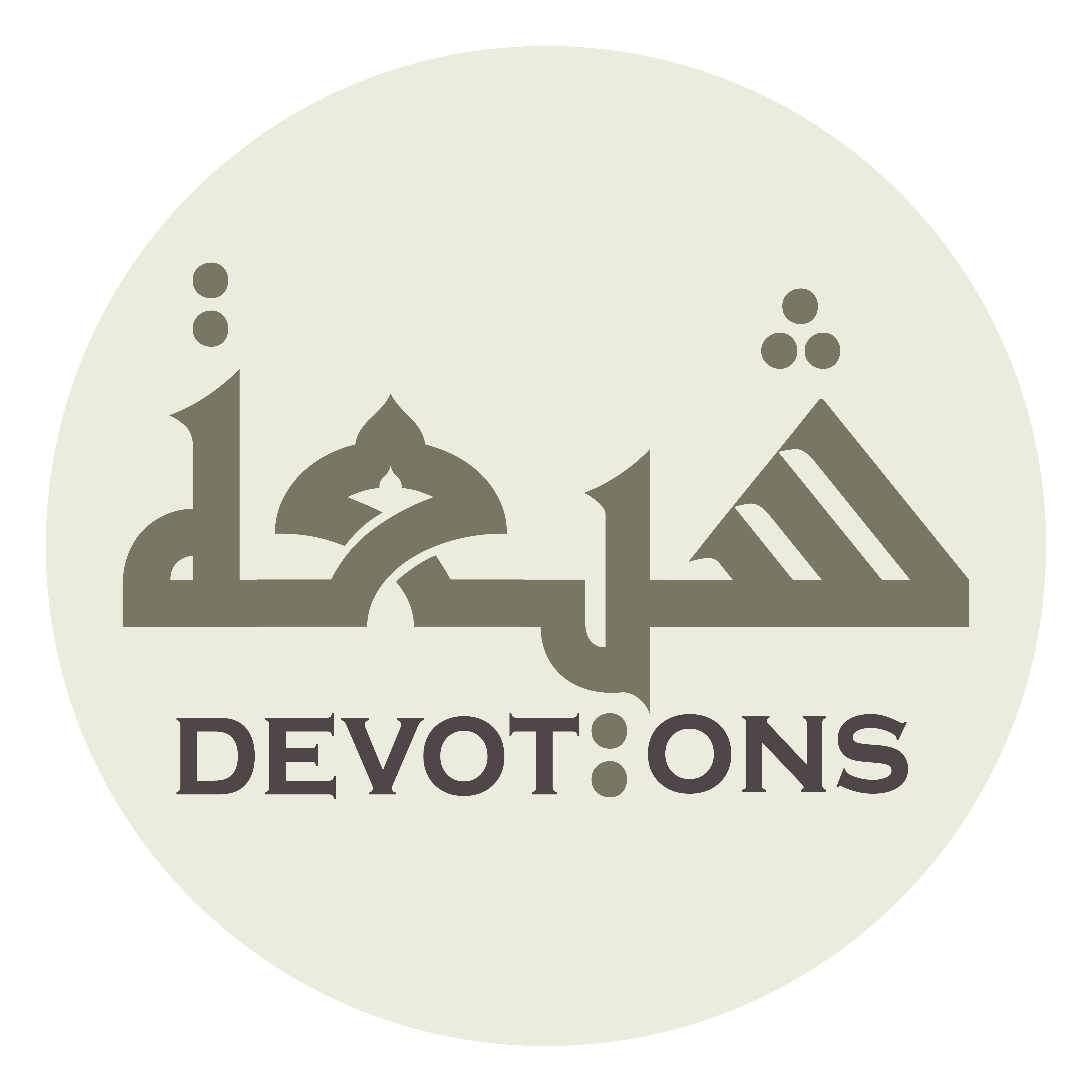 وَإِغْرَاقًا فِيْ الثَّنَاءِ عَلَيْكَ

wa-ighrāqan fith thanā-i `alayk

a pursual of eulogizing You,
Dua 20 - Sahifat Sajjadiyyah
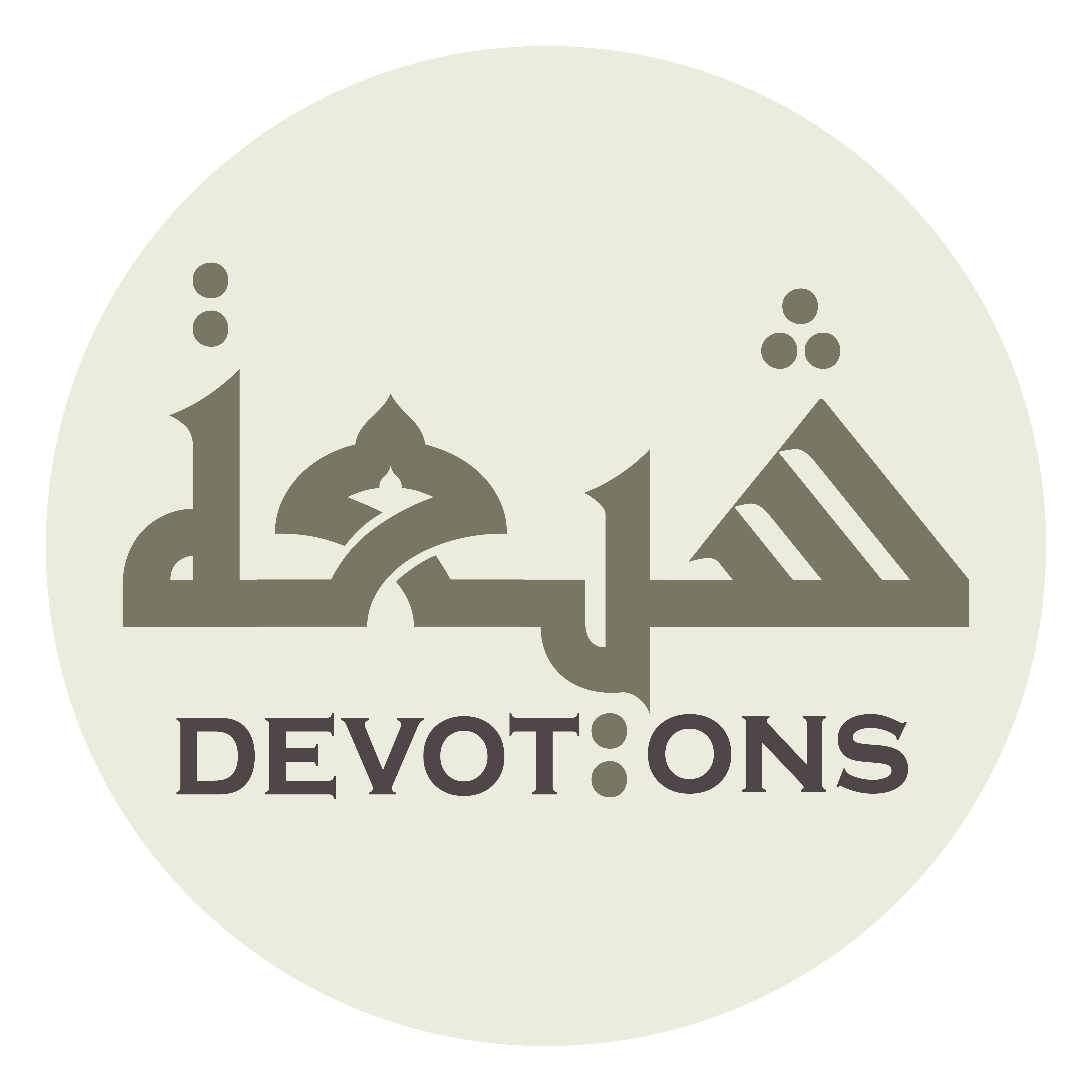 وَذَهَابًا فِيْ تَمْجِيْدِكَ

wadhahāban fī tamjīdik

an excursion in magnifying You,
Dua 20 - Sahifat Sajjadiyyah
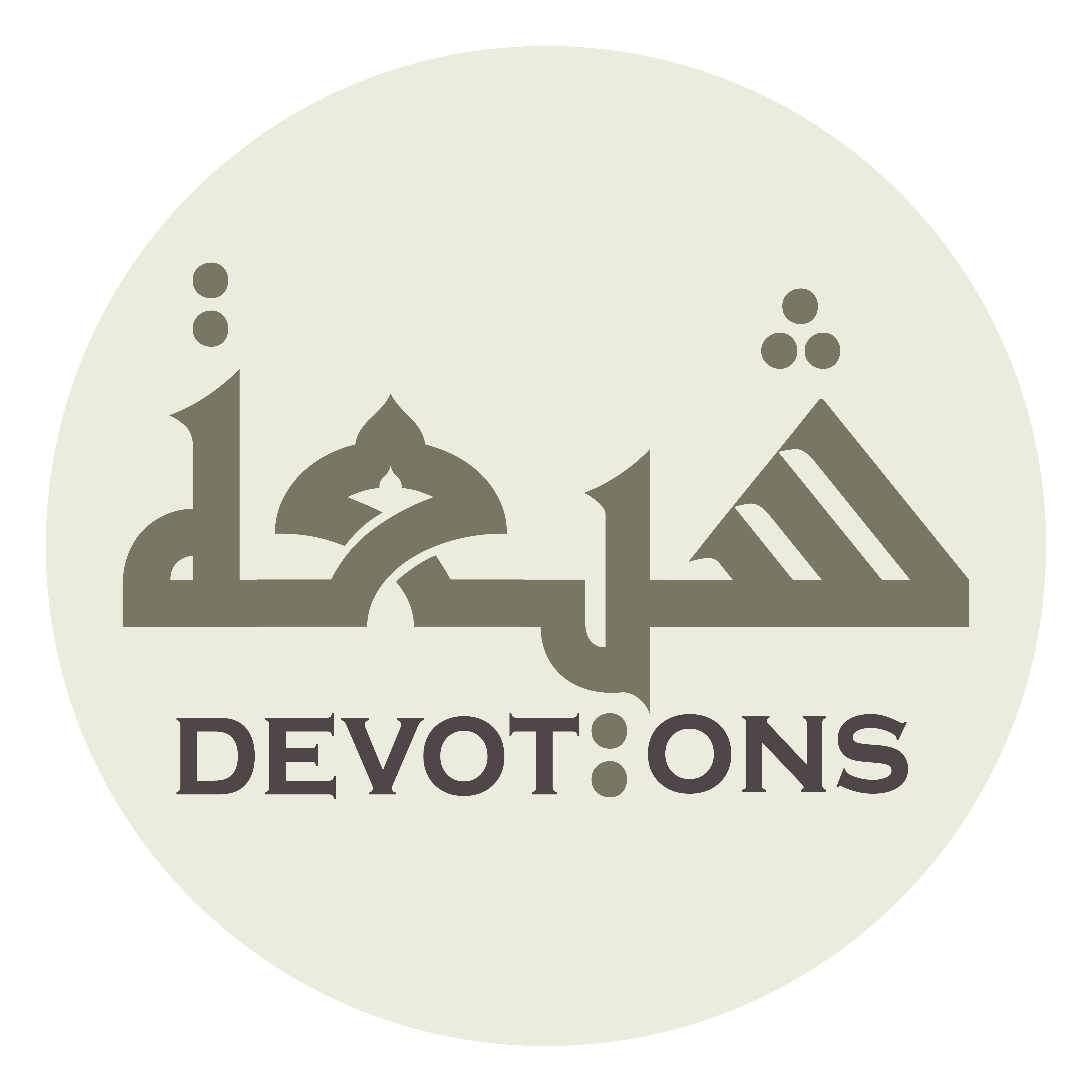 وَشُكْرًا لِنِعْمَتِكَ

washukran lini`matik

a thanksgiving for Your favour,
Dua 20 - Sahifat Sajjadiyyah
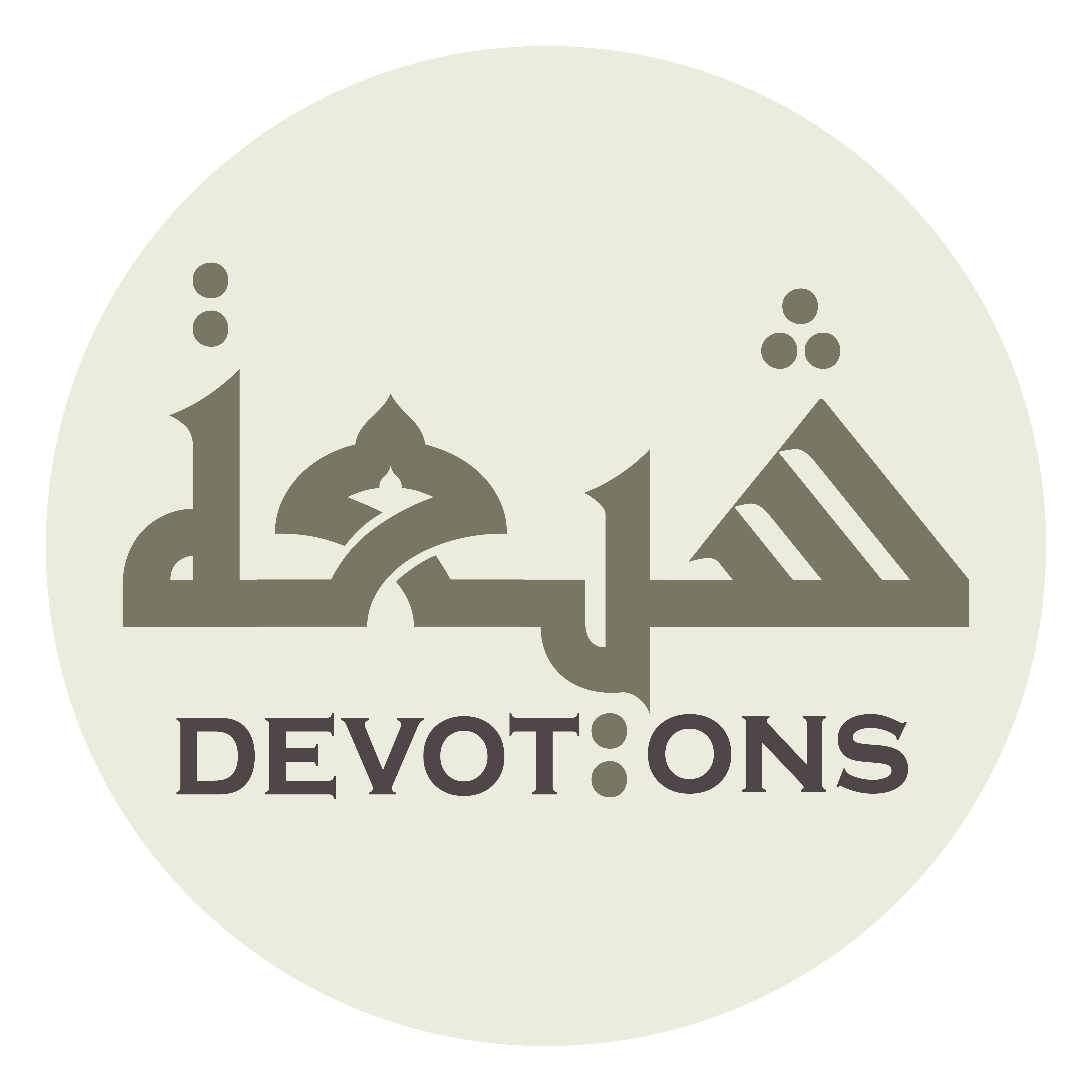 وَاعْتِرَافًا بِإِحْسَانِكَ

wa`tirāfan bi-iḥsānik

an acknowledgment of Your beneficence,
Dua 20 - Sahifat Sajjadiyyah
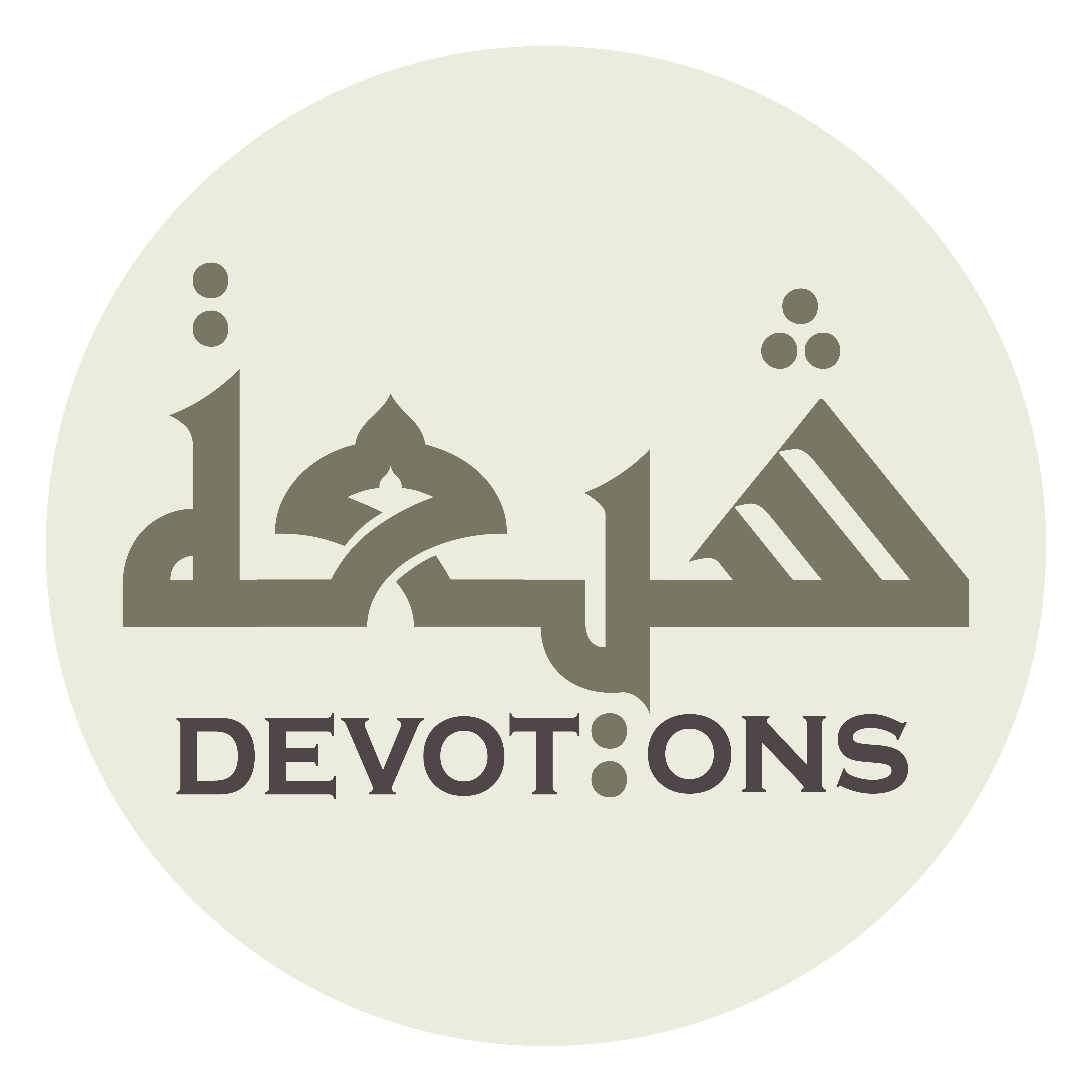 وَإِحْصَاءً لِمِنَنِكَ

wa-iḥṣā-an liminanik

And an enumeration of Your kindness!
Dua 20 - Sahifat Sajjadiyyah
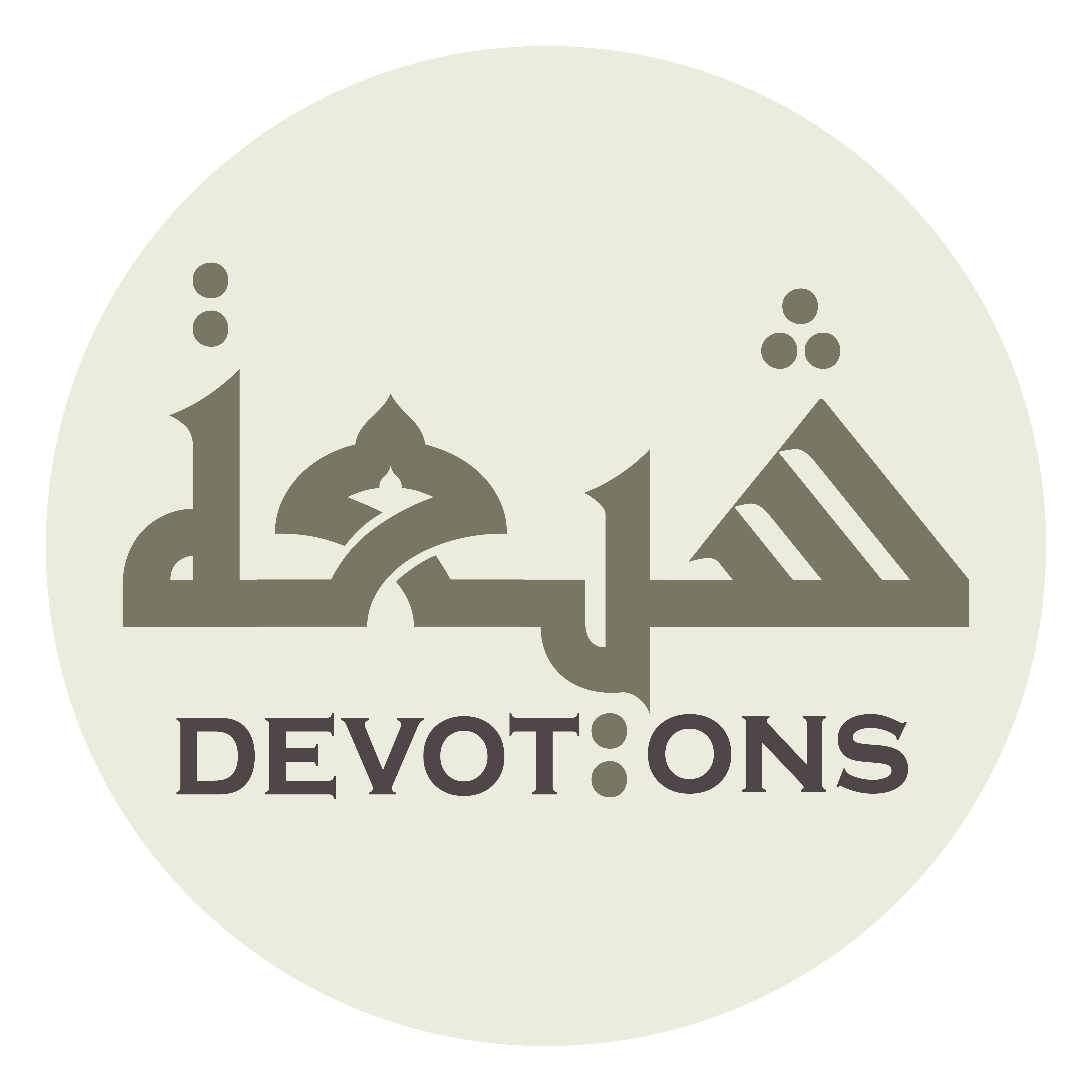 اَللَّهُمَّ صَلِّ عَلَى مُحَمَّدٍ وَّ آلِهِ

allāhumma ṣalli `alā muḥammadiw wa-ālih

O Allah, bless Muhammad and his Household,
Dua 20 - Sahifat Sajjadiyyah
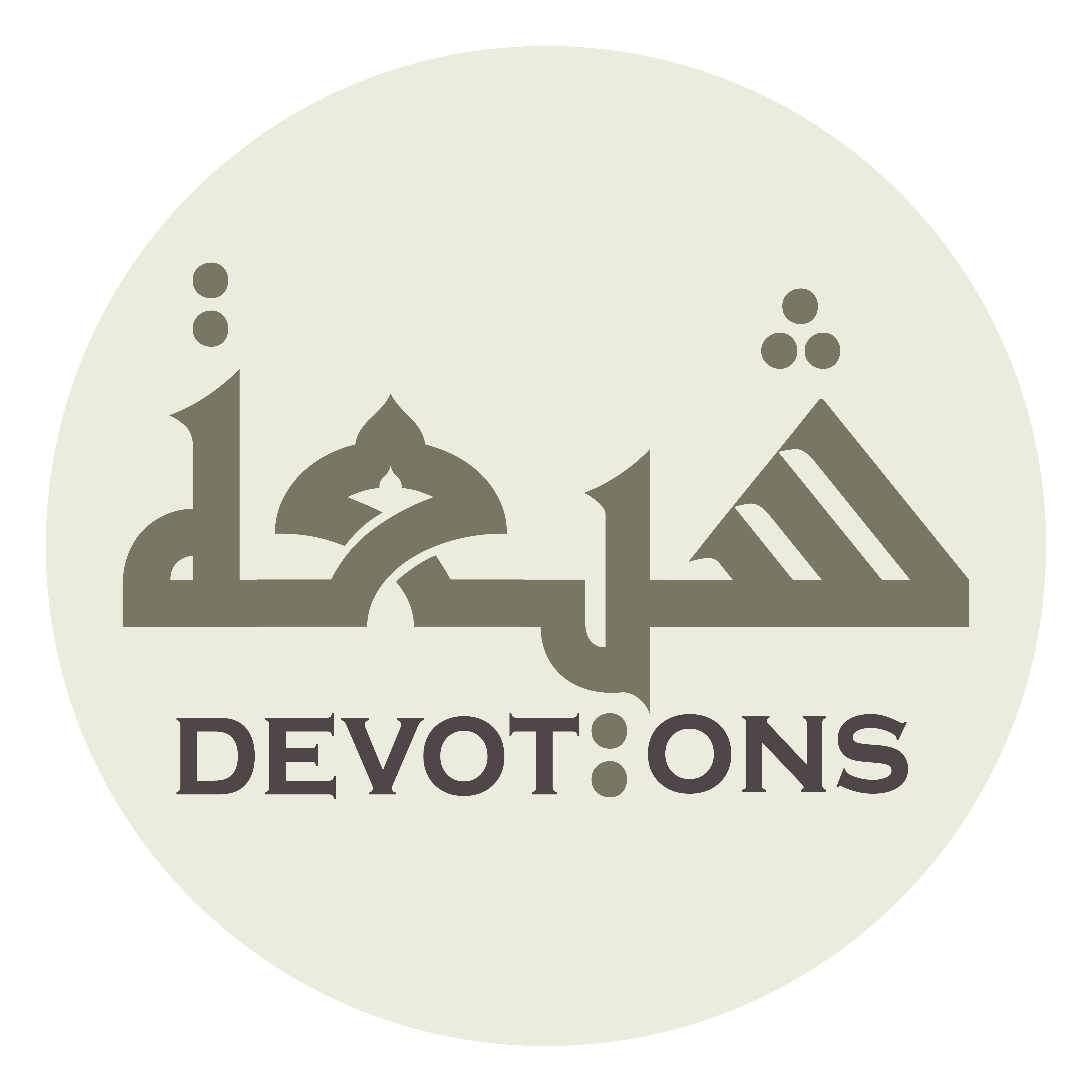 وَلَا أُظْلَمَنَّ وَأَنْتَ مُطِيْقٌ لِلدَّفْعِ عَنِّي

walā uẓlamanna wa-anta muṭīqun liddaf`i `annī

let me not be wronged, while You canst repel from me,
Dua 20 - Sahifat Sajjadiyyah
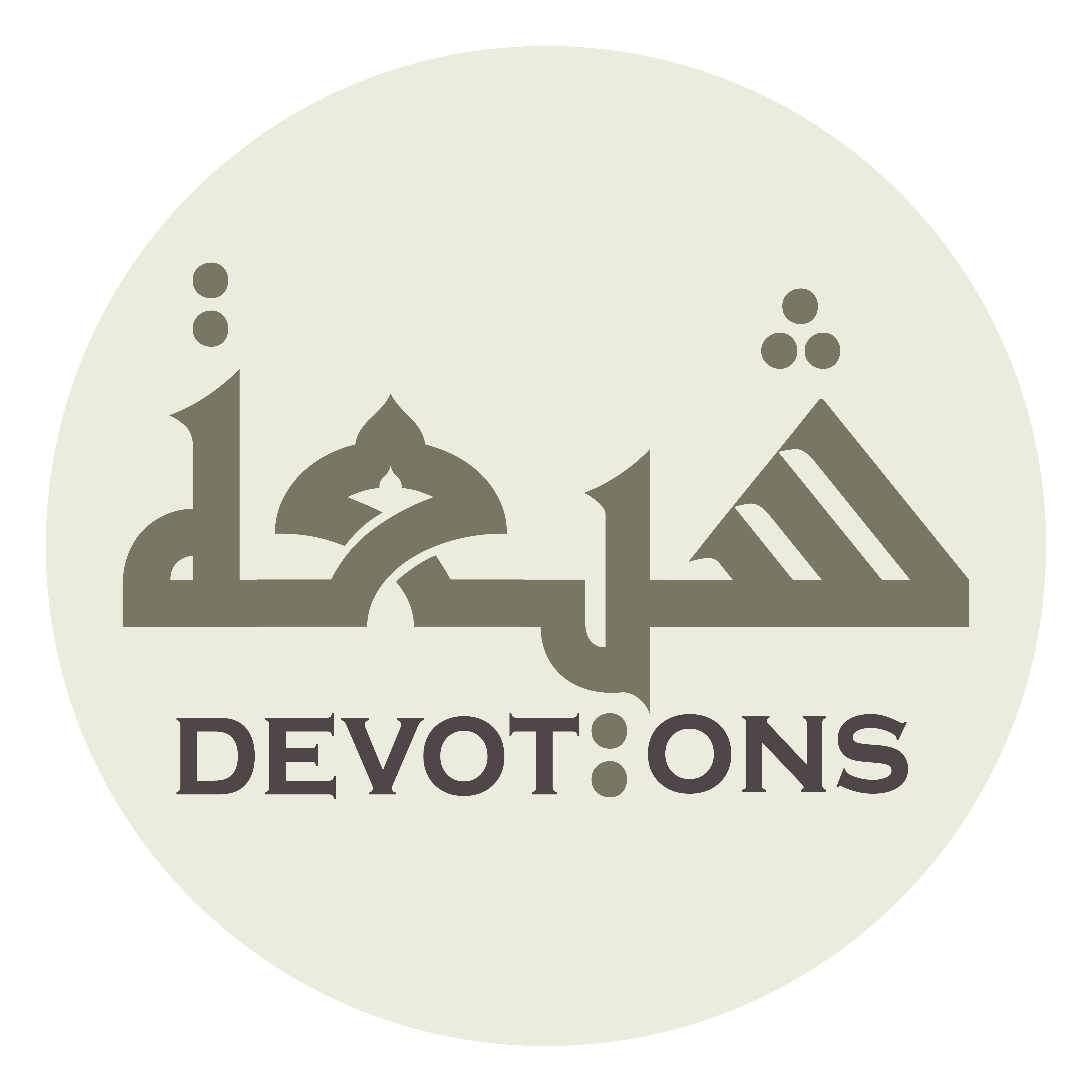 وَلَا أَظْلِمَنَّ وَأَْنتَ الْقَادِرُ عَلَى الْقَبْضِ مِنِّي

walā aẓlimanna wa-antal qādiru `alal qabḍi minnī

let me not do wrong, while You are powerful over holding me back,
Dua 20 - Sahifat Sajjadiyyah
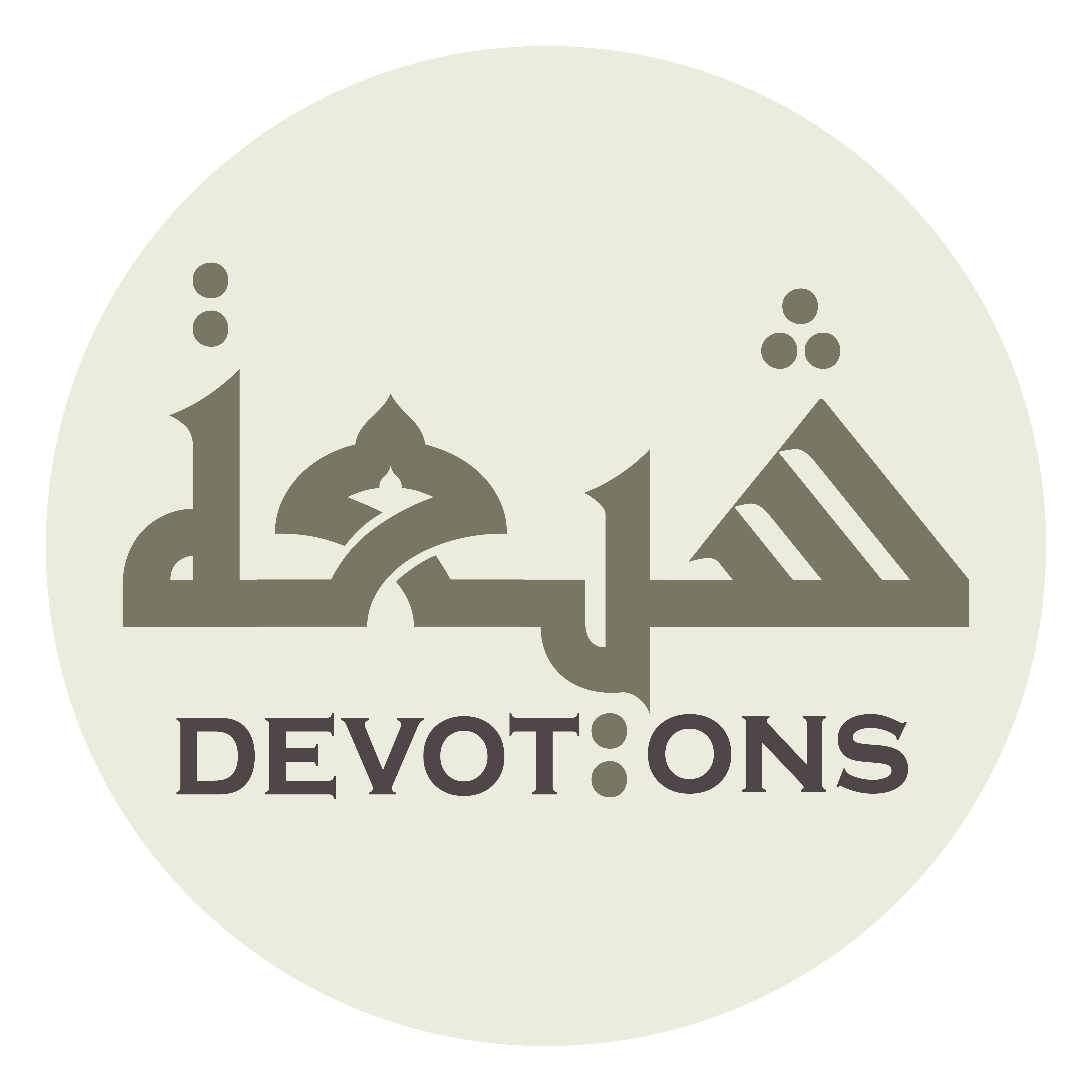 وَلَا أَضِلَّنَّ وَقَدْ أَمْكَنَتْكَ هِدَايَتِي

walā aḍillanna waqad amkanatka hidāyatī

let me not be misguided, while You are able to guide me,
Dua 20 - Sahifat Sajjadiyyah
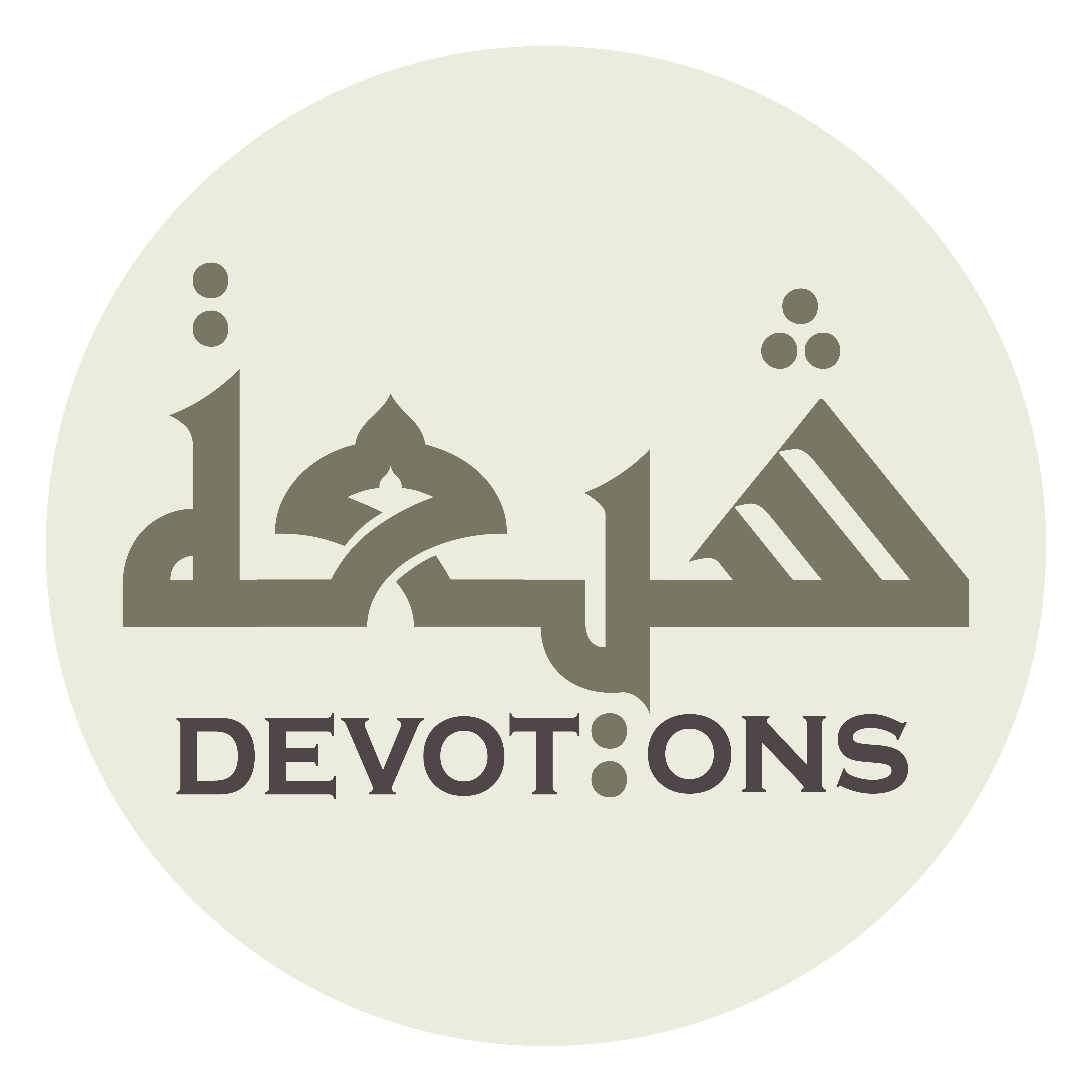 وَلَا أَفْتَقِرَنَّ وَمِنْ عِنْدِكَ وُسْعِي

walā aftaqiranna wamin `indika wus`ī

let me not be poor, while with You is my plenty,
Dua 20 - Sahifat Sajjadiyyah
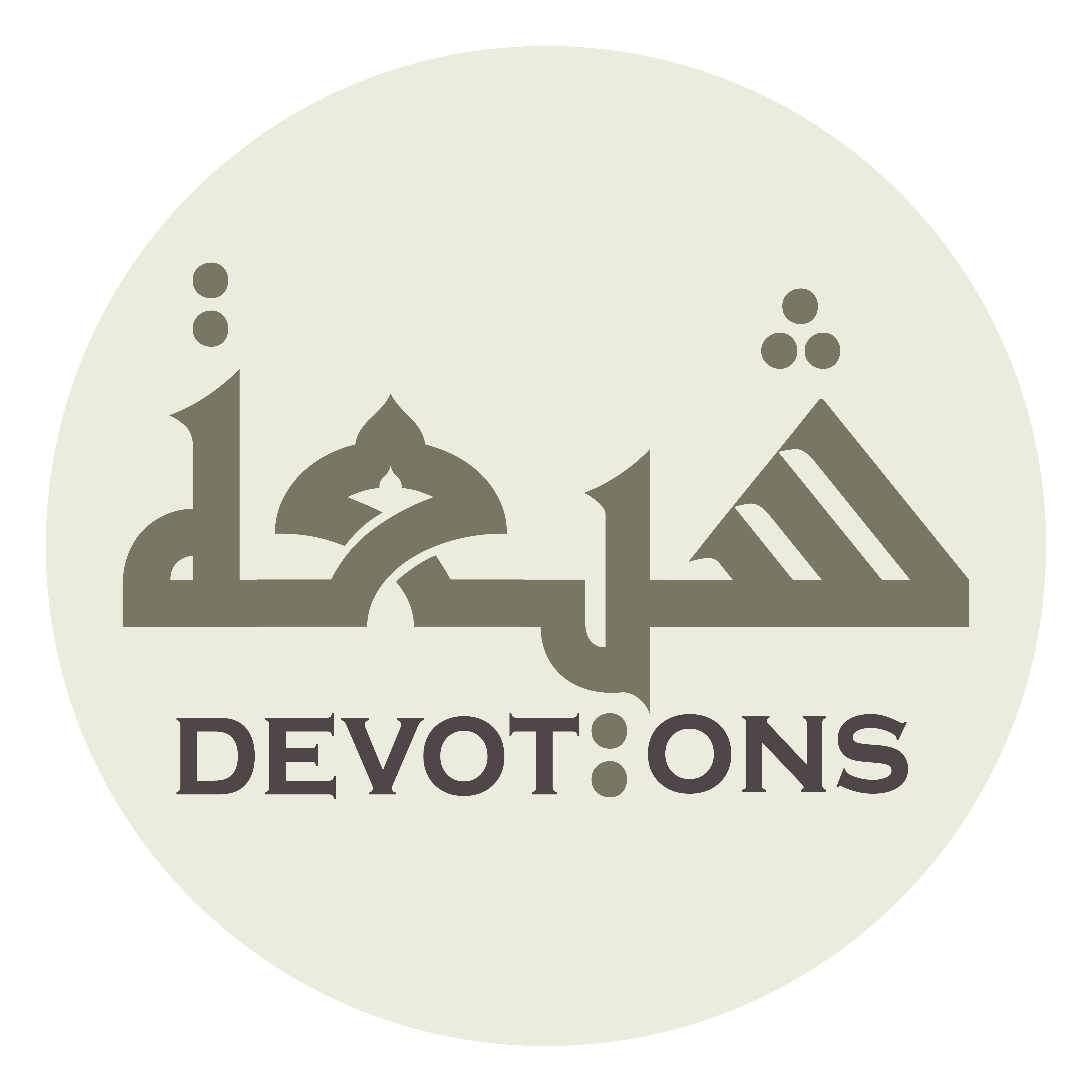 وَلَا أَطْغَيَنَّ وَمِنْ عِنْدِكَ وُجْدِي

walā aṭghayanna wamin `indika wujdī

let me not be insolent, while from You comes my wealth!
Dua 20 - Sahifat Sajjadiyyah
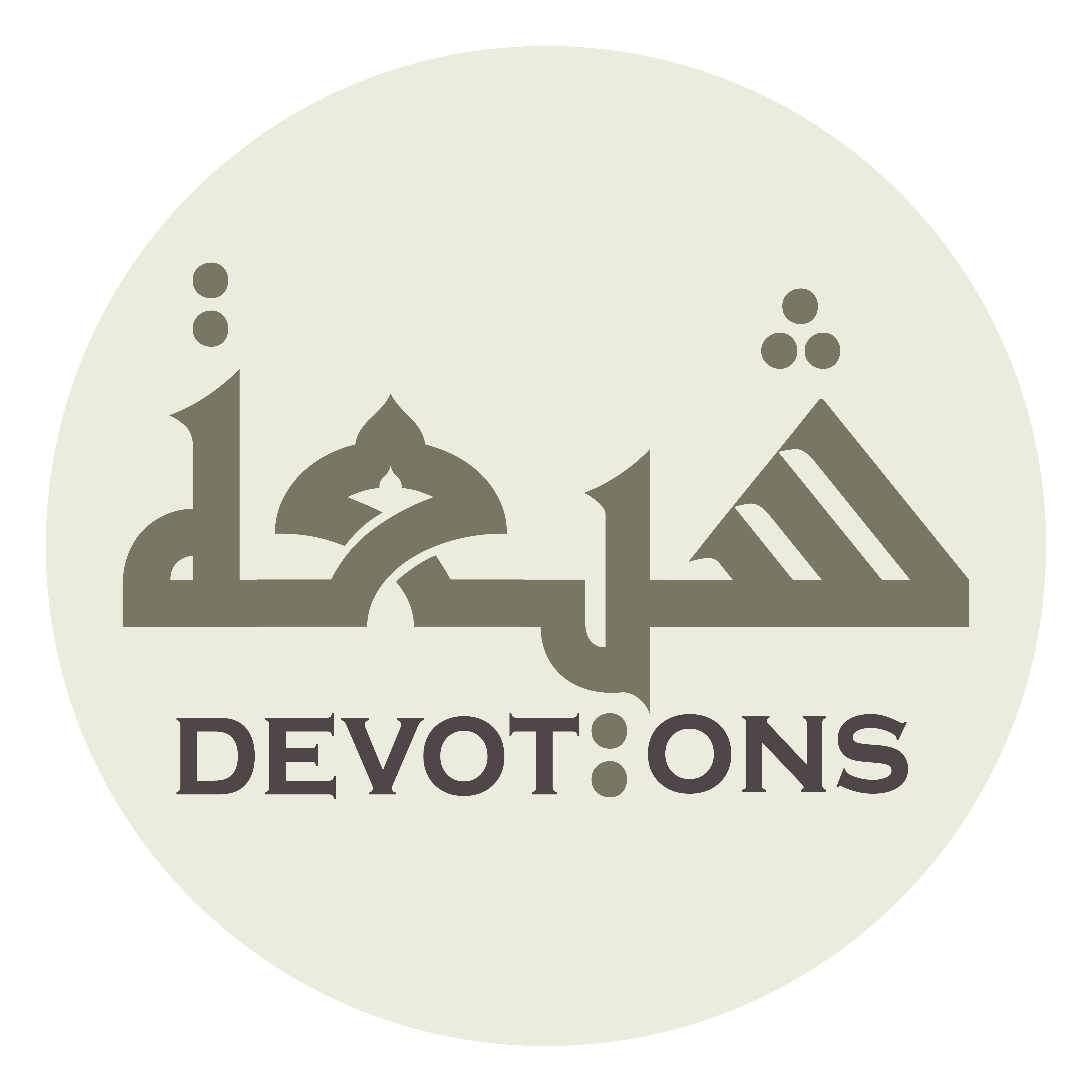 اَللَّهُمَّ إِلَى مَغْفِرَتِكَ وَفَدْتُّ

allāhumma ilā maghfiratika wafadtt

O Allah, I come to Your forgiveness,
Dua 20 - Sahifat Sajjadiyyah
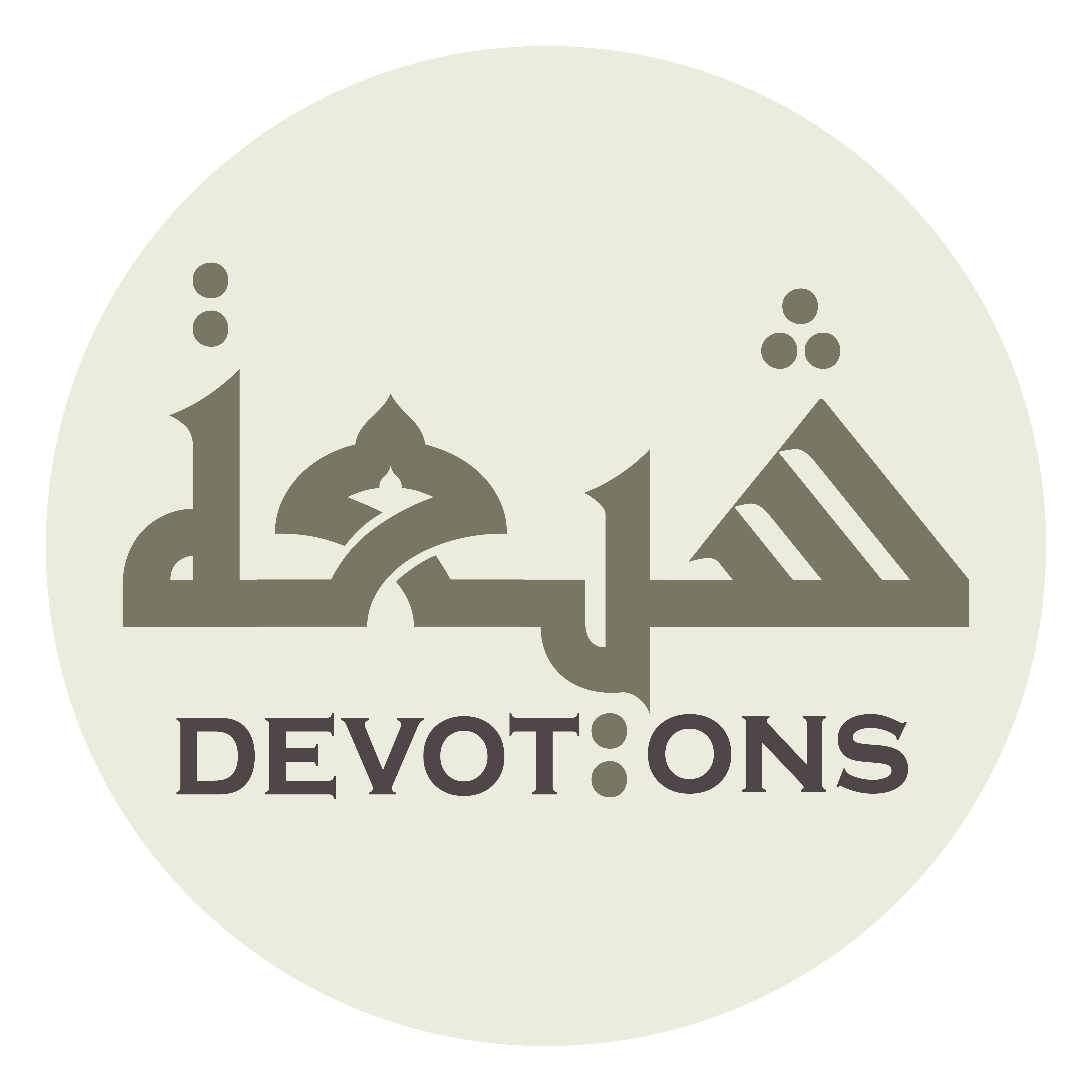 وَإِلَى عَفْوِكَ قَصَدْتُّ

wa-ilā `afwika qaṣadtt

I go straight to Your pardon,
Dua 20 - Sahifat Sajjadiyyah
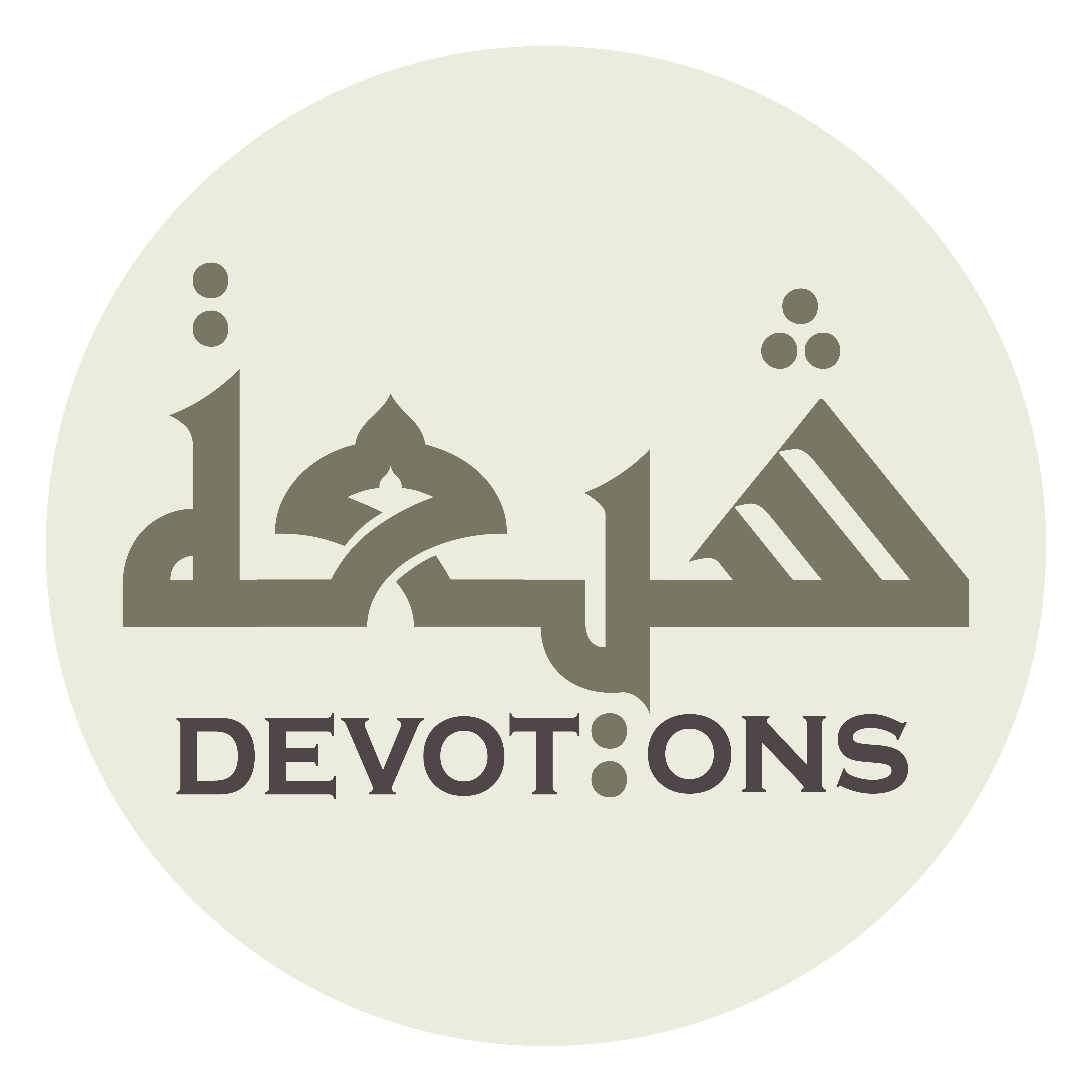 وَإِلَى تَجَاوُزِكَ اشْتَقْتُ

wa-ilā tajāwuzikashtaqt

I yearn for Your forbearance,
Dua 20 - Sahifat Sajjadiyyah
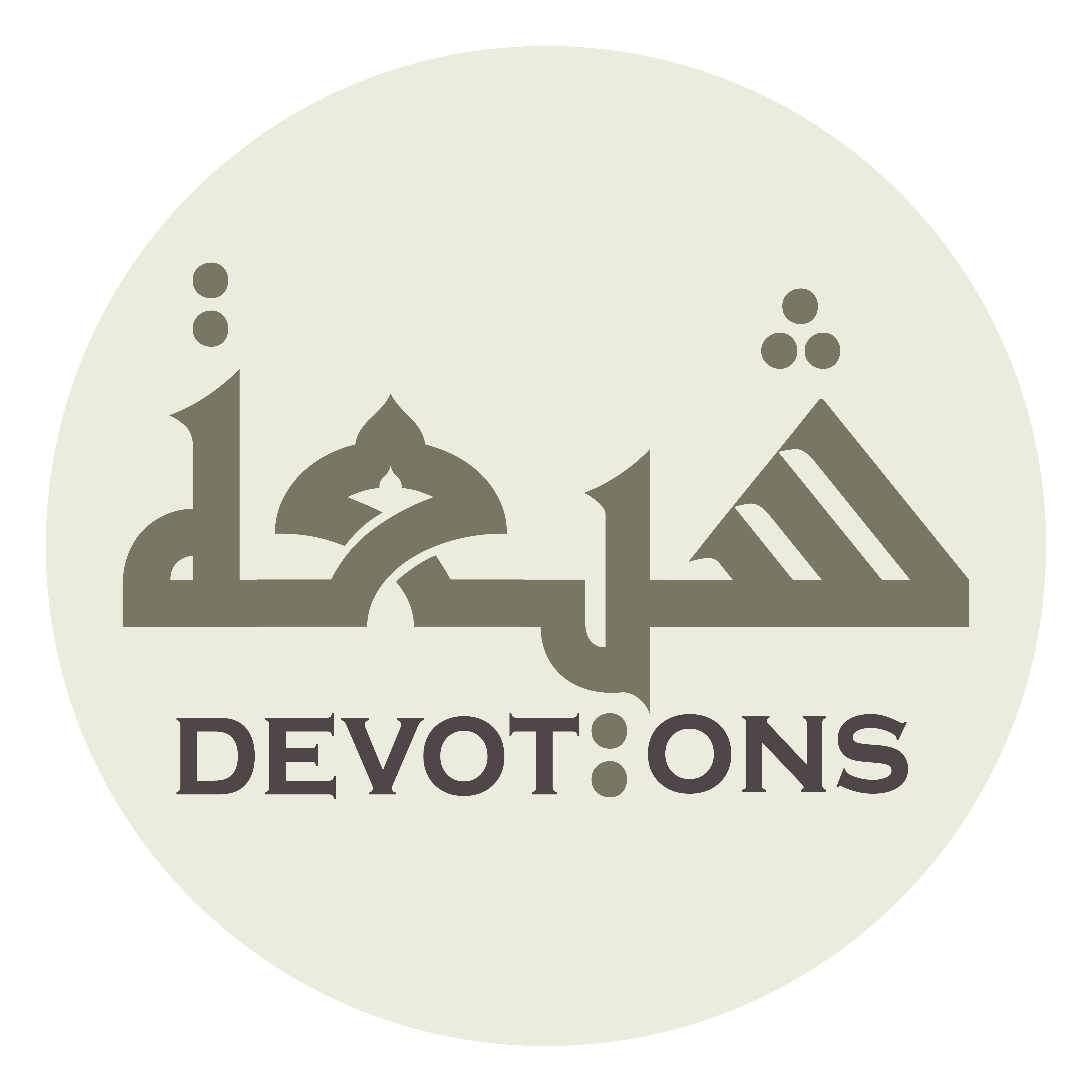 وَبِفَضْلِكَ وَثِقْتُ

wabifaḍlika wathiqt

And I trust in Your bounty,
Dua 20 - Sahifat Sajjadiyyah
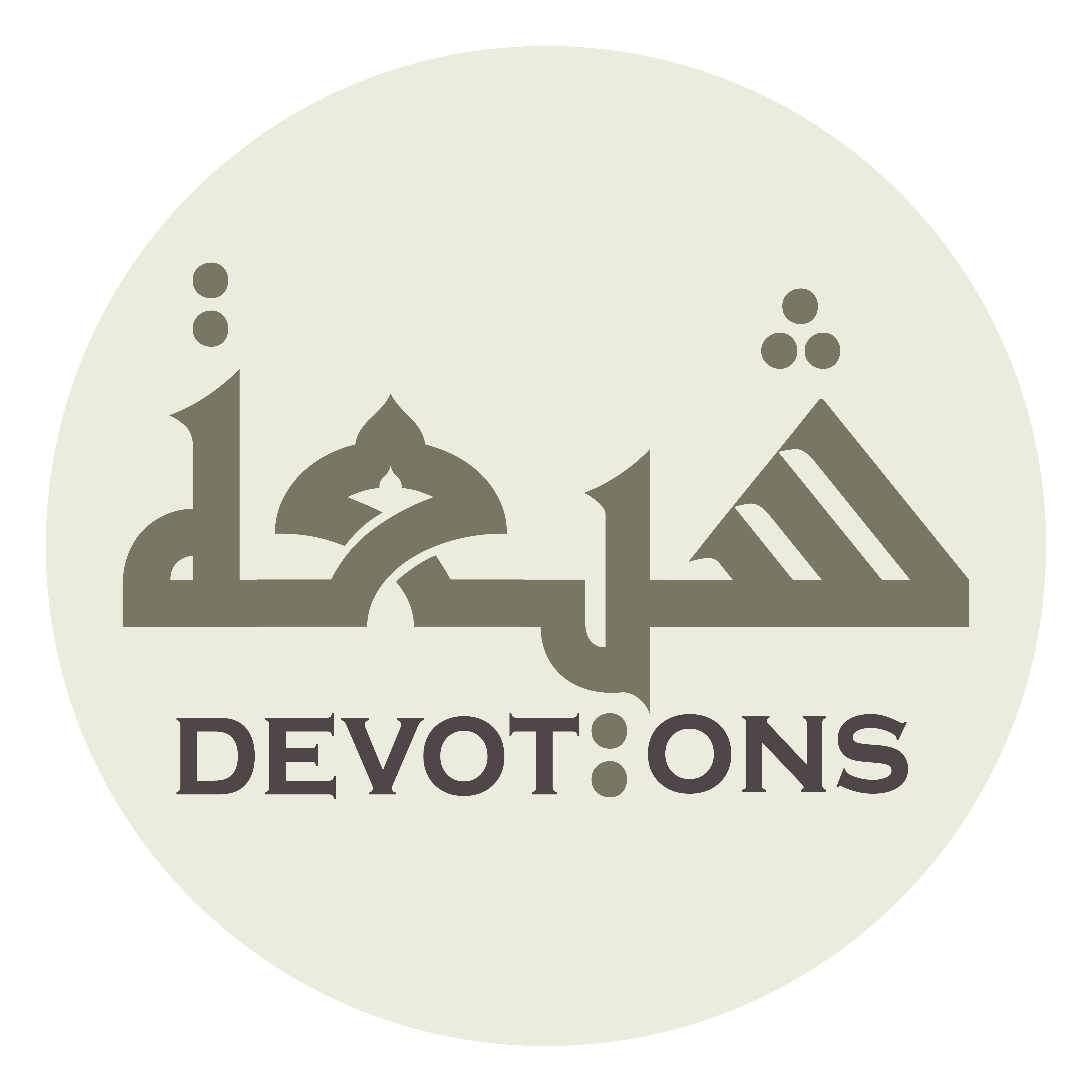 وَلَيْسَ عِنْدِيْ مَا يُوْجِبُ لِيْ مَغْفِرَتَكَ

walaysa `indī mā yūjibu lī maghfiratak

but there is nothing with me to make me warrant but Your forgiveness,
Dua 20 - Sahifat Sajjadiyyah
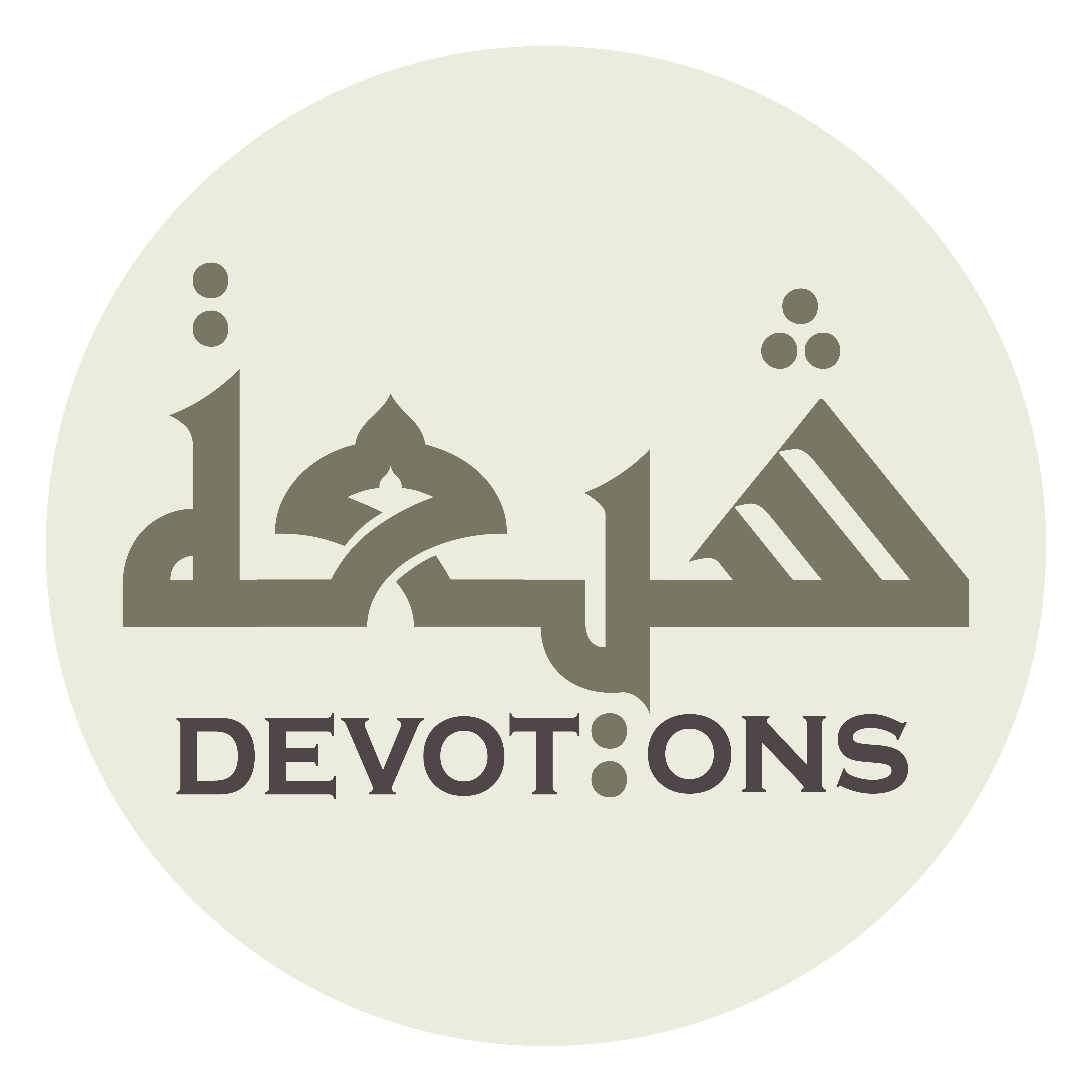 وَلَا فِيْ عَمَلِيْ مَا أَسْتَحِقُّ بِهِ عَفْوَكَ

walā fī `amalī mā astaḥiqqu bihi `afwak

nothing in my works to make me merit but Your pardon,
Dua 20 - Sahifat Sajjadiyyah
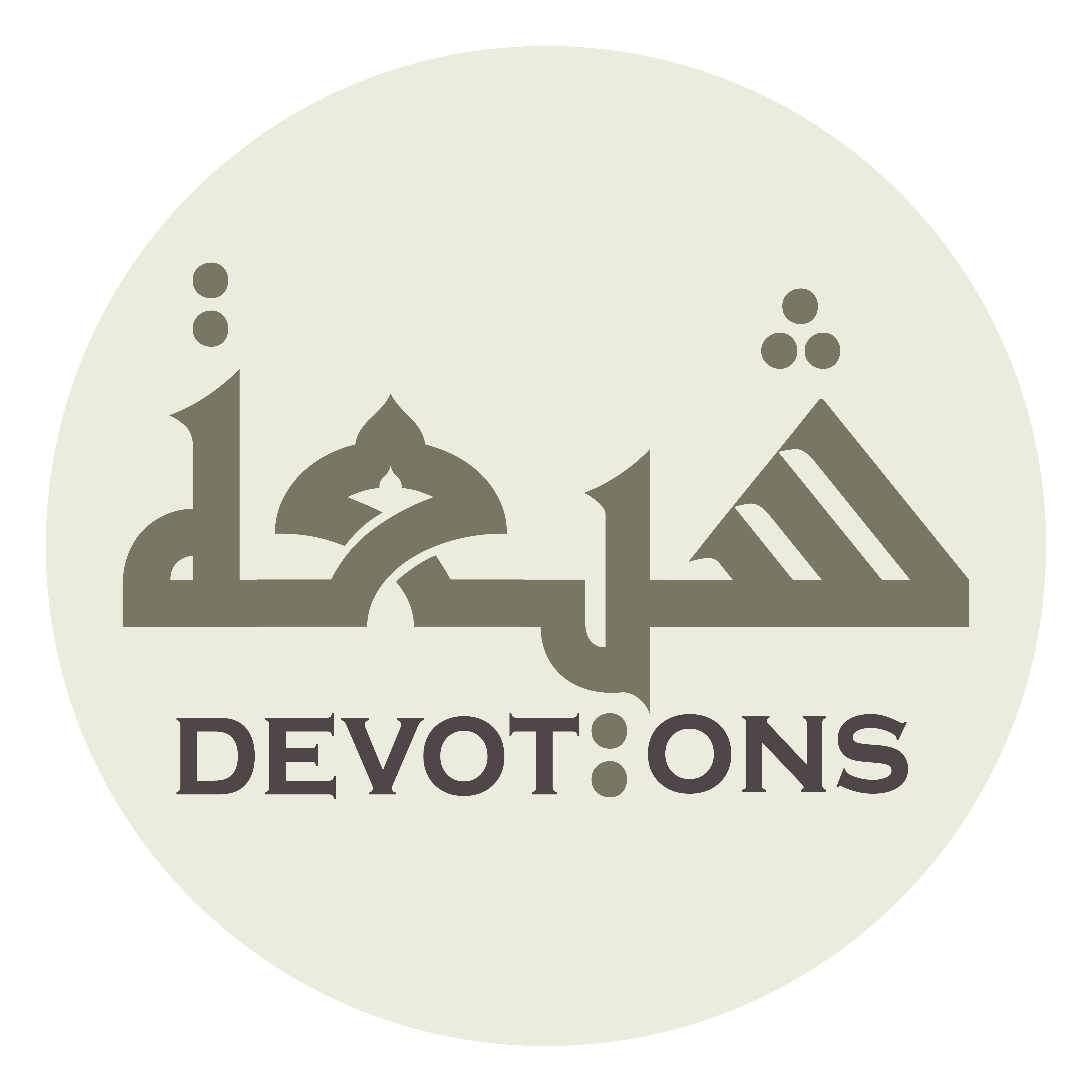 وَمَا لِيْ بَعْدَ أَنْ حَكَمْتُ عَلَى نَفْسِيْ إِلَّا فَضْلُكَ

wamā lī ba`da an ḥakamtu `alā nafsī illā faḍluk

And nothing on my behalf after I judge my soul but Your bounty,
Dua 20 - Sahifat Sajjadiyyah
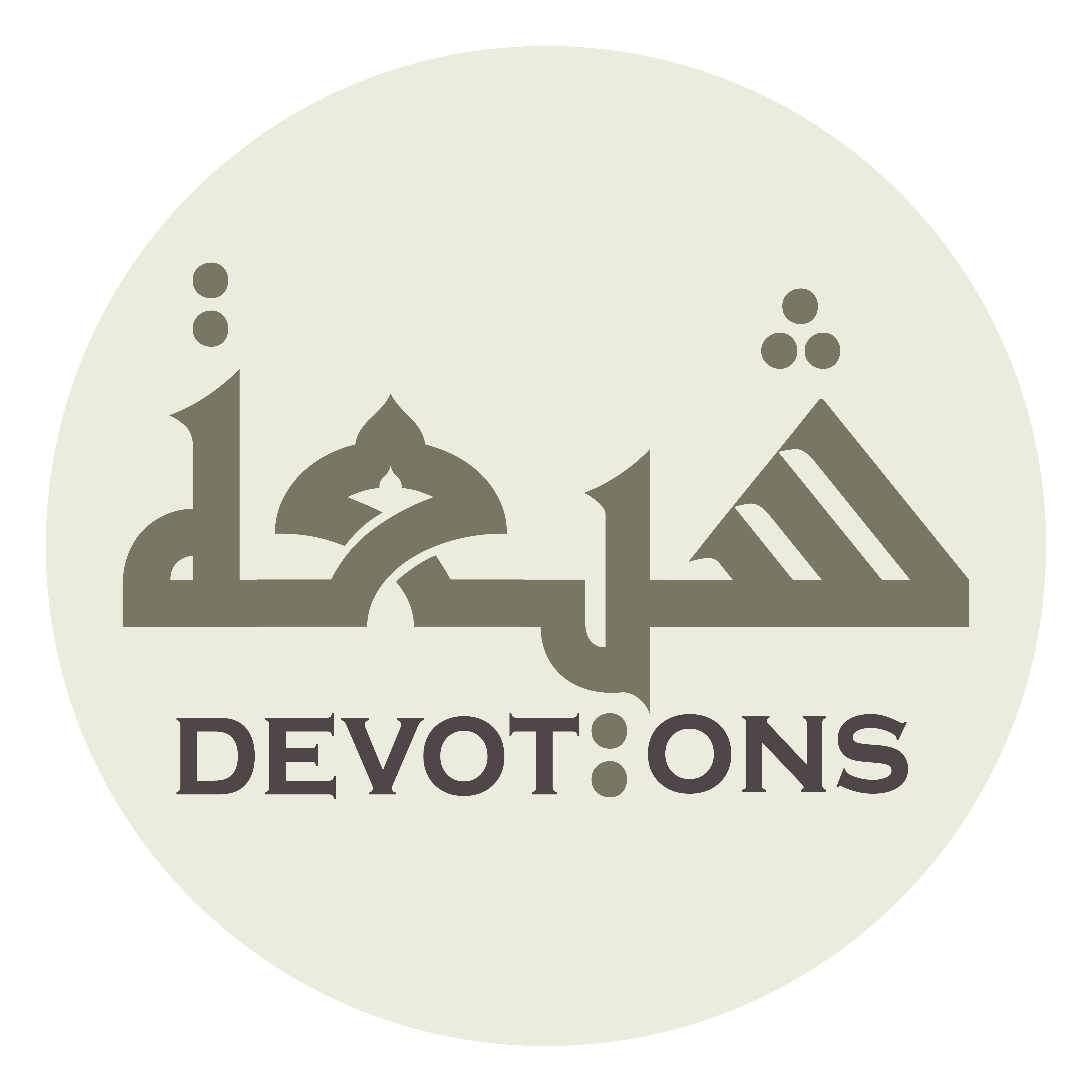 فَصَلِّ عَلَى مُحَمَّدٍ وَّ آلِهِ

faṣalli `alā muḥammadiw wa-ālih

so bless Muhammad and his Household
Dua 20 - Sahifat Sajjadiyyah
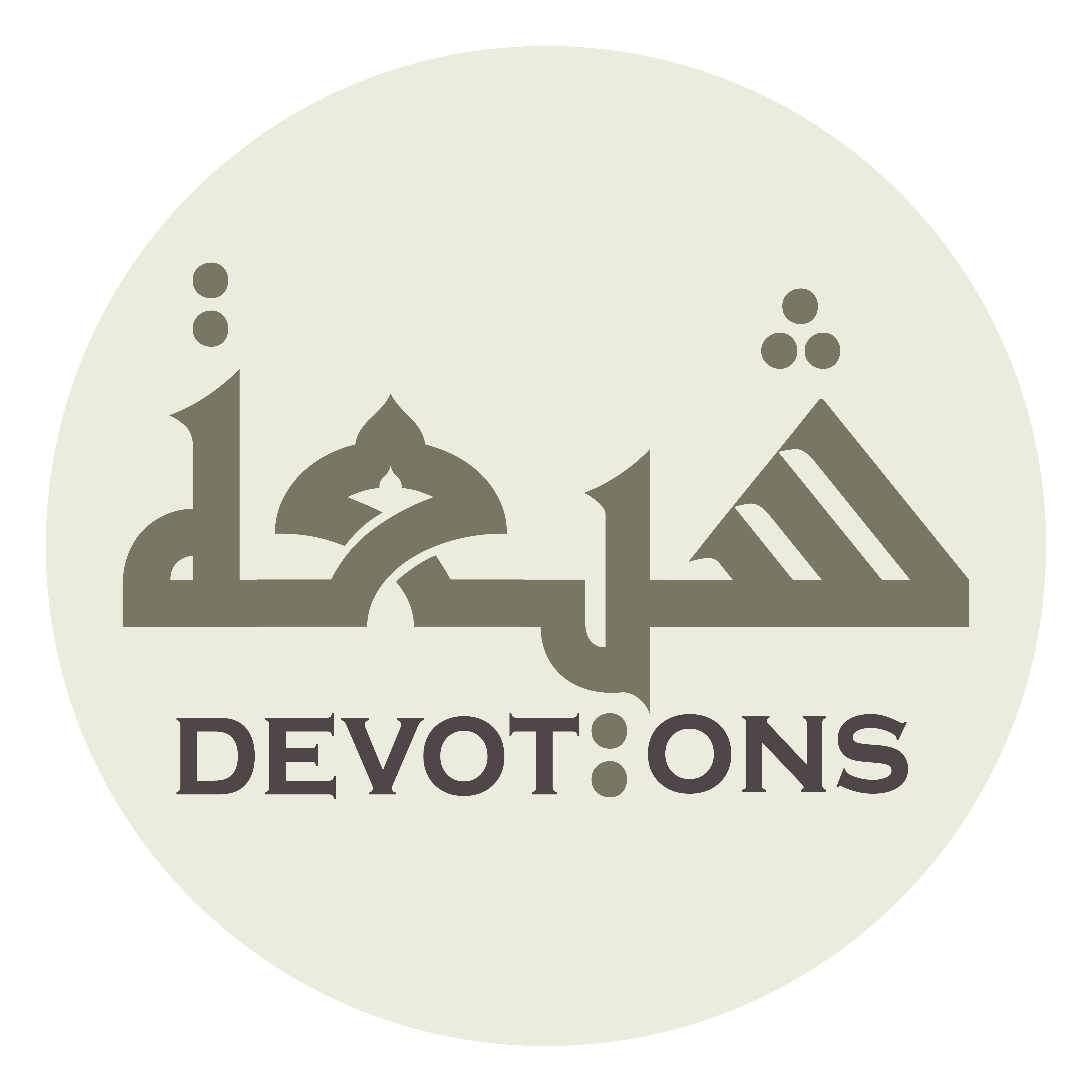 وَتَفَضَّلْ عَلَيَّ

watafaḍḍal `alayy

and bestow Your bounty upon me!
Dua 20 - Sahifat Sajjadiyyah
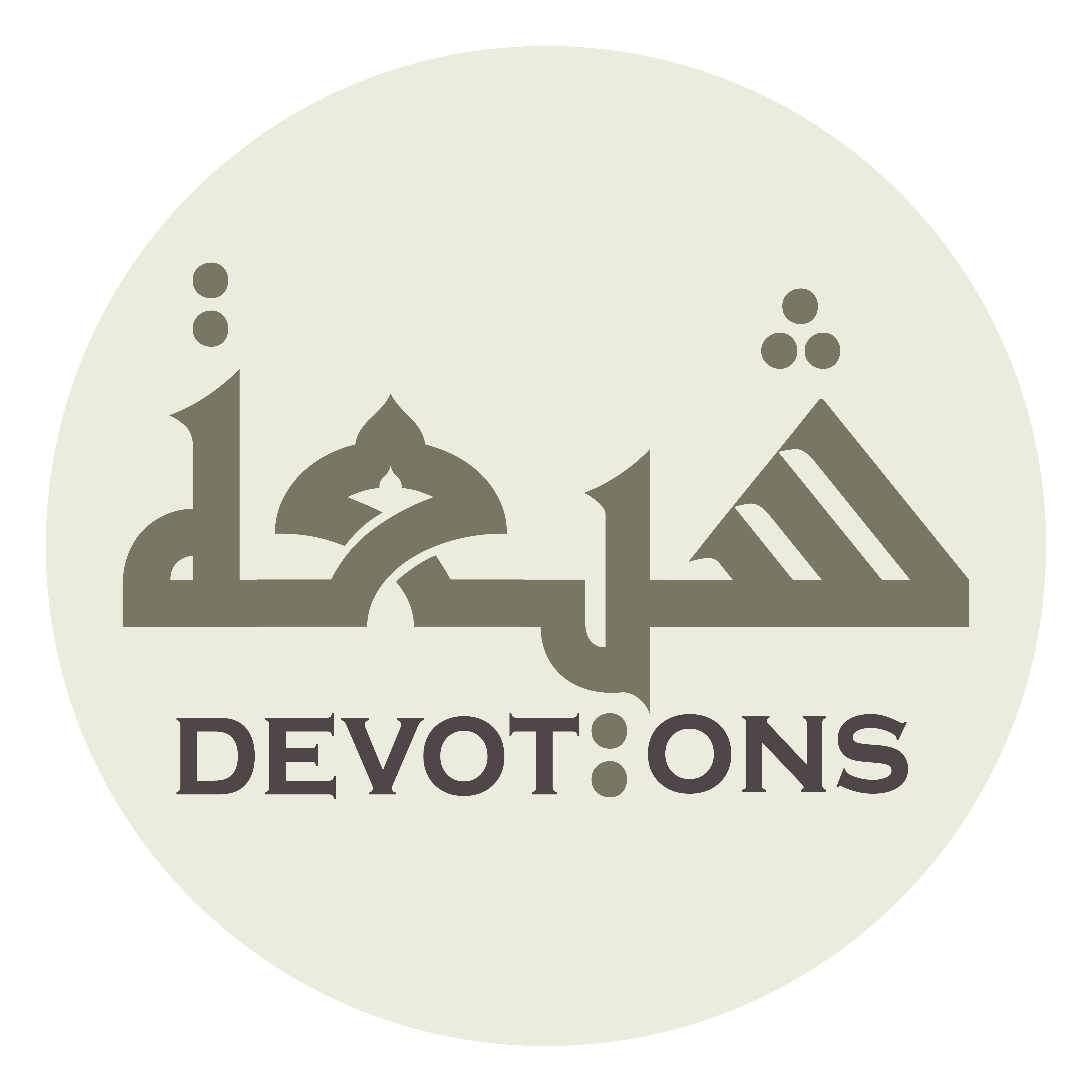 اَللَّهُمَّ وَأَنْطِقْنِيْ بِالْهُدَى

allāhumma wa-anṭiqnī bil hudā

O Allah, make my speech be guidance,
Dua 20 - Sahifat Sajjadiyyah
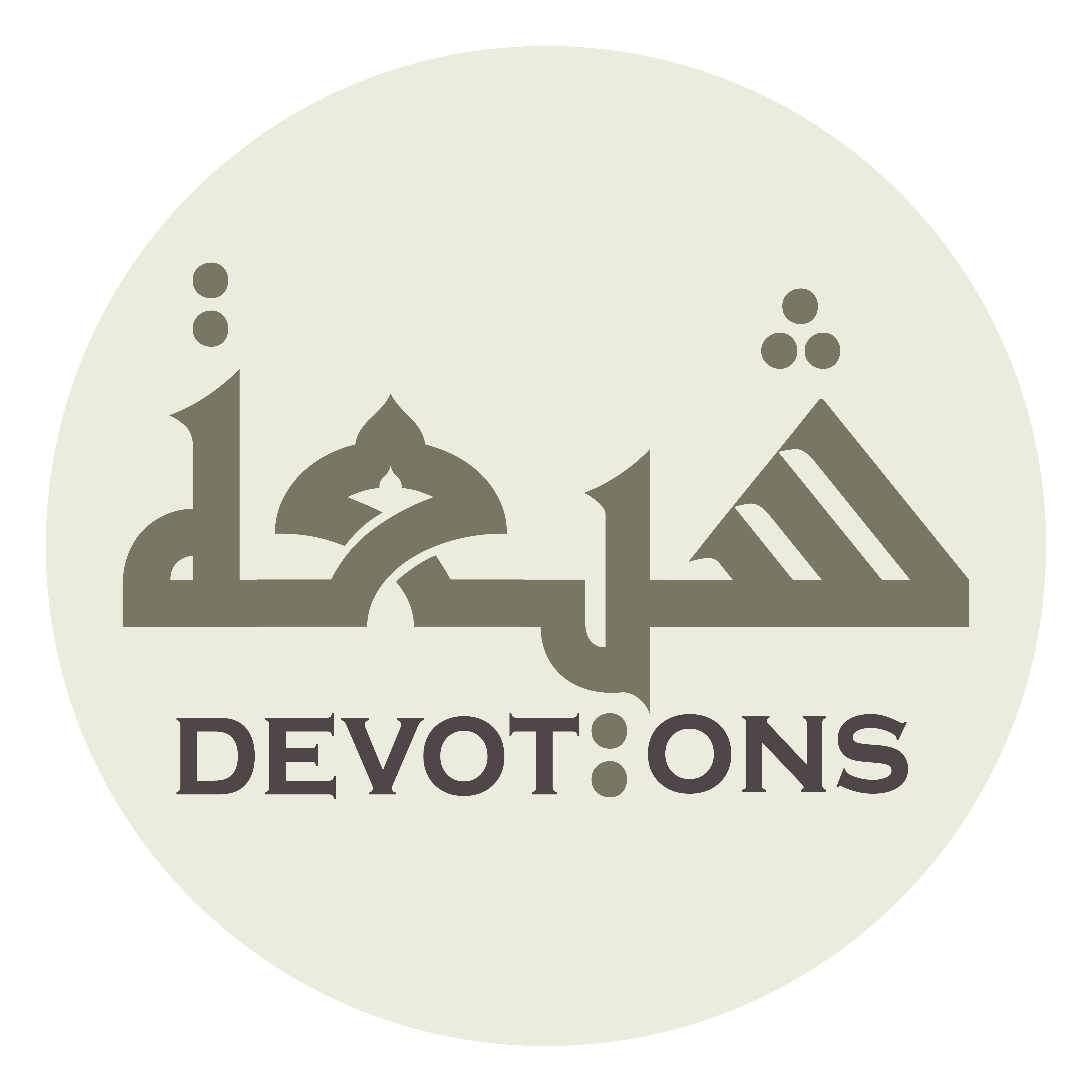 وَأَلْهِمْنِيْ التَّقْوَى

wa-alhimnit taqwā

inspire me with reverential fear,
Dua 20 - Sahifat Sajjadiyyah
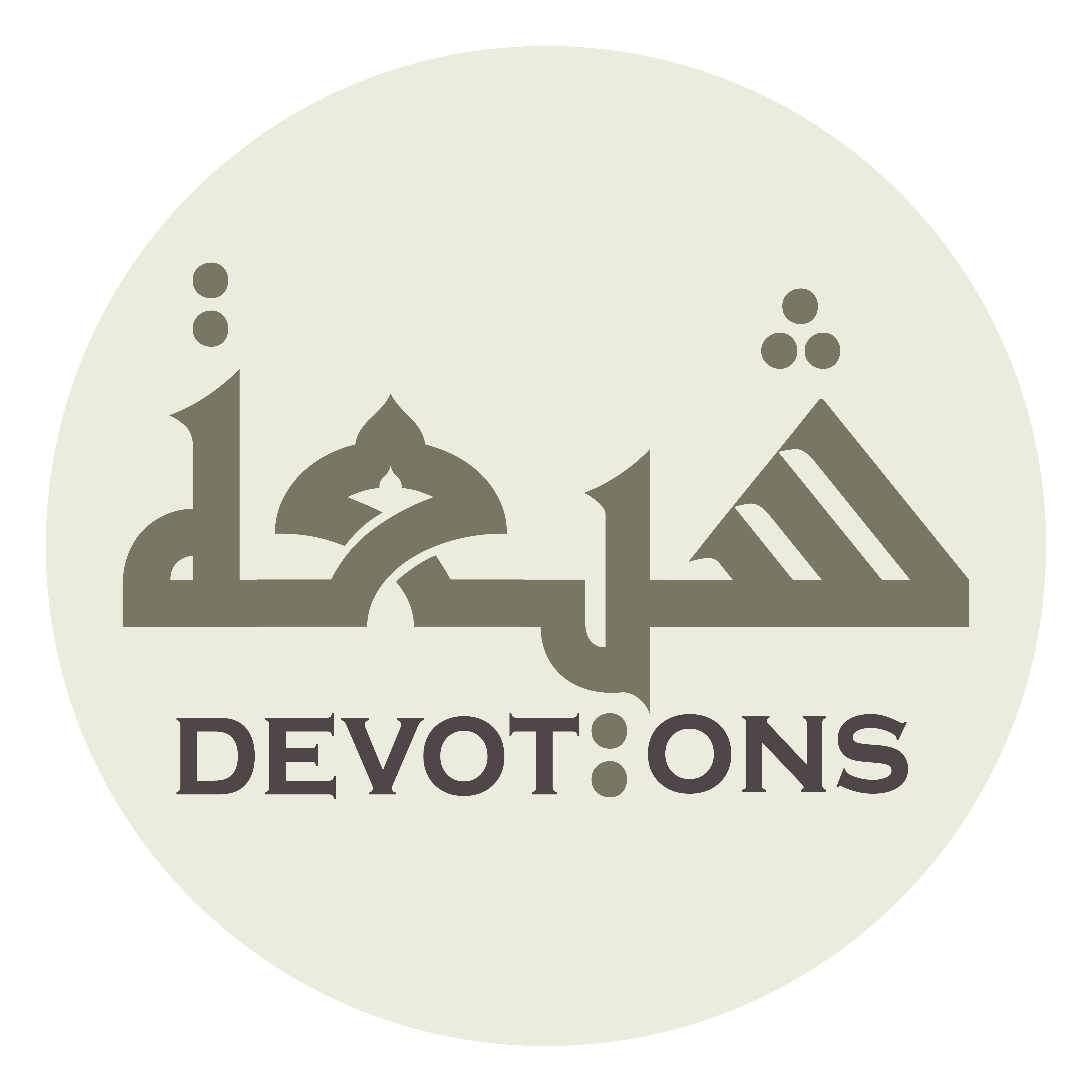 وَوَفِّقْنِيْ لِلَّتِيْ هِيَ أَزْكَى

wawaffiqnī lillatī hiya azkā

give me success in that which is most pure,
Dua 20 - Sahifat Sajjadiyyah
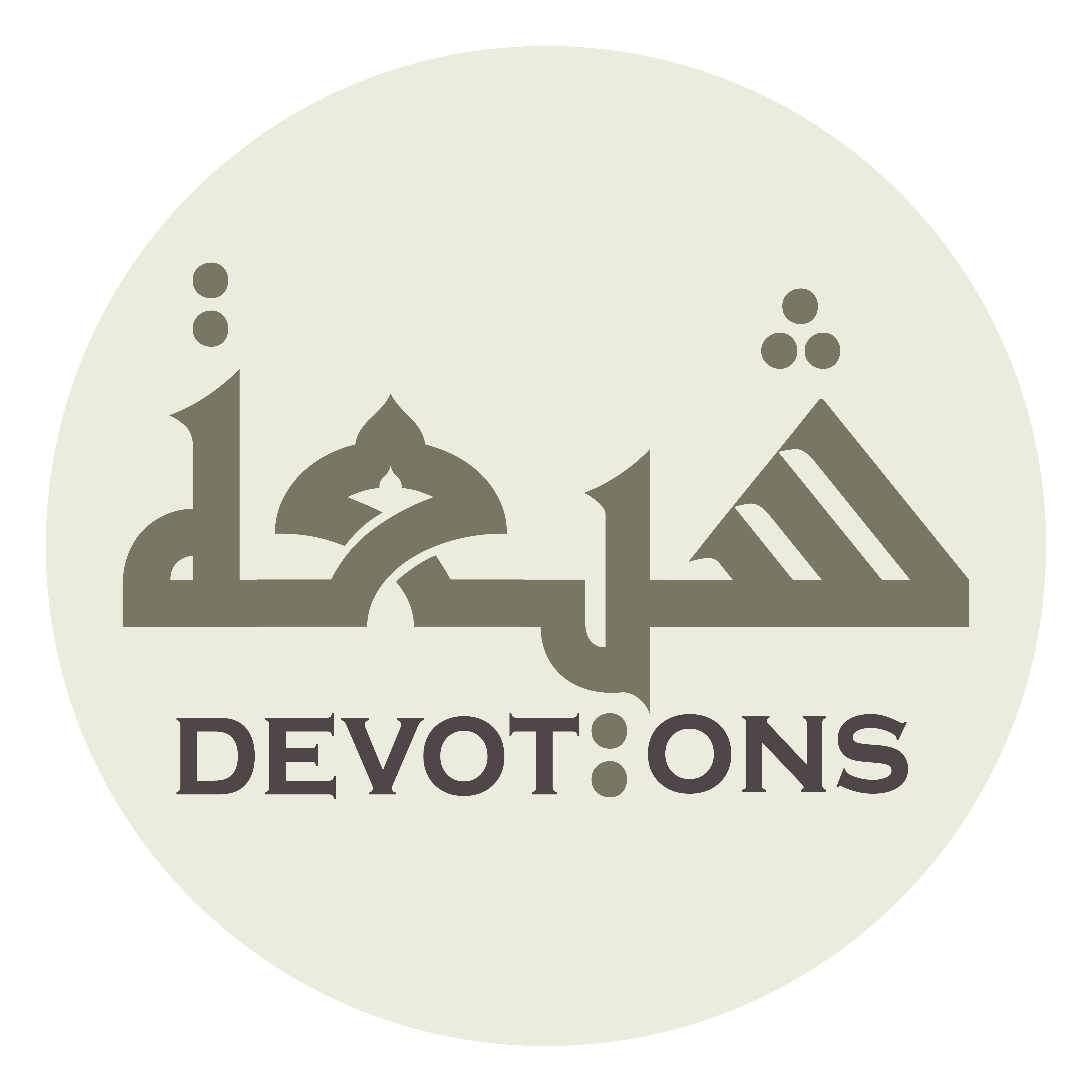 وَاسْتَعْمِلْنِيْ بِمَا هُوَ أَرْضَى

wasta`milnī bimā huwa ar-ḍā

And employ me in what is most pleasing to You!
Dua 20 - Sahifat Sajjadiyyah
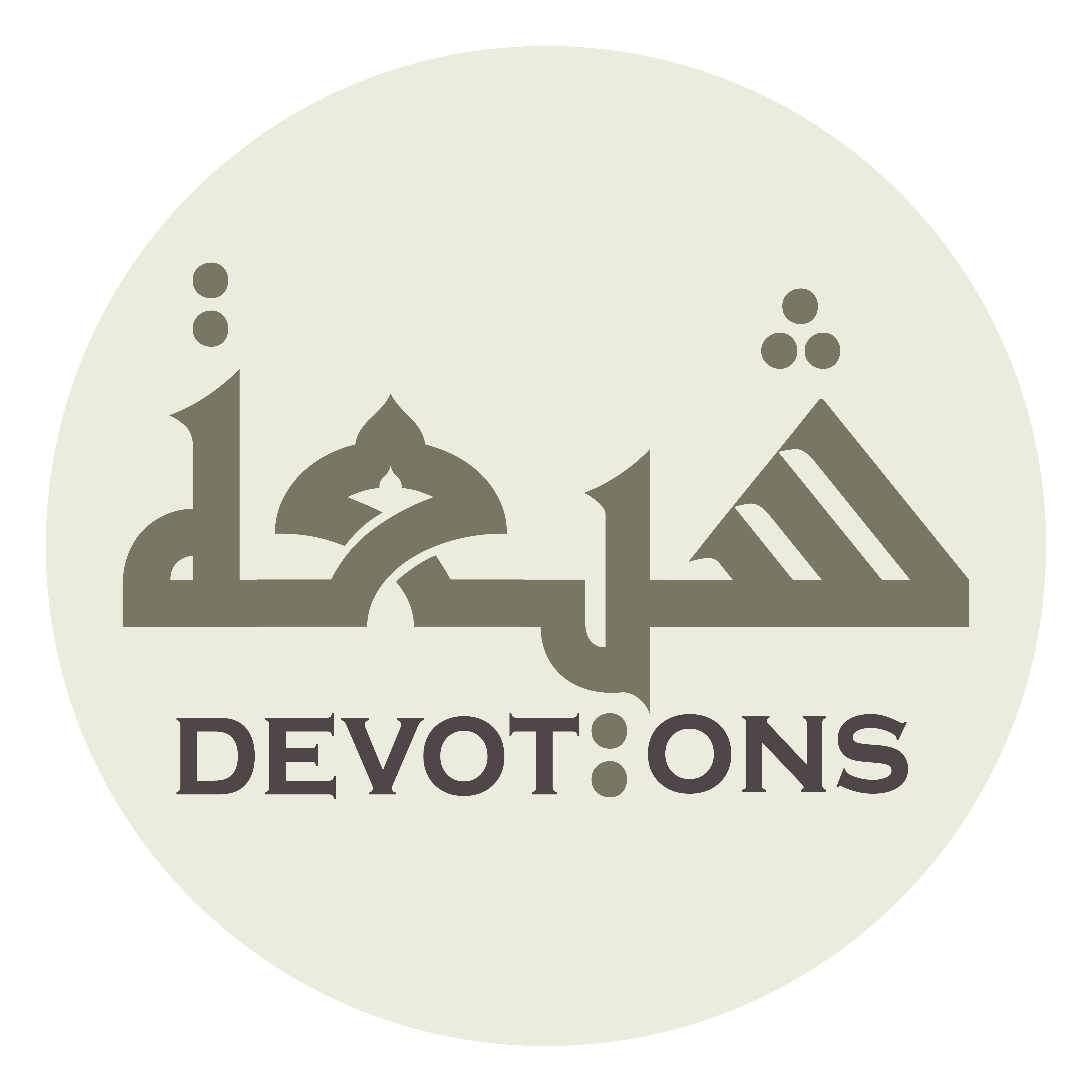 اَللَّهُمَّ اسْلُكْ بِيَ الطَّرِيْقَةَ الْمُثْلَى

allāhummasluk biyaṭ ṭarīqatal muthlā

O Allah, let me tread the most exemplary path
Dua 20 - Sahifat Sajjadiyyah
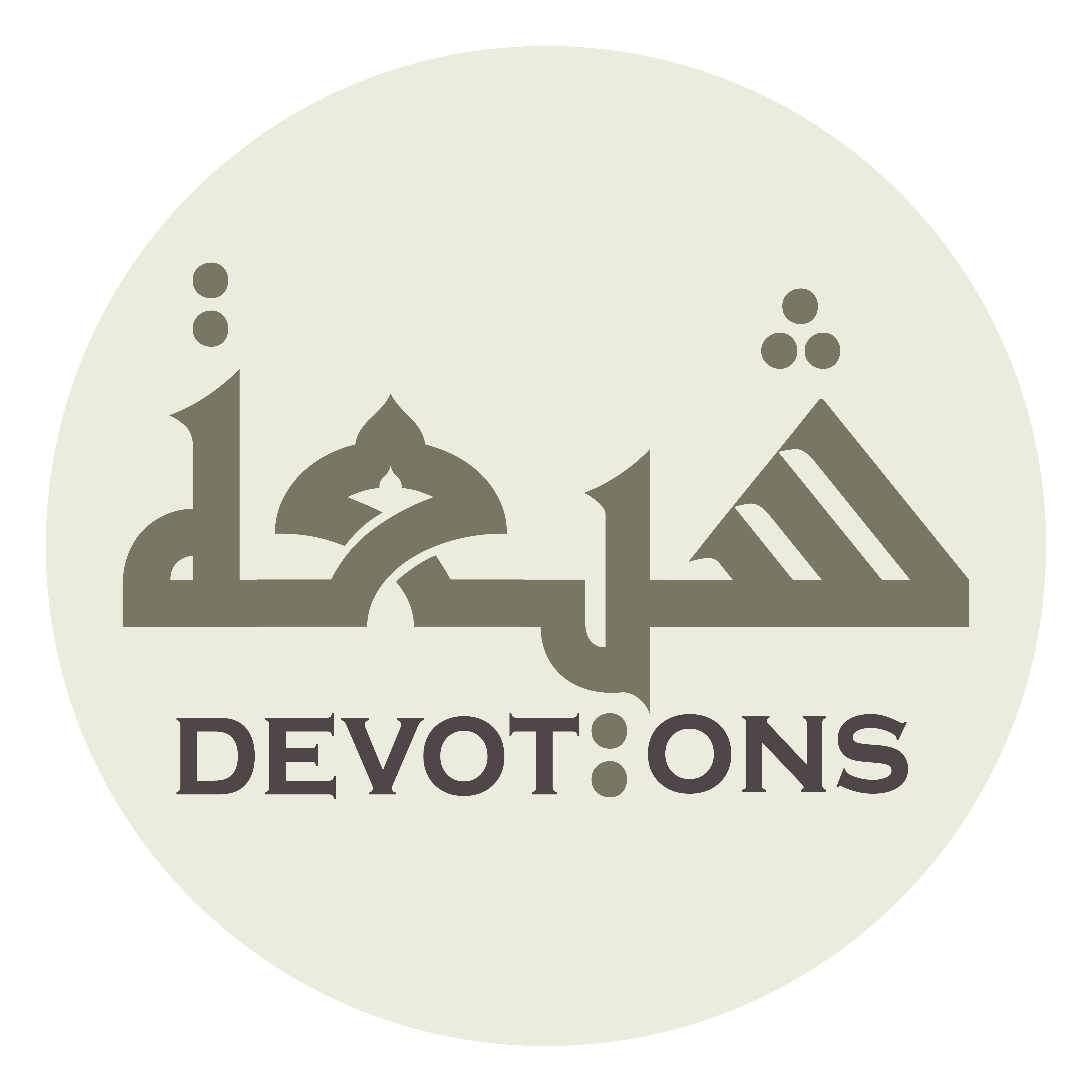 وَاجْعَلْنِيْ عَلَى مِلَّتِكَ أَمُوْتُ وَأَحْيَا

waj`alnī `alā millatika amūtu wa-aḥyā

And make me live and die in Your creed!
Dua 20 - Sahifat Sajjadiyyah
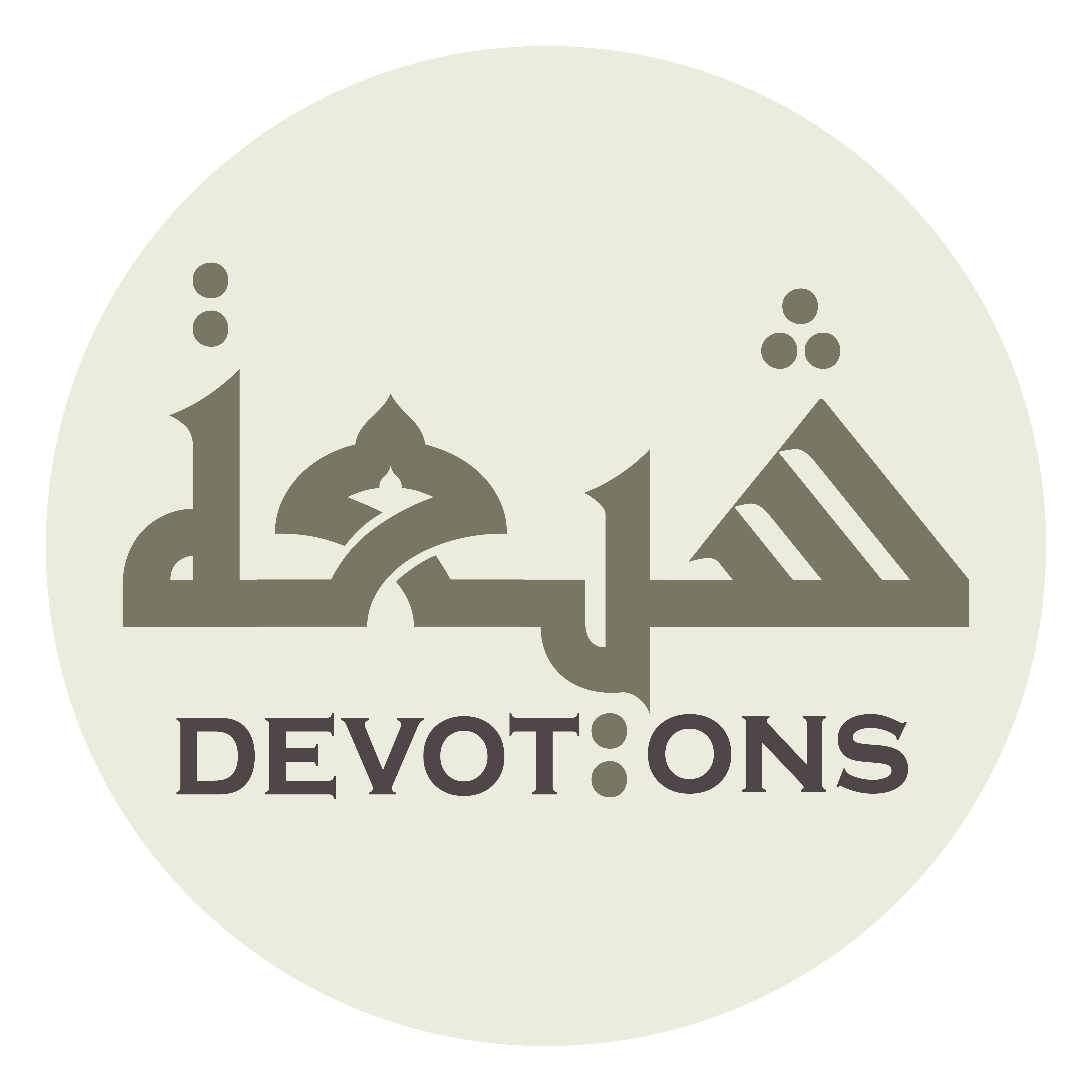 اَللَّهُمَّ صَلِّ عَلَى مُحَمَّدٍ وَّ آلِهِ

allāhumma ṣalli `alā muḥammadiw wa-ālih

O Allah, bless Muhammad and his Household,
Dua 20 - Sahifat Sajjadiyyah
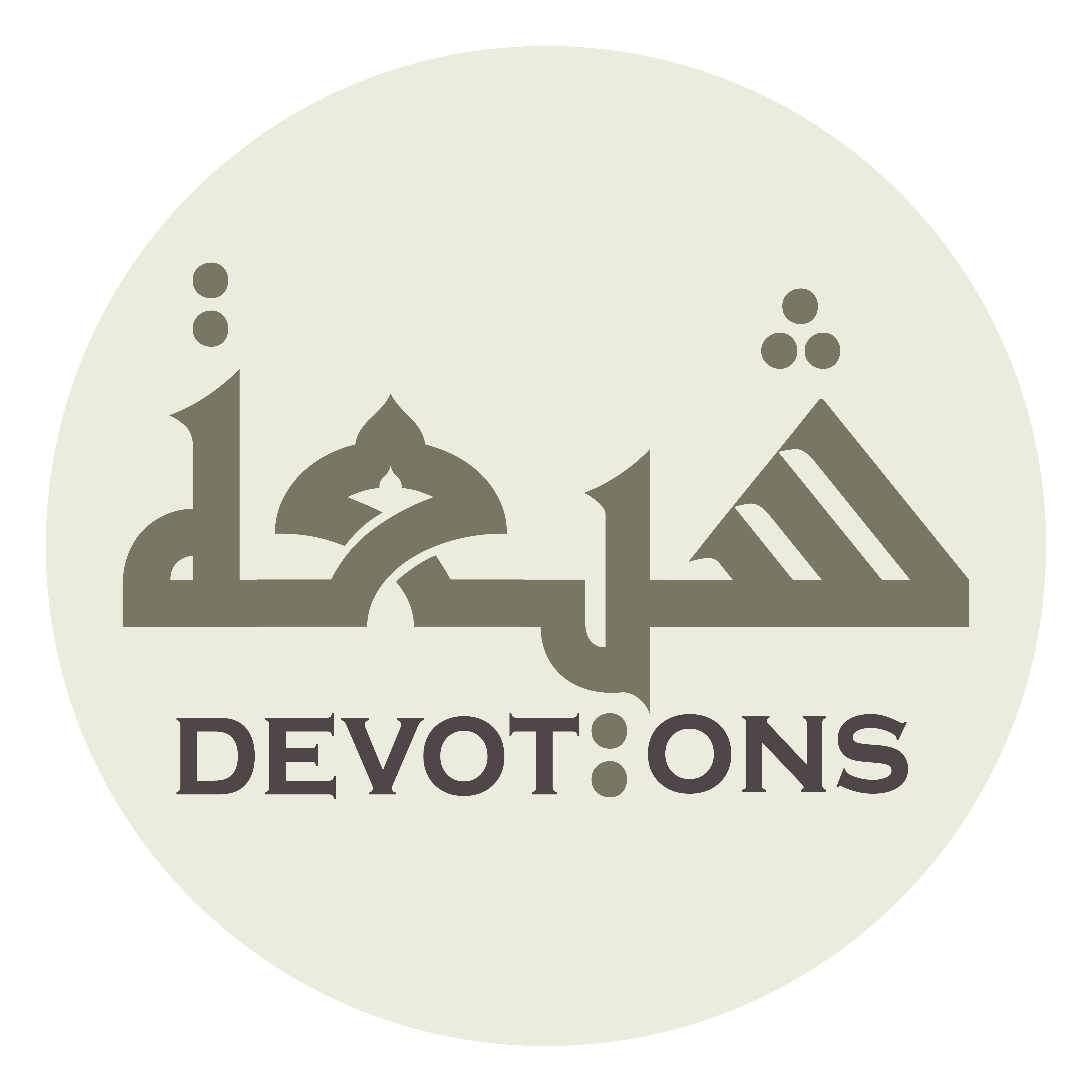 وَمَتِّعْنِيْ بِالْإِقْتِصَادِ

wamatti`nī bil iqtiṣād

give me to enjoy moderation,
Dua 20 - Sahifat Sajjadiyyah
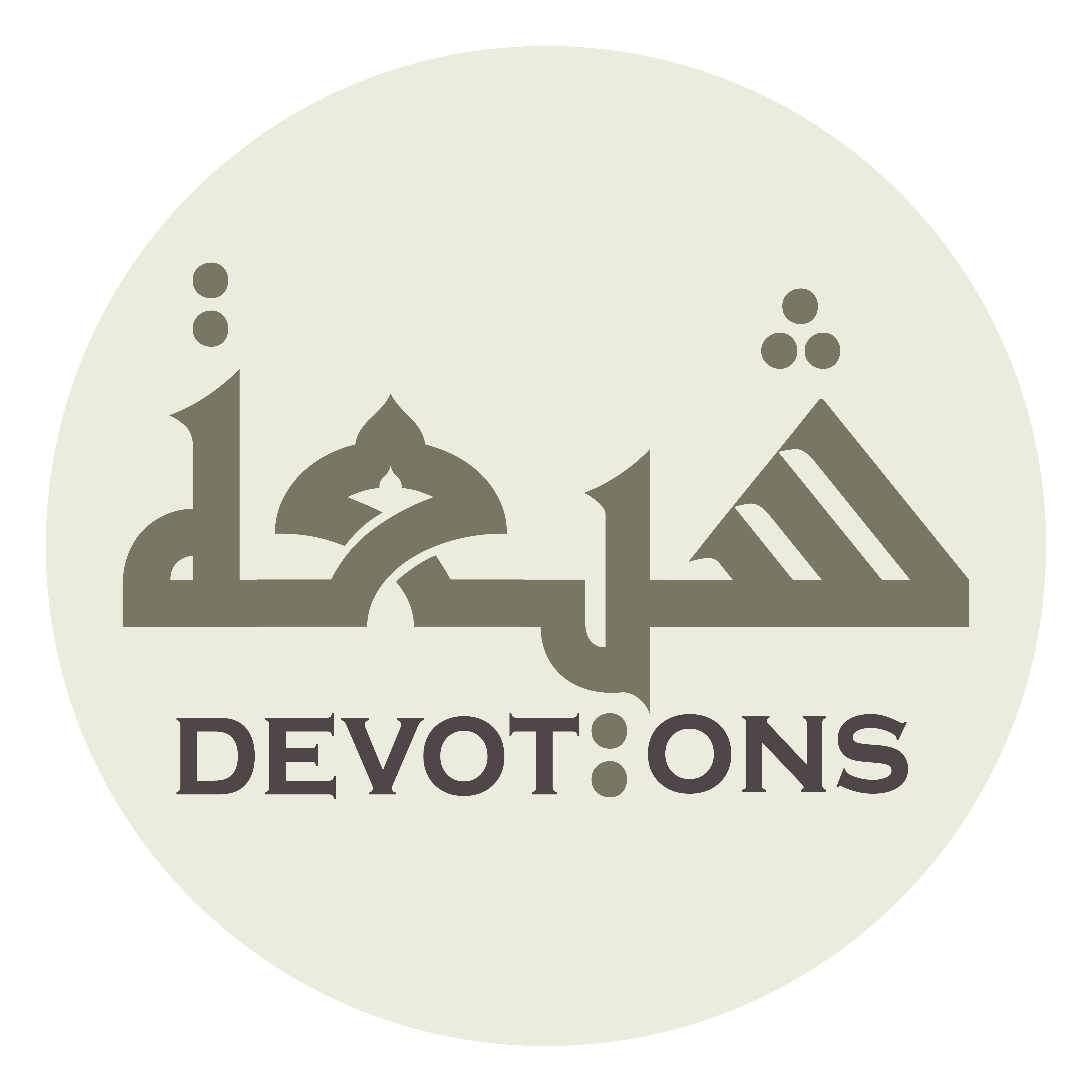 وَاجْعَلْنِيْ مِنْ أَهْلِ السَّدَادِ

waj`alnī min ahlis sadād

make me into one of the people of right behavior,
Dua 20 - Sahifat Sajjadiyyah
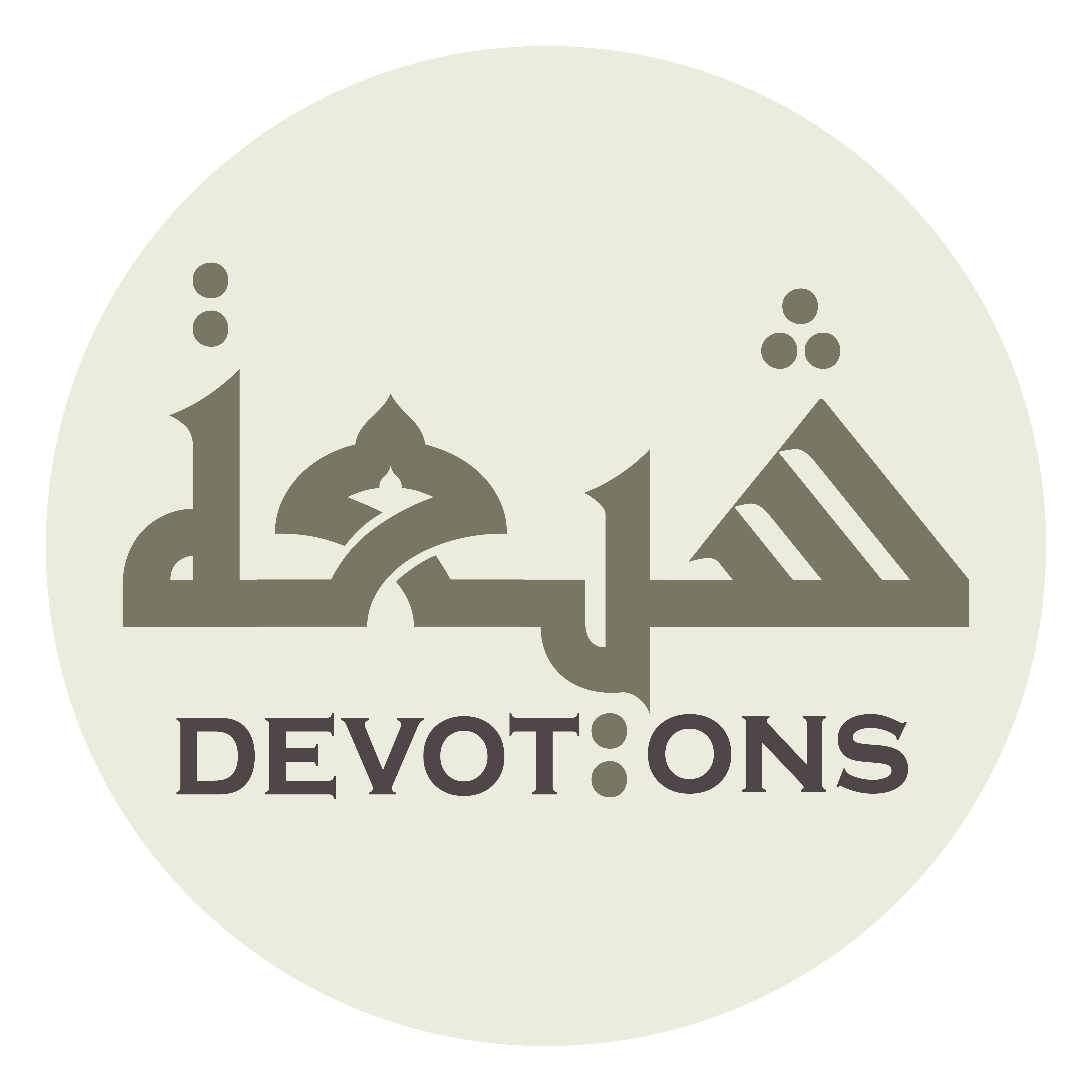 وَمِنْ أَدِلَّةِ الرَّشَادِ

wamin adillatir rashād

the proofs of right conduct,
Dua 20 - Sahifat Sajjadiyyah
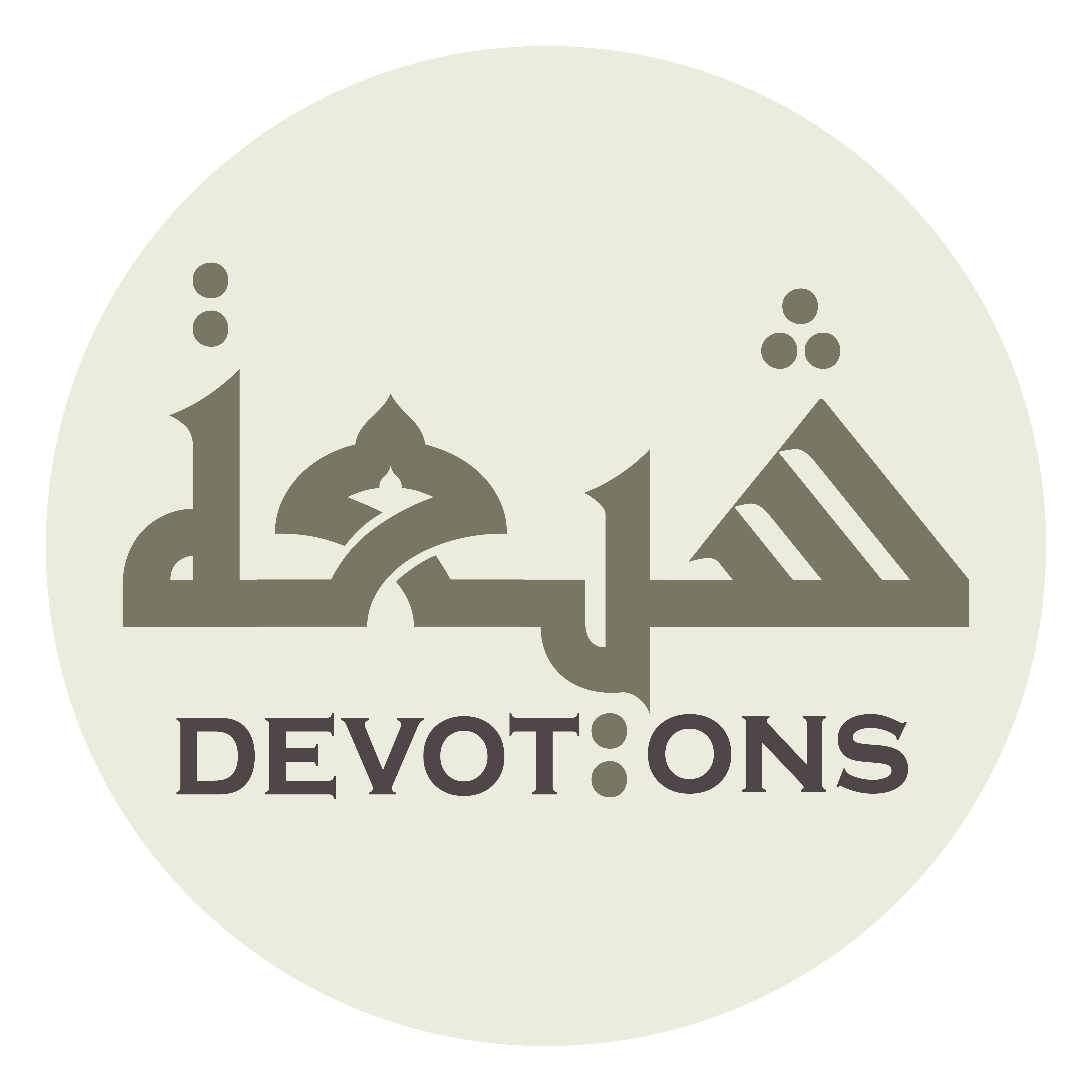 وَمِنْ صَالِحِيْ الْعِبَادِ

wamin ṣāliḥil `ibād

And the servants of righteousness,
Dua 20 - Sahifat Sajjadiyyah
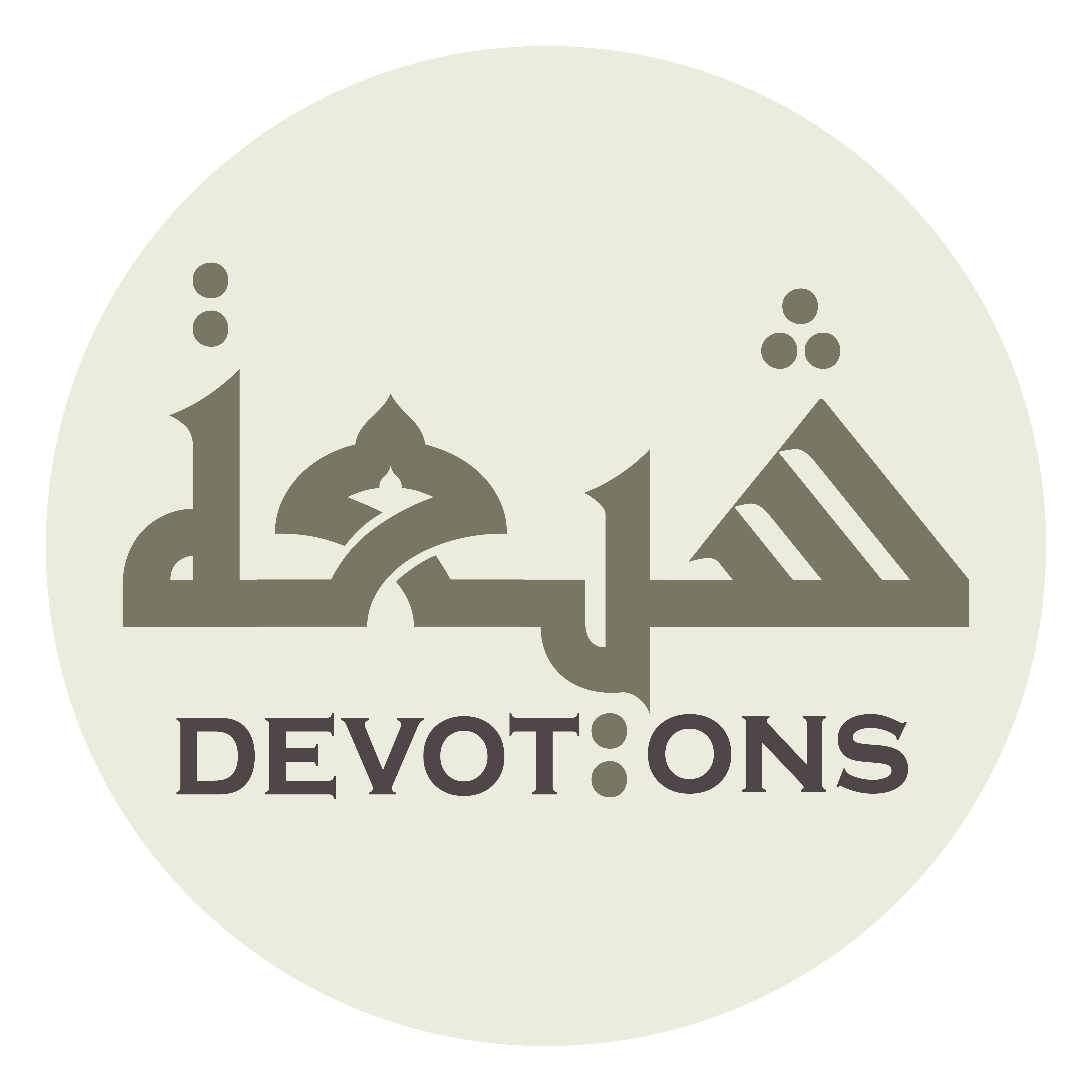 وَارْزُقْنِيْ فَوْزَ الْمَعَادِ

war-zuqnī fawzal ma`ād

And provide me with triumph at the place of Return
Dua 20 - Sahifat Sajjadiyyah
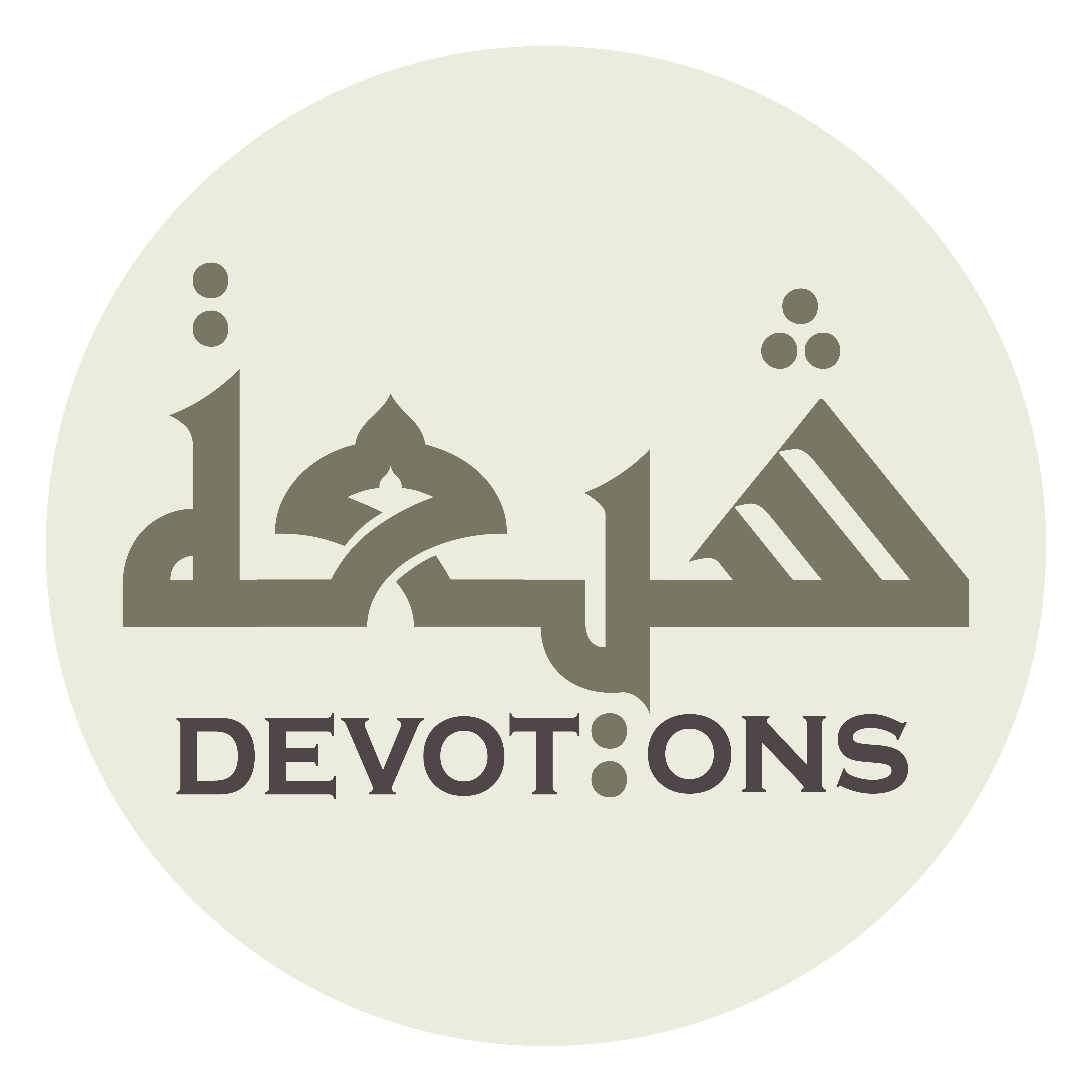 وَسَلاَمَةَ الْمِرْصَادِ

wasalāmatal mir-ṣād

And safety from the Ambush!
Dua 20 - Sahifat Sajjadiyyah
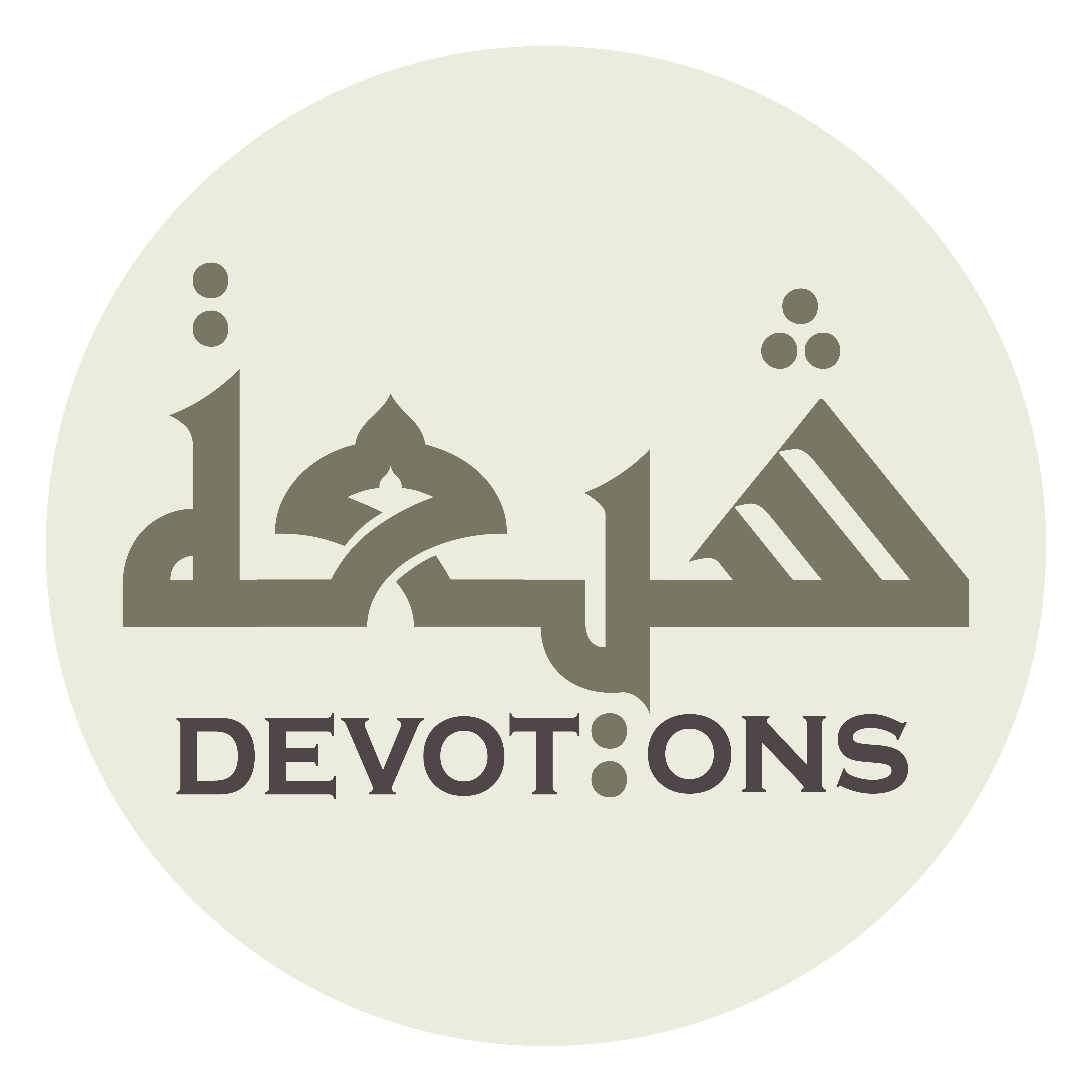 اَللَّهُمَّ خُذْ لِنَفْسِكَ مِنْ نَفْسِيْ مَا يُخَلِّصُهَا

allāhumma khudh linafsika min nafsī mā yukhalliṣuhā

O Allah, take to Yourself from my soul what will purify it
Dua 20 - Sahifat Sajjadiyyah
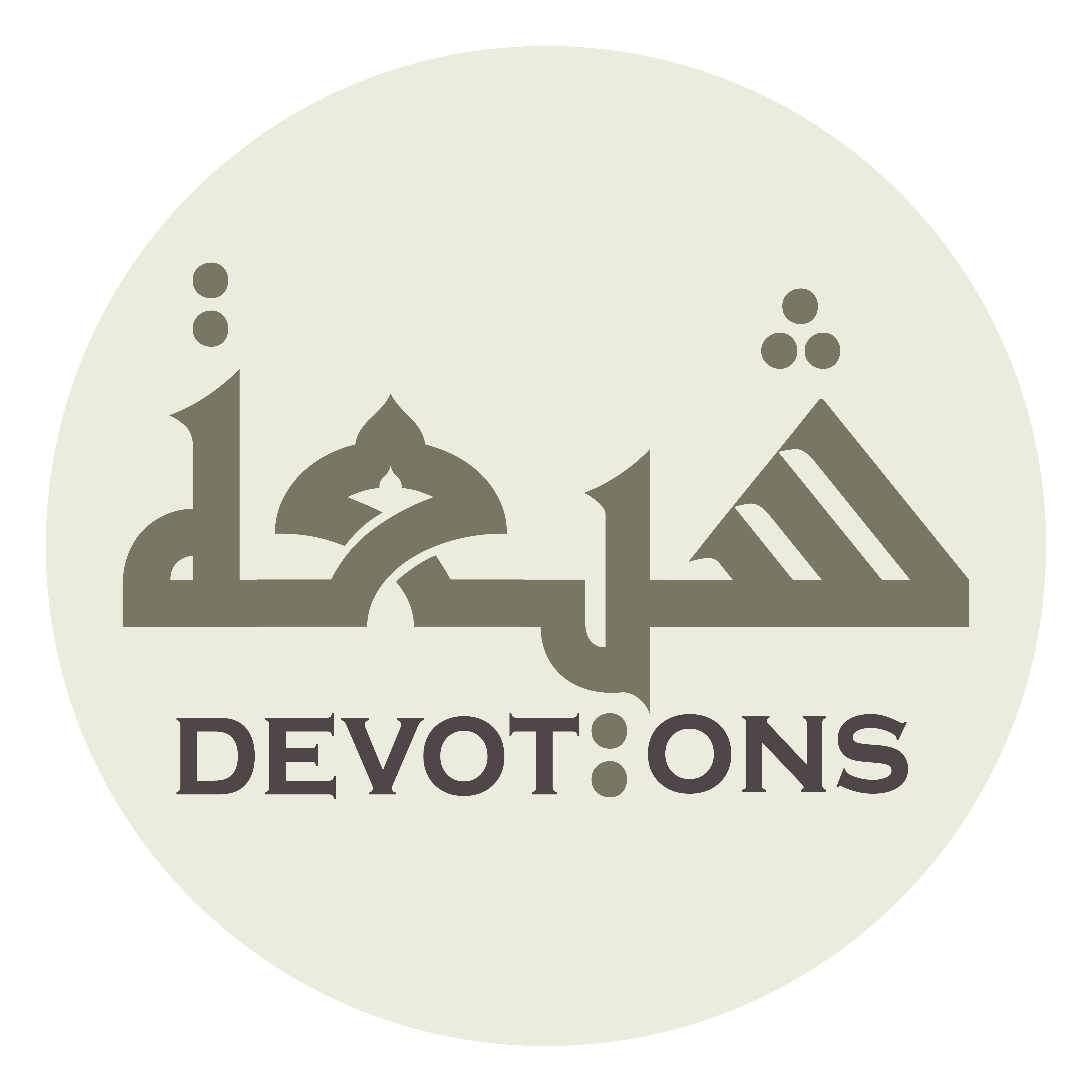 وَأَبْقِيْ لِنَفْسِيْ مِنْ نَفْسِيْ مَا يُصْلِحُهَا

wa-abqī linafsī min nafsī mā yuṣliḥuhā

And leave for my soul that of my soul that will set it right,
Dua 20 - Sahifat Sajjadiyyah
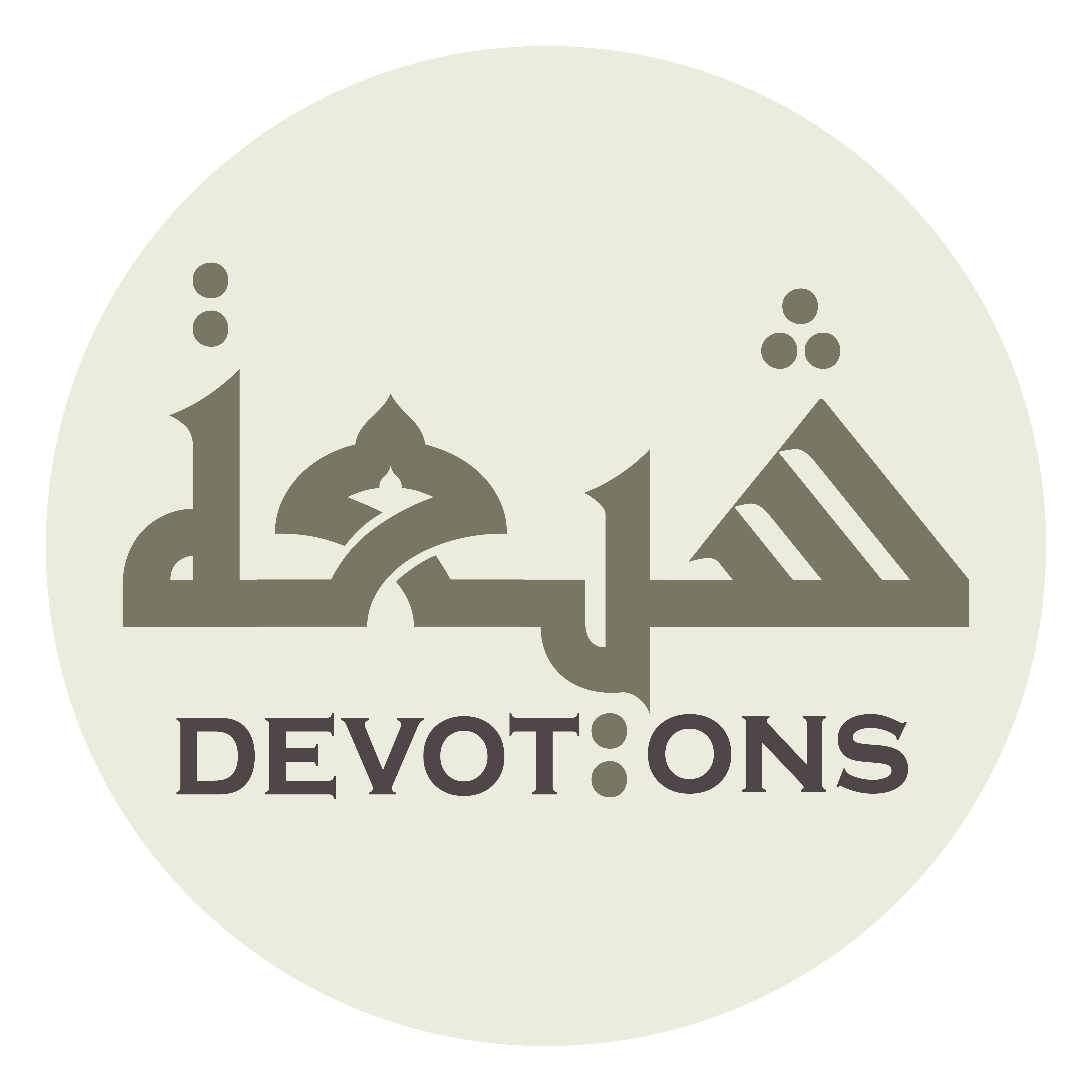 فَإِنَّ نَفْسِيْ هَالِكَةٌ أَوْ تَعْصِمُهَا

fa-inna nafsī hālikatun aw ta`ṣimuhā

for my soul will perish unless You preservest it!
Dua 20 - Sahifat Sajjadiyyah
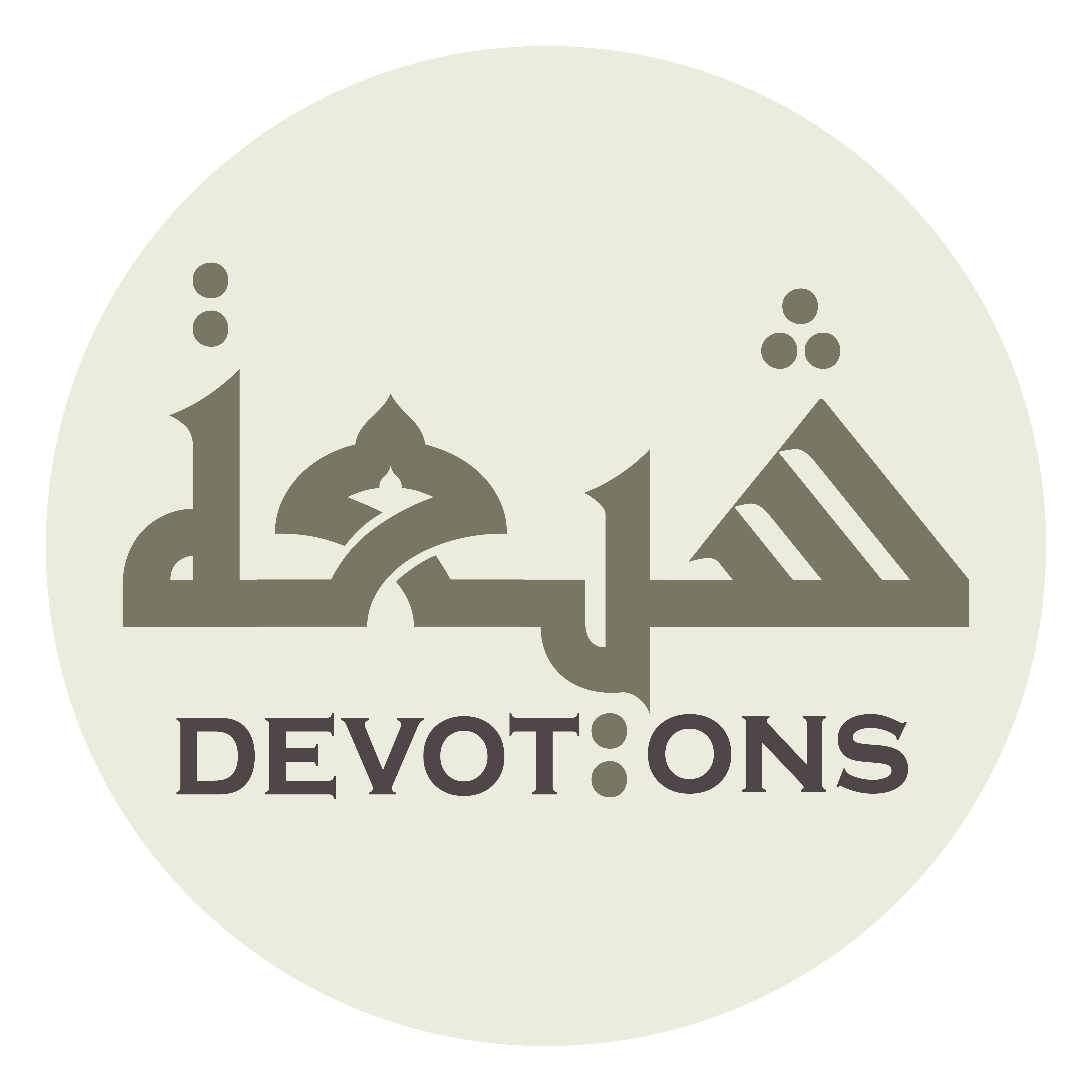 اَللَّهُمَّ أَنْتَ عُدَّتِيْ إِنْ حَزِنْتُ

allāhumma anta `uddatī in ḥazint

O Allah, You are my stores when I sorrow,
Dua 20 - Sahifat Sajjadiyyah
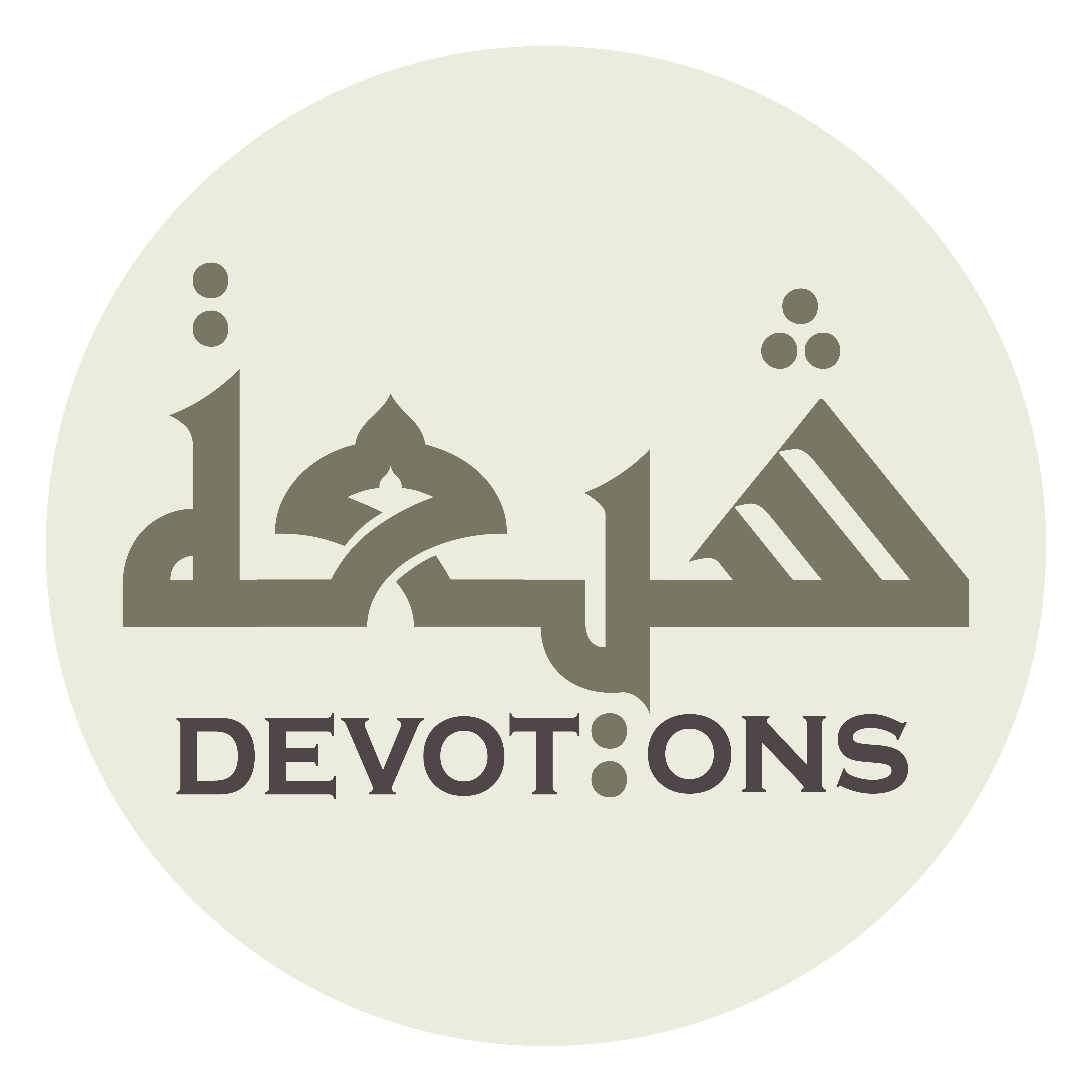 وَأَنْتَ مُنْتَجَعِيْ إِنْ حُرِمْتُ

wa-anta muntaja`ī in ḥurimt

You are my recourse when I am deprived,
Dua 20 - Sahifat Sajjadiyyah
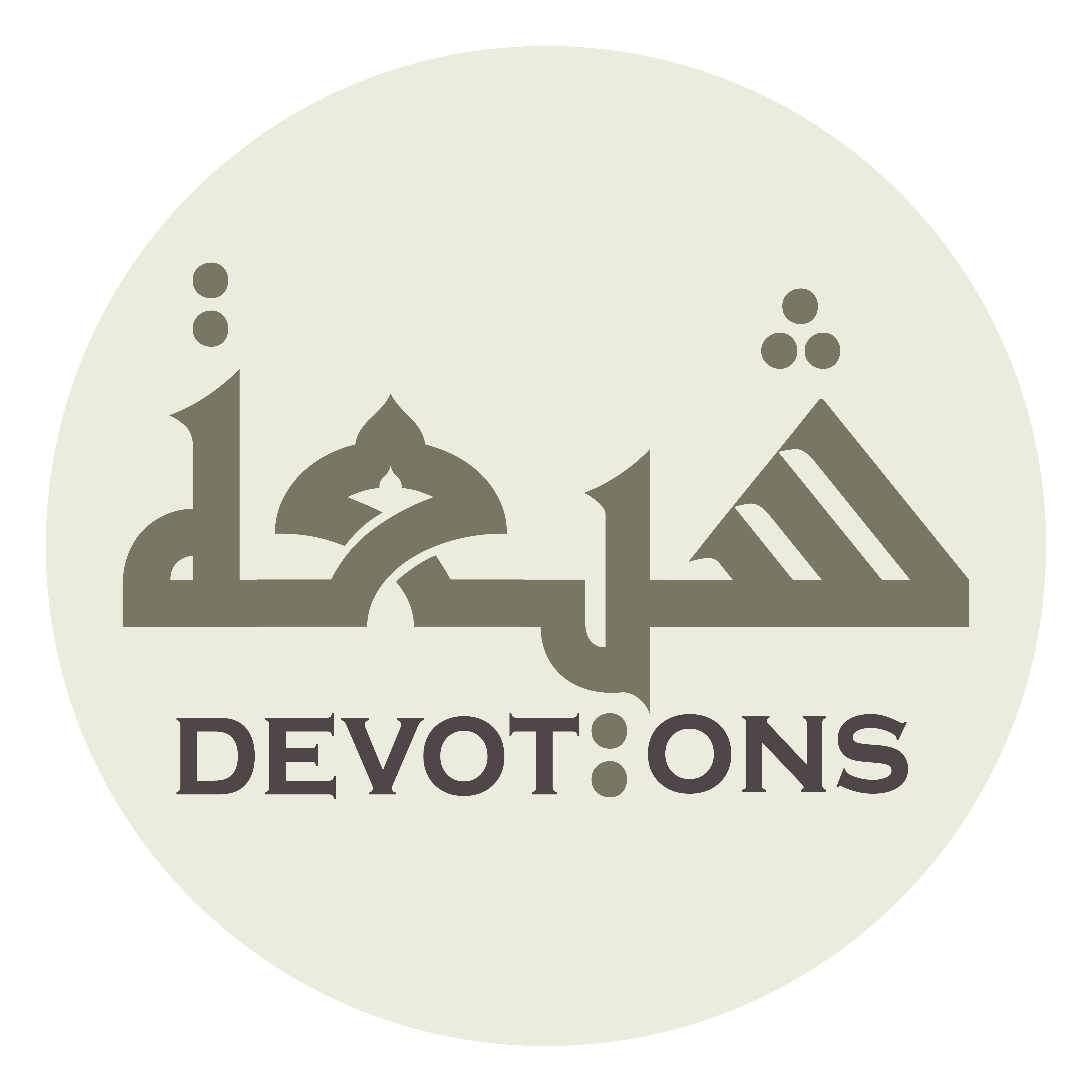 وَبِكَ اسْتِغَاثَتِيْ إِنْ كَرِثْتُ

wabikastighāthatī in karitht

from You I seek aid when troubled
Dua 20 - Sahifat Sajjadiyyah
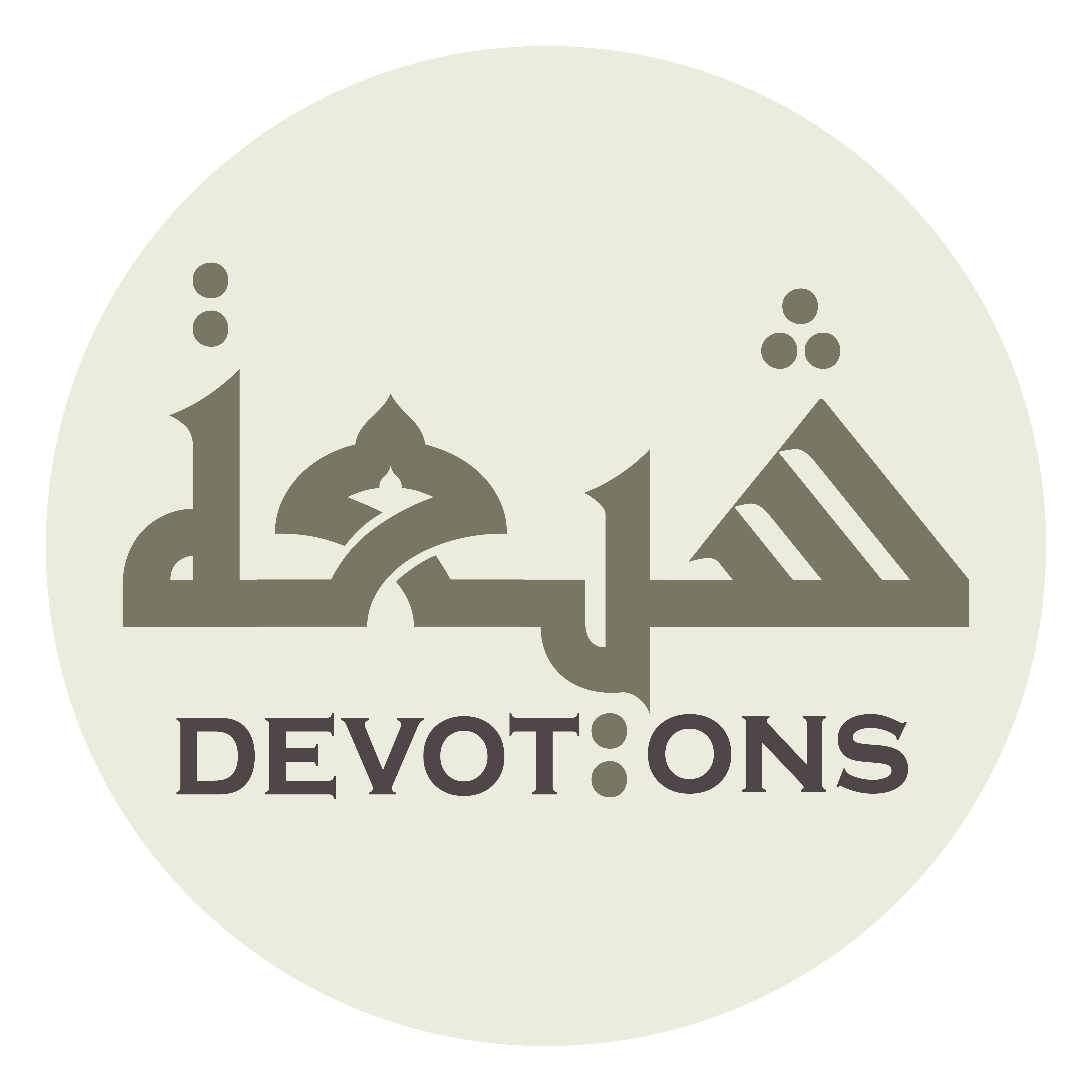 وَعِنْدَكَ مِمَّا فَاتَ خَلَفٌ

wa`indaka mimmā fāta khalaf

and with You is a substitute for everything gone by,
Dua 20 - Sahifat Sajjadiyyah
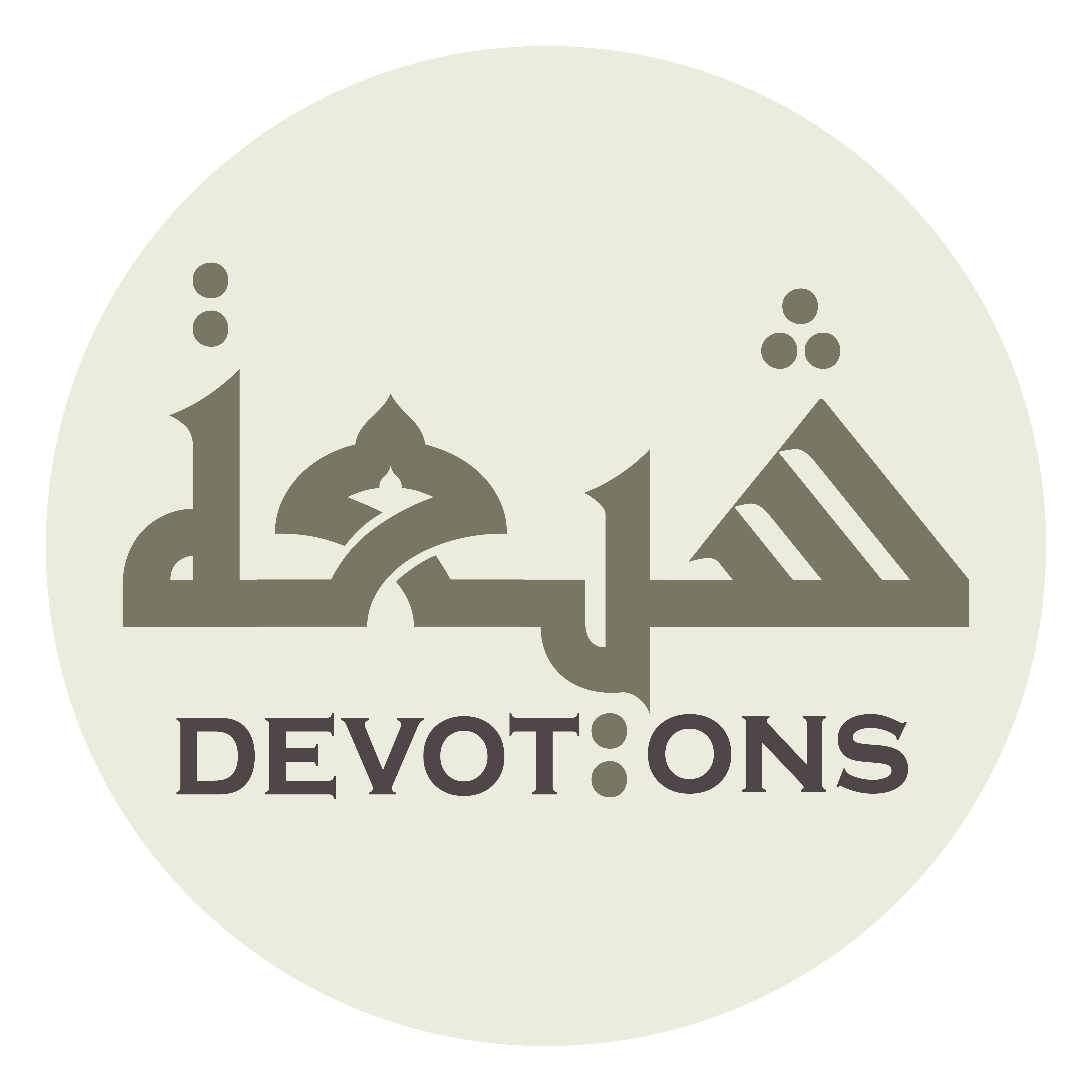 وَلِمَا فَسَدَ صَلاَحٌ

walimā fasada ṣalāḥ

a correction for everything corrupted,
Dua 20 - Sahifat Sajjadiyyah
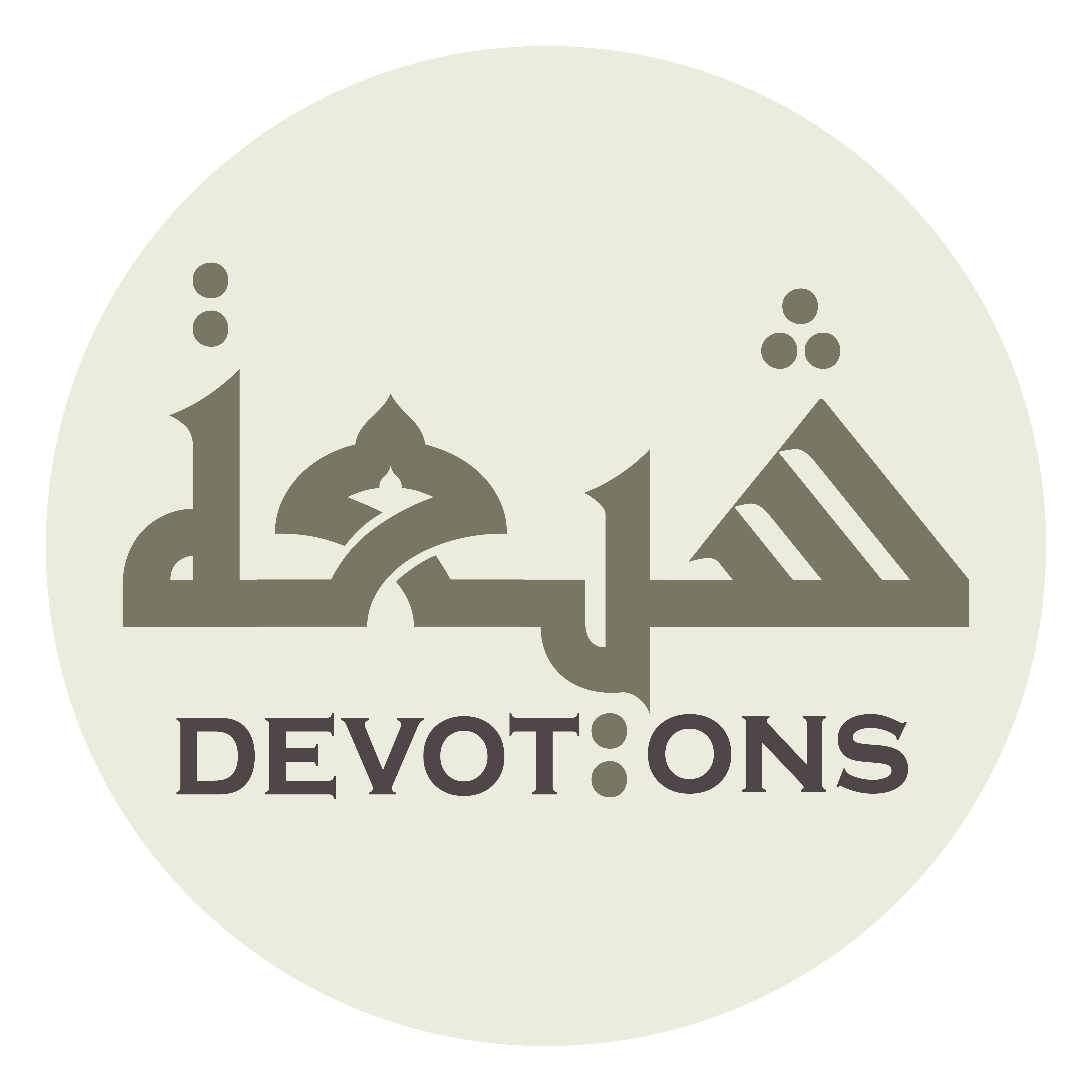 وَفِيْمَا أَنْكَرْتَ تَغْيِيْرٌ

wafīmā ankar-ta taghyīr

a change from everything You is approvest.
Dua 20 - Sahifat Sajjadiyyah
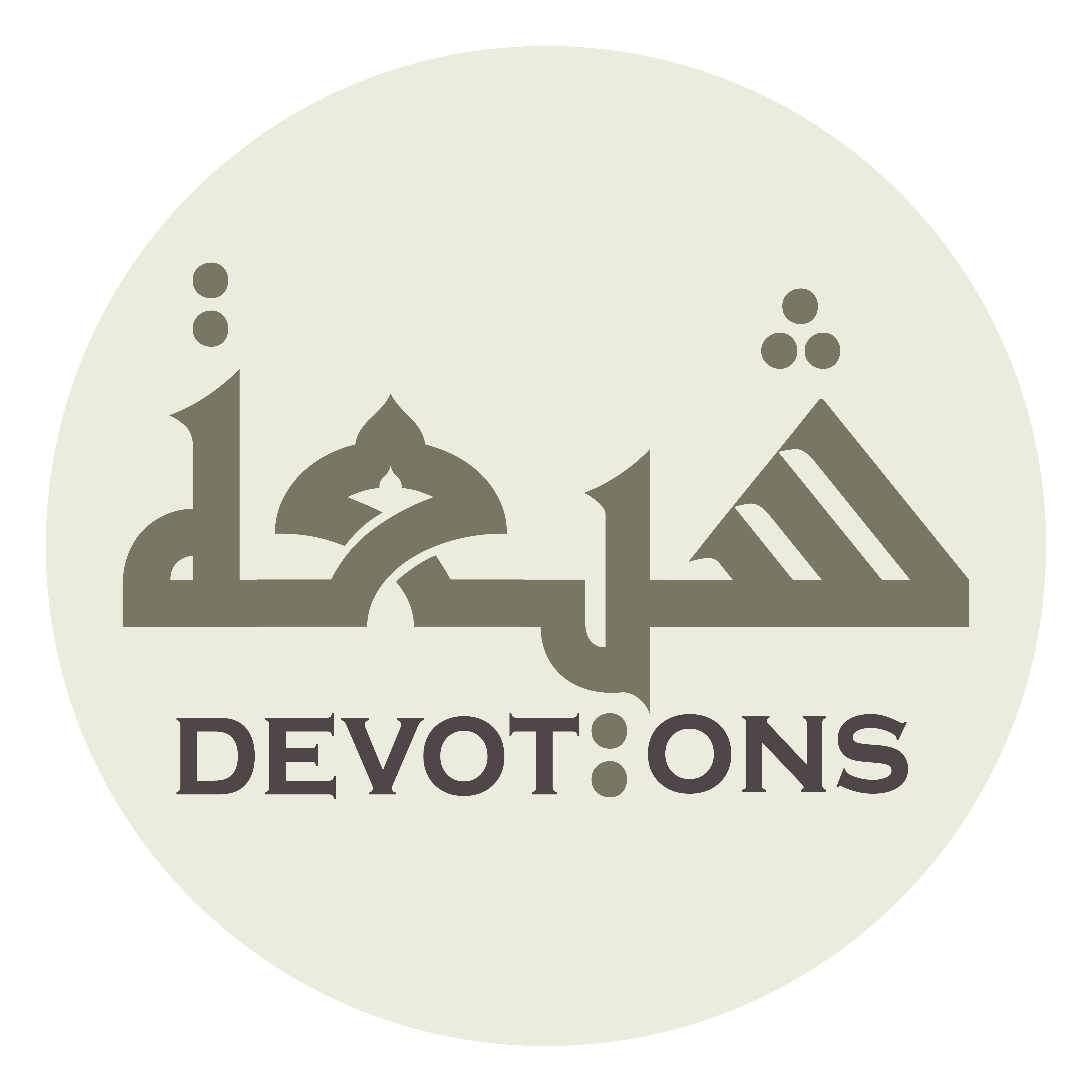 فَامْنُنْ عَلَيَّ قَبْلَ الْبَلاَءِ بِالْعَافِيَةِ

famnun `alayya qablal balā-i bil `āfiyah

So show kindness to me with well-being before affliction,
Dua 20 - Sahifat Sajjadiyyah
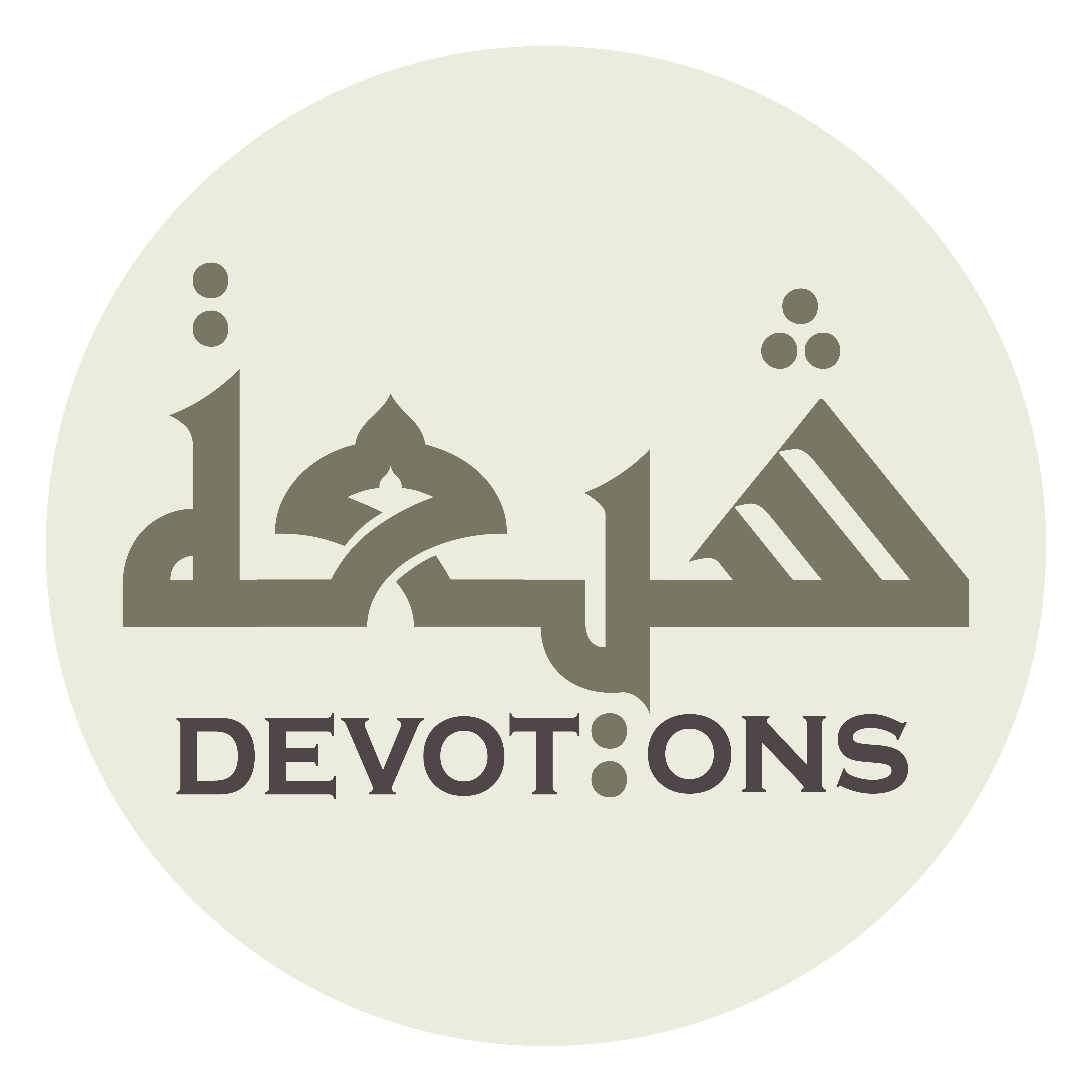 وَقَبْلَ الطَّلَبِ بِالْجِدَةِ

waqablaṭ ṭalabi bil jidah

wealth before asking,
Dua 20 - Sahifat Sajjadiyyah
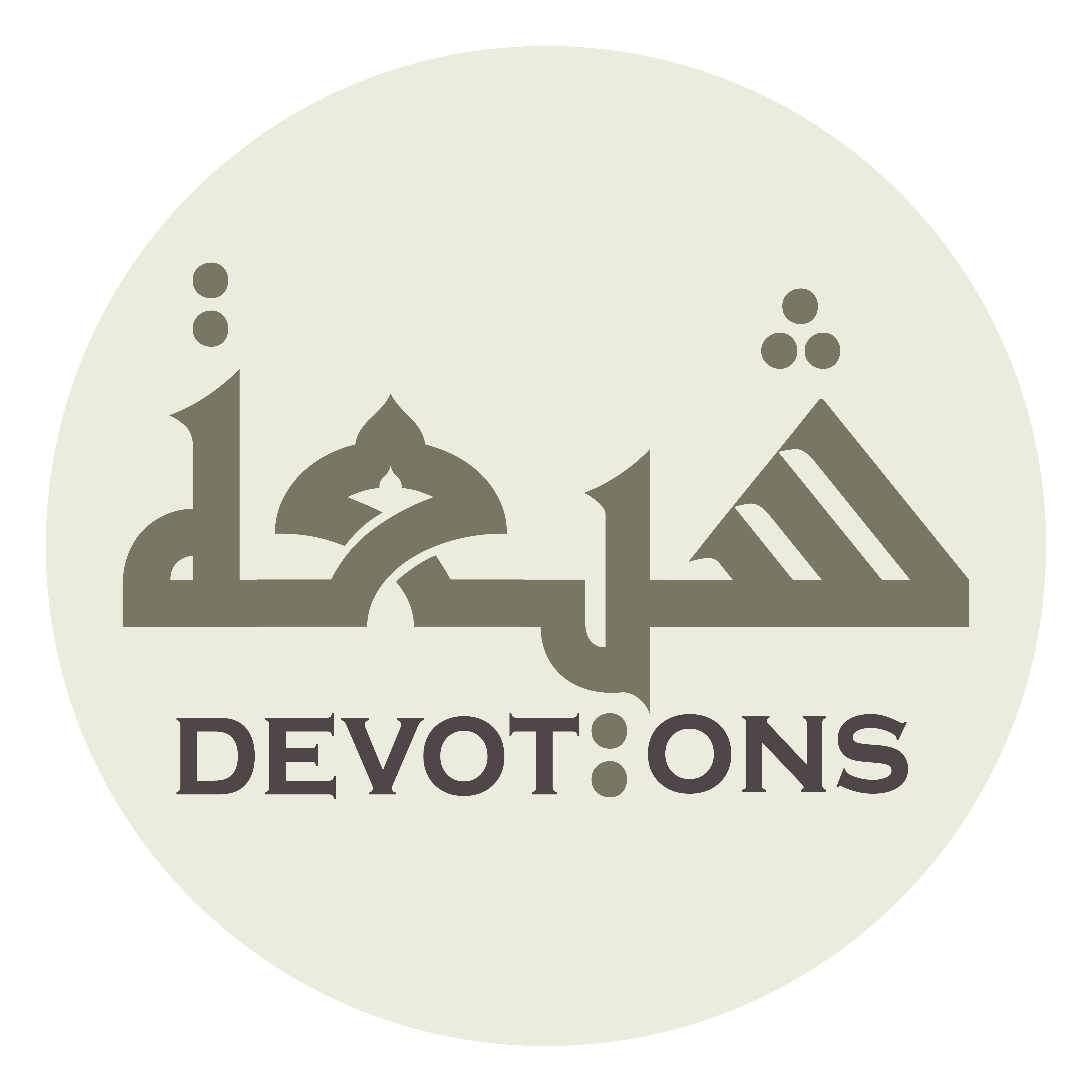 وَقَبْلَ الضَّلاَلِ بِالرَّشَادِ

waqablaḍ ḍalāli birrashād

right conduct before misguidance;
Dua 20 - Sahifat Sajjadiyyah
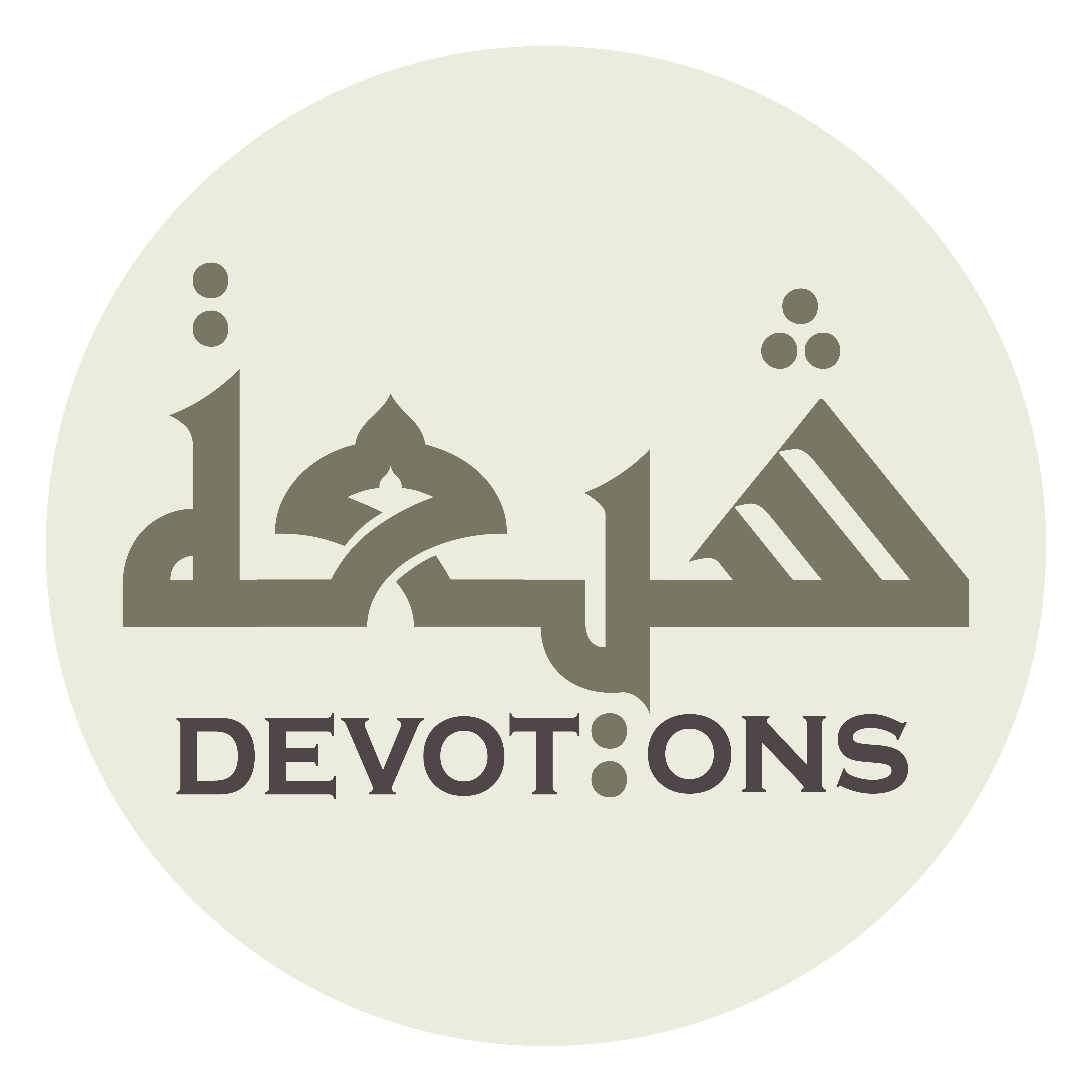 وَاكْفِنِيْ مَؤُوْنَةَ مَعَرَّةِ الْعِبَادِ

wakfinī ma-ūnata ma`arratil `ibād

suffice me against the burden of shame toward the servants,
Dua 20 - Sahifat Sajjadiyyah
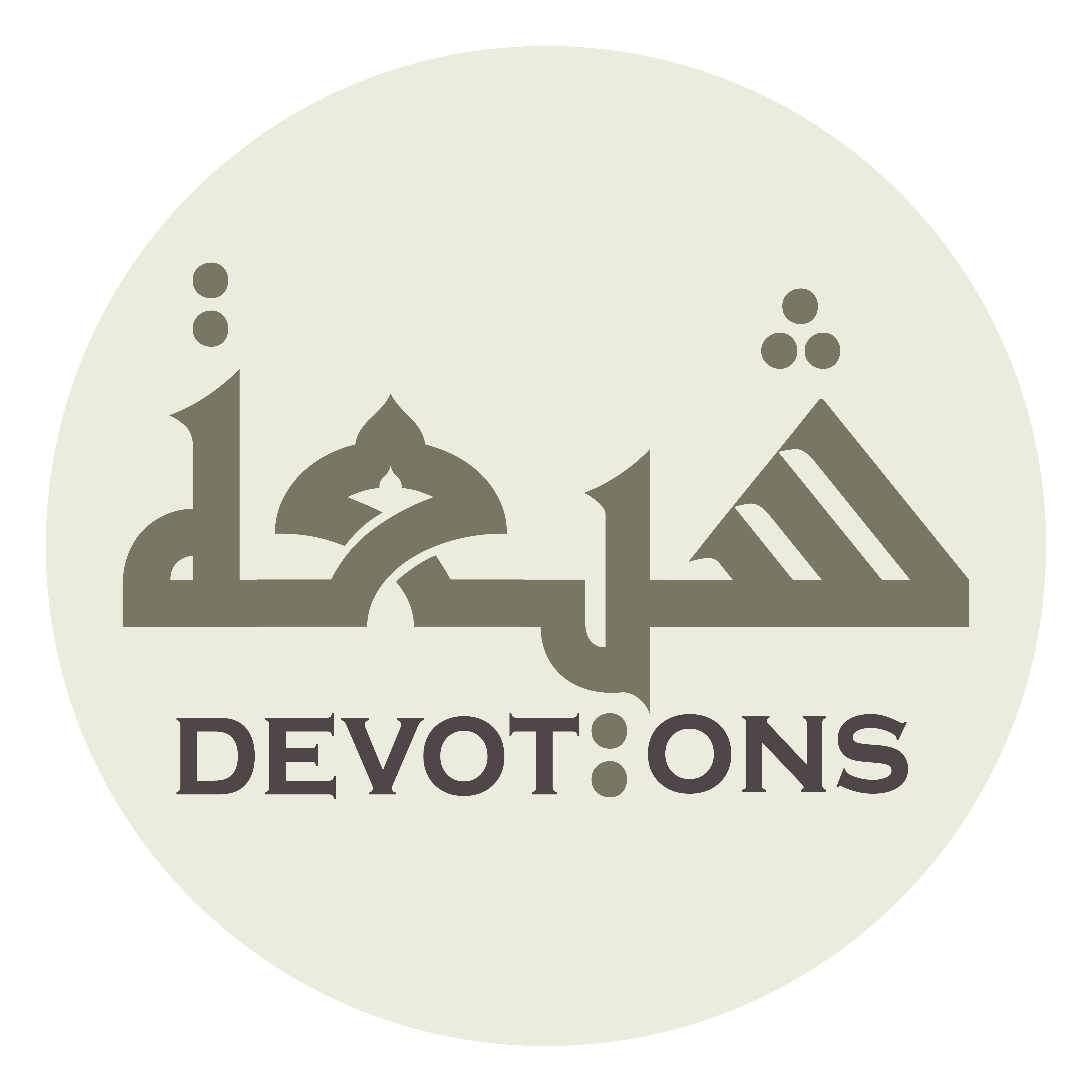 وَهَبْ لِيْ أَمْنَ يَوْمِ الْمَعَادِ

wahab lī amna yawmil ma`ād

give me security on the Day of Return,
Dua 20 - Sahifat Sajjadiyyah
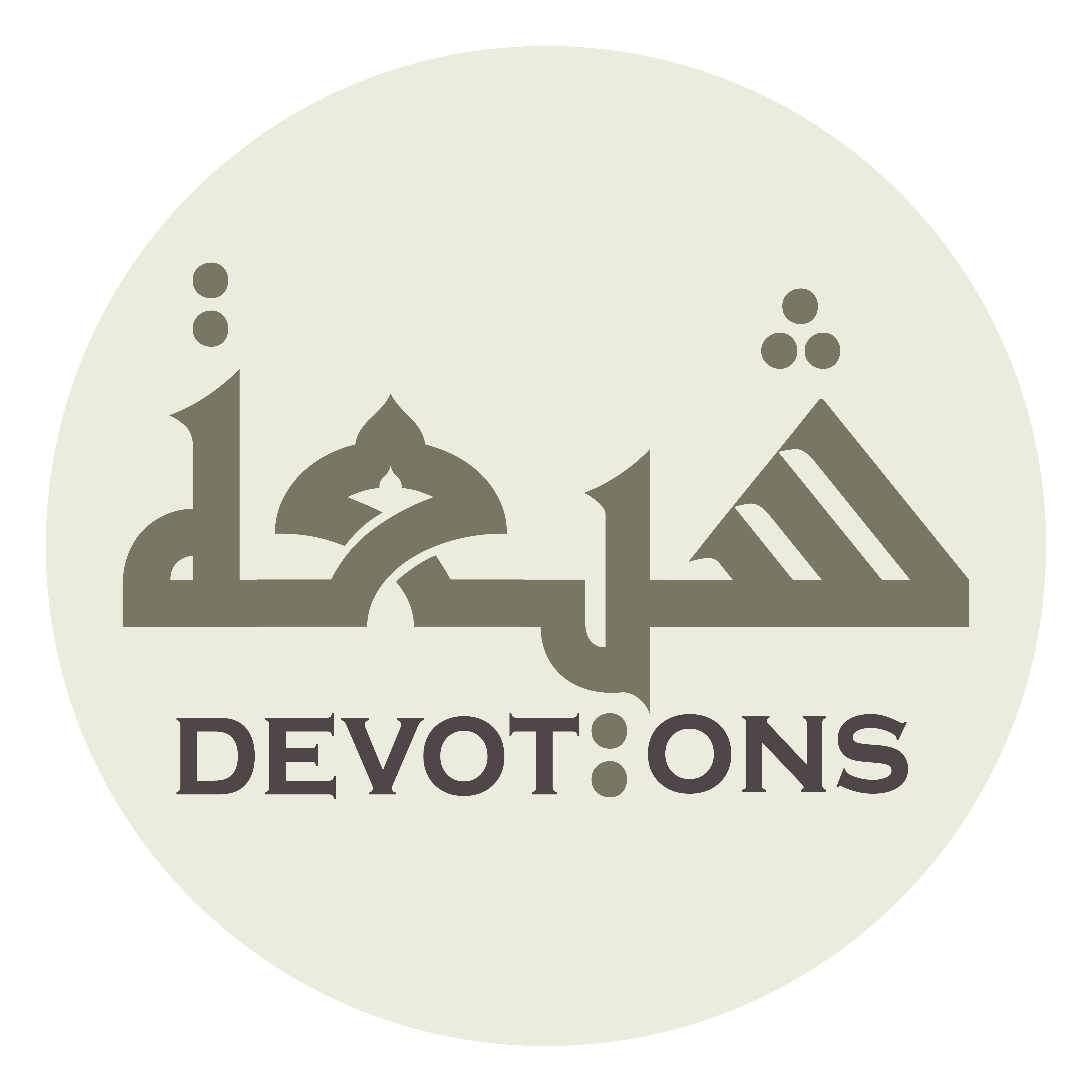 وَامْنَحْنِيْ حُسْنَ الْاِرْشَادِ

wamnaḥnī ḥusnal ir-shād

And grant me excellent right guidance!
Dua 20 - Sahifat Sajjadiyyah
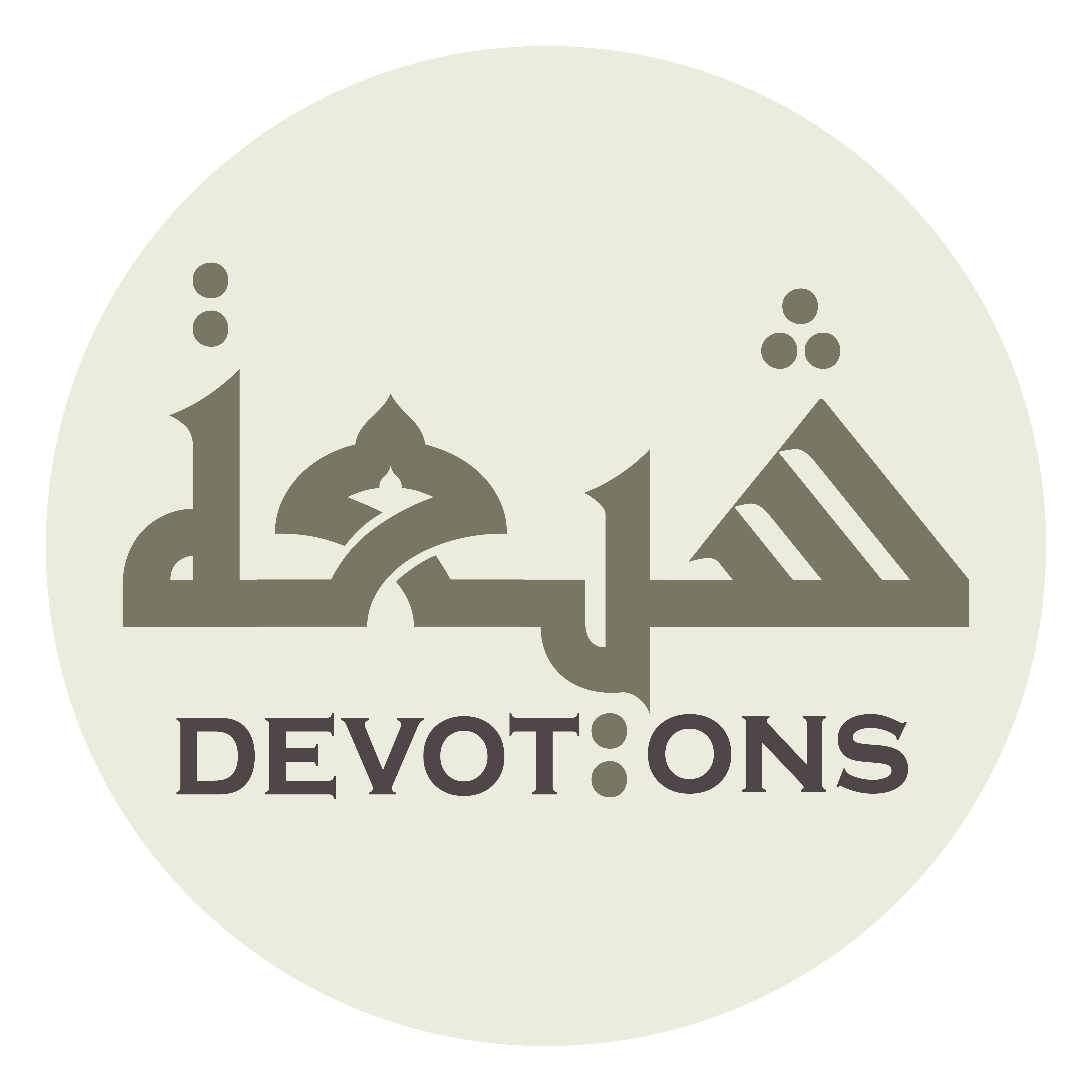 اَللَّهُمَّ صَلِّ عَلَى مُحَمَّدٍ وَّ آلِهِ

allāhumma ṣalli `alā muḥammadiw wa-ālih

O Allah, bless Muhammad and his Household,
Dua 20 - Sahifat Sajjadiyyah
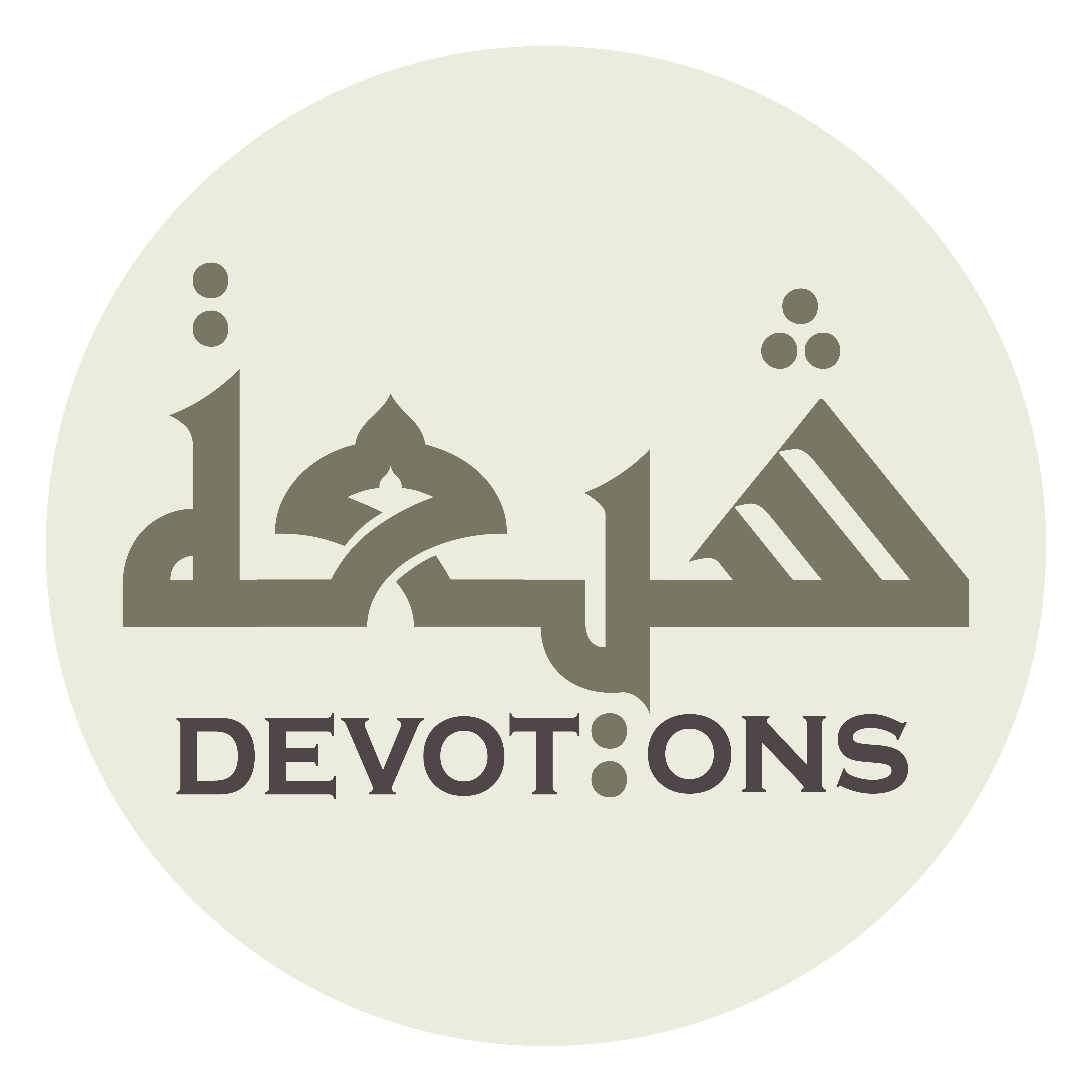 وَادْرَأْ عَنِّيْ بِلُطْفِكَ

wadra-`annī biluṭfik

repel from me through Your gentleness,
Dua 20 - Sahifat Sajjadiyyah
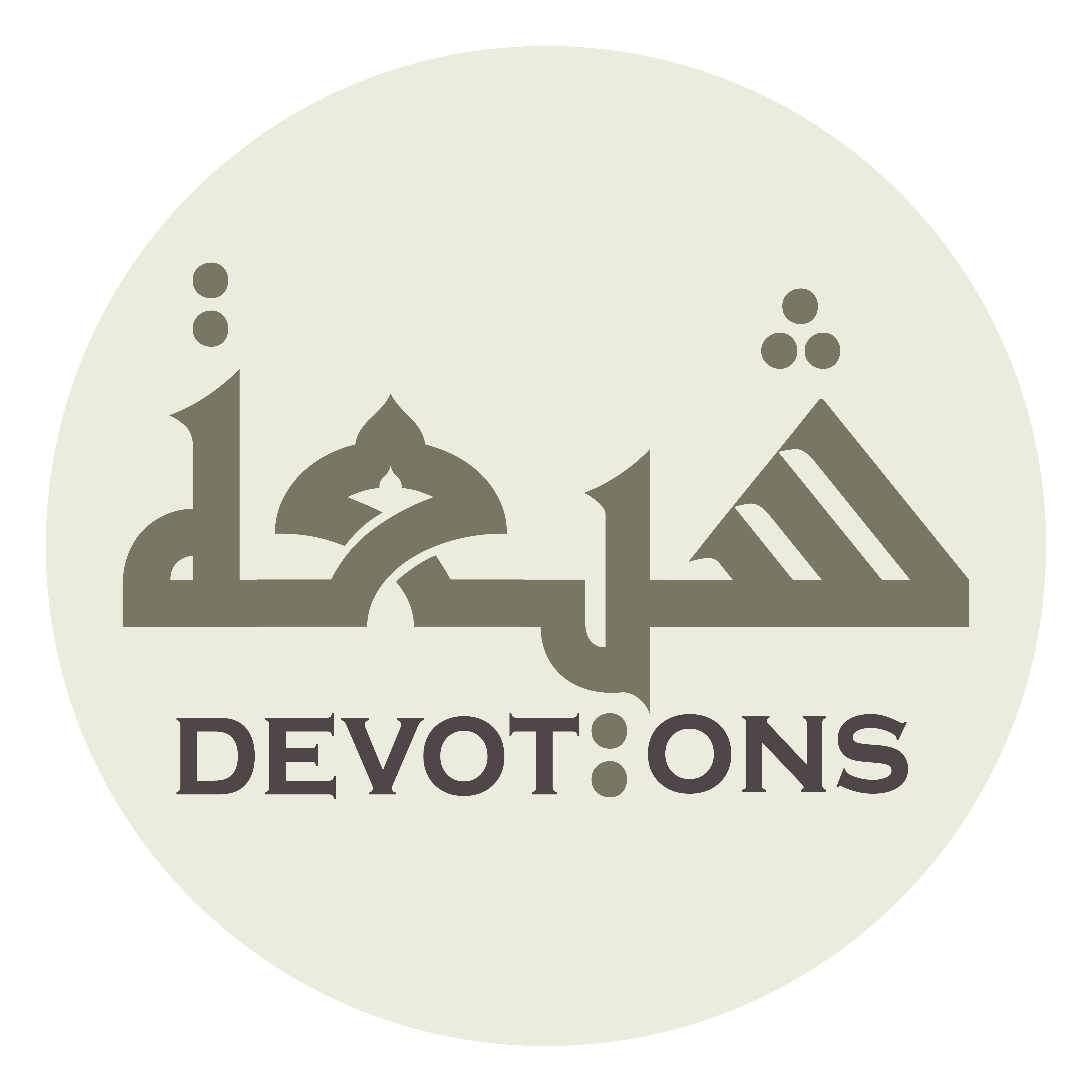 وَاغْذُنِيْ بِنِعْمَتِكَ

waghdhunī bini`matik

feed me through Your favour,
Dua 20 - Sahifat Sajjadiyyah
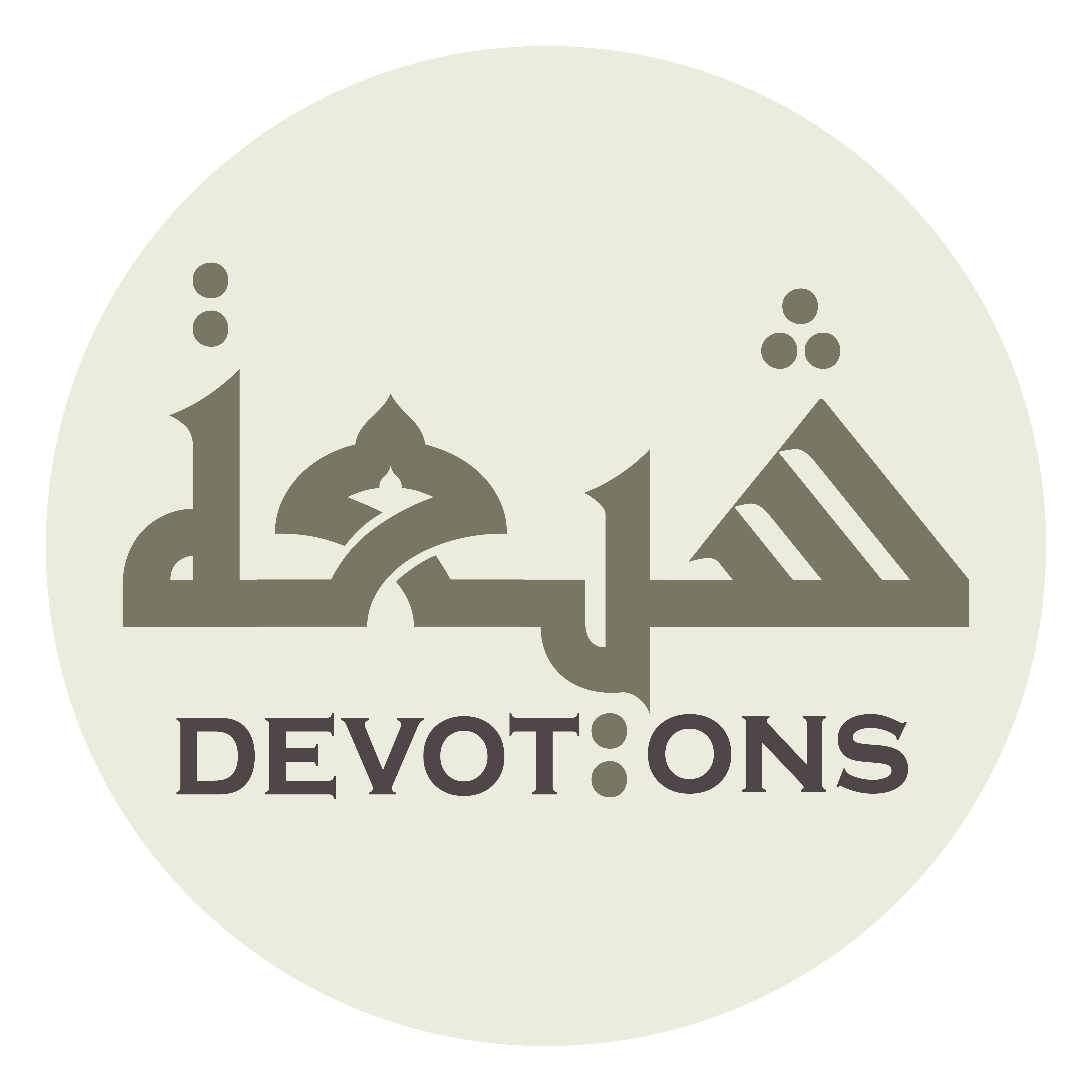 وَأَصْلِحْنِيْ بِكَرَمِكَ

wa-aṣliḥnī bikaramik

set me right through Your generosity,
Dua 20 - Sahifat Sajjadiyyah
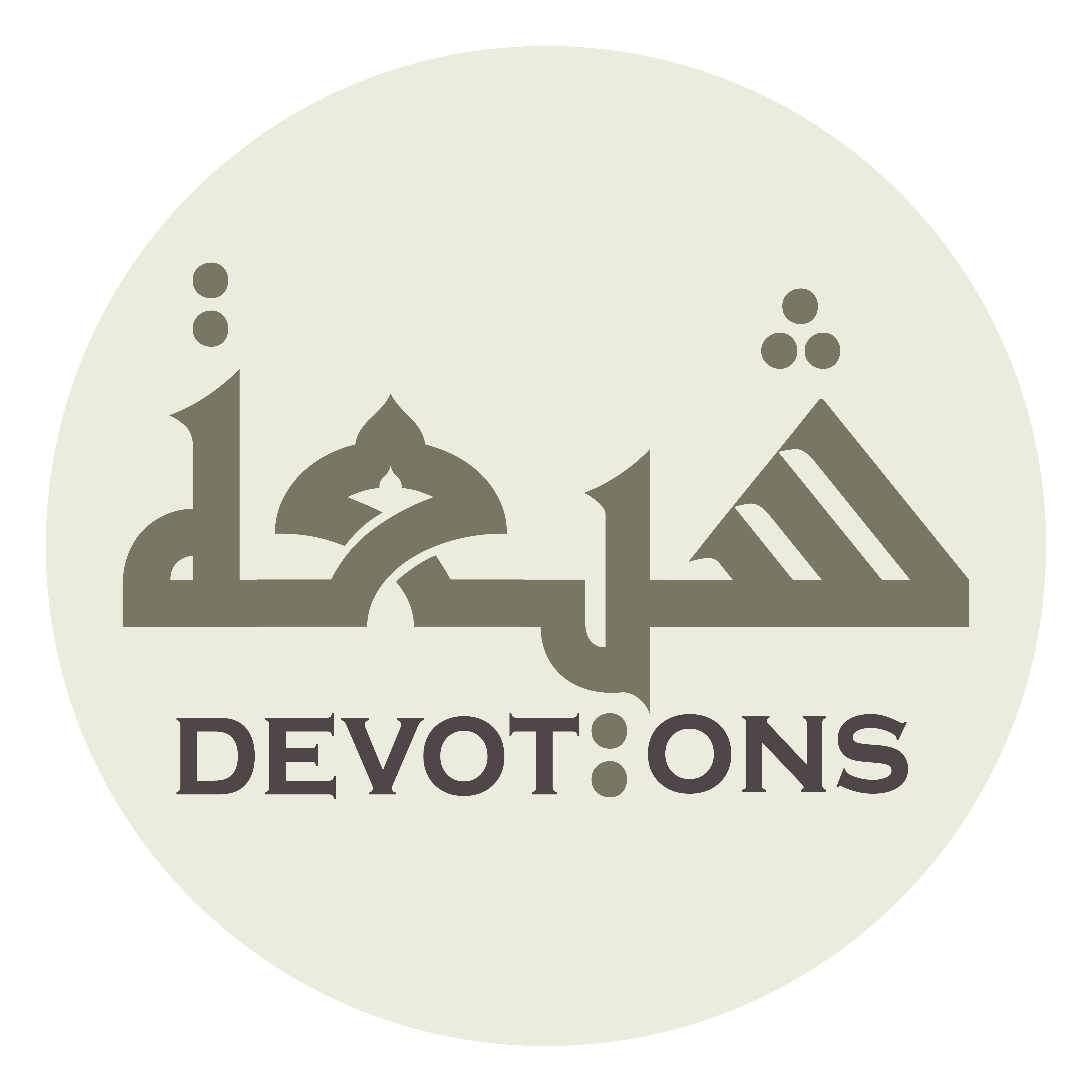 وَدَاوِنِيْ بِصُنْعِكَ

wadāwinī biṣun`ik

heal me through Your benefaction,
Dua 20 - Sahifat Sajjadiyyah
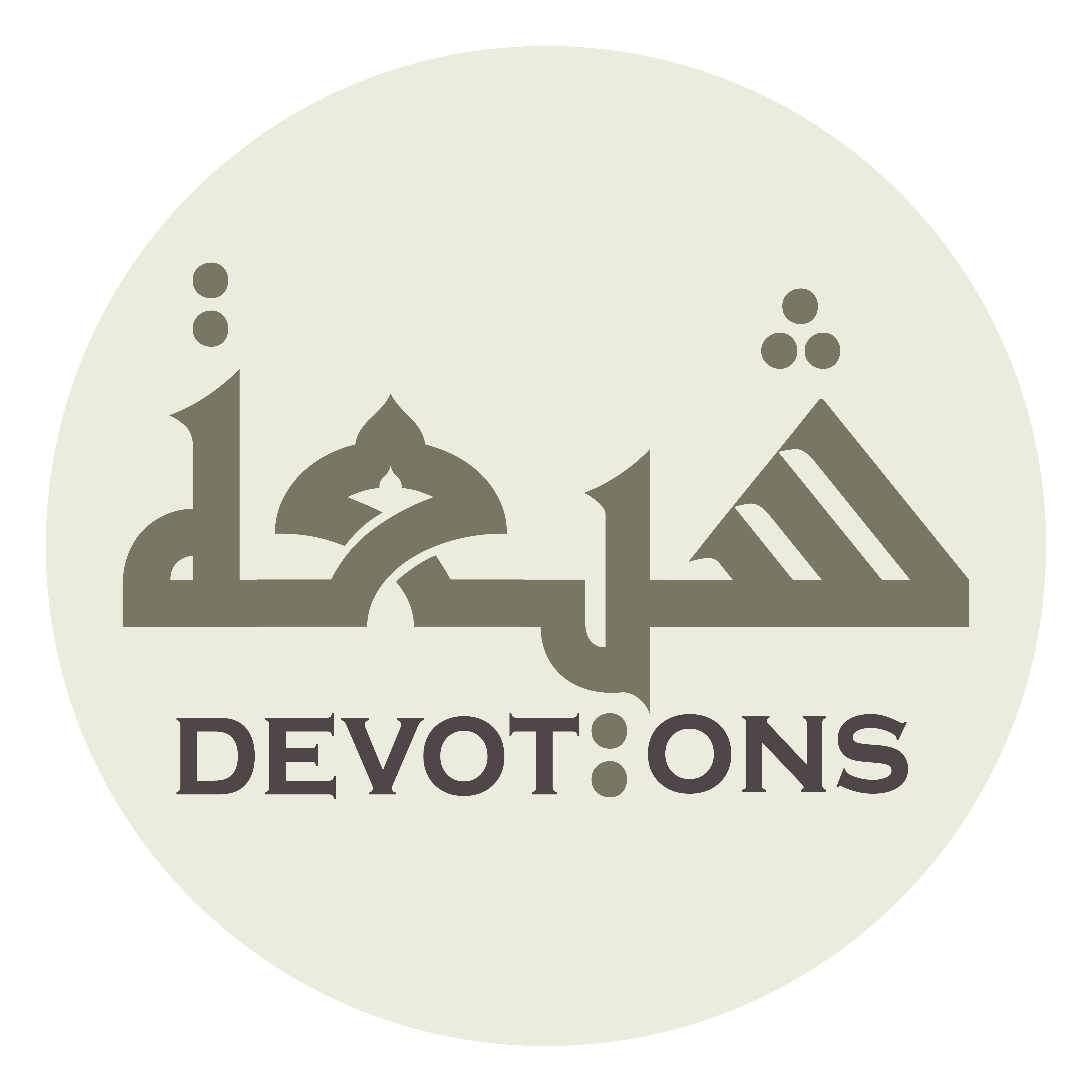 وَأَظِلَّنِيْ فِيْ ذَرَاكَ

wa-aẓillanī fī dharāk

shade me in Your shelter,
Dua 20 - Sahifat Sajjadiyyah
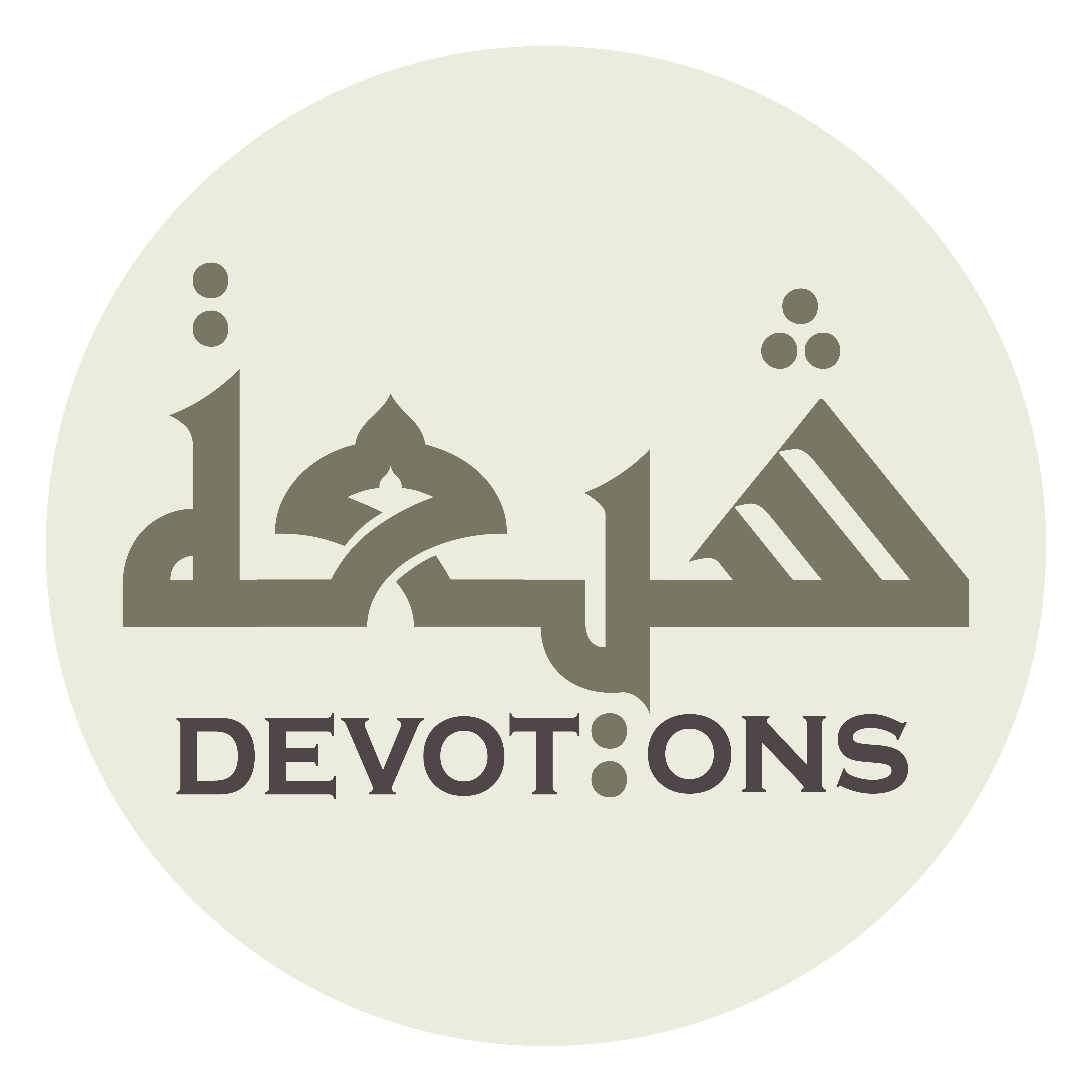 وَجَلِّلْنِيْ رِضَاكَ

wajallinī riḍāk

wrap me in Your good pleasure,
Dua 20 - Sahifat Sajjadiyyah
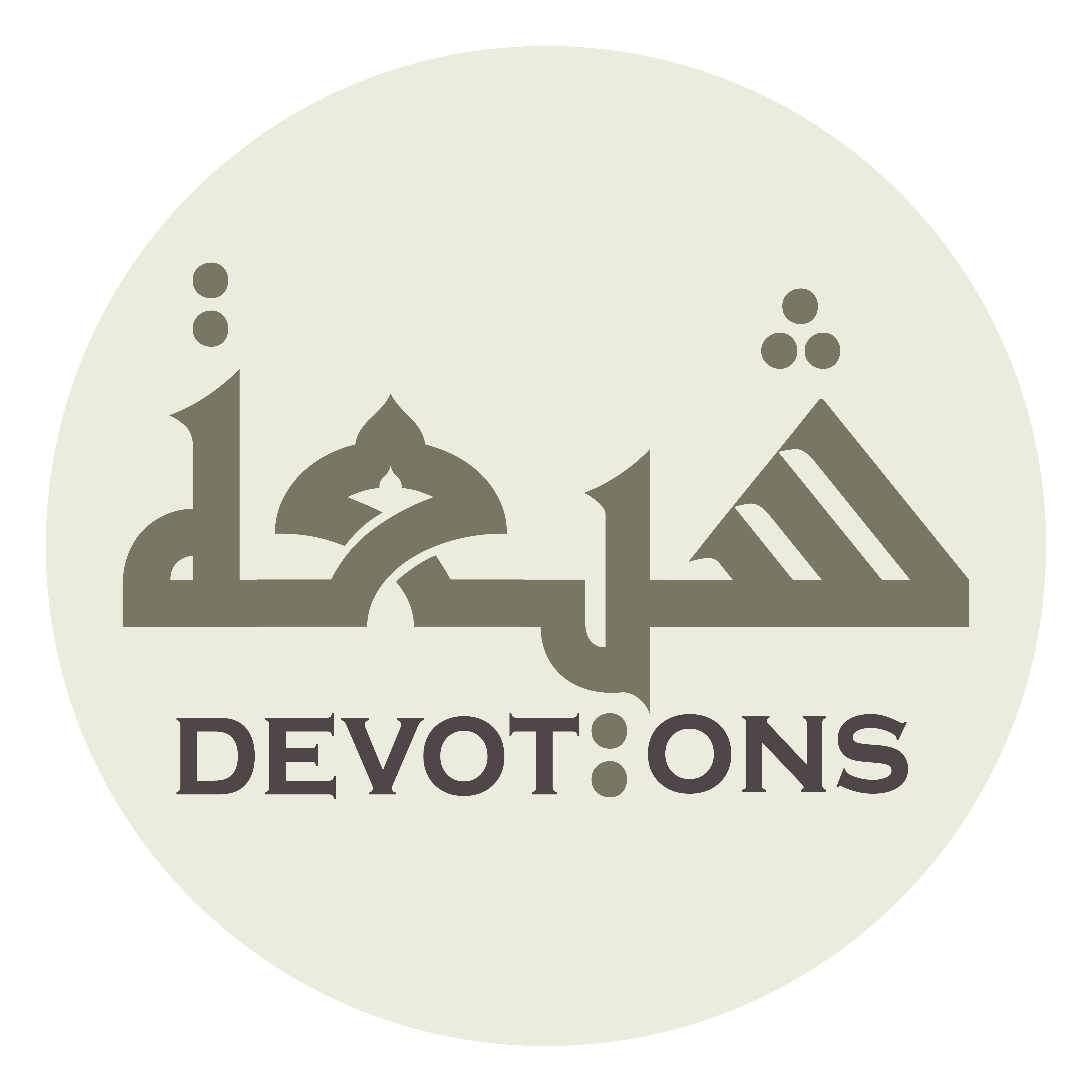 وَوَفِّقْنِيْ إِذَا اشْتَكَلَتْ عَلَيَّ الْأُمُوْرُ لِأَهْدَاهَا

wawaffiqnī idhashtakalat `alayyal umūru li-ahdāhā

And give me success to reach the most guided of affairs when affairs confuse me,
Dua 20 - Sahifat Sajjadiyyah
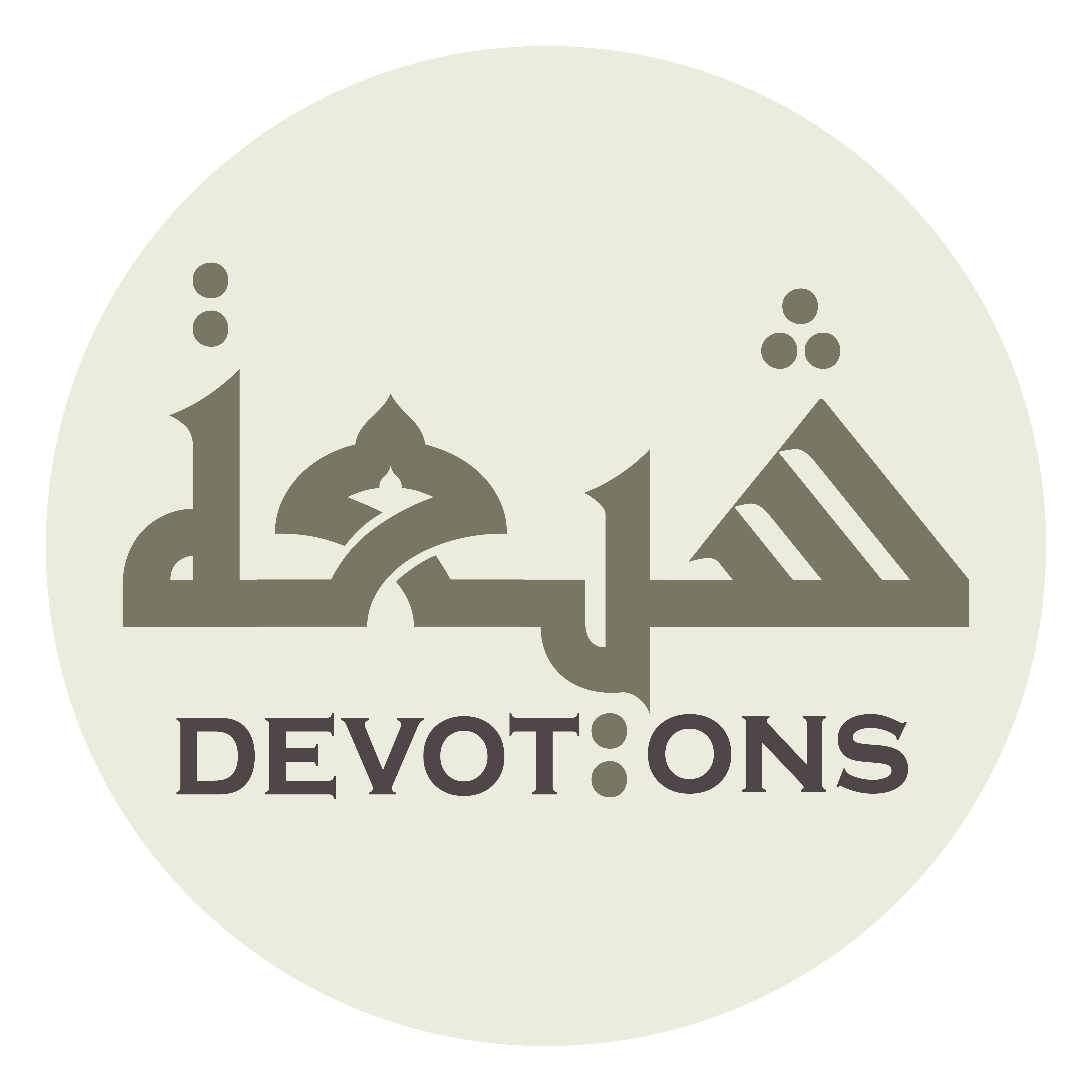 وَإِذَا تَشَابَهَتِ الْاَعْمَالُ لِأَزْكَاهَا

wa-idhā tashābahatil a`mālu li-azkāhā

the purest of works when works seem similar,
Dua 20 - Sahifat Sajjadiyyah
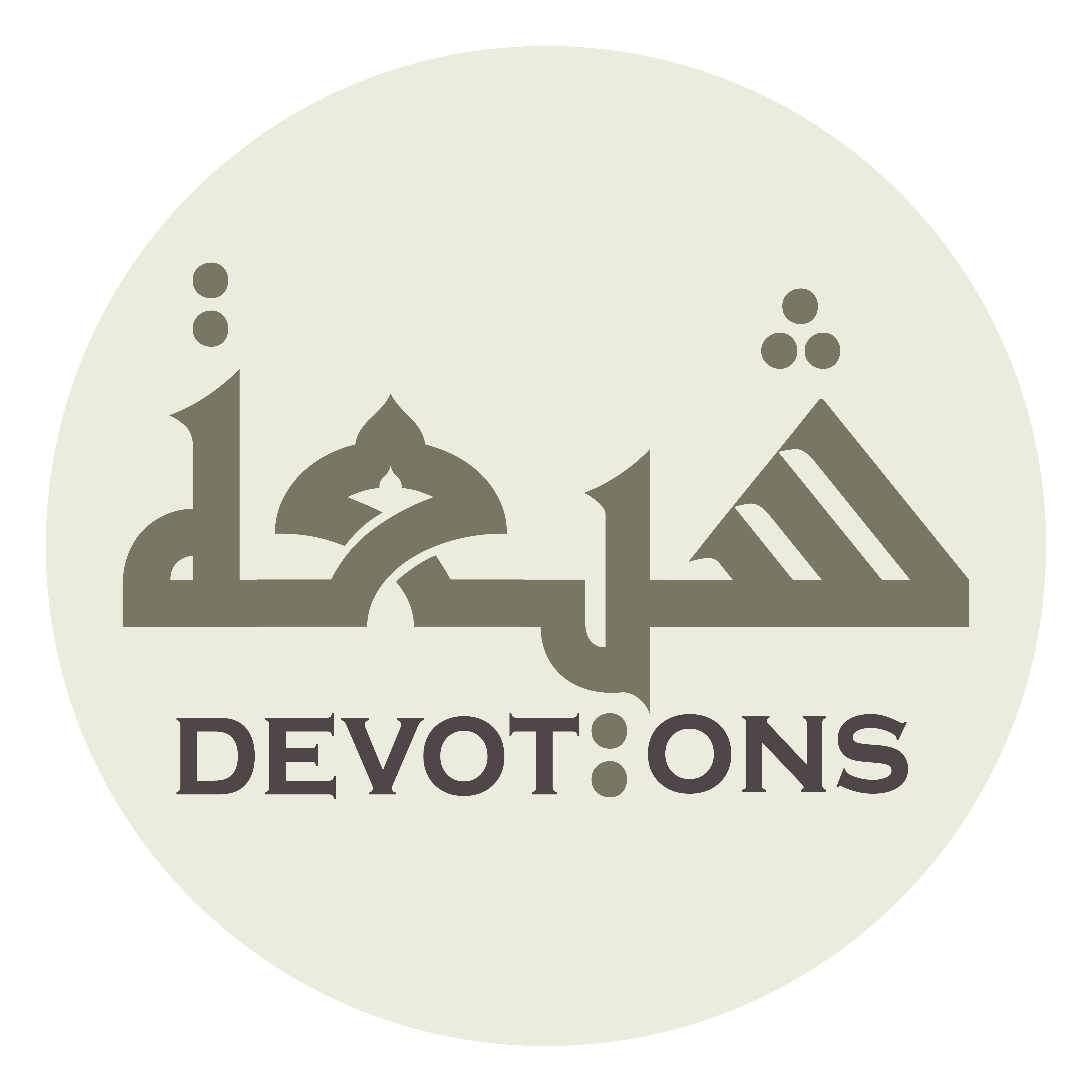 وَإِذَا تَنَاقَضَتِ الْمِلَلُ لِأَرْضَاهَا

wa-idhā tanāqaḍatil milalu li-ar-ḍāhā

and the most pleasing to You of creeds when creeds conflict!
Dua 20 - Sahifat Sajjadiyyah
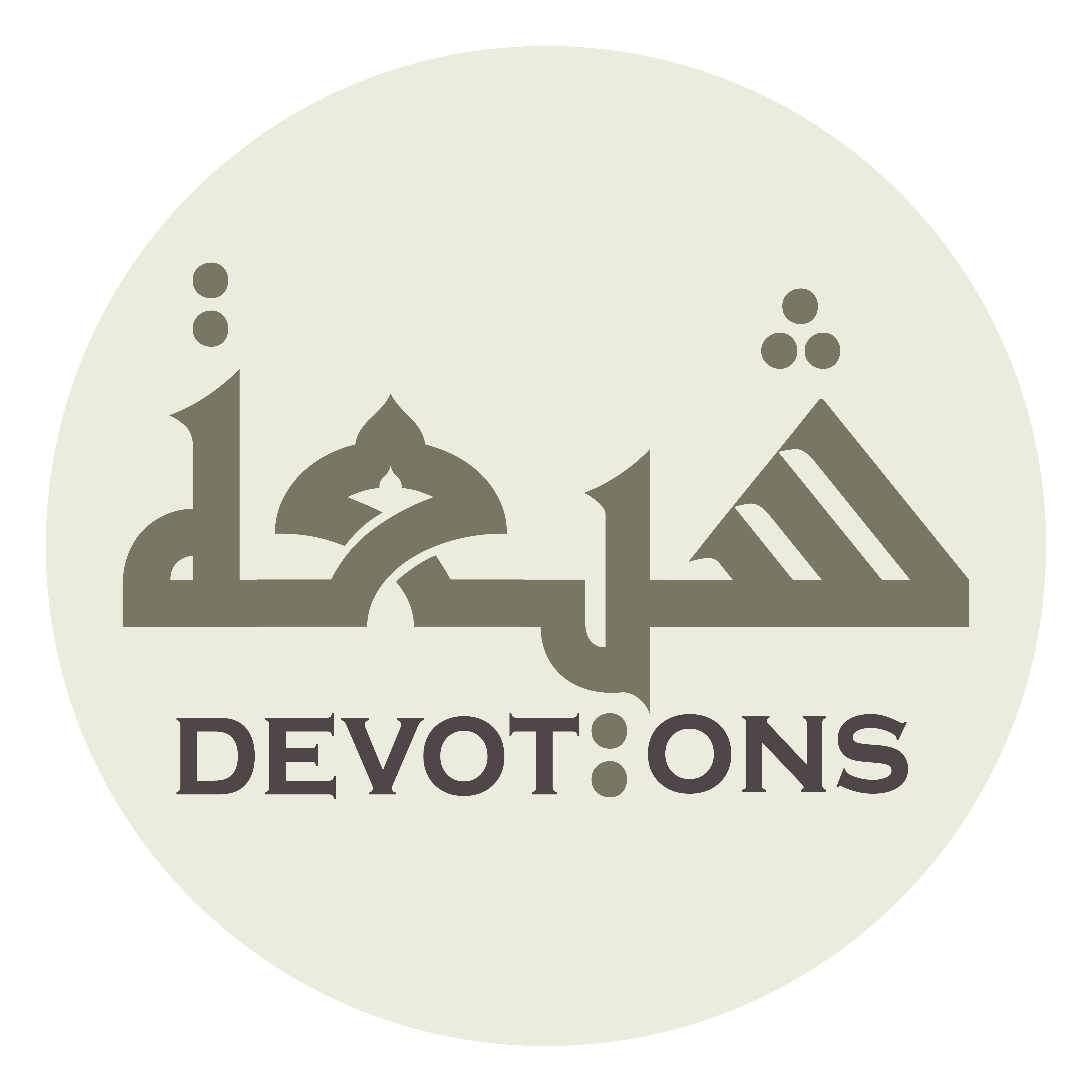 اَللَّهُمَّ صَلِّ عَلَى مُحَمَّدٍ وَّ آلِهِ

allāhumma ṣalli `alā muḥammadiw wa-ālih

O Allah, bless Muhammad and his Household,
Dua 20 - Sahifat Sajjadiyyah
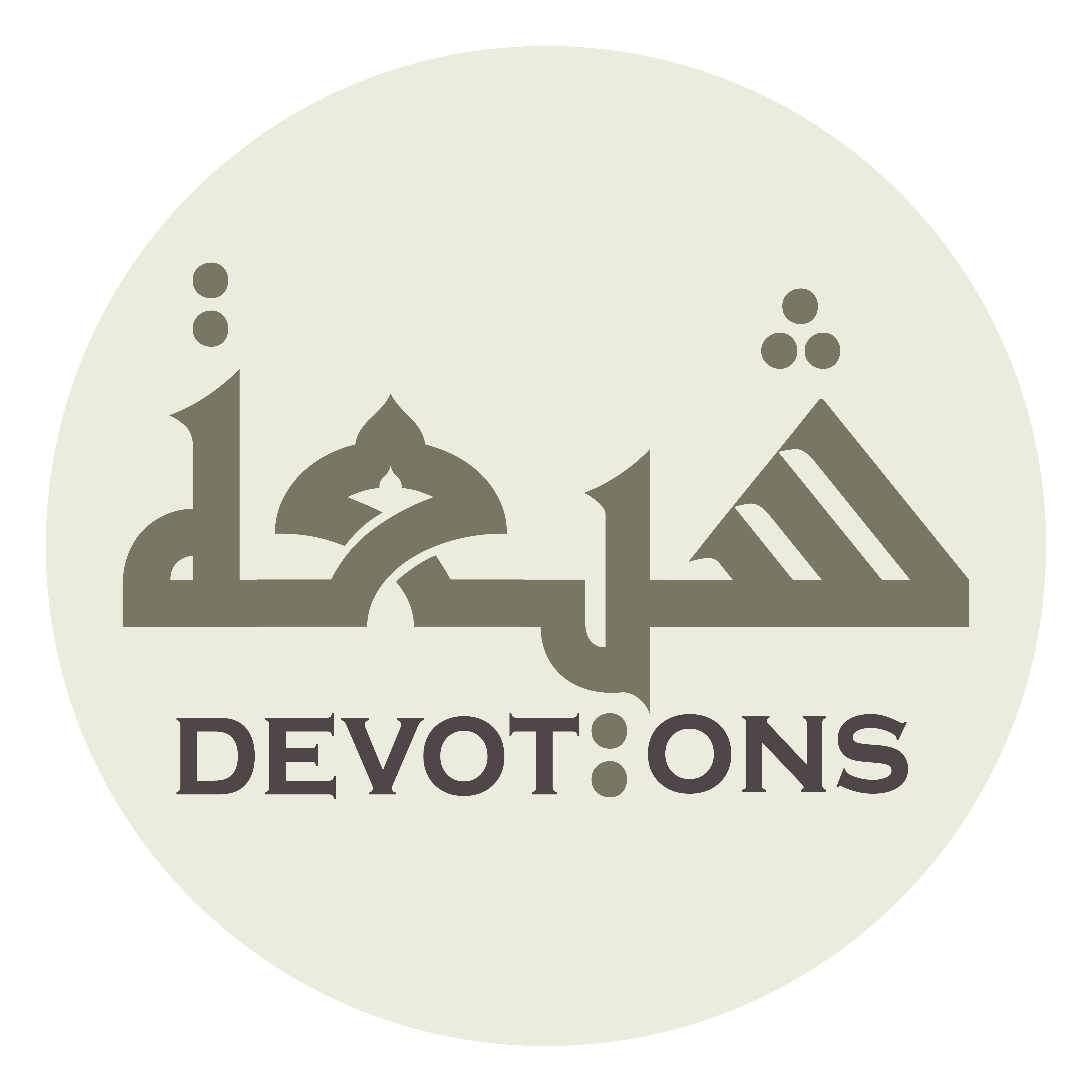 وَتَوِّجْنِيْ بِالْكِفَايَةِ

watawwijnī bil kifāyah

crown me with sufficiency,
Dua 20 - Sahifat Sajjadiyyah
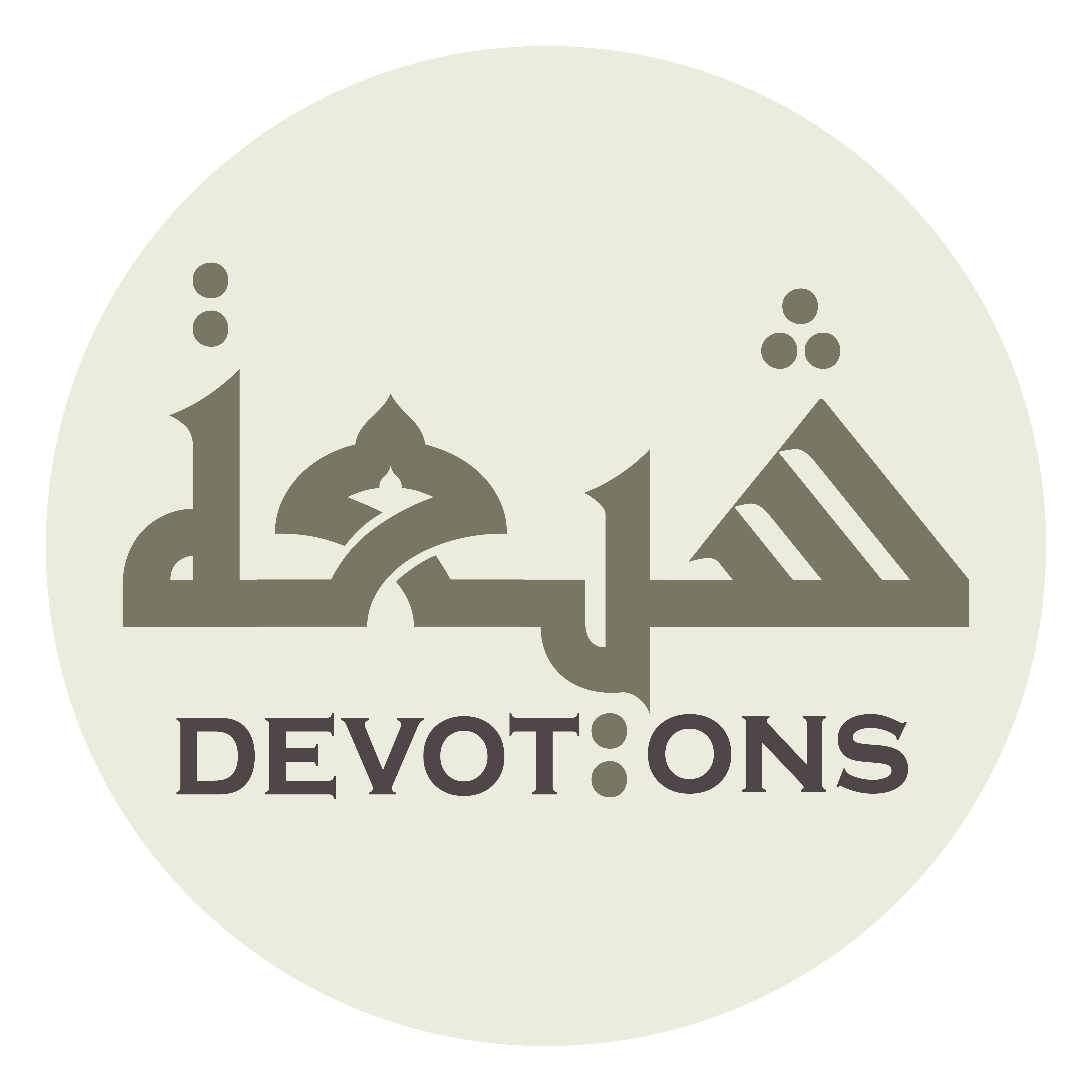 وَسُمْنِيْ حُسْنَ الْوِلَايَةِ

wasumnī ḥusnal wilāyah

place in me excellent guardianship
Dua 20 - Sahifat Sajjadiyyah
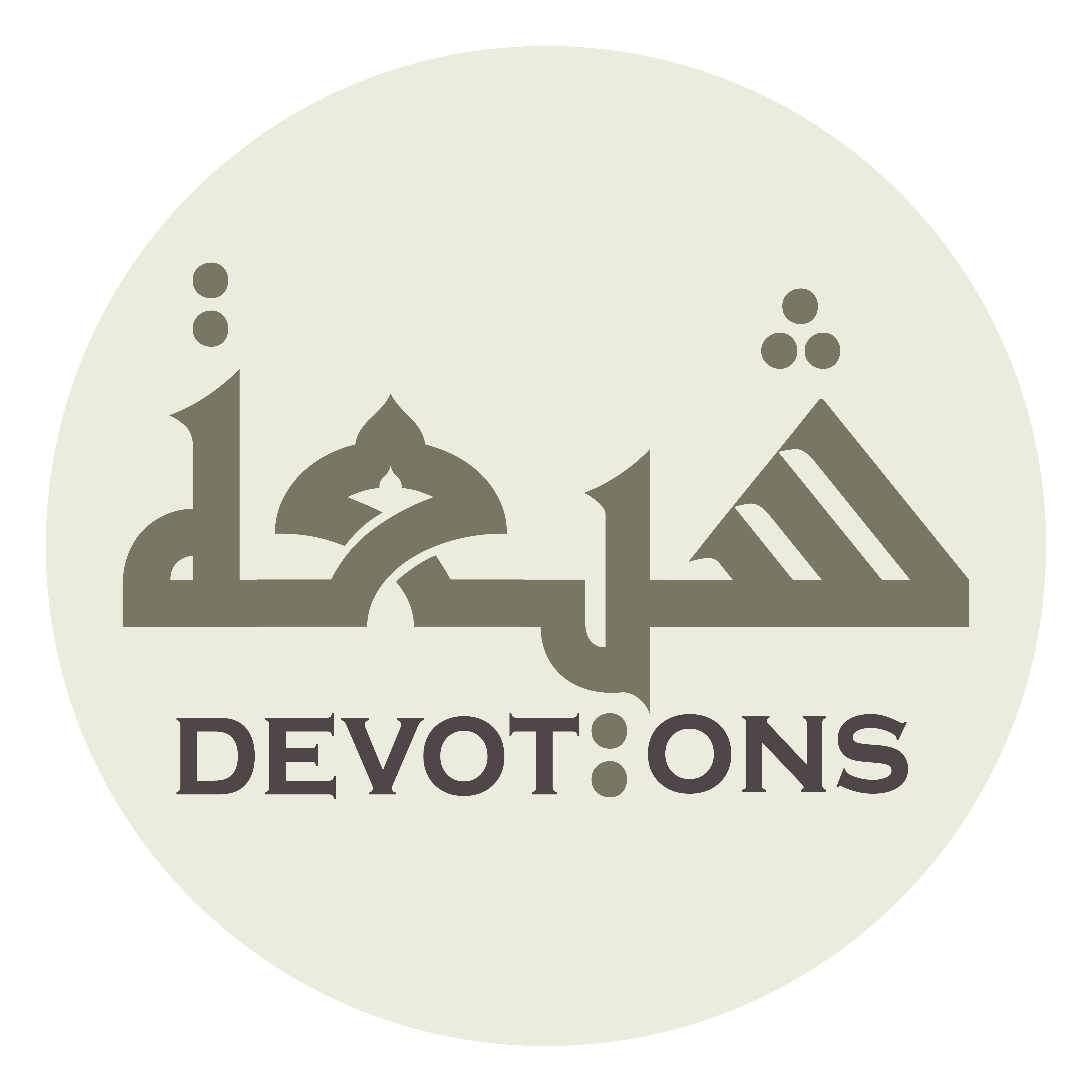 وَهَبْ لِيْ صِدْقَ الْهِدَايَةِ

wahab lī ṣidqal hidāyah

give me to guide correctly ,
Dua 20 - Sahifat Sajjadiyyah
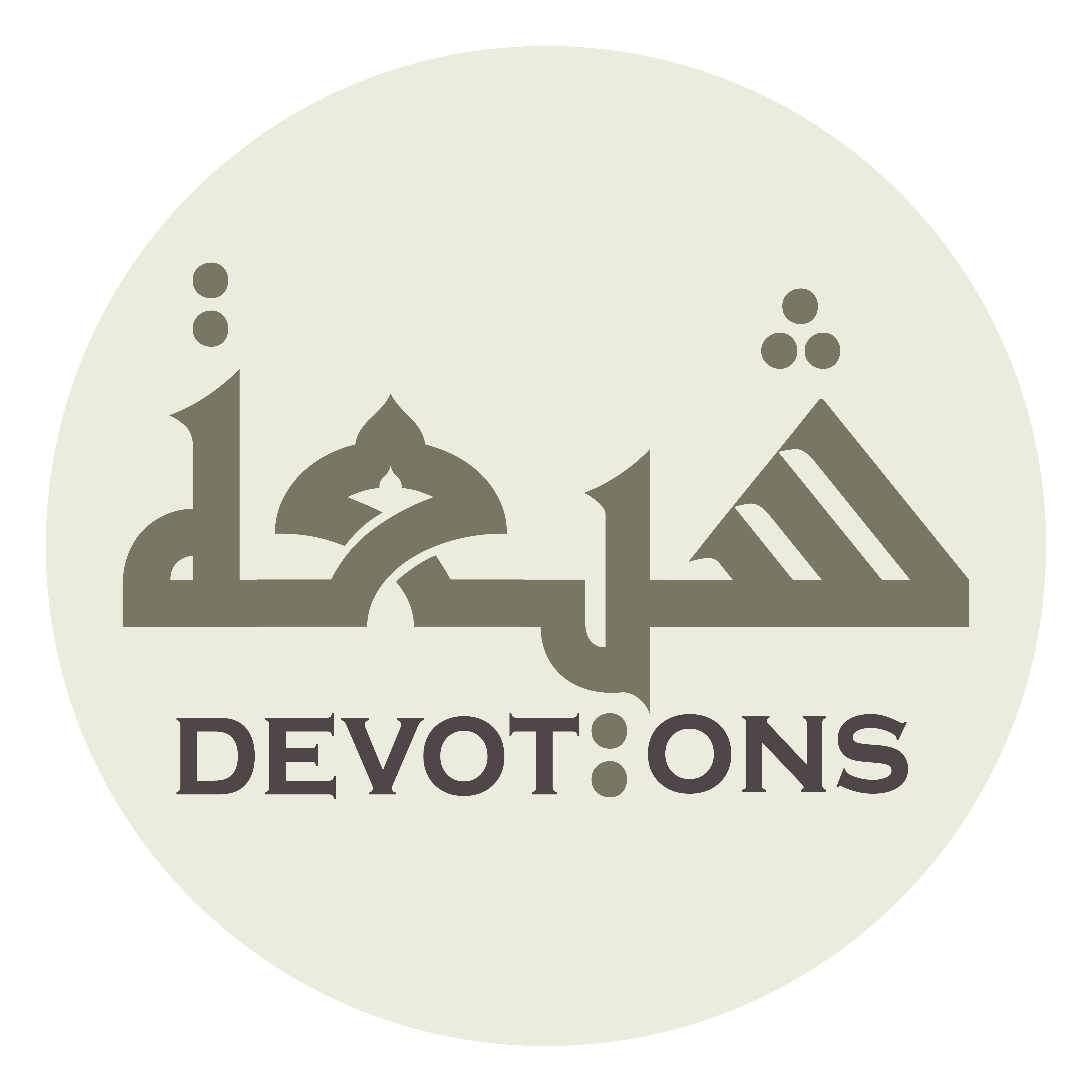 وَلَا تَفْتِنِّيْ بِالسَّعَةِ

walā taftinnī bissa`ah

tempt me not with plenty,
Dua 20 - Sahifat Sajjadiyyah
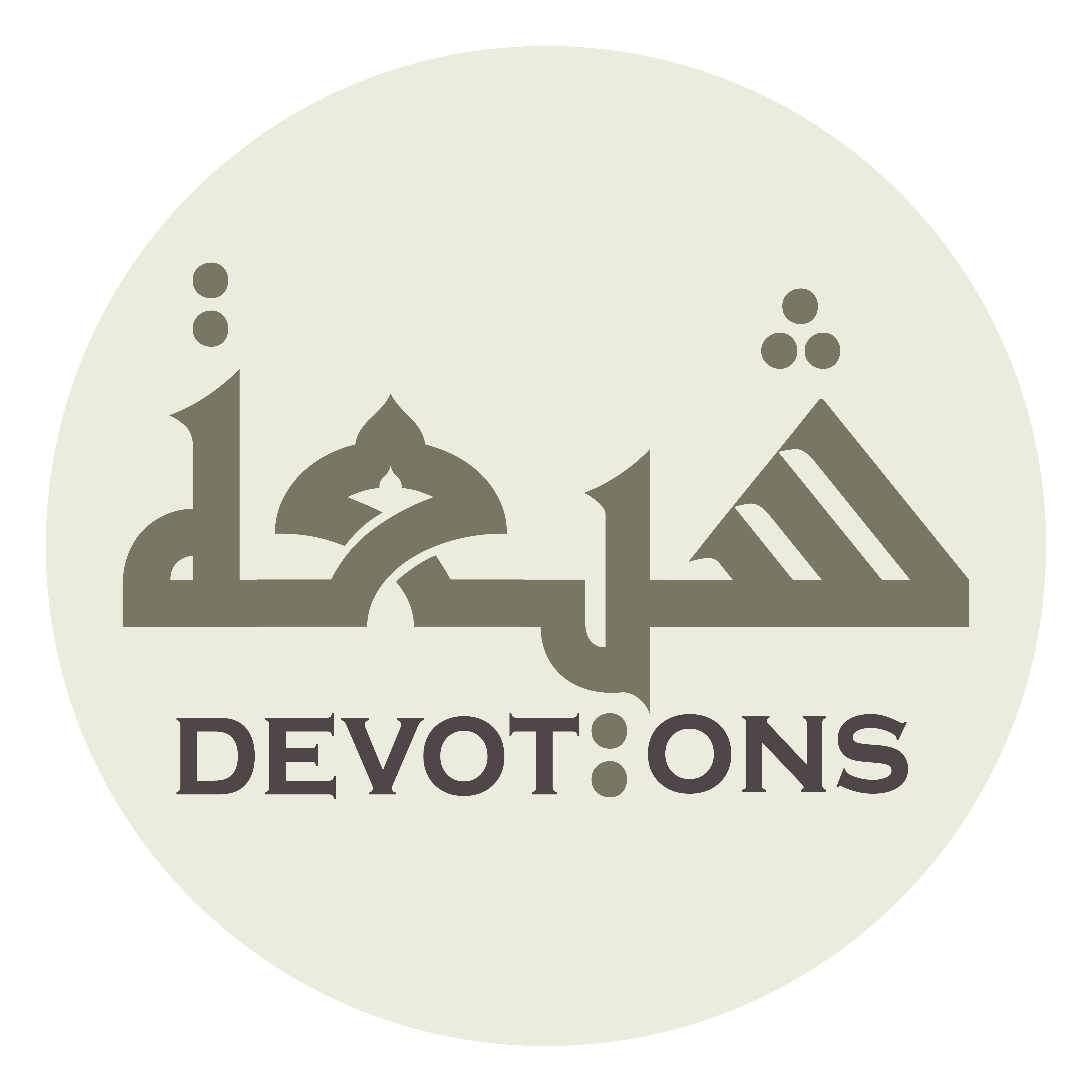 وَامْنَحْنِيْ حُسْنَ الدَّعَةِ

wamnaḥnī ḥusnad da`ah

grant me excellent ease,
Dua 20 - Sahifat Sajjadiyyah
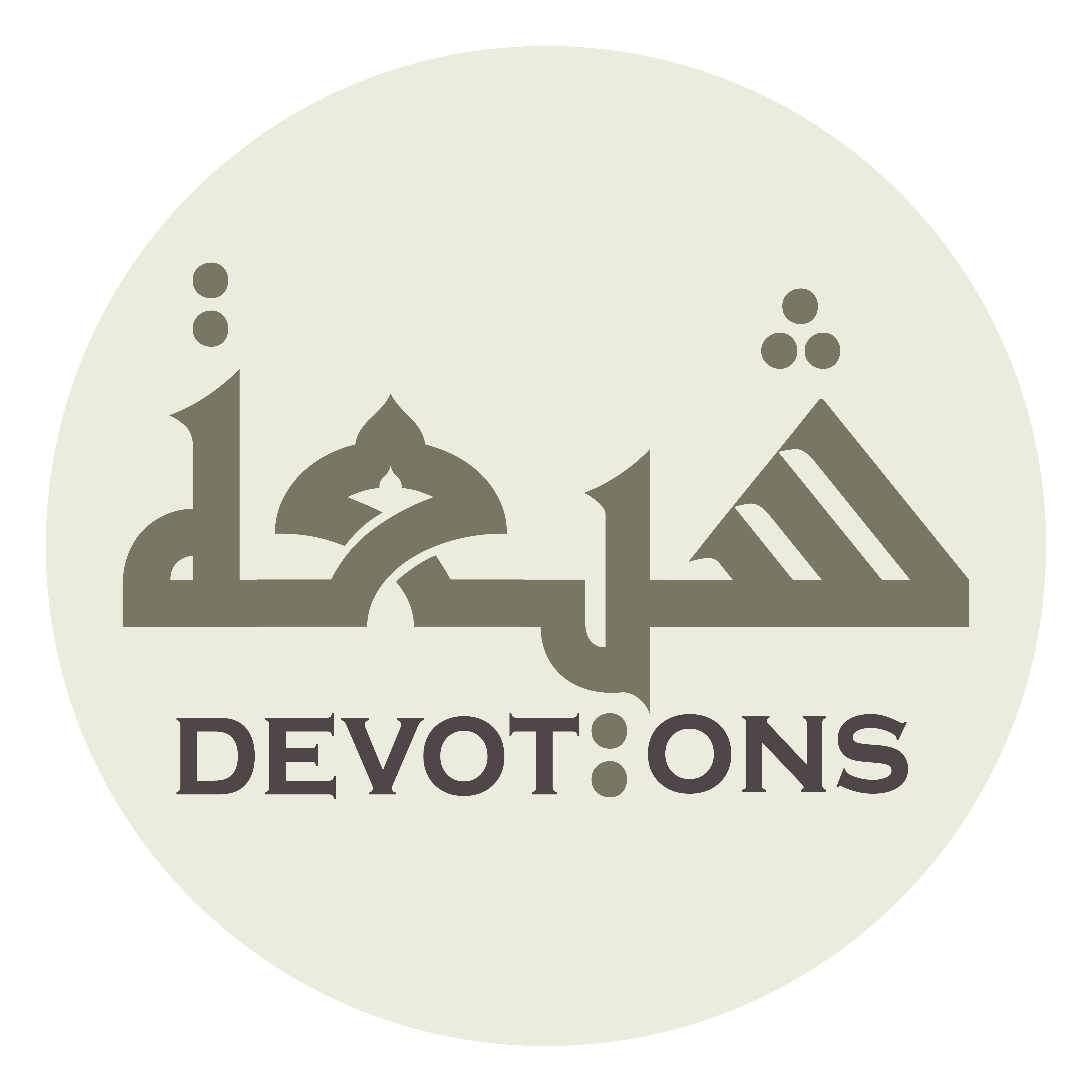 وَلَا تَجْعَلْ عَيْشِيْ كَدًّا كَدًّا

walā taj`al `ayshī kaddan kaddā

make not my life toil and trouble,
Dua 20 - Sahifat Sajjadiyyah
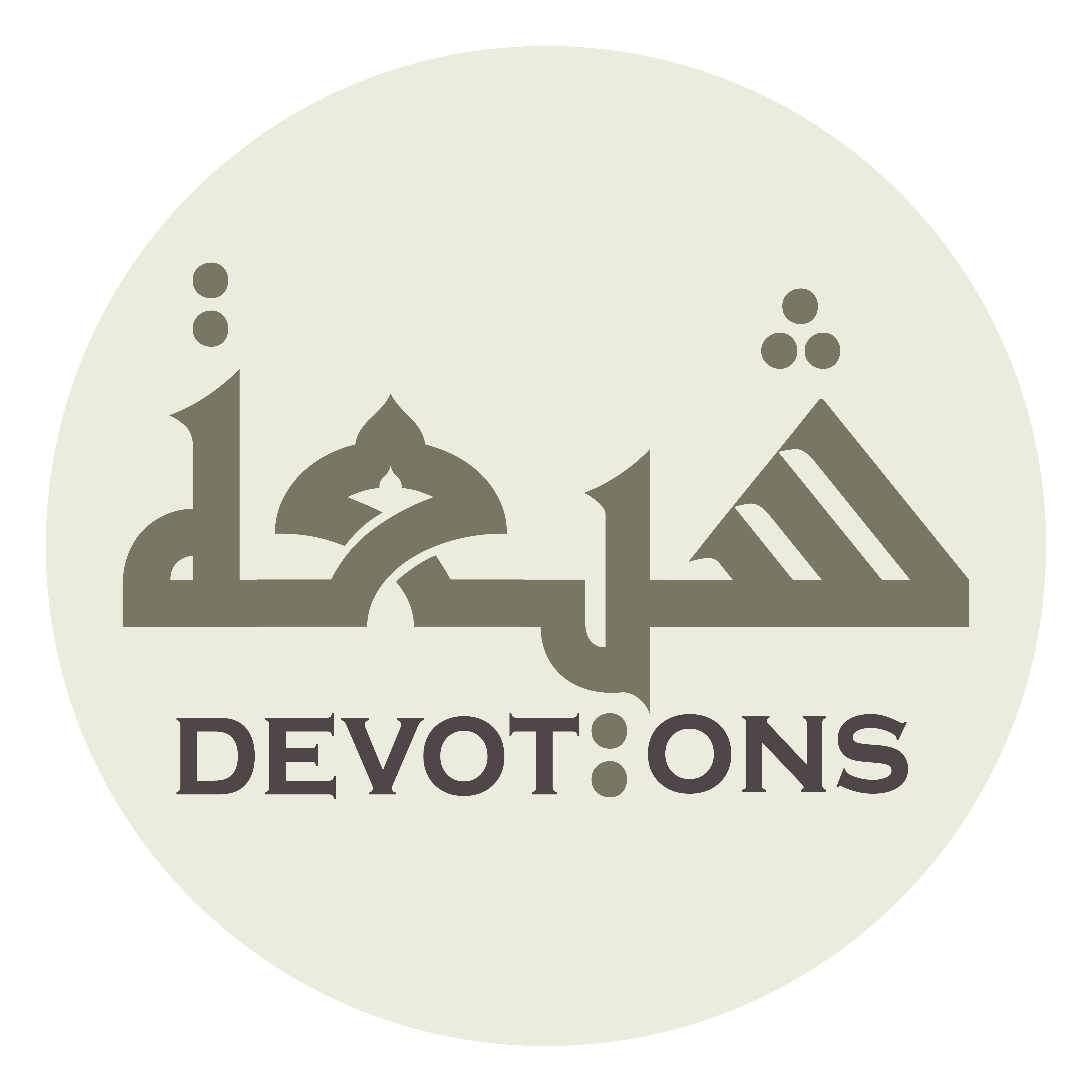 وَلَا تَرُدَّ دُعَائِيْ عَلَيَّ رَدًّا

walā tarudda du`ā-ī `alayya raddā

And refuse not my supplication in rejection,
Dua 20 - Sahifat Sajjadiyyah
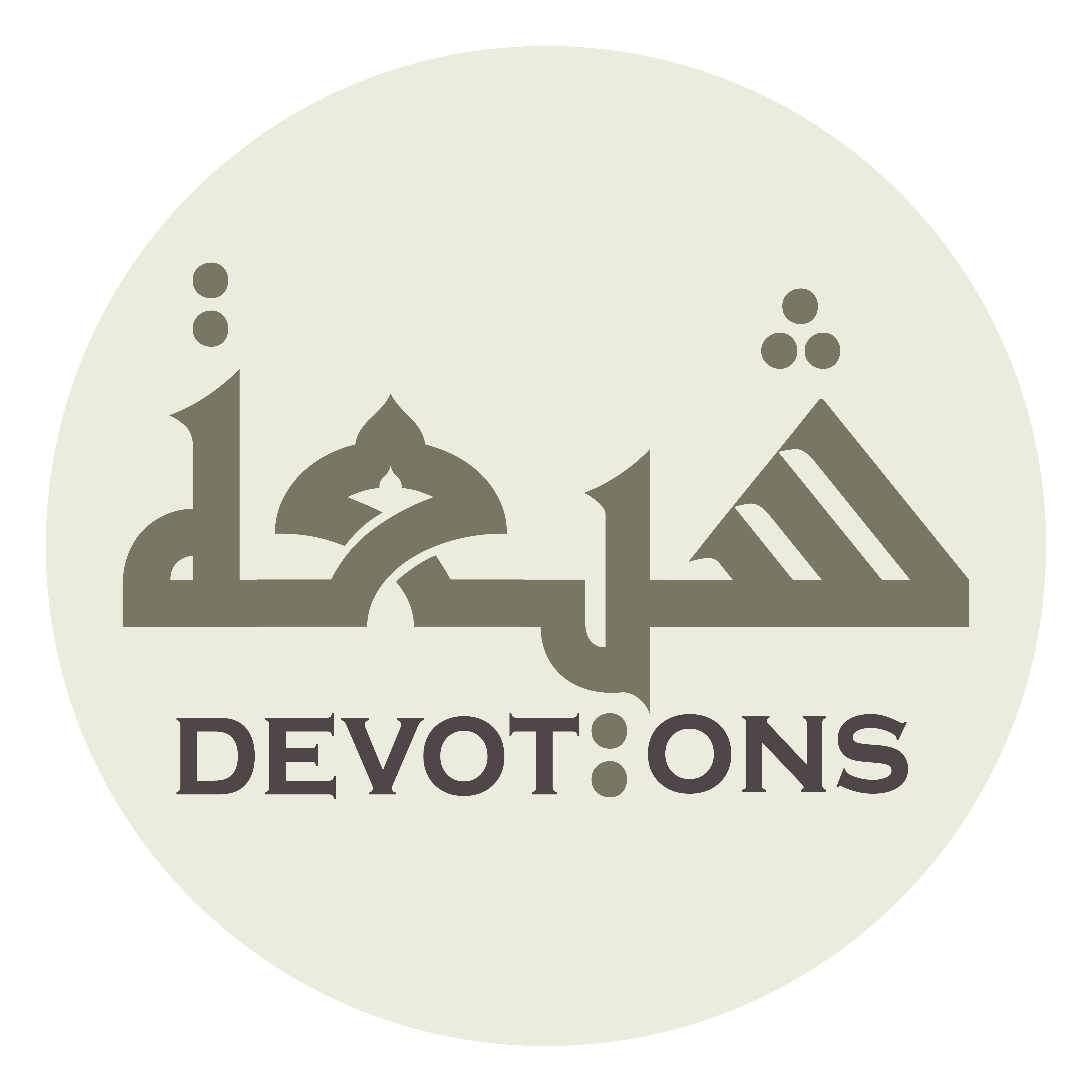 فَإِنِّيْ لَا أَجْعَلُ لَكَ ضِدًّا

fa-innī lā aj`alu laka ḍiddā

for I make none rival to You
Dua 20 - Sahifat Sajjadiyyah
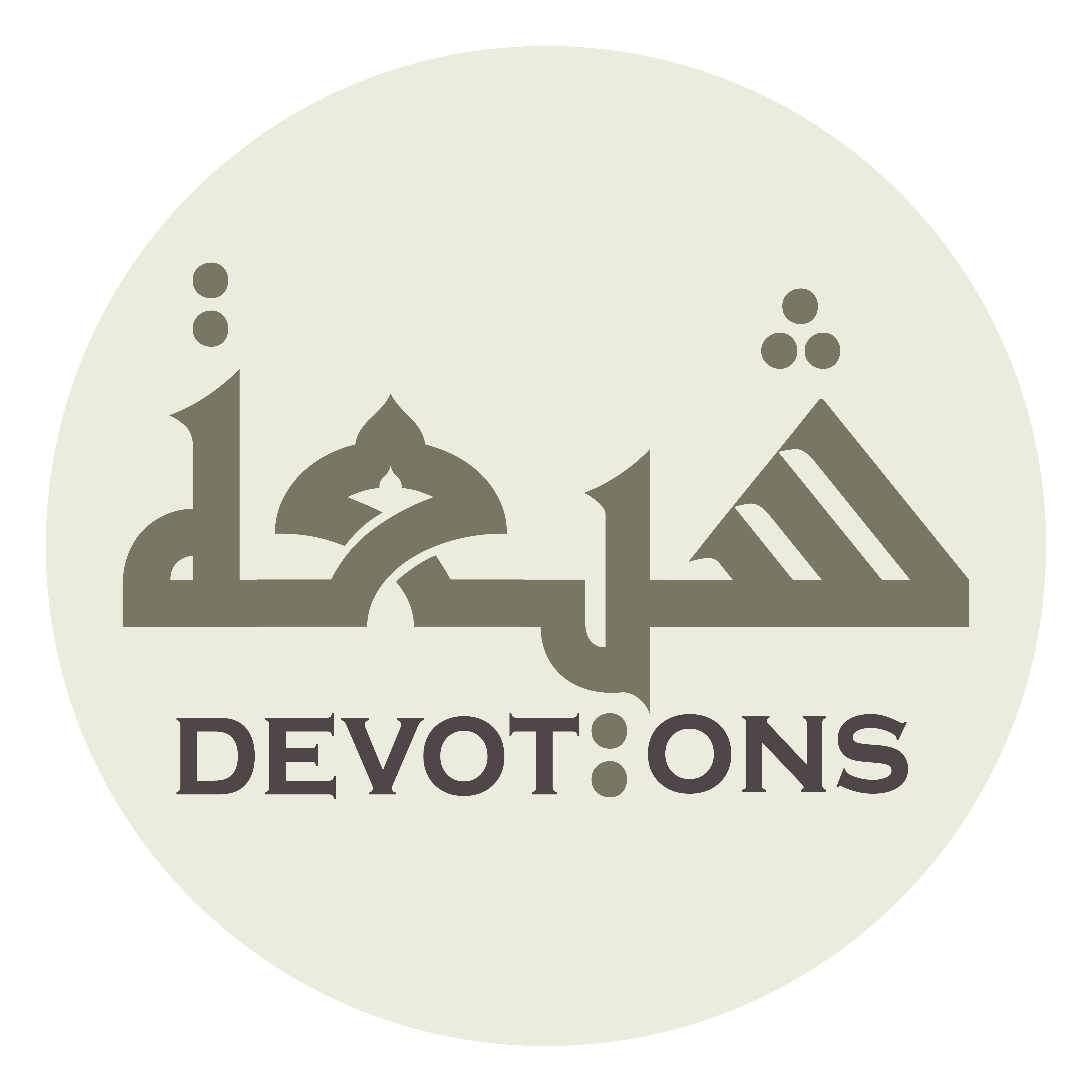 وَلَا أَدْعُوْ مَعَكَ نِدًّا

walā ad`ū ma`aka niddā

And I supplicate none with You as equal!
Dua 20 - Sahifat Sajjadiyyah
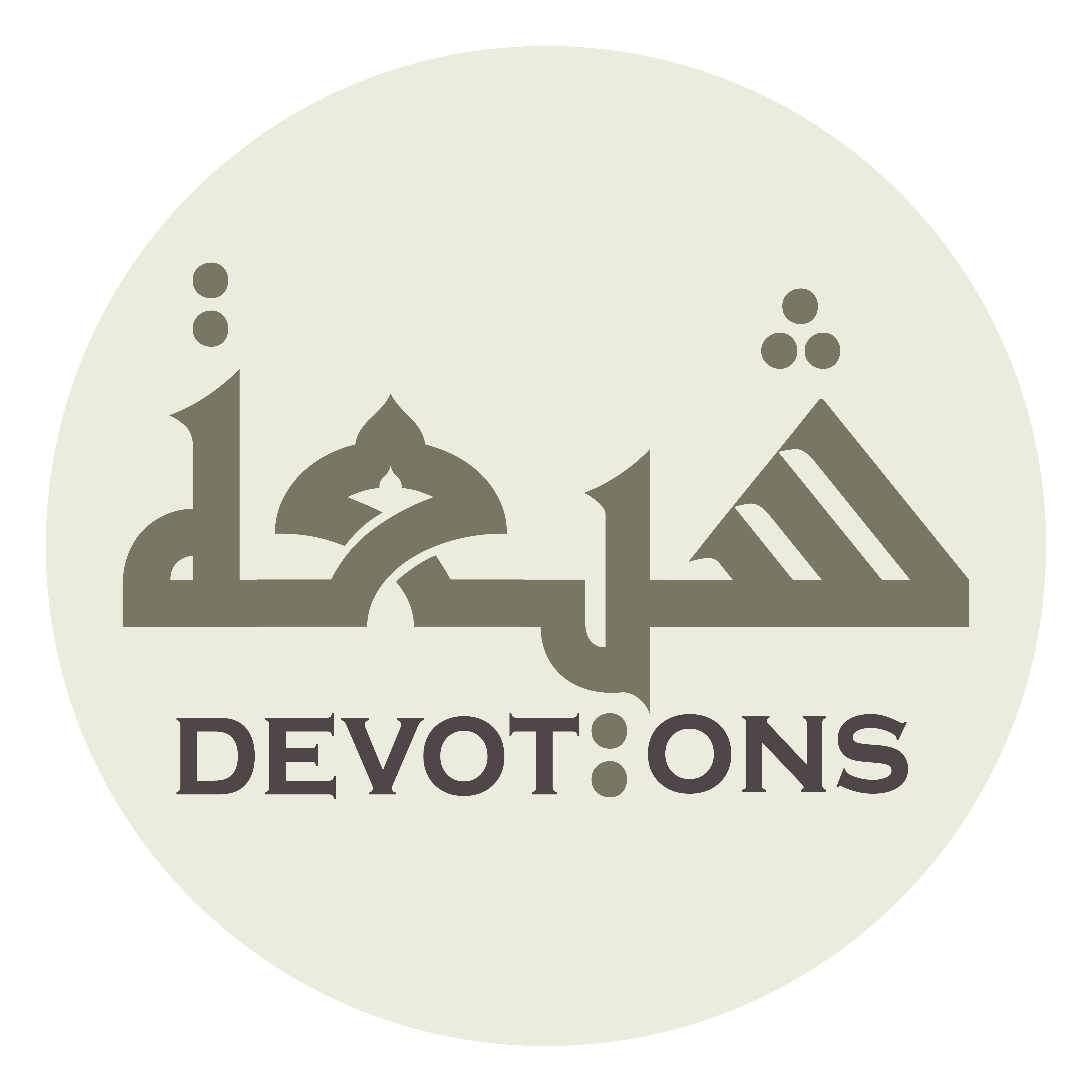 اَللَّهُمَّ صَلِّ عَلَى مُحَمَّدٍ وَّ آلِهِ

allāhumma ṣalli `alā muḥammadiw wa-ālih

O Allah, bless Muhammad and his Household,
Dua 20 - Sahifat Sajjadiyyah
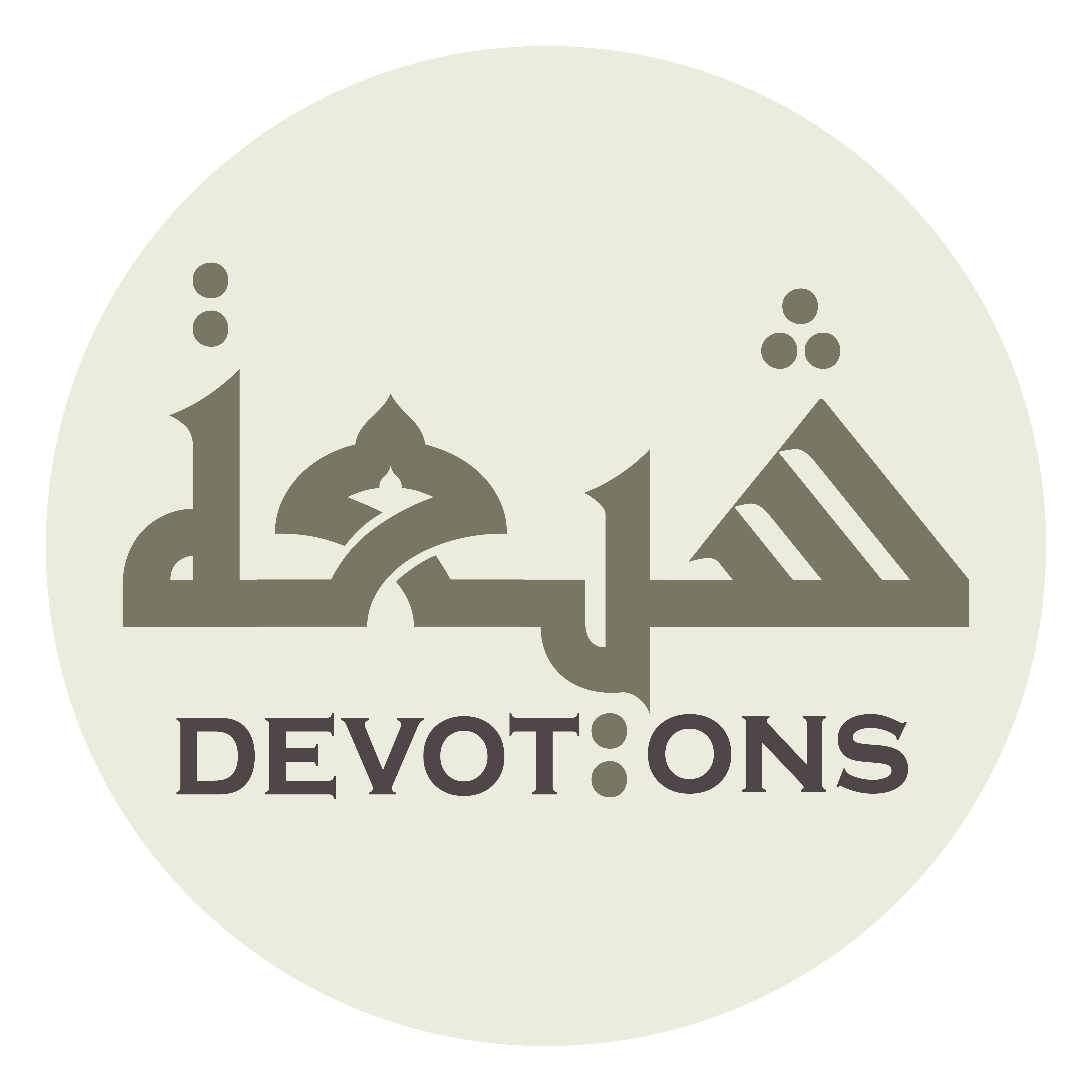 وَامْنَعْنِيْ مِنَ السَّرَفِ

wamna`nī minas saraf

hold me back from prodigality,
Dua 20 - Sahifat Sajjadiyyah
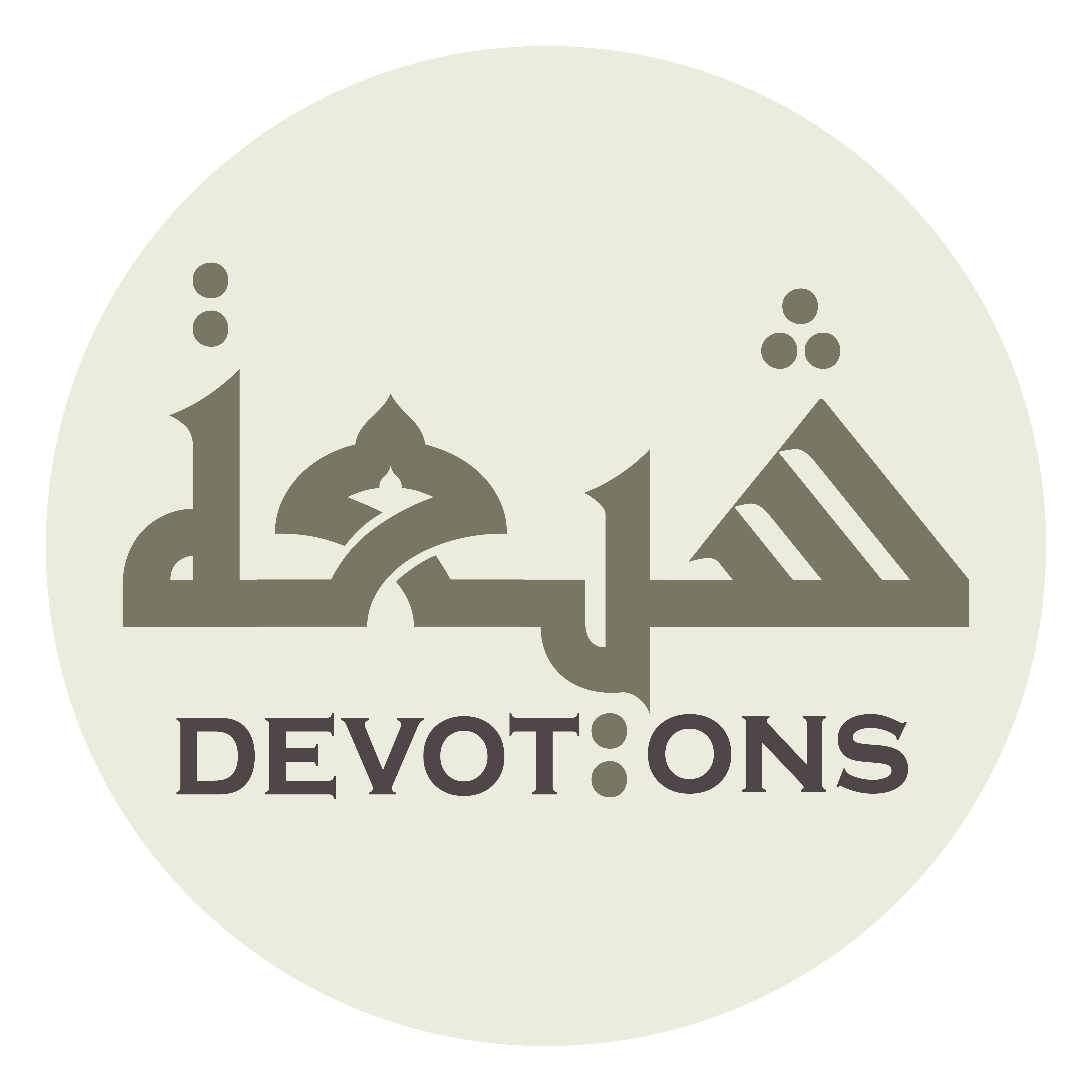 وَحَصِّنْ رِزْقِيْ مِنَ التَّلَفِ

waḥaṣṣin rizqī minat talaf

fortify my provision against ruin,
Dua 20 - Sahifat Sajjadiyyah
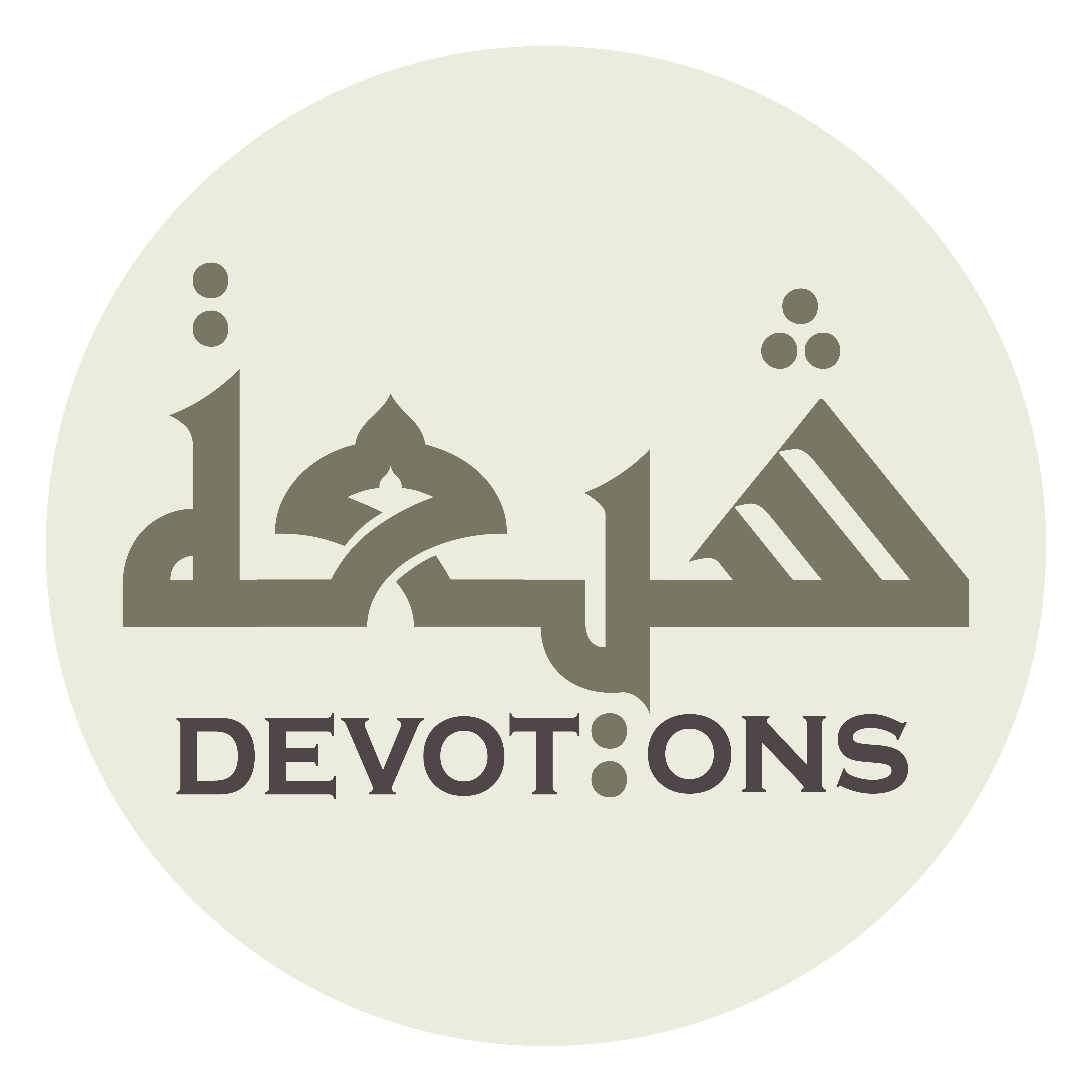 وَوَفِّرْ مَلَكَتِيْ بِالْبَرَكَةِ فِيْهِ

wawaffir malakatī bil barakati fīh

increase my possessions through blessing them,
Dua 20 - Sahifat Sajjadiyyah
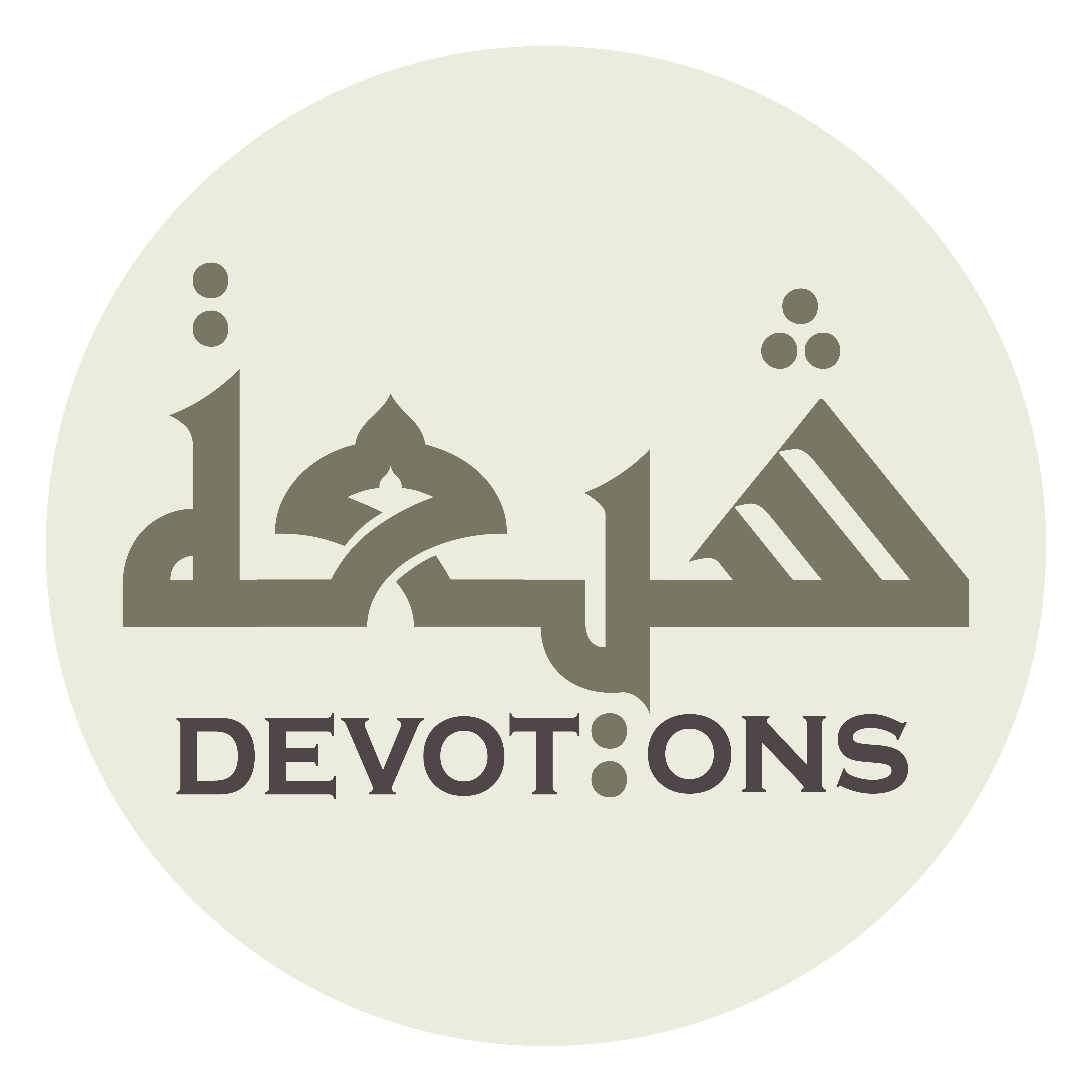 وَأَصِبْ بِيْ سَبِيْلَ الْهِدَايَةِ لِلْبِرِّ فِيءمَا أُنفِقُ مِنْهُ

wa-aṣib bī sabīlal hidāyati lilbirri fī-mā unfiqu minh

And set me upon the path of guidance through piety in what I spend!
Dua 20 - Sahifat Sajjadiyyah
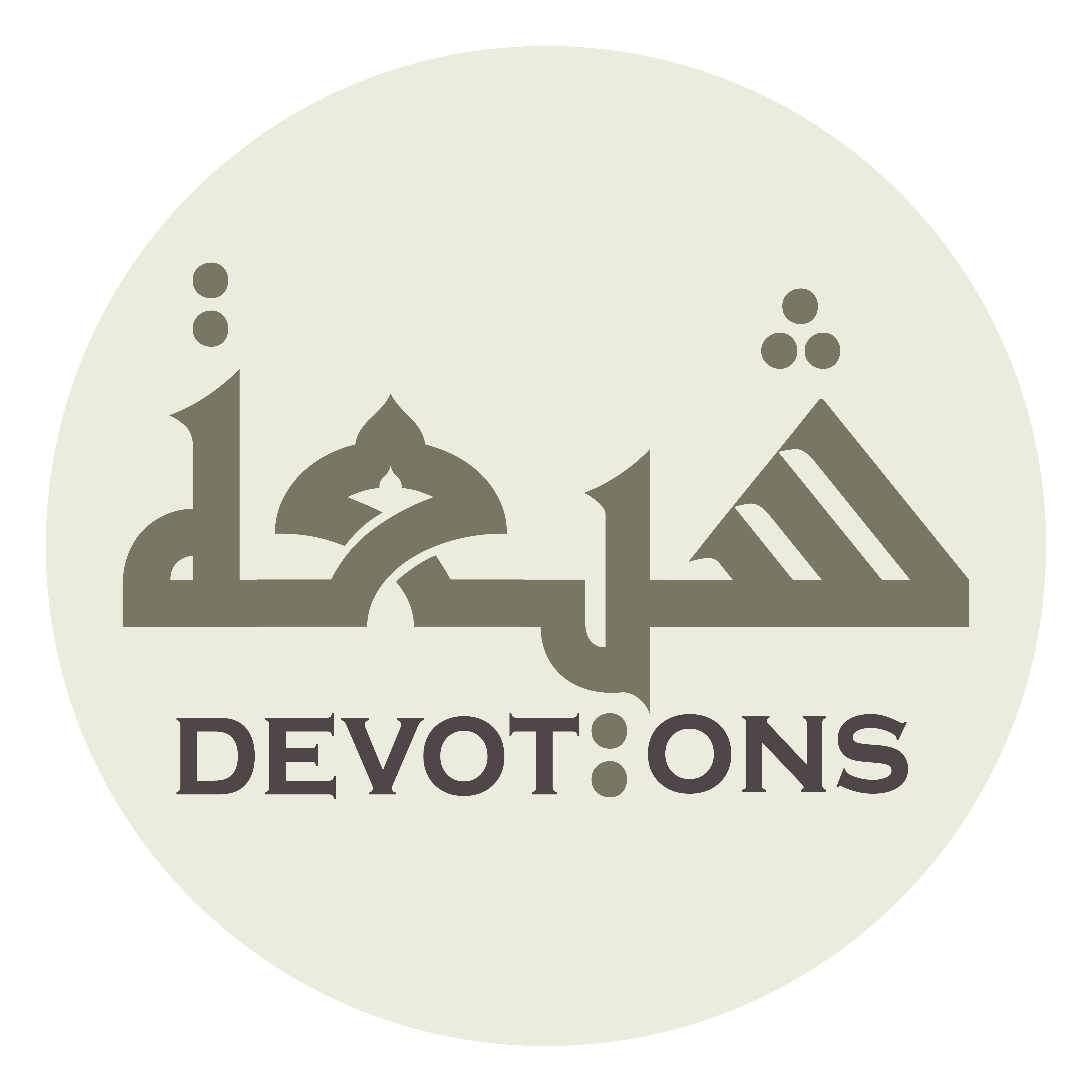 اَللَّهُمَّ صَلِّ عَلَى مُحَمَّدٍ وَّ آلِهِ

allāhumma ṣalli `alā muḥammadiw wa-ālih

O Allah, bless Muhammad and his Household,
Dua 20 - Sahifat Sajjadiyyah
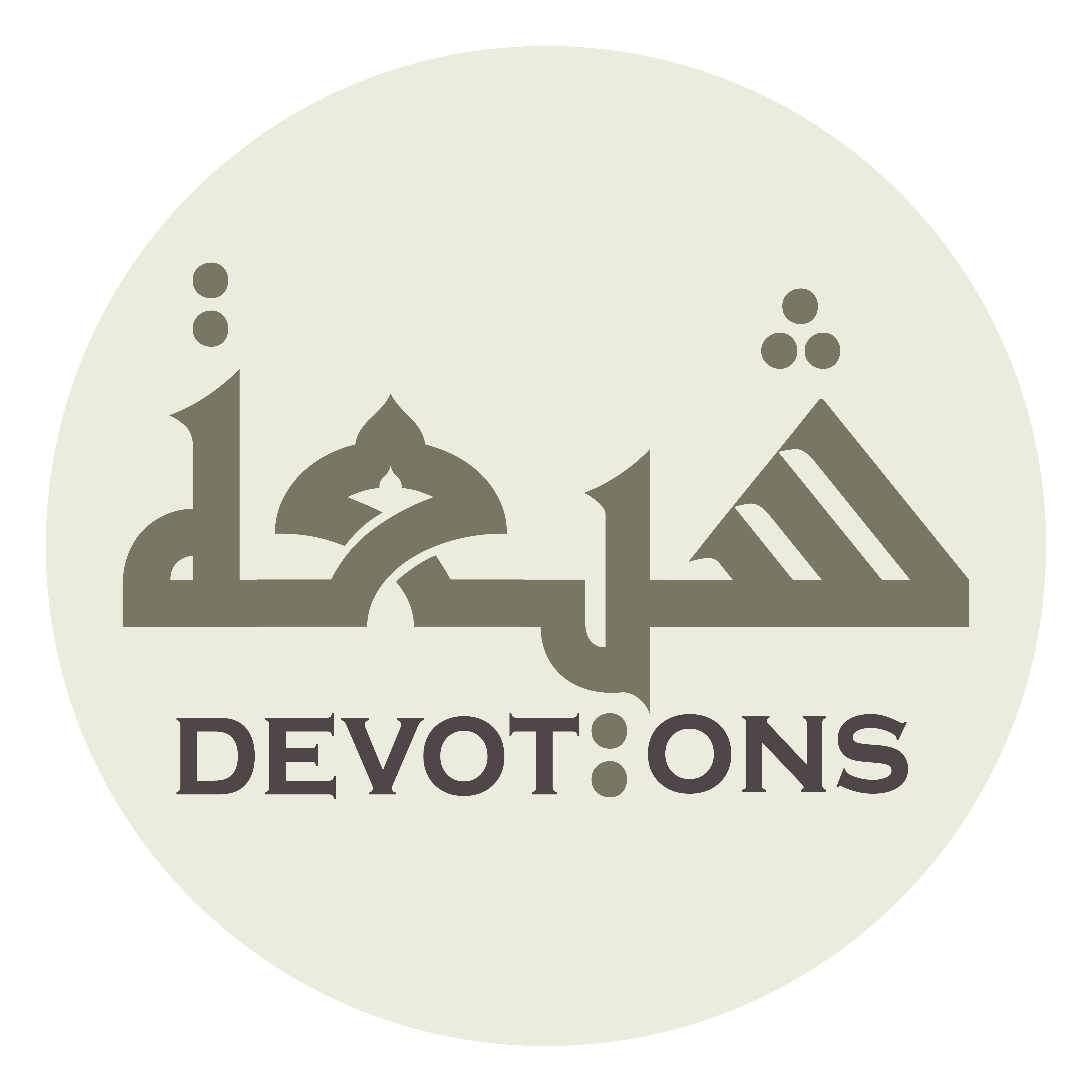 وَاكْفِنِيْ مَؤُوْنَةَ الْإِكْتِسَابِ

wakfinī ma-ūnatal iktisāb

And spare me the burden of earning,
Dua 20 - Sahifat Sajjadiyyah
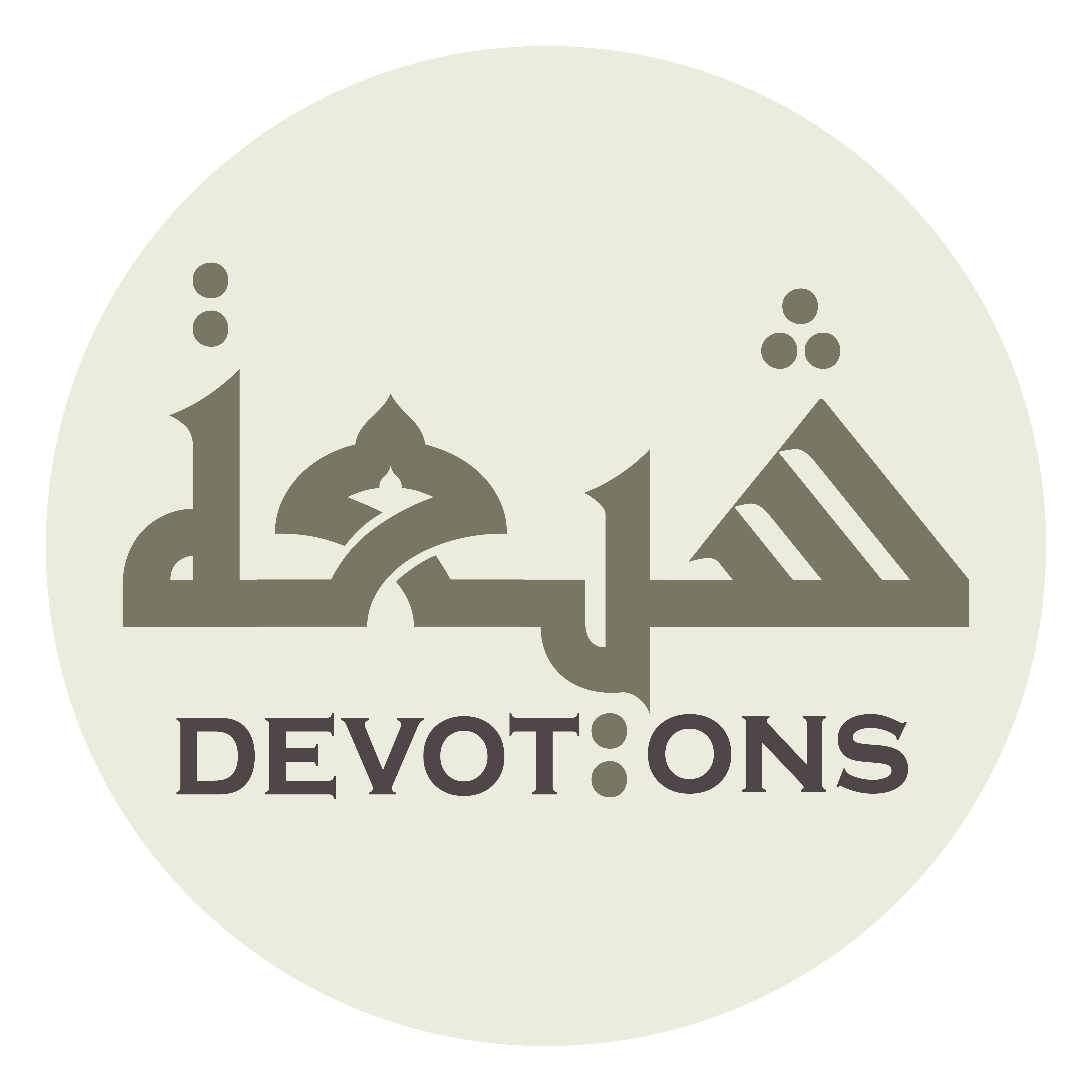 وَارْزُقْنِيْ مِنْ غَيْرِ احْتِسَابٍ

war-zuqnī min ghayriḥtisāb

provide for me without reckoning,
Dua 20 - Sahifat Sajjadiyyah
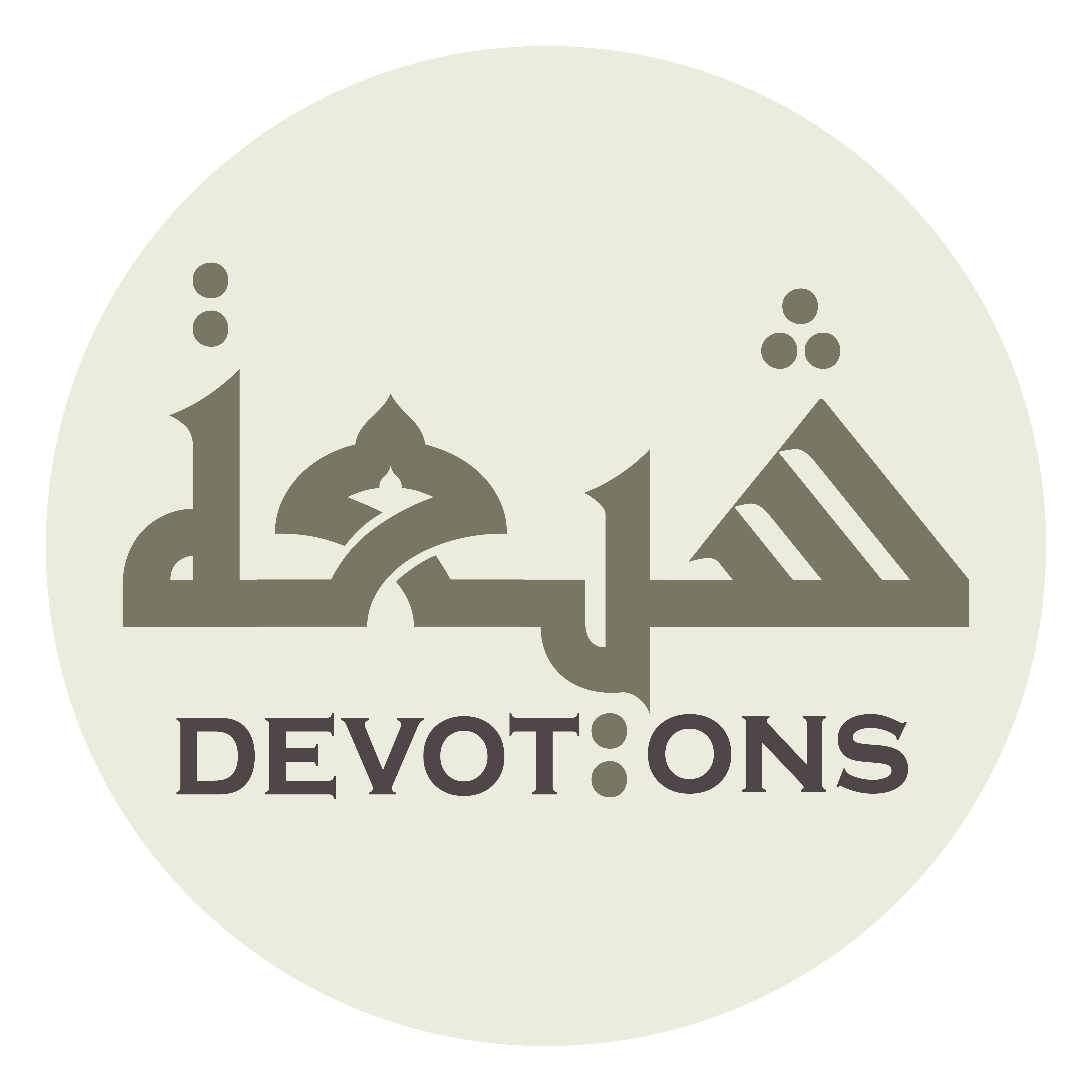 فَلَا أَشْتَغِلَ عَنْ عِبَادَتِكَ بِالطَّلَبِ

falā ashtaghila `an `ibādatika bilṭṭalab

lest I be distracted from Your worship through seeking
Dua 20 - Sahifat Sajjadiyyah
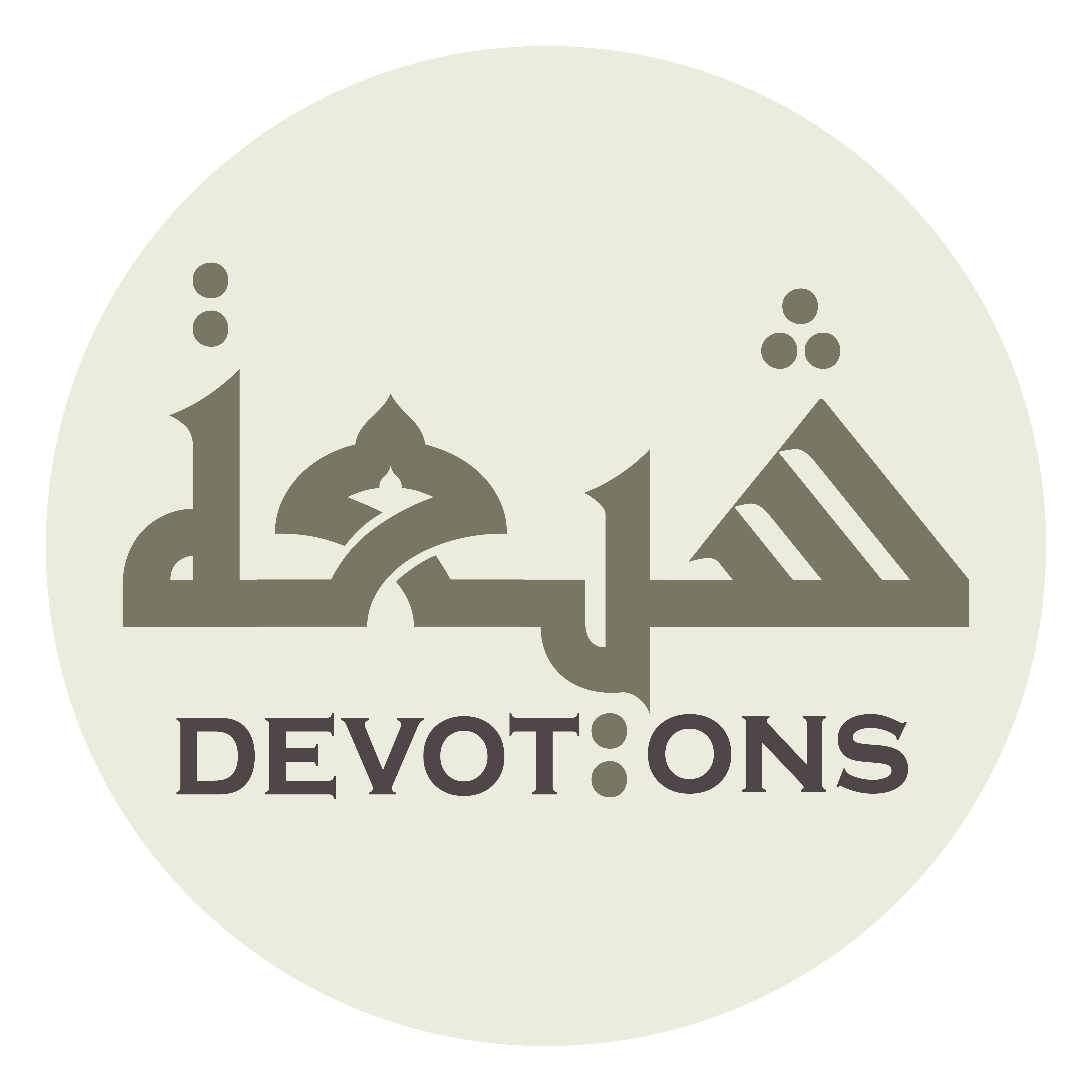 وَلَا أَحْتَمِلَ إِصْرَ تَبِعَاتِ الْمَكْسَبِ

walā aḥtamila iṣra tabi`ātil maksab

And carry the load of earning's ill results!
Dua 20 - Sahifat Sajjadiyyah
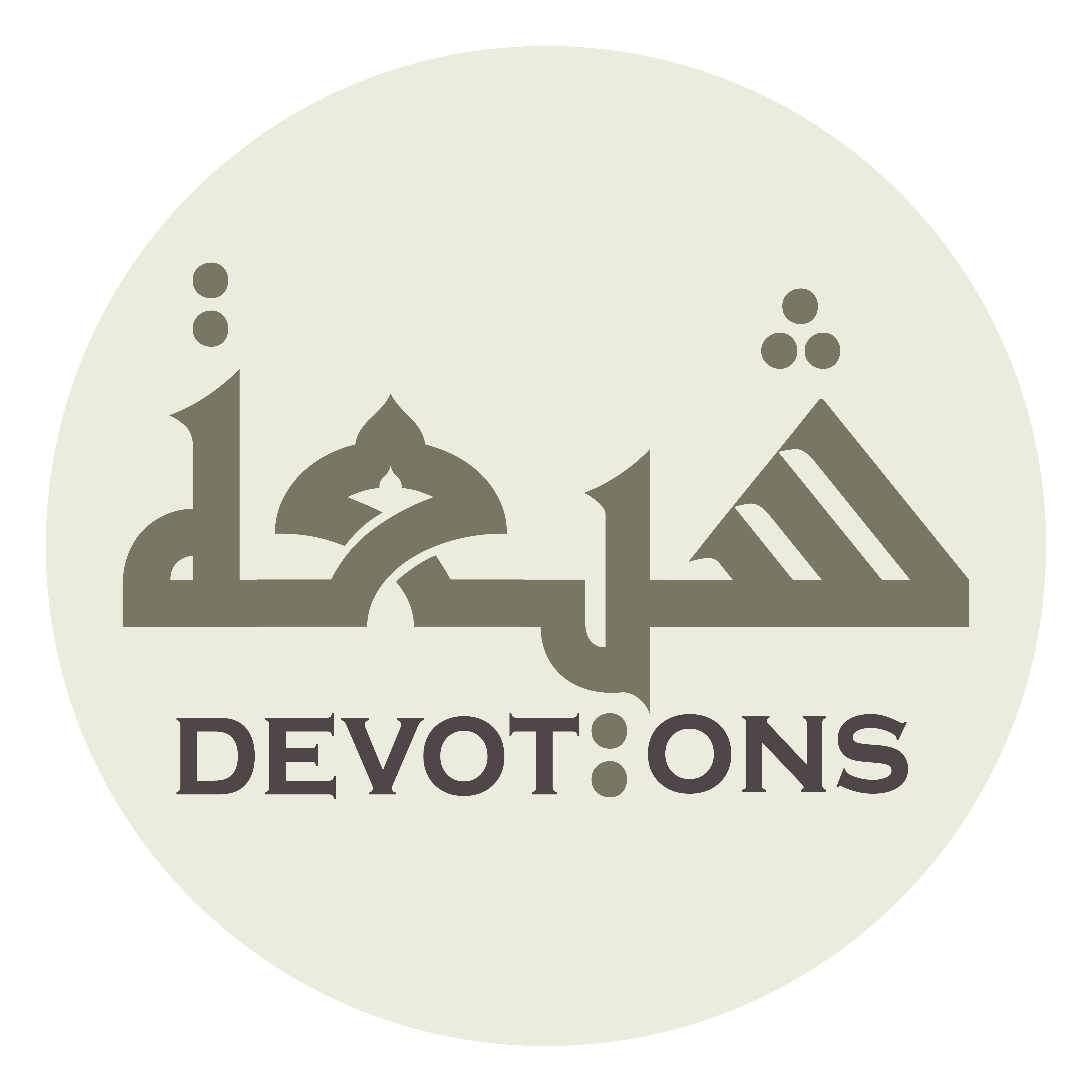 اَللَّهُمَّ فَأَطْلِبْنِيْ بِقُدْرَتِكَ مَا أَطْلُبُ

allāhumma fa-aṭlibnī biqudratika mā aṭlub

O Allah, bestow upon me what I seek through Your power
Dua 20 - Sahifat Sajjadiyyah
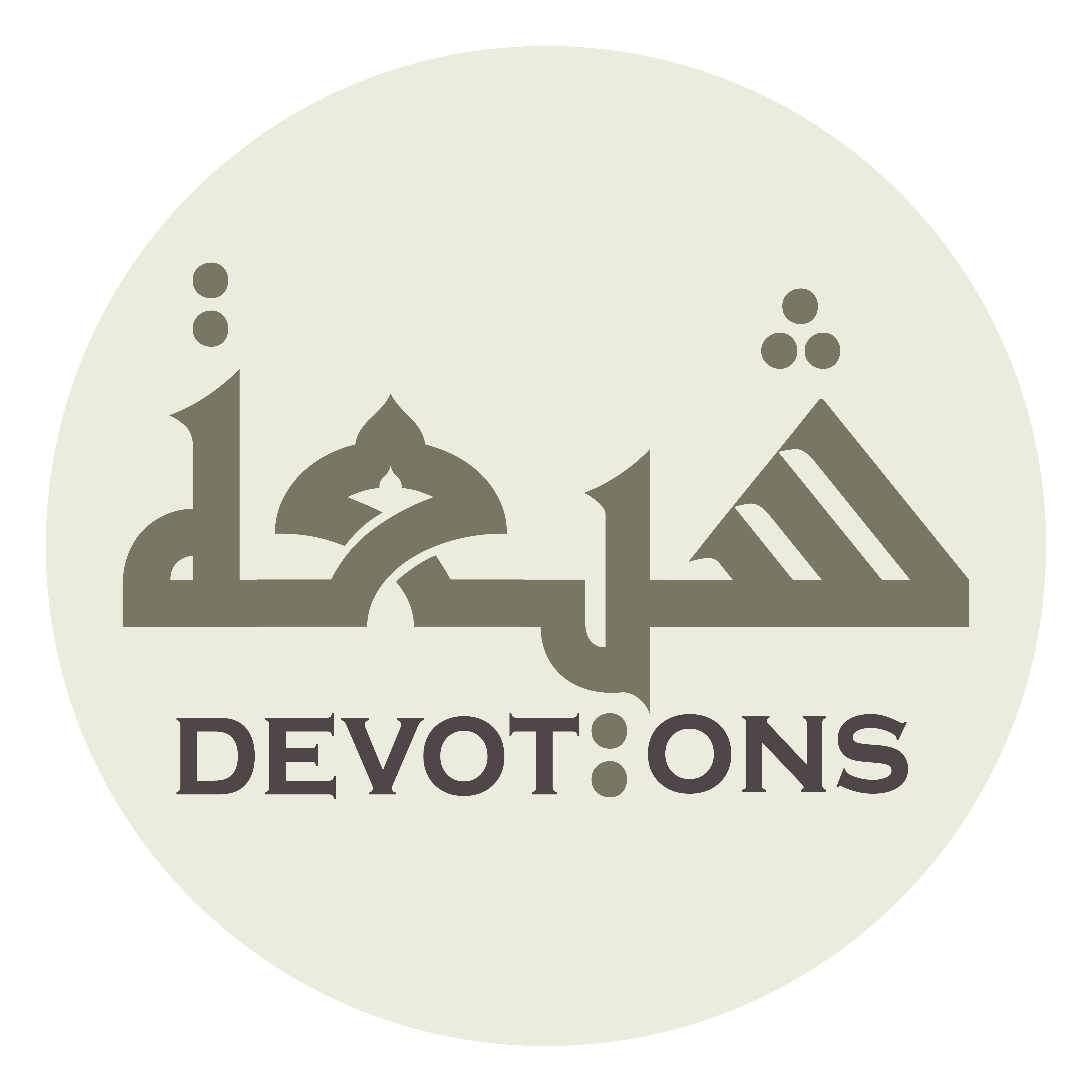 وَأَجِرْنِيْ بِعِزَّتِكَ مِمَّا أَرْهَبُ

wa-ajir-nī bi`izzatika mimmā ar-hab

And grant me sanctuary from what I fear through Your might!
Dua 20 - Sahifat Sajjadiyyah
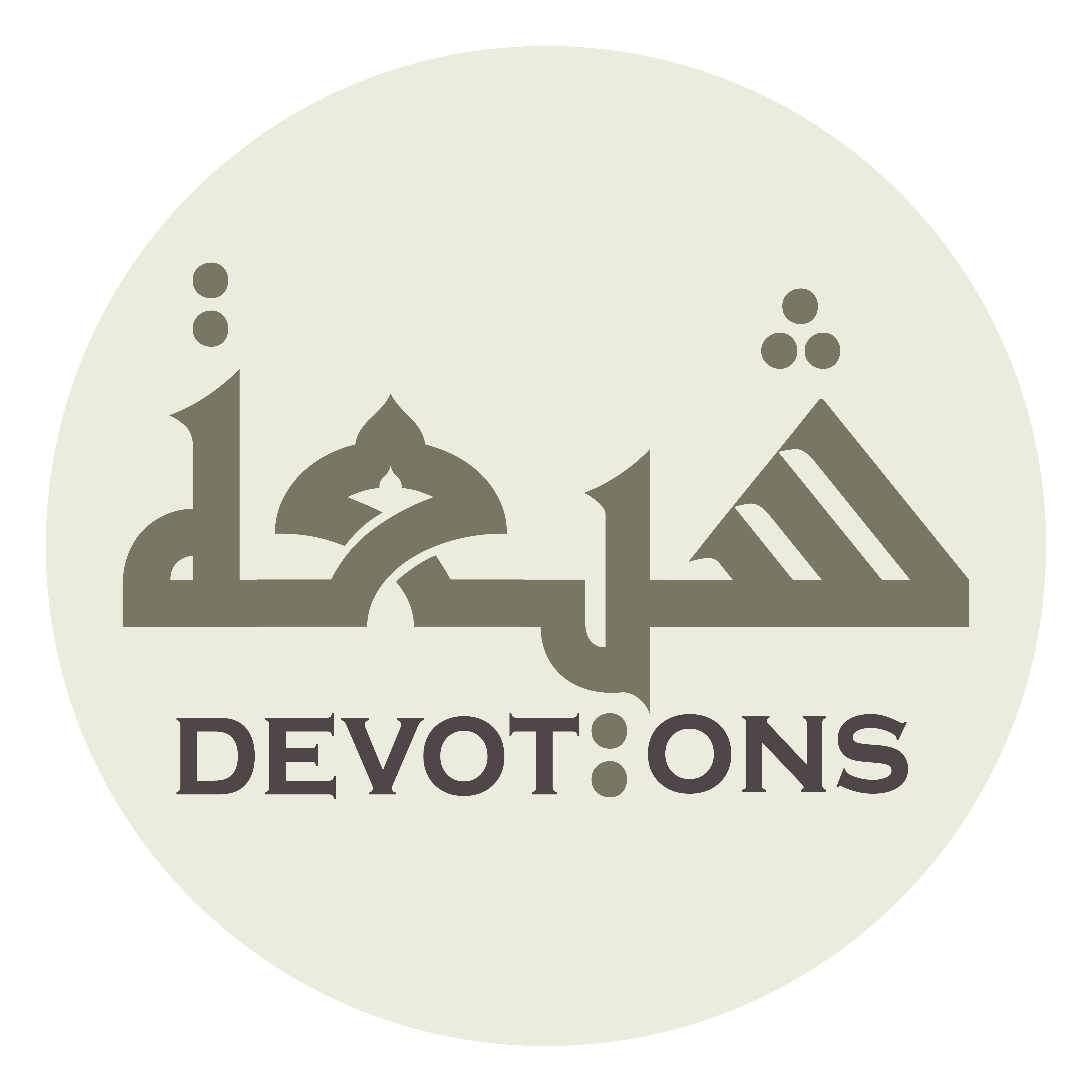 اَللَّهُمَّ صَلِّ عَلَى مُحَمَّدٍ وَّ آلِهِ

allāhumma ṣalli `alā muḥammadiw wa-ālih

O Allah, bless Muhammad and his Household,
Dua 20 - Sahifat Sajjadiyyah
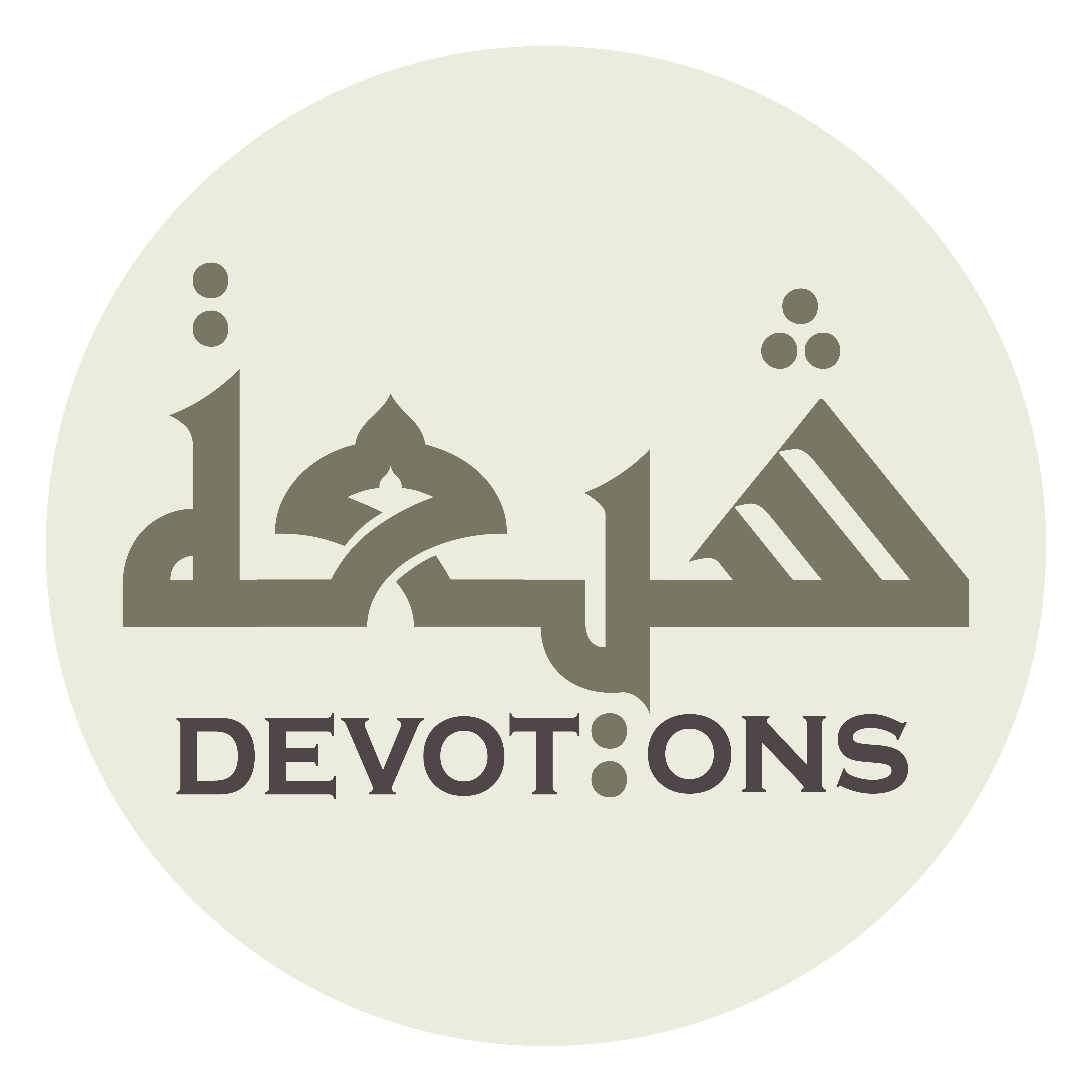 وَصُنْ وَجْهِيْ بِالْيَسَارِ

waṣun wajhī bil yasār

save my face through ease,
Dua 20 - Sahifat Sajjadiyyah
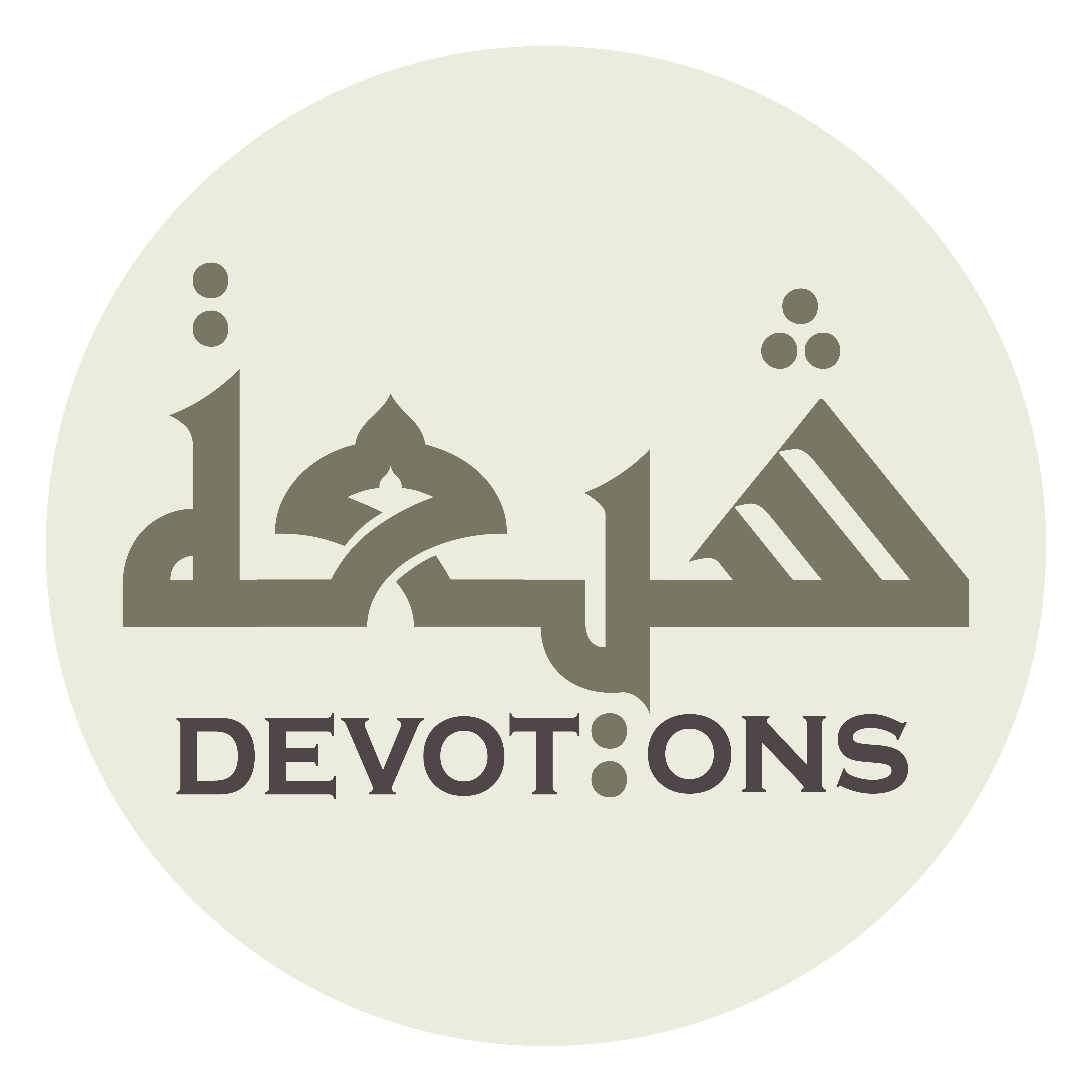 وَلَا تَبْتَذِلْ جَاهِيْ بِالْإِقْتَارِ

walā tabtadhil jāhī bil iqtār

And demean not my dignity through neediness,
Dua 20 - Sahifat Sajjadiyyah
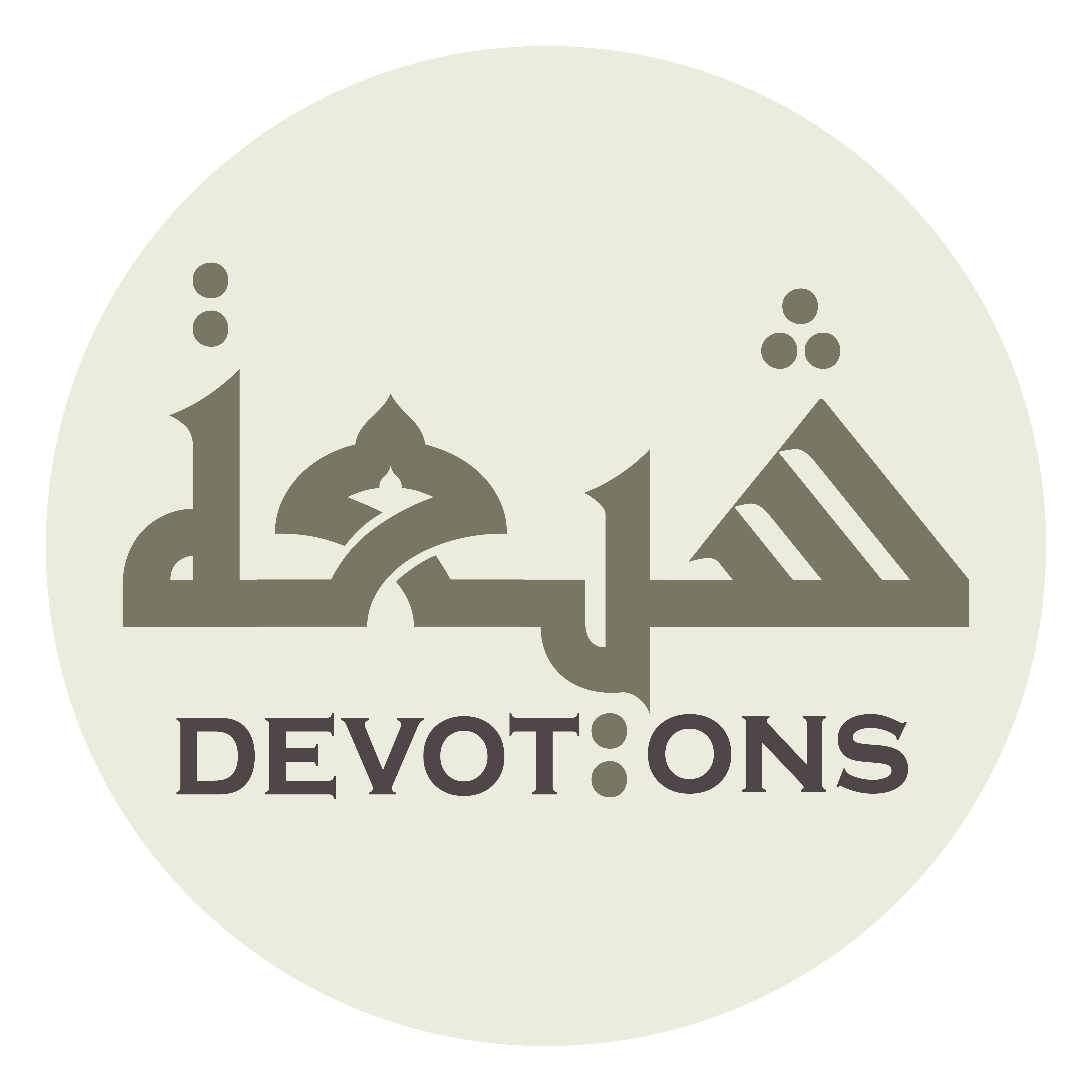 فَأَسْتَرْزِقَ أَهْلَ رِزْقِكَ

fa-astar-ziqa ahla rizqik

lest I seek provision from those whom You hast provided
Dua 20 - Sahifat Sajjadiyyah
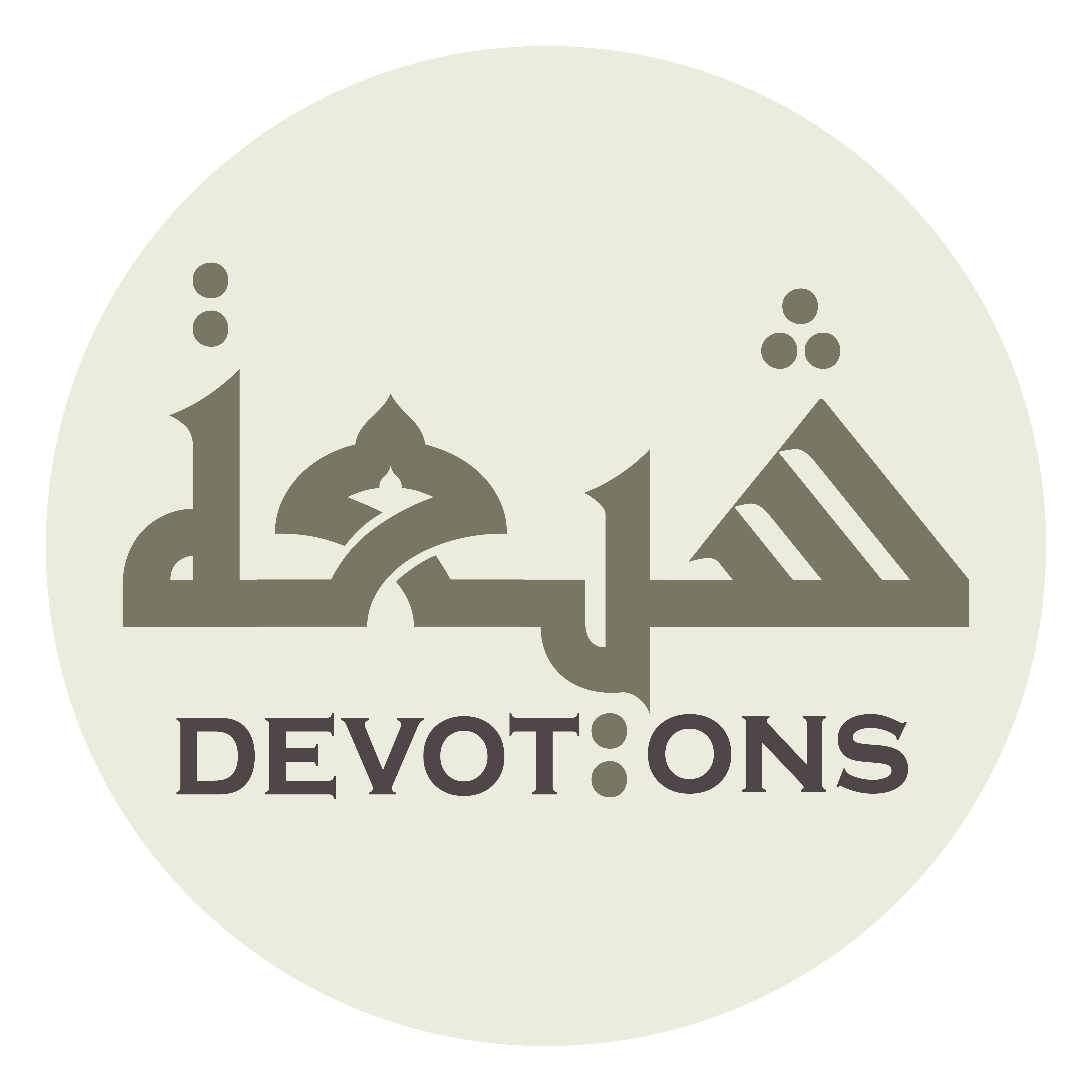 وَأَسْتَعْطِيَ شِرَارَ خَلْقِكَ

wa-asta`ṭiya shirāra khalqik

And ask for bestowal from the worst of Your creatures!
Dua 20 - Sahifat Sajjadiyyah
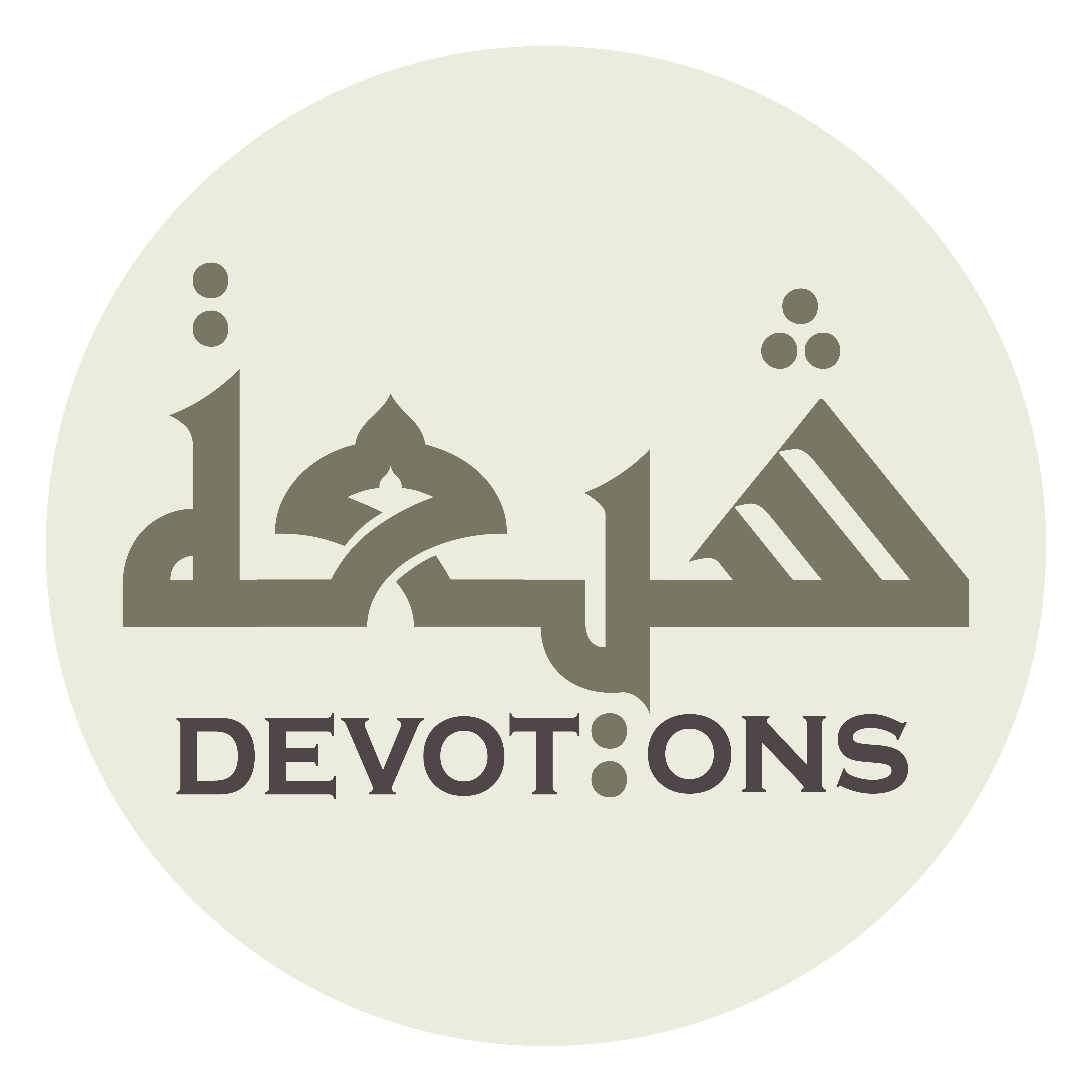 فَأَفْتَتِنَ بِحَمْدِ مَنْ أَعْطَانِي

fa-aftatina biḥamdi man a`ṭānī

And Then I would be tried by praising him who gave to me
Dua 20 - Sahifat Sajjadiyyah
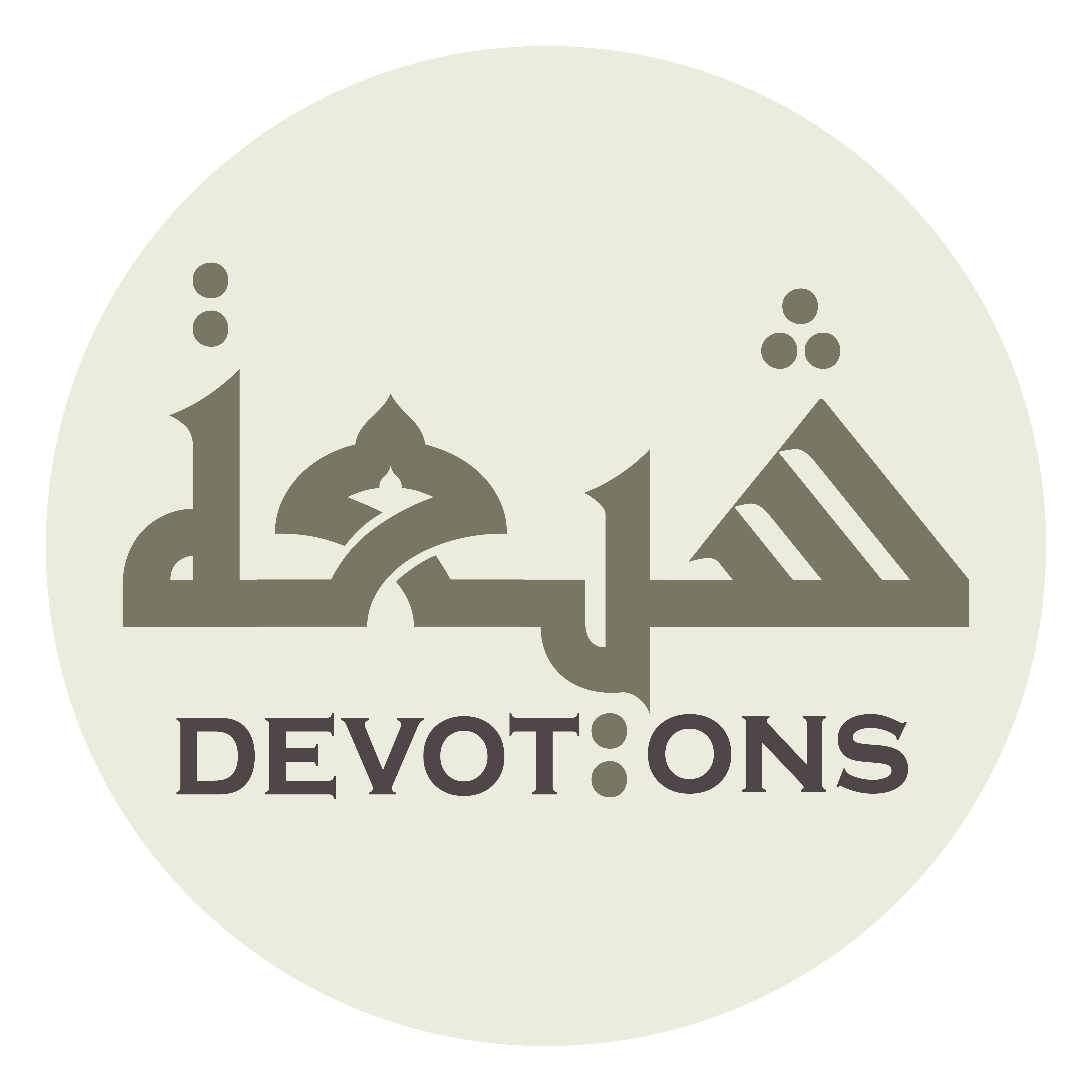 وَأُبْتَلَى بِذَمِّ مَنْ مَنَعَنِي

wa-ubtalā bidhammi man mana`anī

afflicted with blaming him who held back from me,
Dua 20 - Sahifat Sajjadiyyah
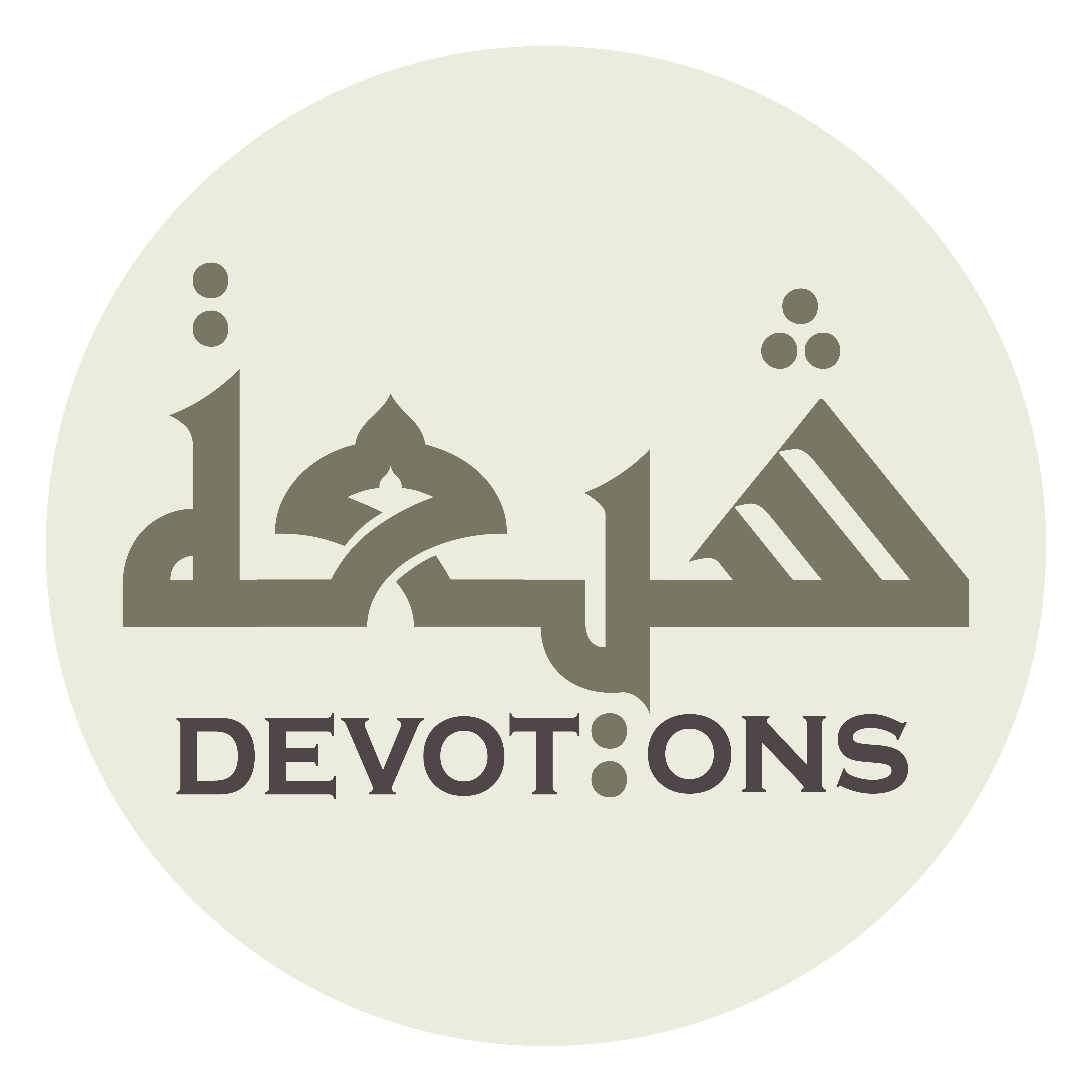 وَأَنْتَ مِنْ دُوْنِهِمْ وَلِيُّ الْإِعْطَاءِ وَالْمَنْعِ

wa-anta min dūnihim waliyyul i`ṭā-i walman`

While You— not they— art patron of giving and holding back
Dua 20 - Sahifat Sajjadiyyah
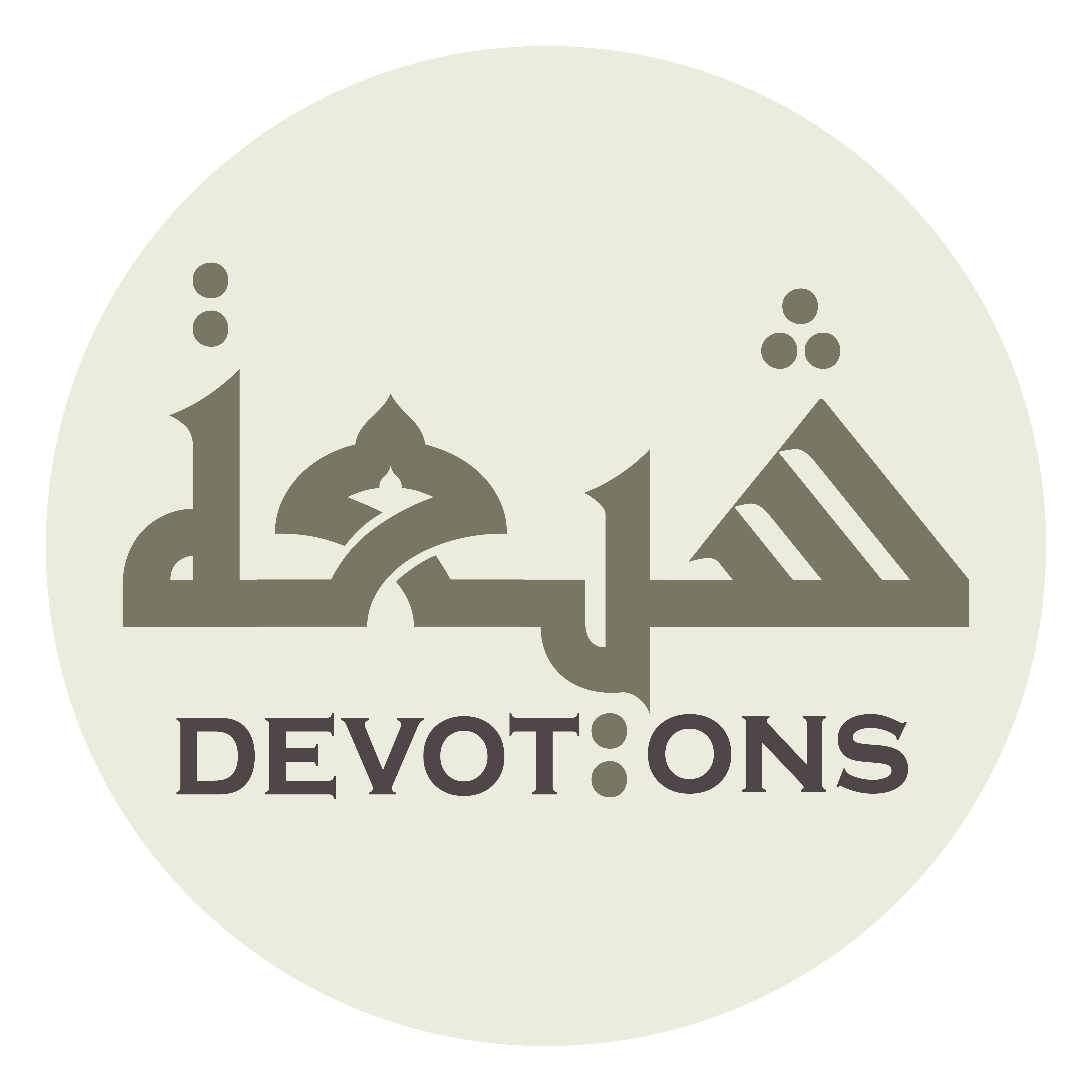 اَللَّهُمَّ صَلِّ عَلَى مُحَمَّدٍ وَّ آلِهِ

allāhumma ṣalli `alā muḥammadiw wa-ālih

O Allah, bless Muhammad and his Household
Dua 20 - Sahifat Sajjadiyyah
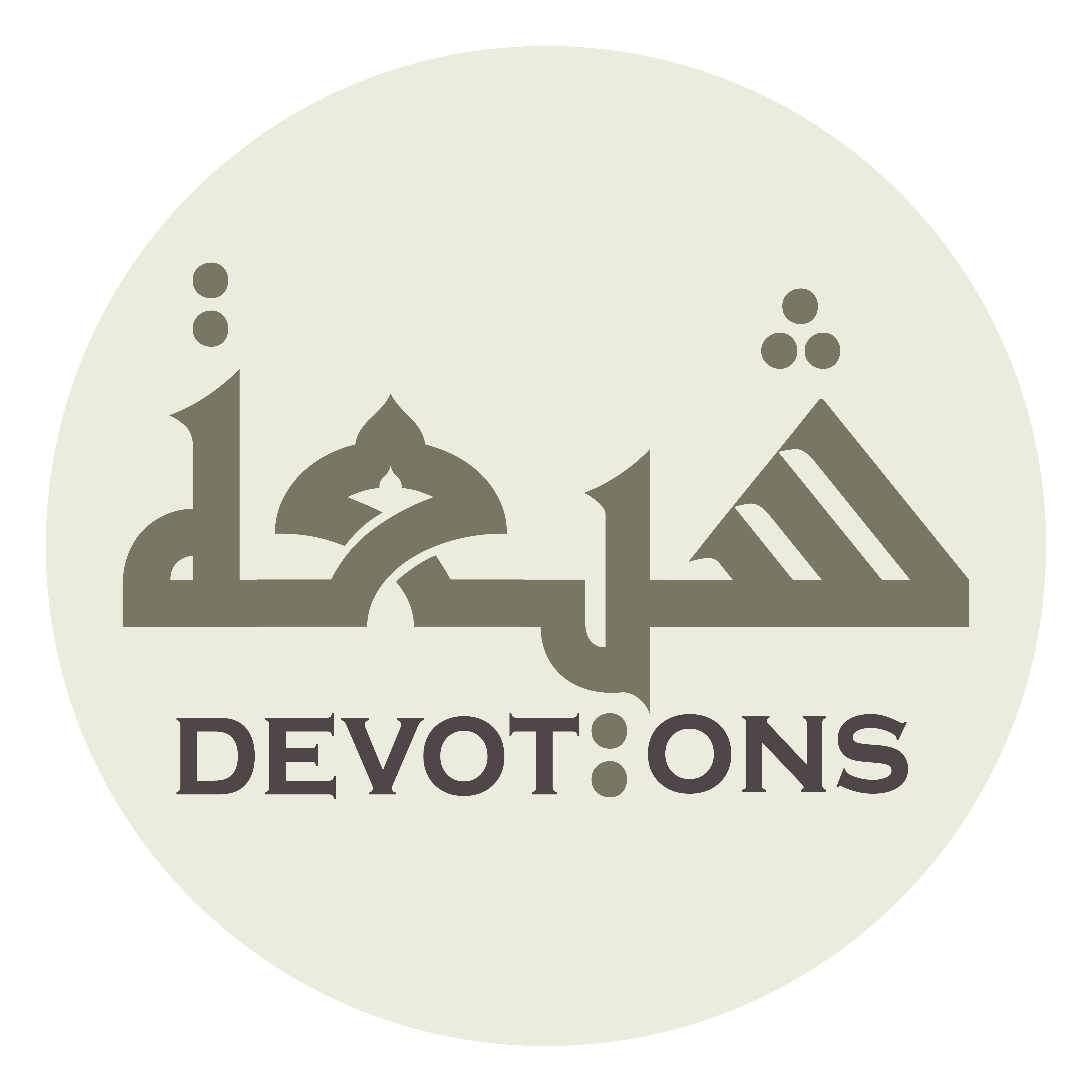 وَارْزُقْنِيْ صِحَّةً فِيْ عِبَادَةٍ

war-zuqnī ṣiḥḥatan fī `ibādah

And provide me with soundness in worship,
Dua 20 - Sahifat Sajjadiyyah
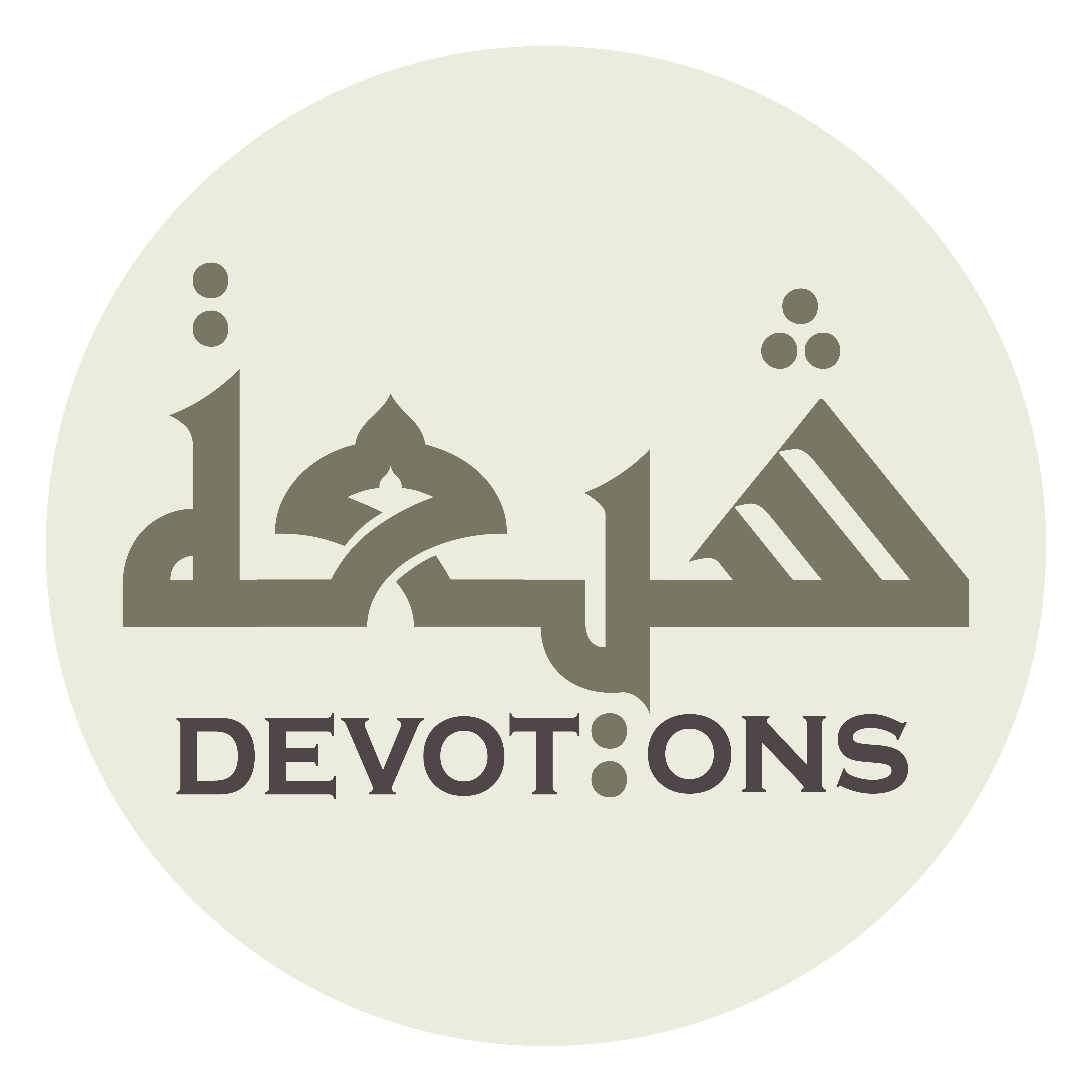 وَفَرَاغًا فِيْ زَهَادَةٍ

wafarāghan fī zahādah

detachment in renunciation,
Dua 20 - Sahifat Sajjadiyyah
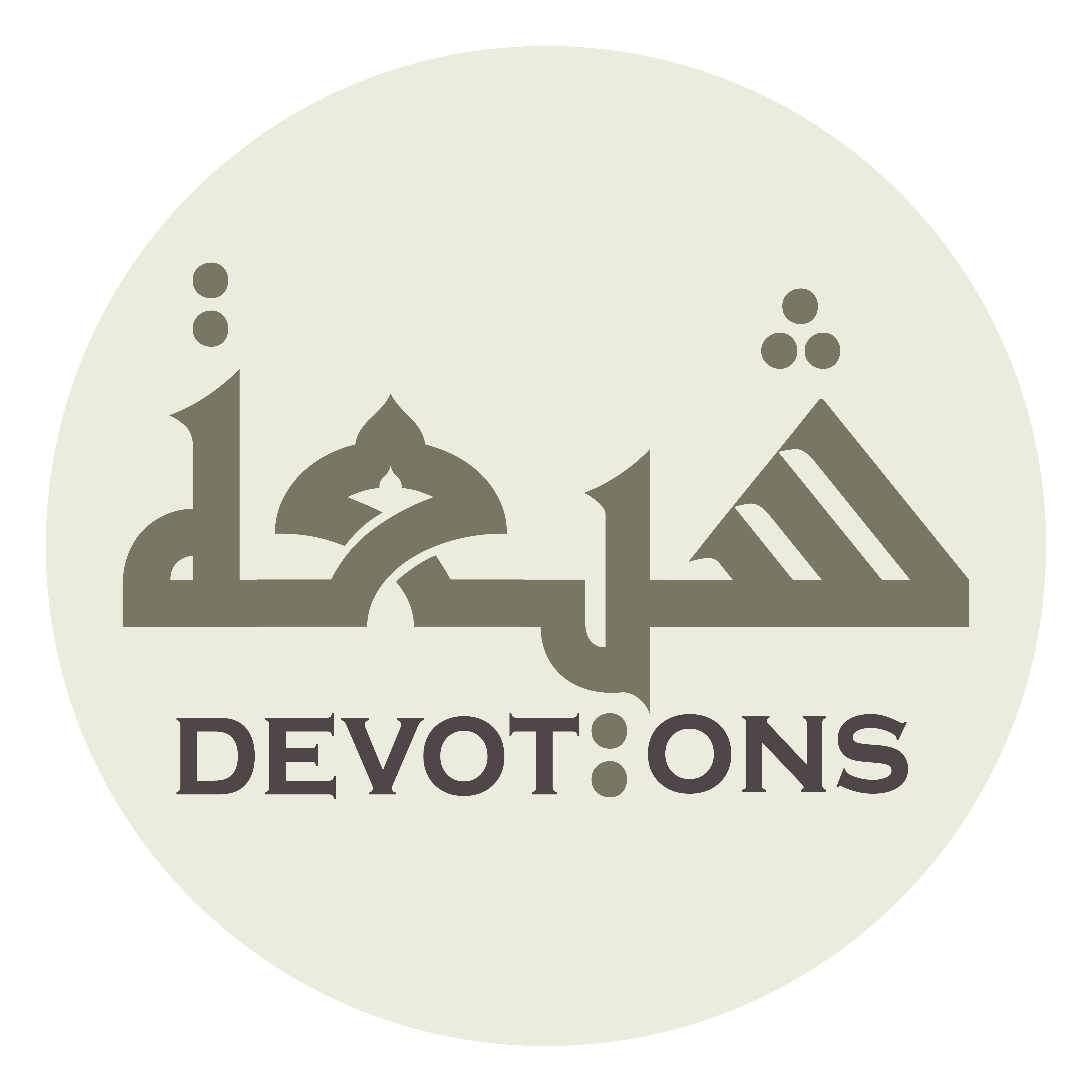 وَعِلْمًا فِيْ اسْتِعْمَالٍ

wa`ilman fisti`māl

knowledge put into action,
Dua 20 - Sahifat Sajjadiyyah
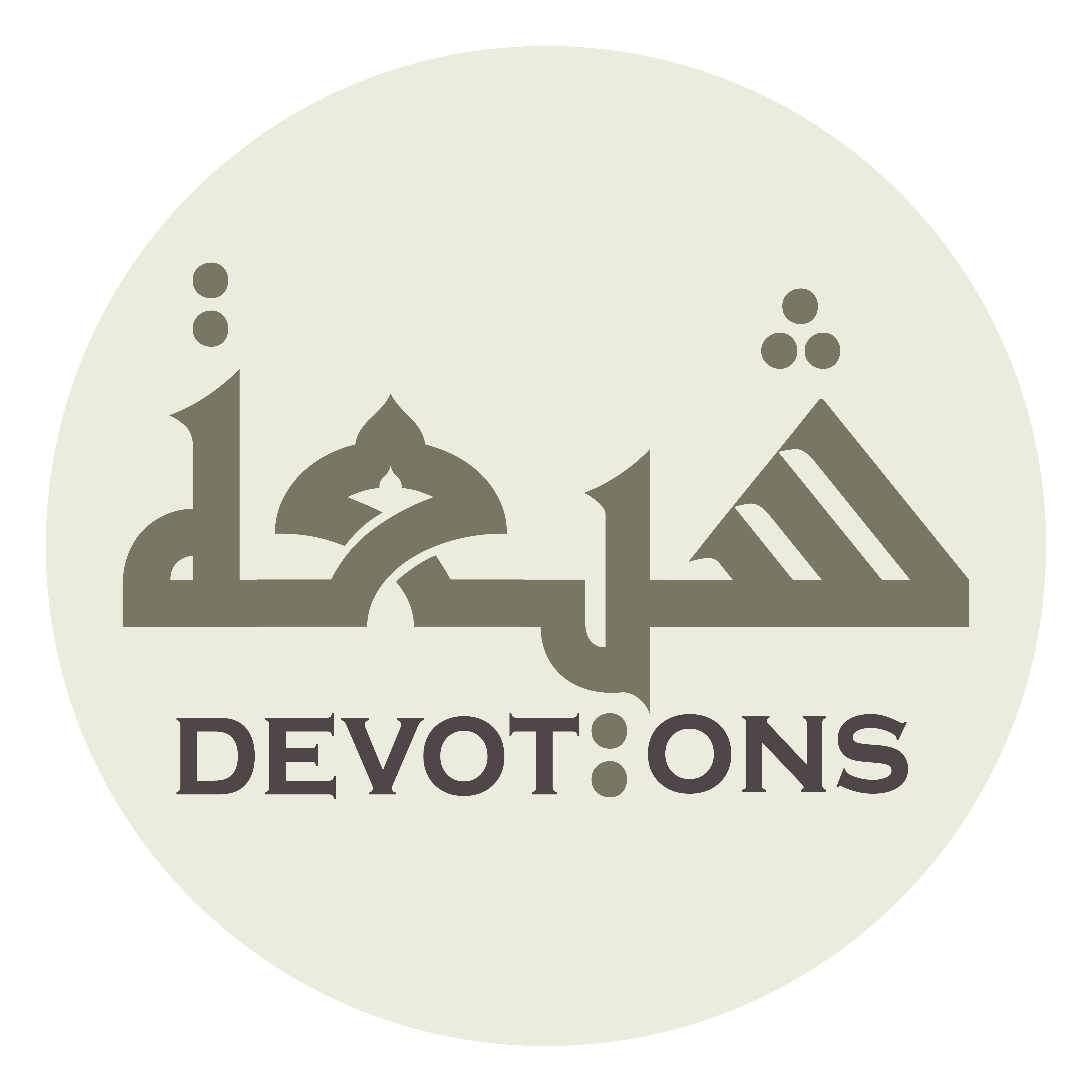 وَوَرَعًا فِيْ إِجْمَالٍ

wawara`an fī ijmāl

And abstinence in measure!
Dua 20 - Sahifat Sajjadiyyah
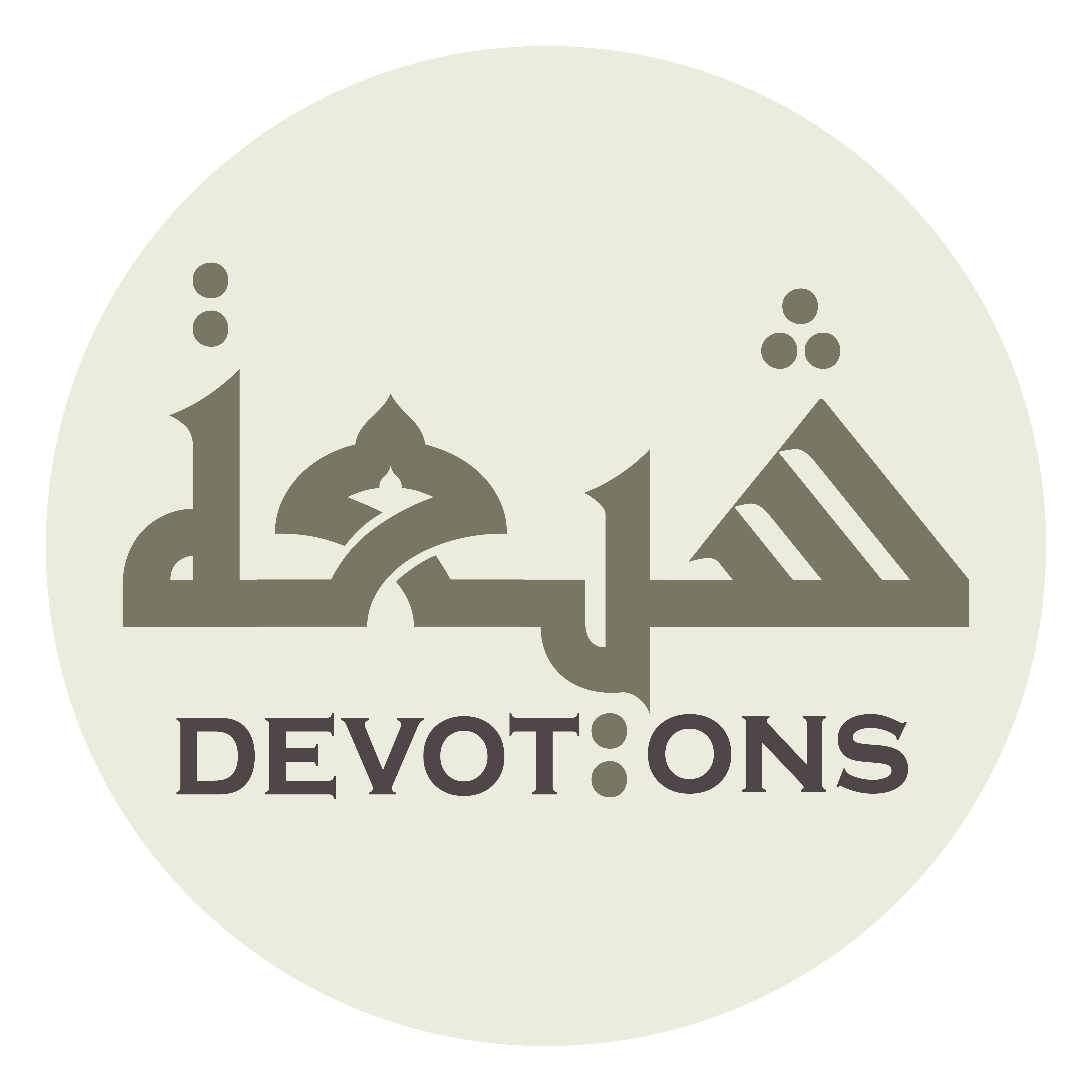 اَللَّهُمَّ اخْتِمْ بِعَفْوِكَ أَجَلِي

allāhummakhtim bi`afwika ajalī

O Allah, seal my term with Your pardon,
Dua 20 - Sahifat Sajjadiyyah
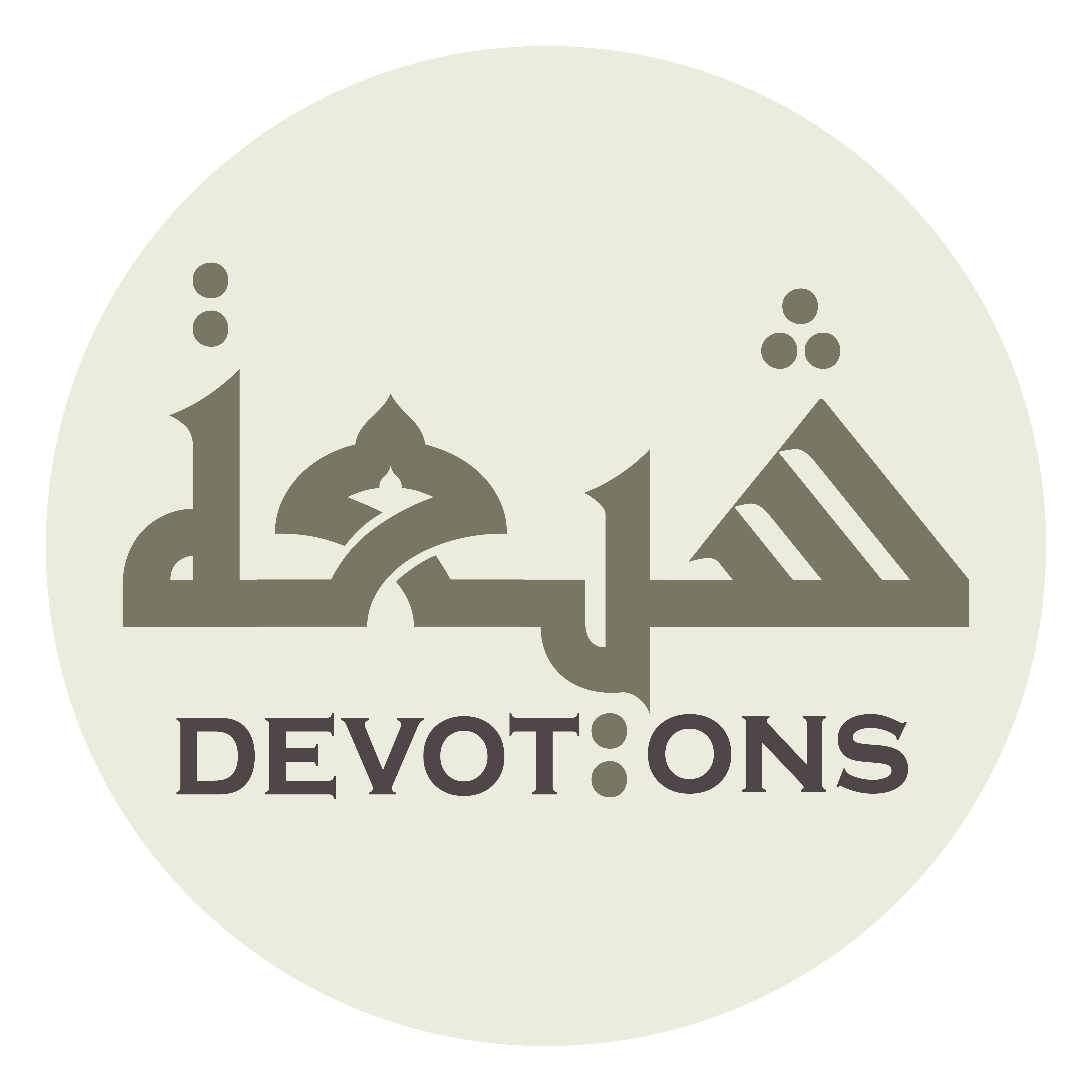 وَحَقِّقْ فِيْ رَجَاءِ رَحْمَتِكَ أَمَلِي

waḥaqqiq fī rajā-i raḥmatika amalī

verify my expectation in hoping for thy mercy,
Dua 20 - Sahifat Sajjadiyyah
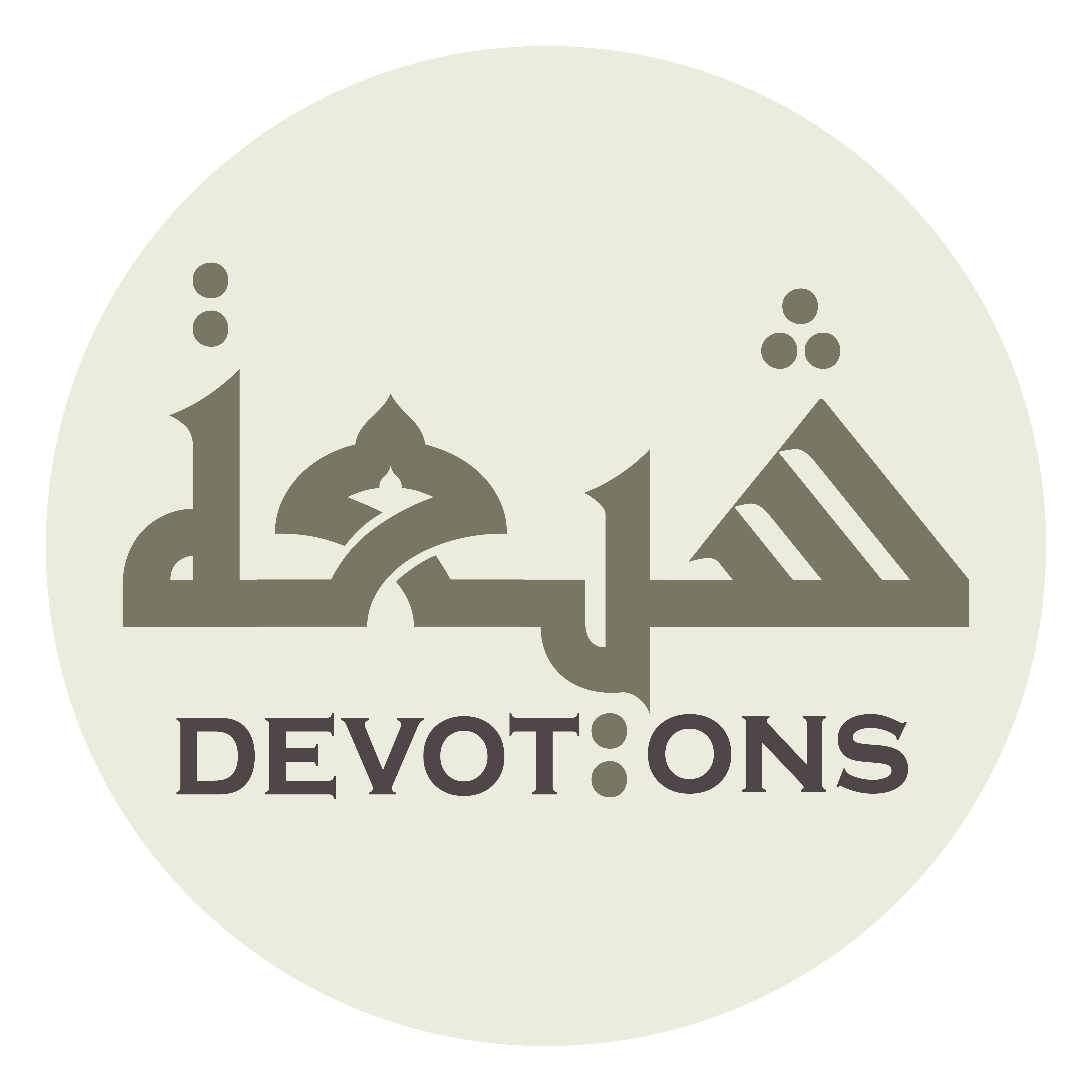 وَسَهِّلْ إِلَى بُلُوْغِ رِضَاكَ سُبُلِي

wasahhil ilā bulūghi riḍāka subulī

smooth my paths to reach Your good pleasure,
Dua 20 - Sahifat Sajjadiyyah
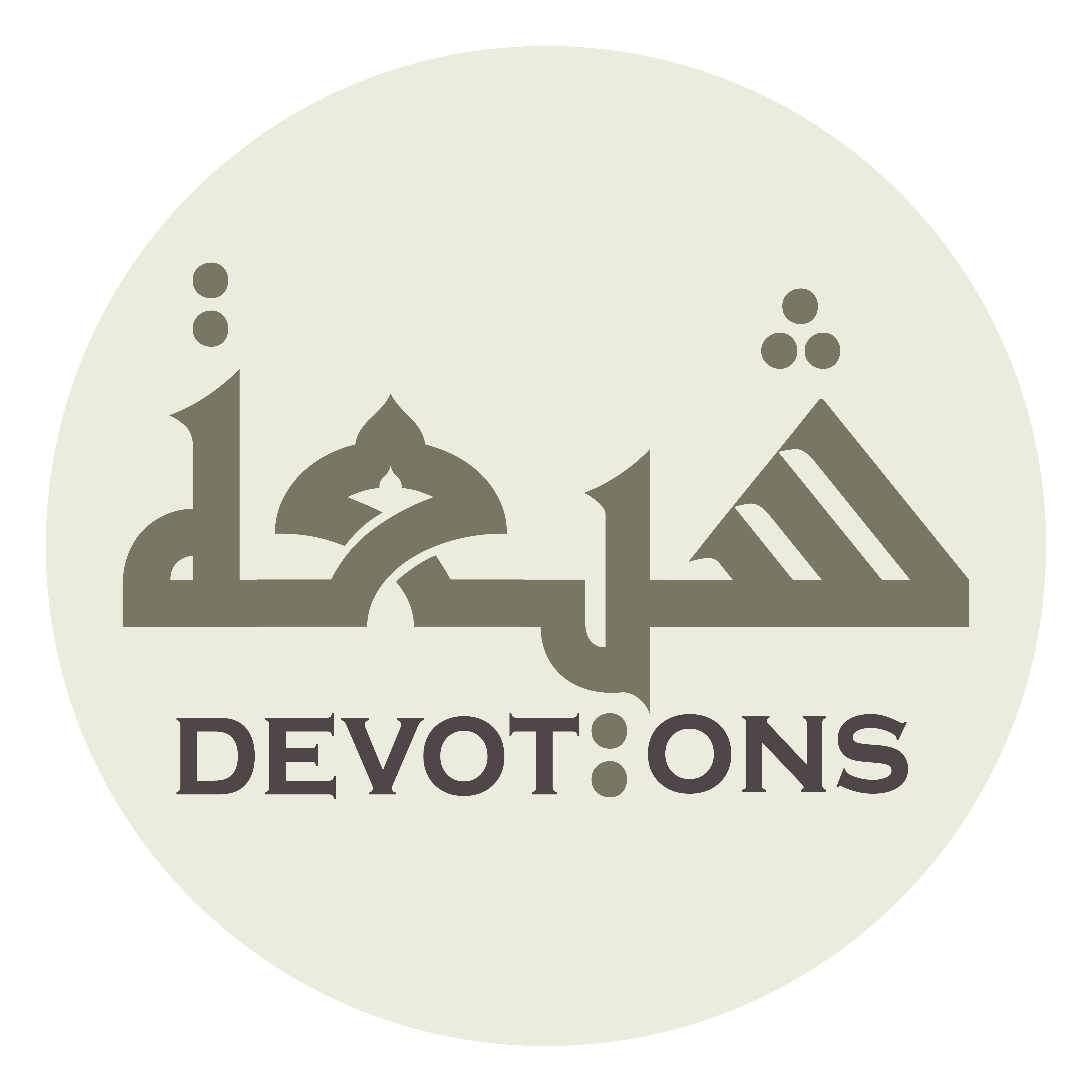 وَحَسِّنْ فِيْ جَمِيْعِ أَحْوَالِيْ عَمَلِي

waḥassin fī jamī`i aḥwālī `amalī

And make my works good in all my states!
Dua 20 - Sahifat Sajjadiyyah
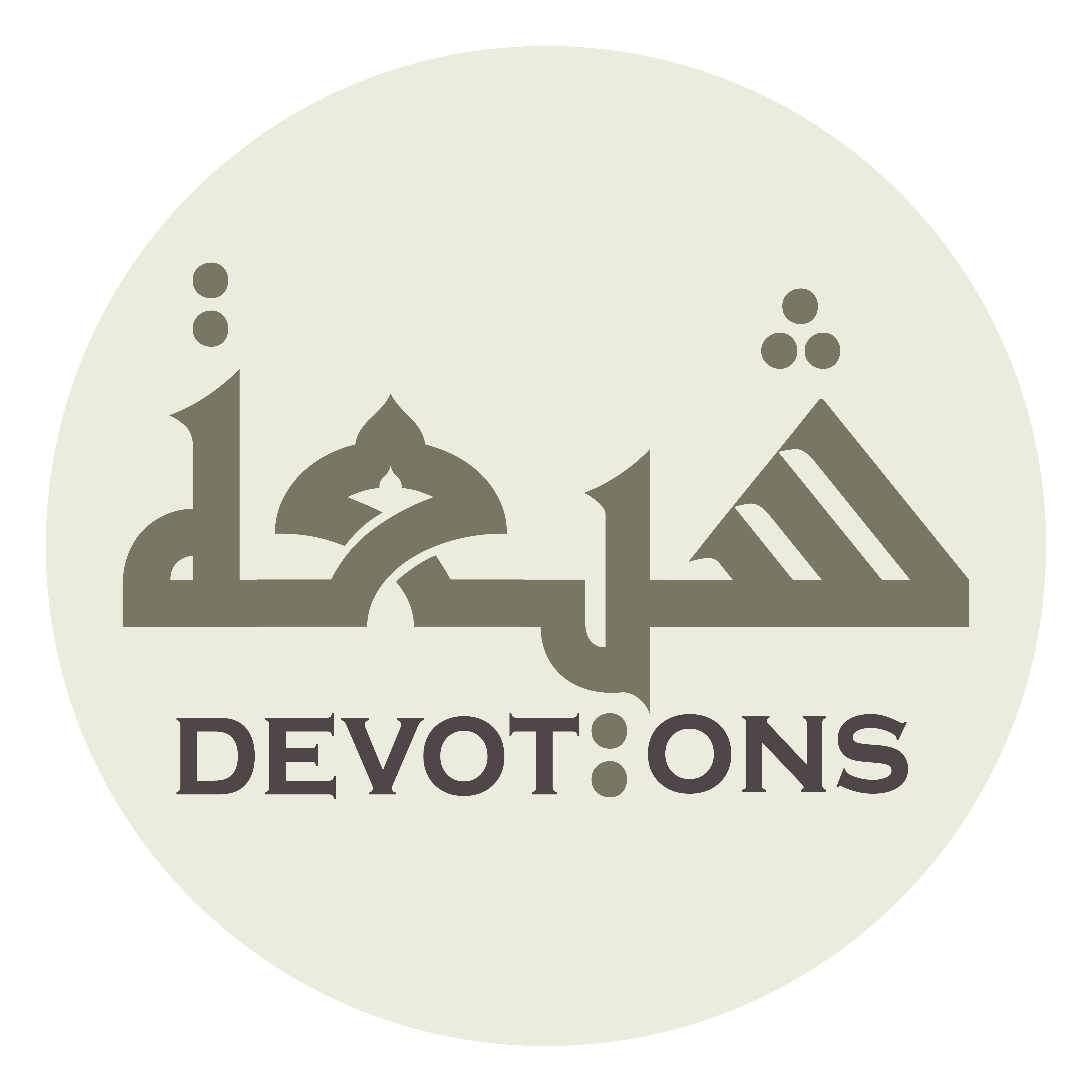 اَللَّهُمَّ صَلِّ عَلَى مُحَمَّدٍ وَّ آلِهِ

allāhumma ṣalli `alā muḥammadiw wa-ālih

O Allah, bless Muhammad and his Household,
Dua 20 - Sahifat Sajjadiyyah
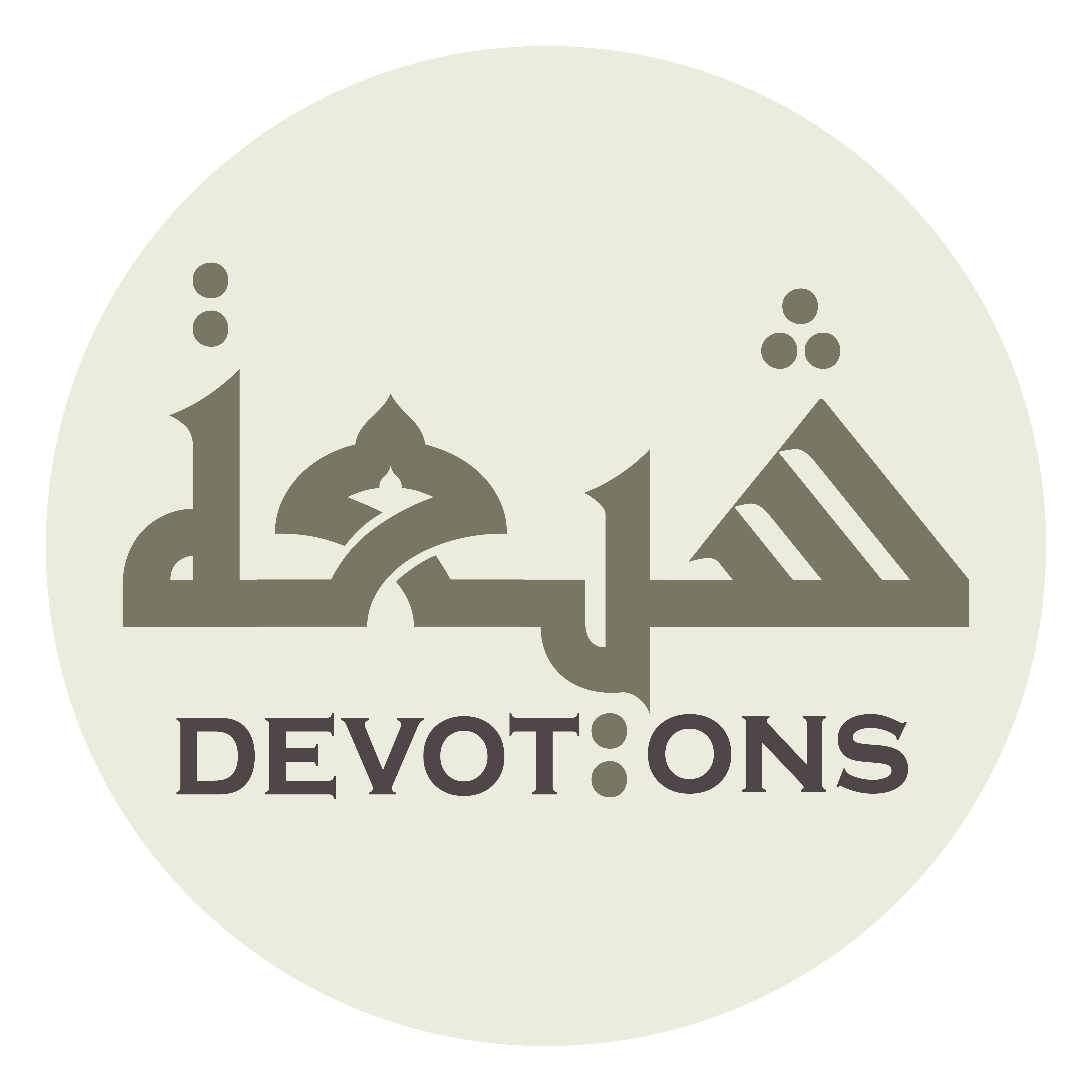 وَنَبِّهْنِيْ لِذِكْرِكَ فِيْ أَوْقَاتِ الْغَفْلَةِ

wanabbihnī lidhikrika fī awqātil ghaflah

Incite me to remember You in times of heedlessness,
Dua 20 - Sahifat Sajjadiyyah
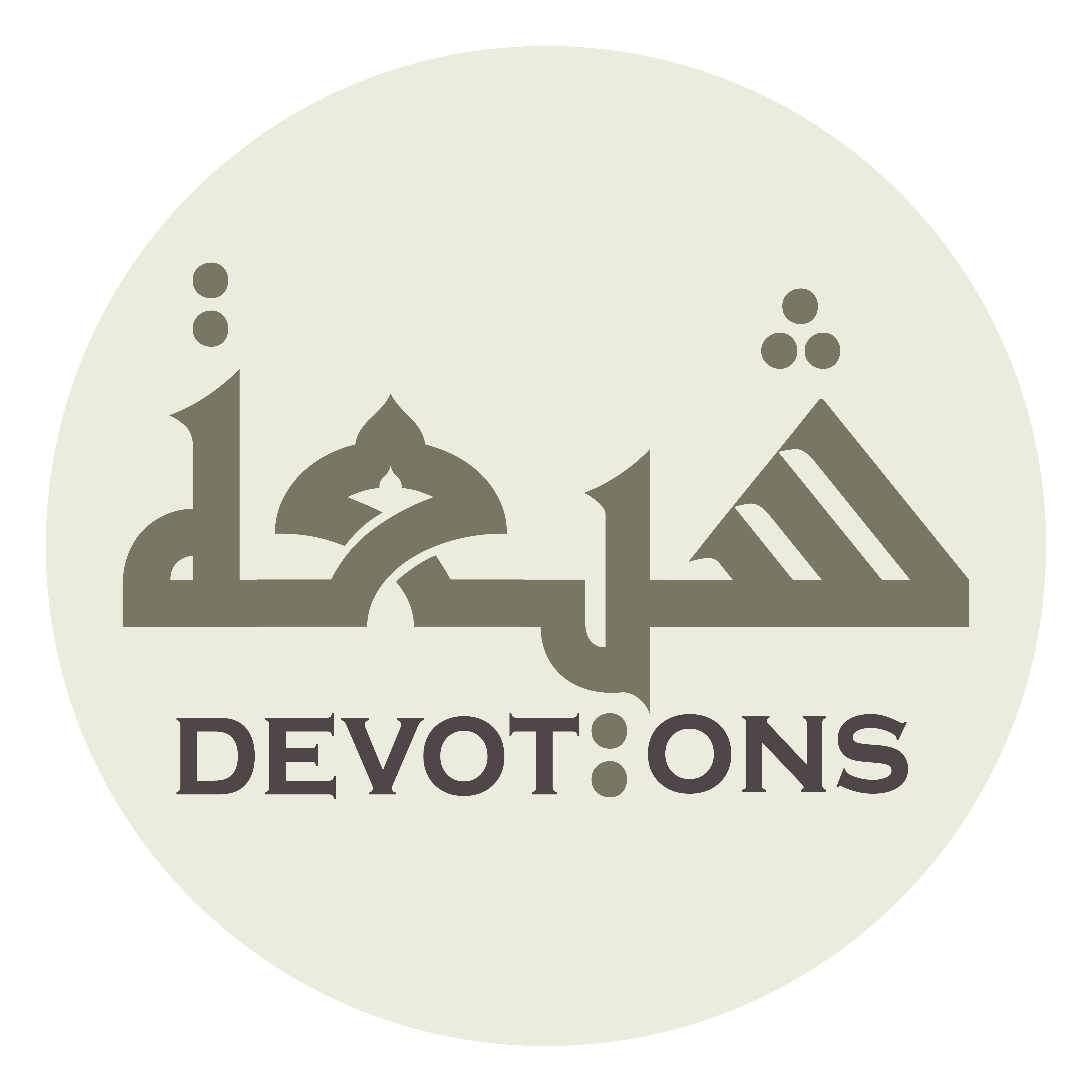 وَاسْتَعْمِلْنِيْ بِطَاعَتِكَ فِيْ أَيَّامِ الْمُهْلَةِ

wasta`milnī biṭā`atika fī ayyāmil muhlah

employ me in Your obedience in days of disregard,
Dua 20 - Sahifat Sajjadiyyah
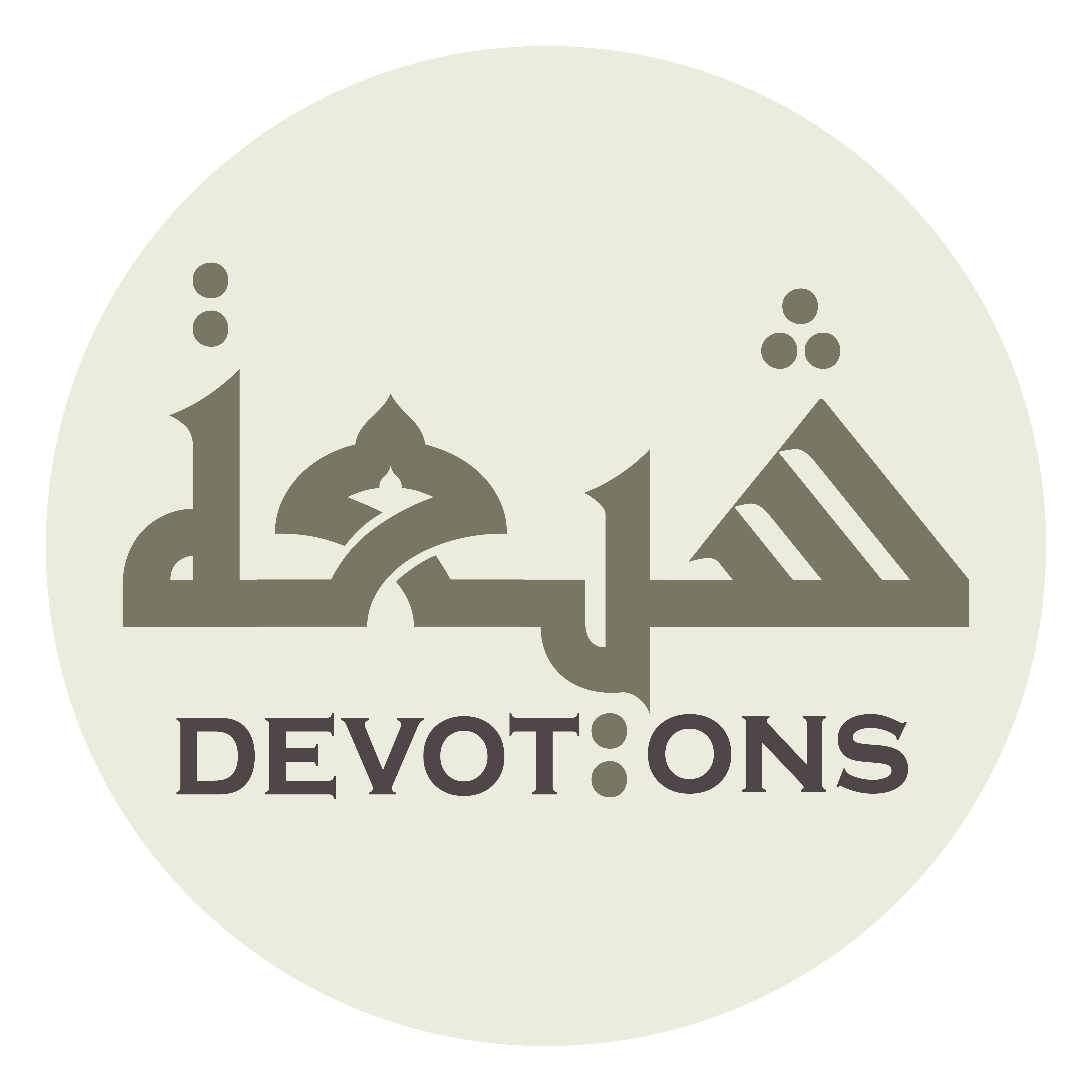 وَانْهَجْ لِيْ إِلَى مَحَبَّتِكَ سَبِيْلًا سَهْلَةً

wanhaj lī ilā maḥabbatika sabīlan sahlah

open a smooth road for me to Your love,
Dua 20 - Sahifat Sajjadiyyah
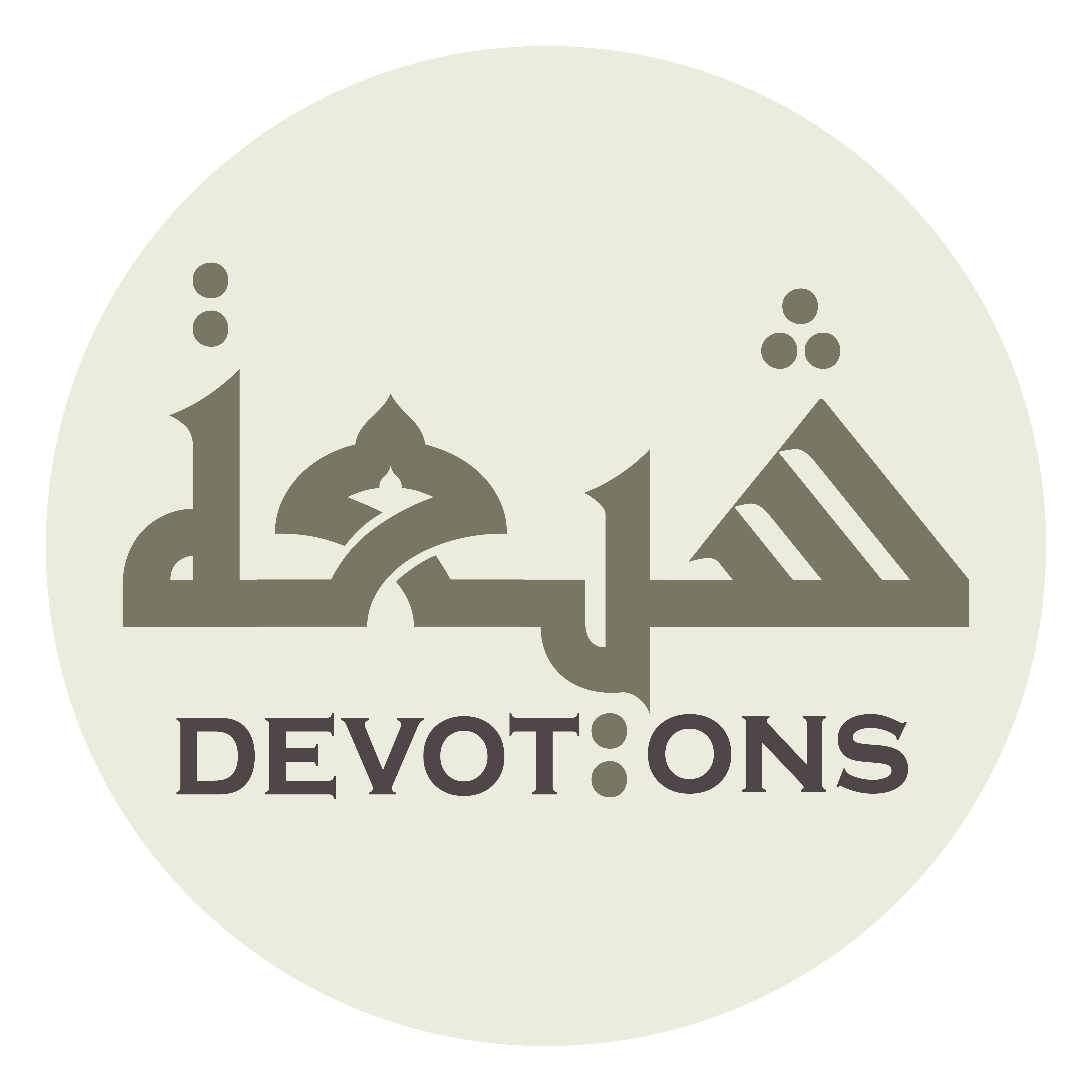 أَكْمِلْ لِيْ بِهَا خَيْرَ الدُّنْيَا وَالْأٰخِرَةِ

akmil lī bihā khayrad dunyā wal-ākhirah

And complete for me thereby the good of this world and the next!
Dua 20 - Sahifat Sajjadiyyah
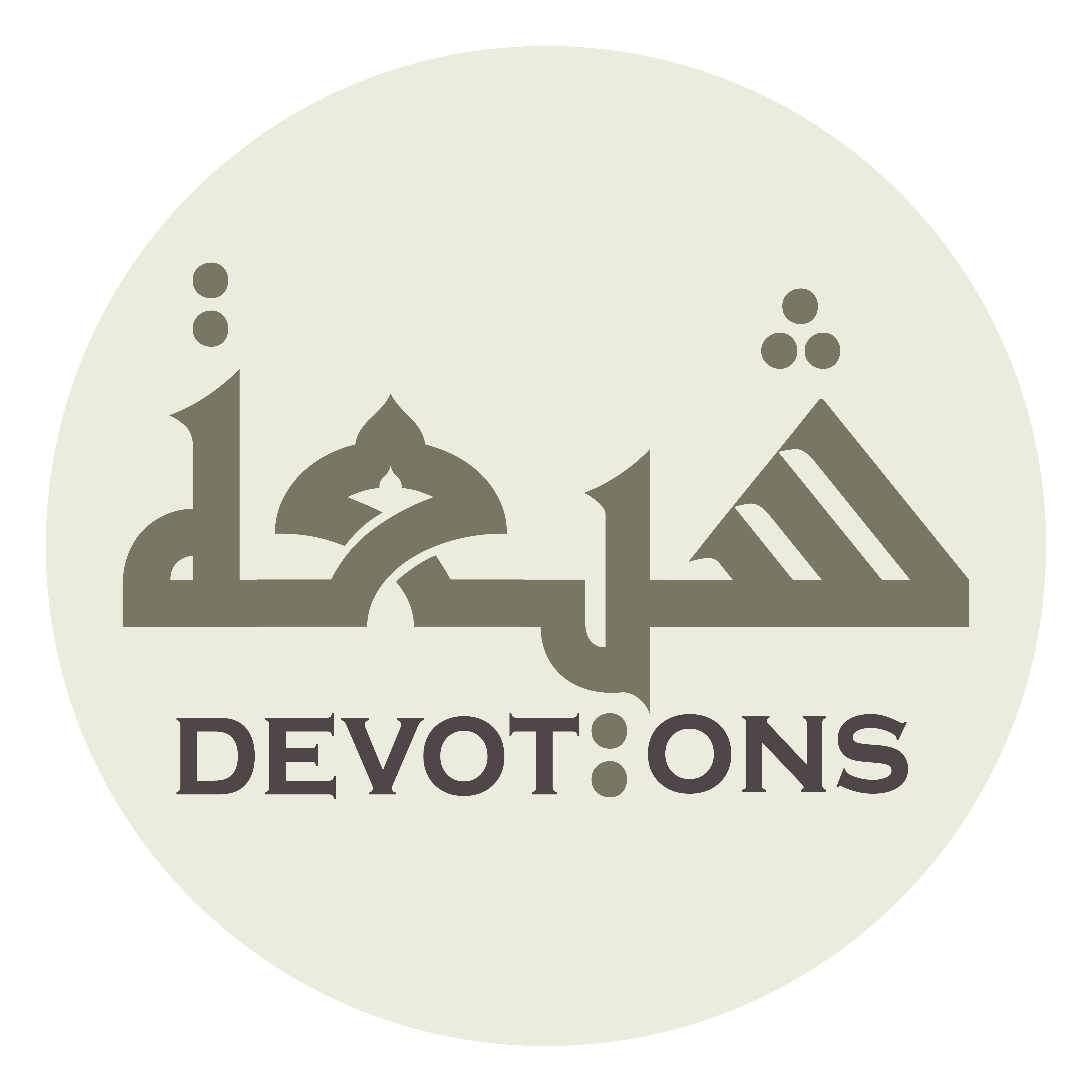 اَللَّهُمَّ وَصَلِّ عَلَى مُحَمَّدٍ وَّ آلِهِ

allāhumma waṣalli `alā muḥammadiw wa-ālih

O Allah, and bless Muhammad and his Household
Dua 20 - Sahifat Sajjadiyyah
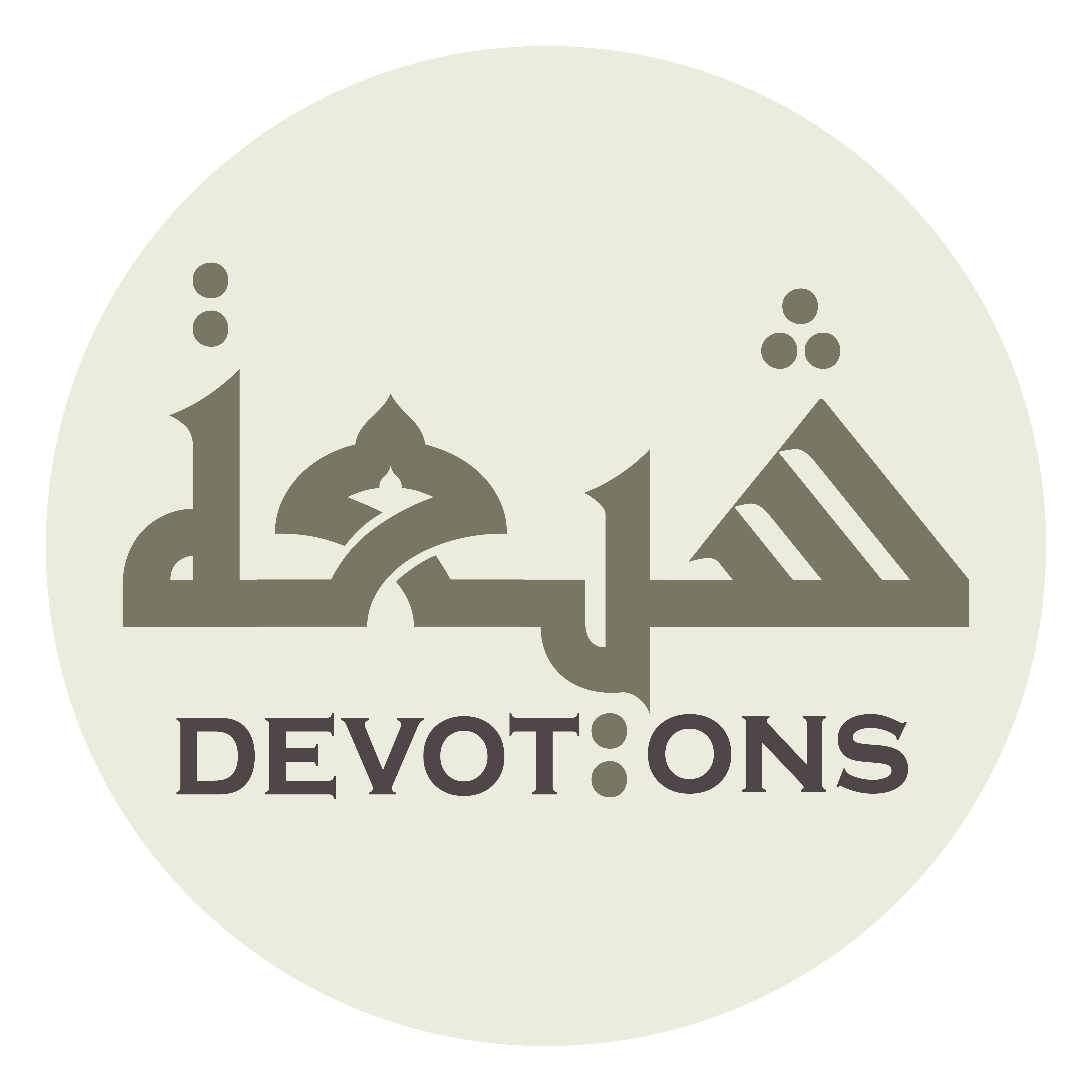 كَأَفْضَلِ مَا صَلَّيْتَ عَلَى أَحَدٍ مِنْ خَلْقِكَ قَبْلَهُ

ka-afḍali mā ṣallayta `alā aḥadin min khalqika qablah

the best You hast blessed any of Your creatures before him
Dua 20 - Sahifat Sajjadiyyah
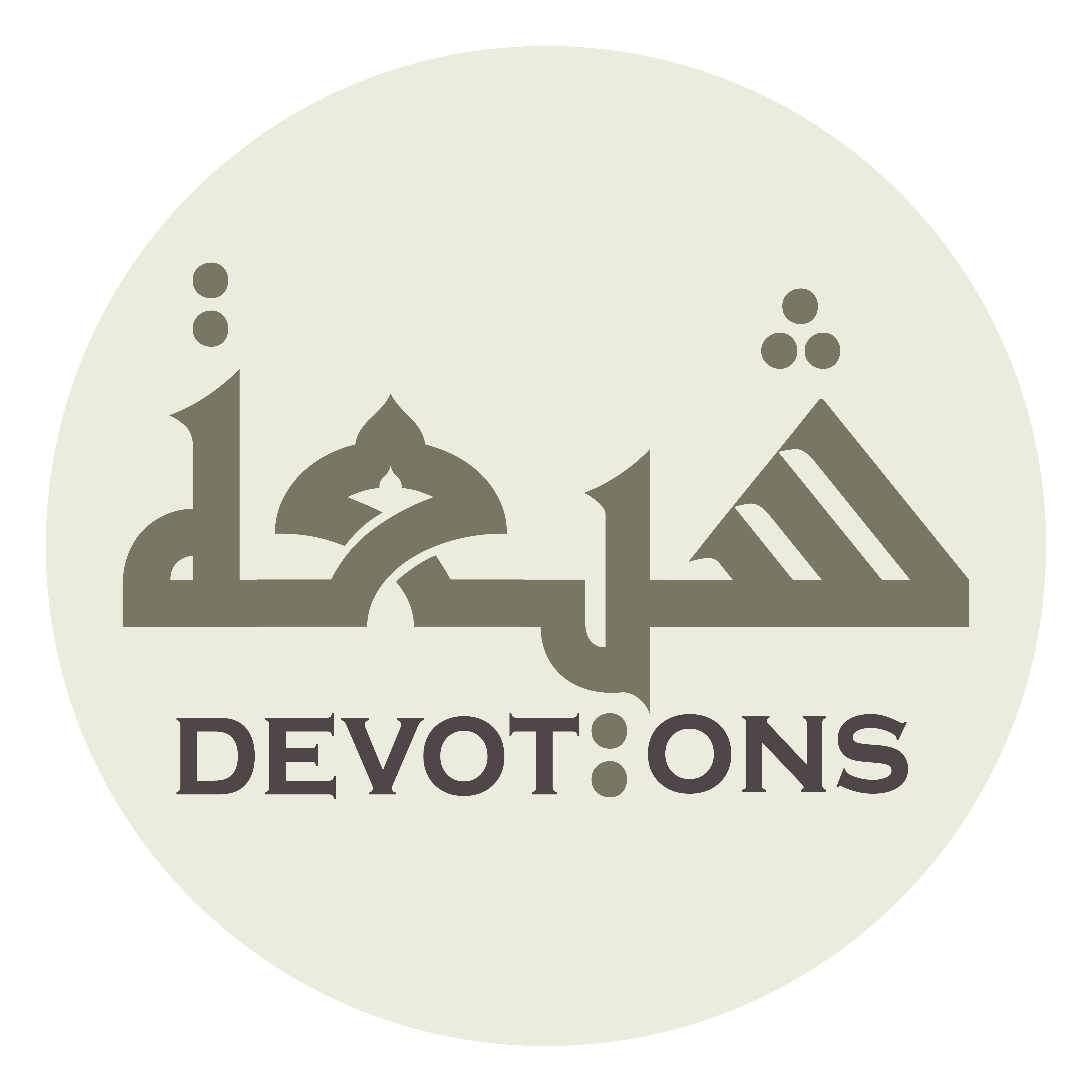 وَأَنْتَ مُصَلٍّ عَلَى أَحَدٍ بَعْدَهُ

wa-anta muṣallin `alā aḥadin ba`dah

and wilt bless any of them after him,
Dua 20 - Sahifat Sajjadiyyah
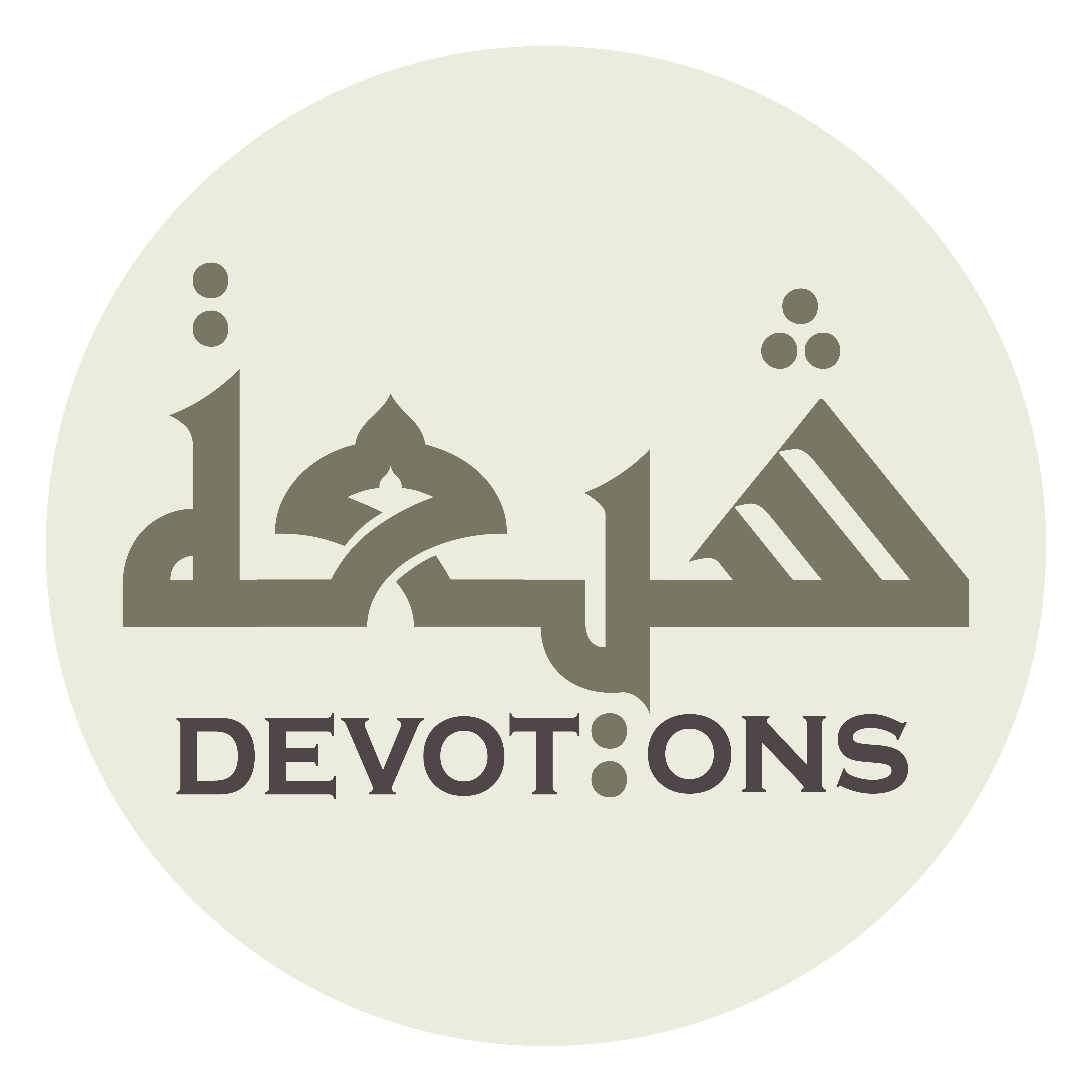 وَ آتِنَا فِيْ الدُّنْيَا حَسَنَةً وَّفِيْ الْأٰخِرَةِ حَسَنَةً

wa ātinā fid dunyā ḥasanataw wafil ākhirati ḥasanah

And give to us in this world good, and in the next world good,
Dua 20 - Sahifat Sajjadiyyah
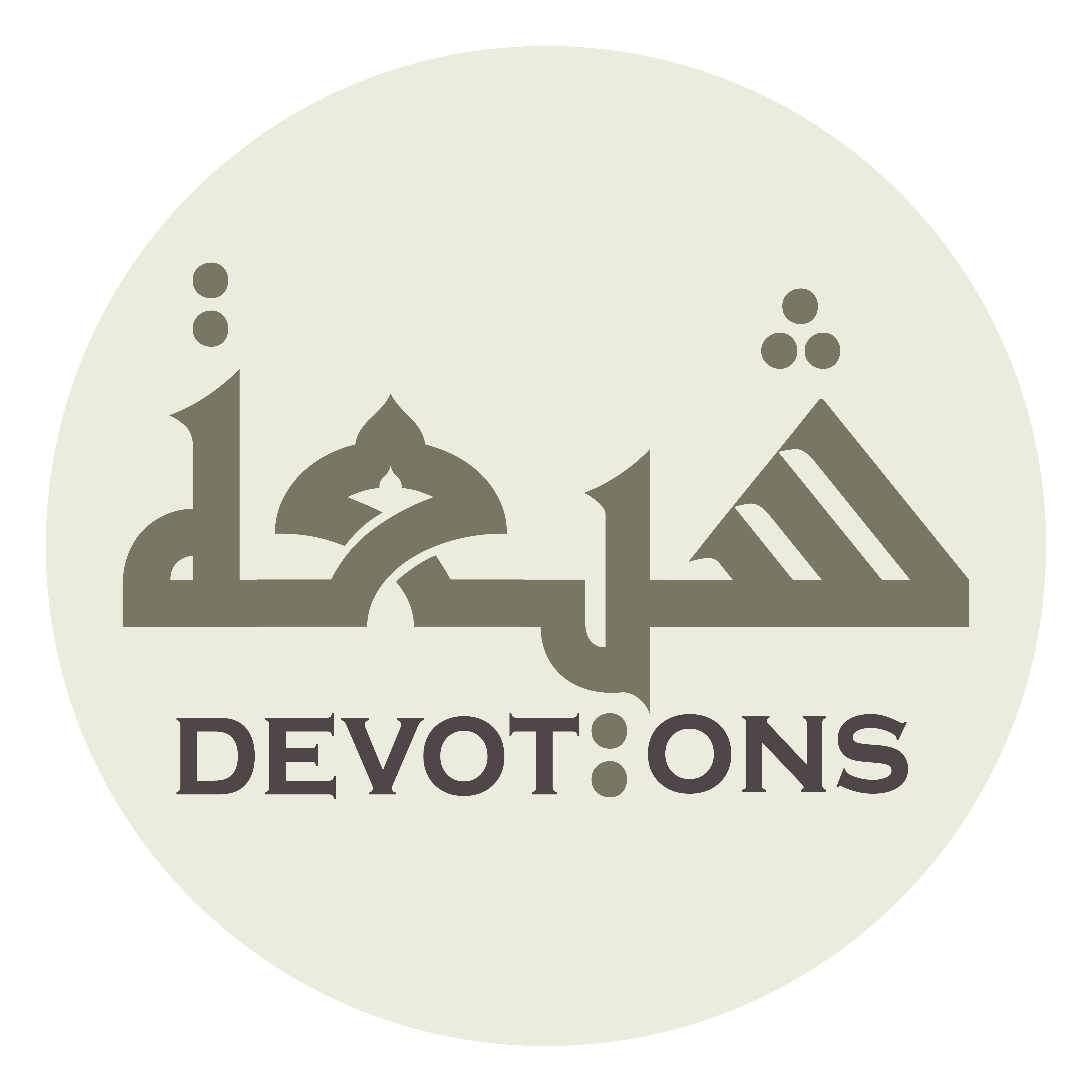 وَقِنِيْ بِرَحْمَتِكَ عَذَابَ النَّارِ

waqinī biraḥmatika `adhāban nār

And protect me through Your mercy from the chastisement of the Fire!
Dua 20 - Sahifat Sajjadiyyah